Day 3 - Saturday
December 3, 2011
Early morning walk to embassy homes neighborhood.
Sergio Navas 5405 0538 cell, 7830 4701 home, mormonlands@guatewebs.net
Baptized 1976 Zona 4
Zona 5
Temple
20 stakes in Guatemala City/39 stakes and 19 districts in country.
Ciudad de Plata/Kaminaljuyu
North-white, south-yellow, east-red(sacred), west-black, center-green
La Florida-Pte. Enio Molina
Sergio Ortiz (HC) (imports cars and does real estate, former banker Banko Industrial(?)-daughters live in state of Washington-baptized by Alvaro(?) Fallabella  6/71)) and Edgar Ramirez (HC)(Escuintla 4-70 Wells and Torres, Rama San Juan, Sa. Marta, San Jose’), both former stake pte.
Alejandra Moraga (her child’s birthday?)
Pollo Campero
Barcelo’ Hotel (Amex didn’t work, debit card did.)
Password at TAG=tagcounter
Las Torres (Rittscher’s apartment/hotel where I lived last three months of mission)
Movie night with senior missionaries
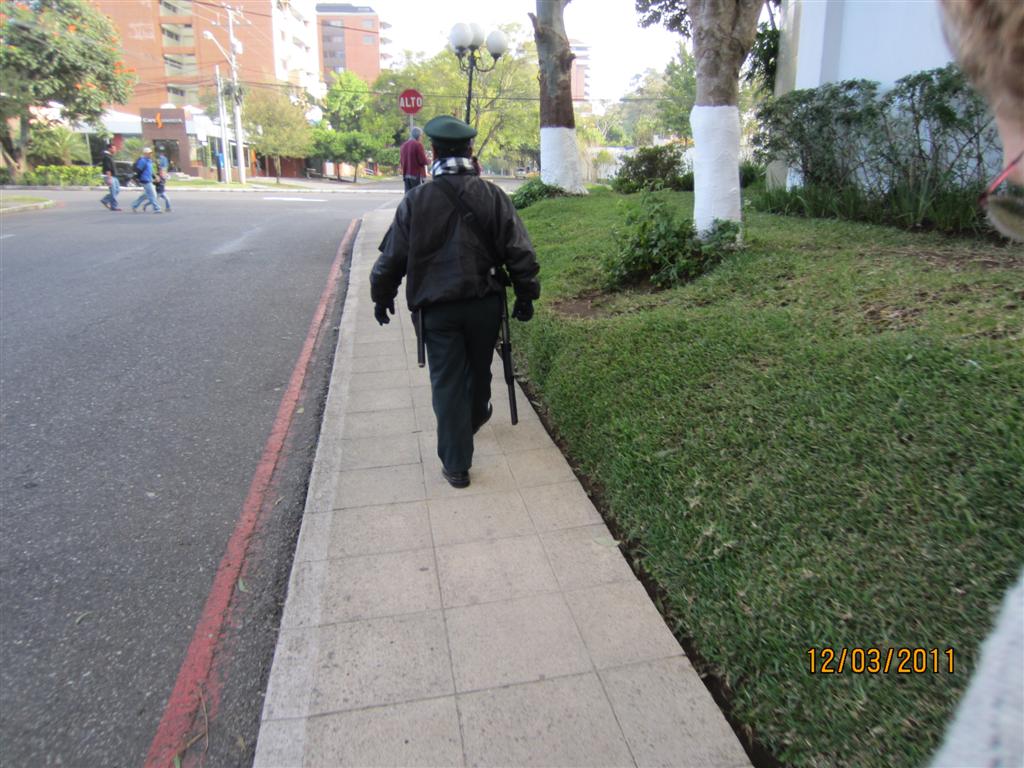 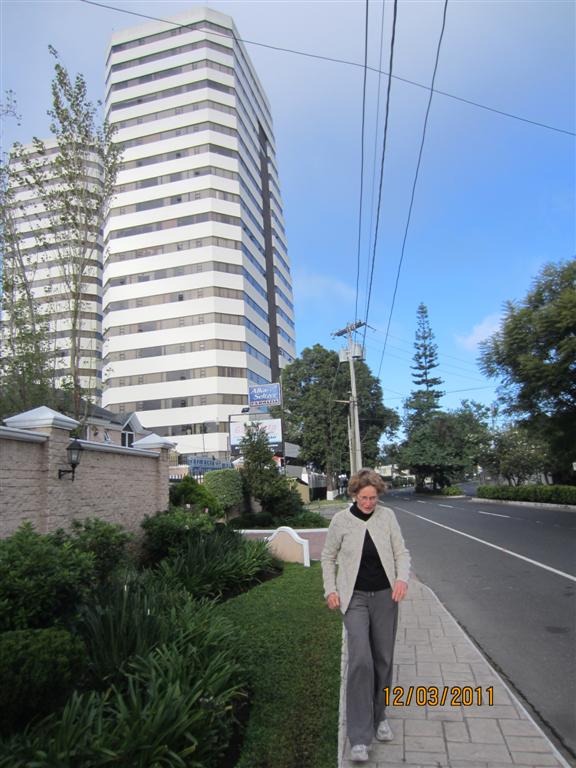 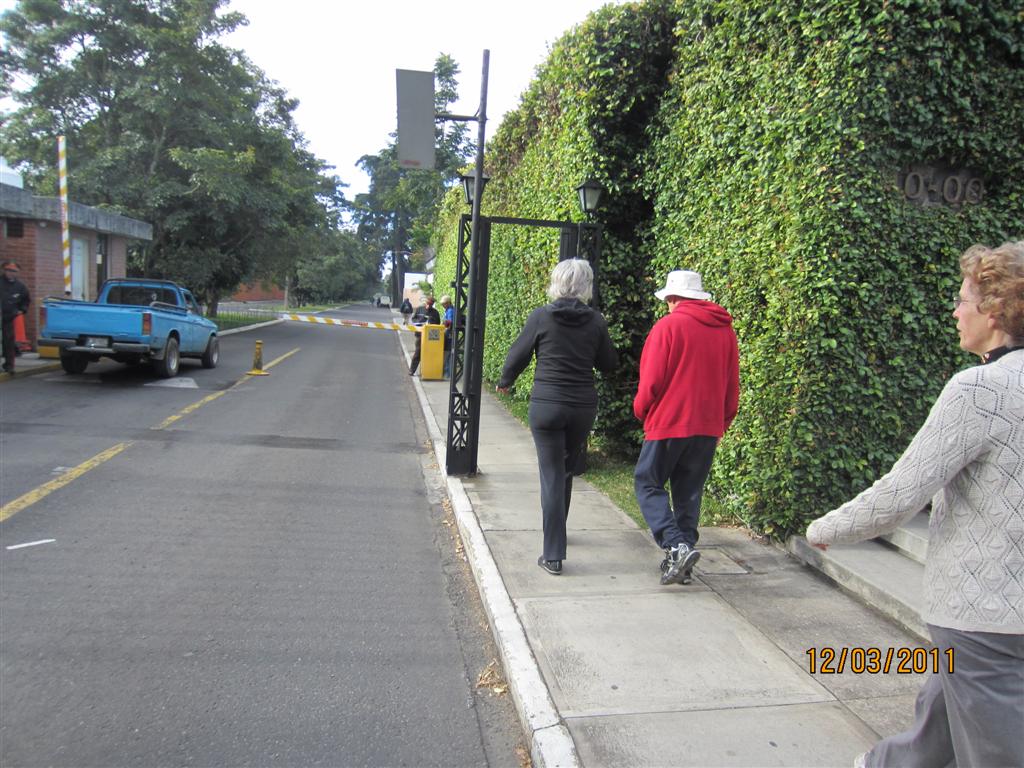 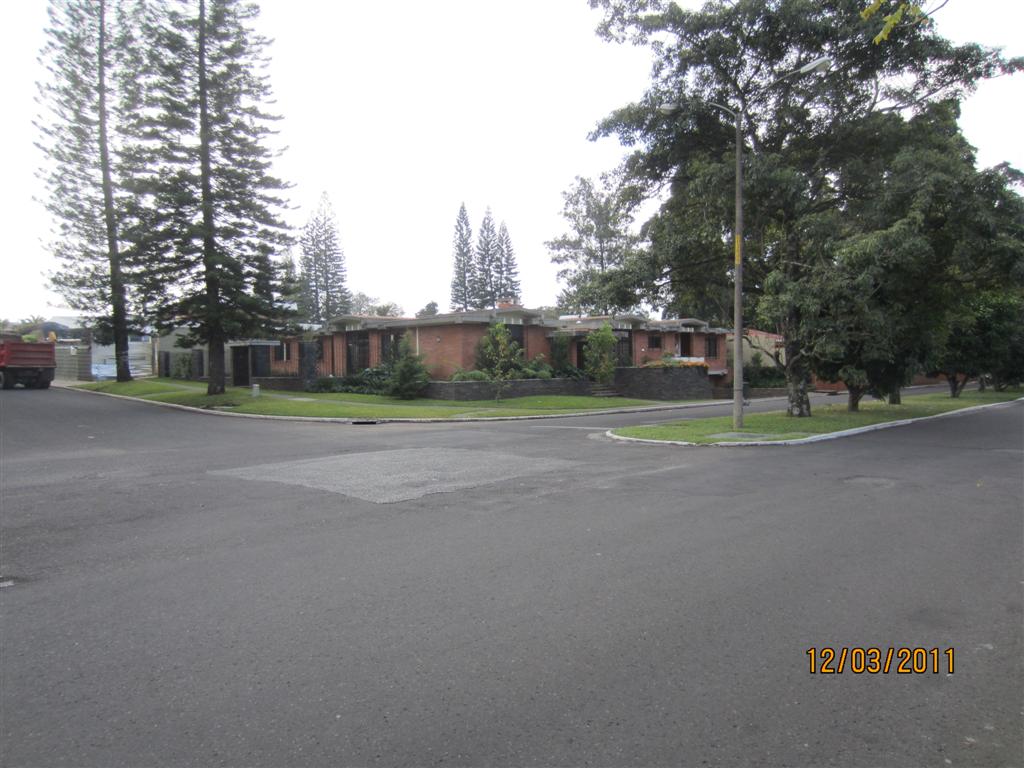 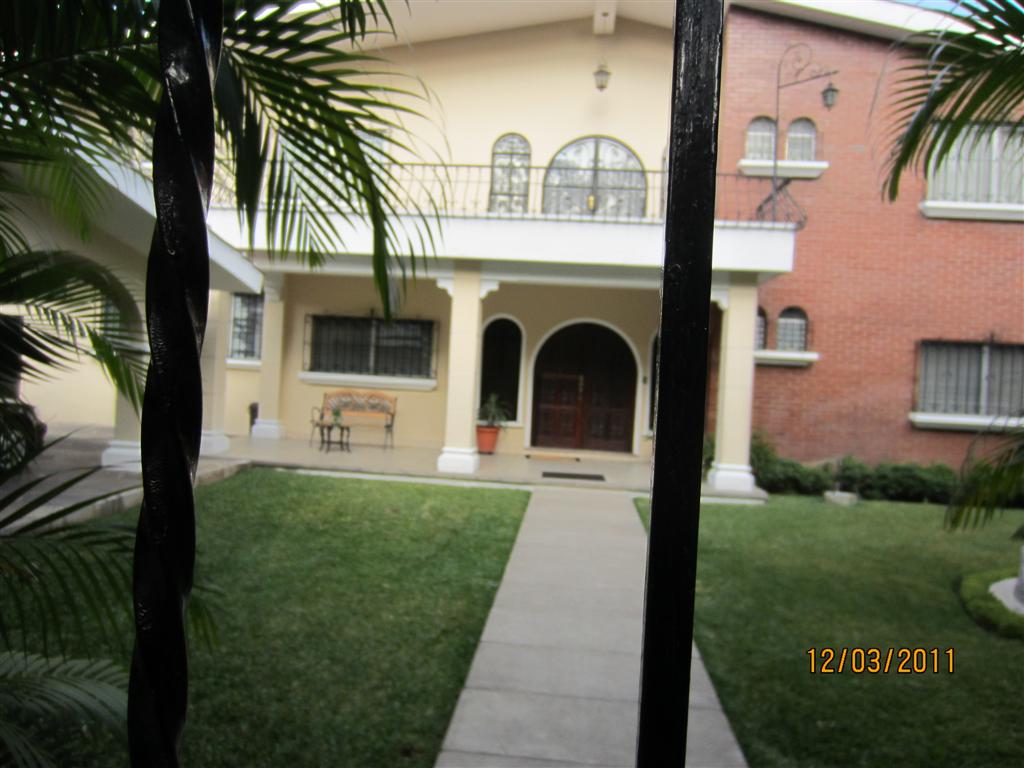 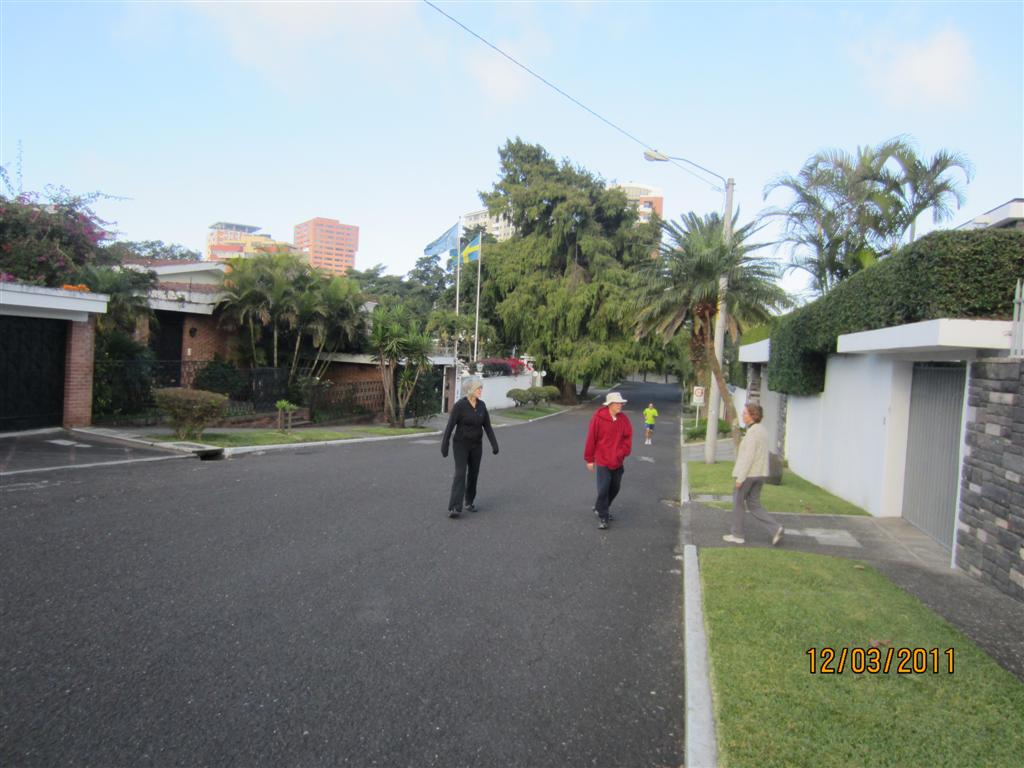 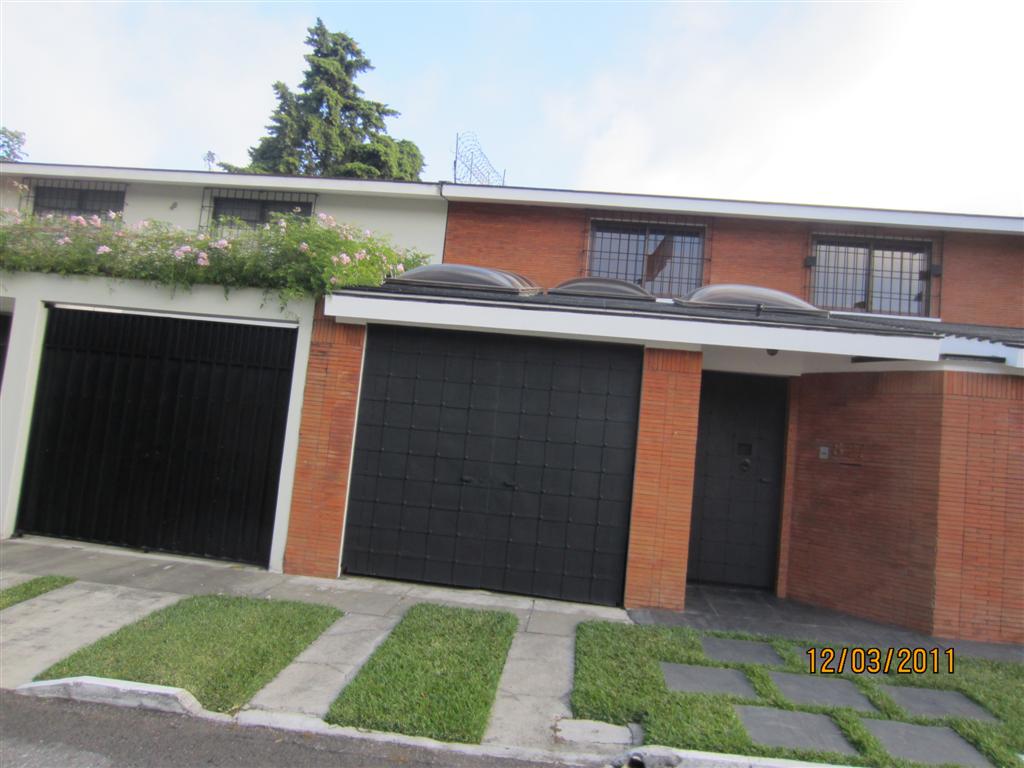 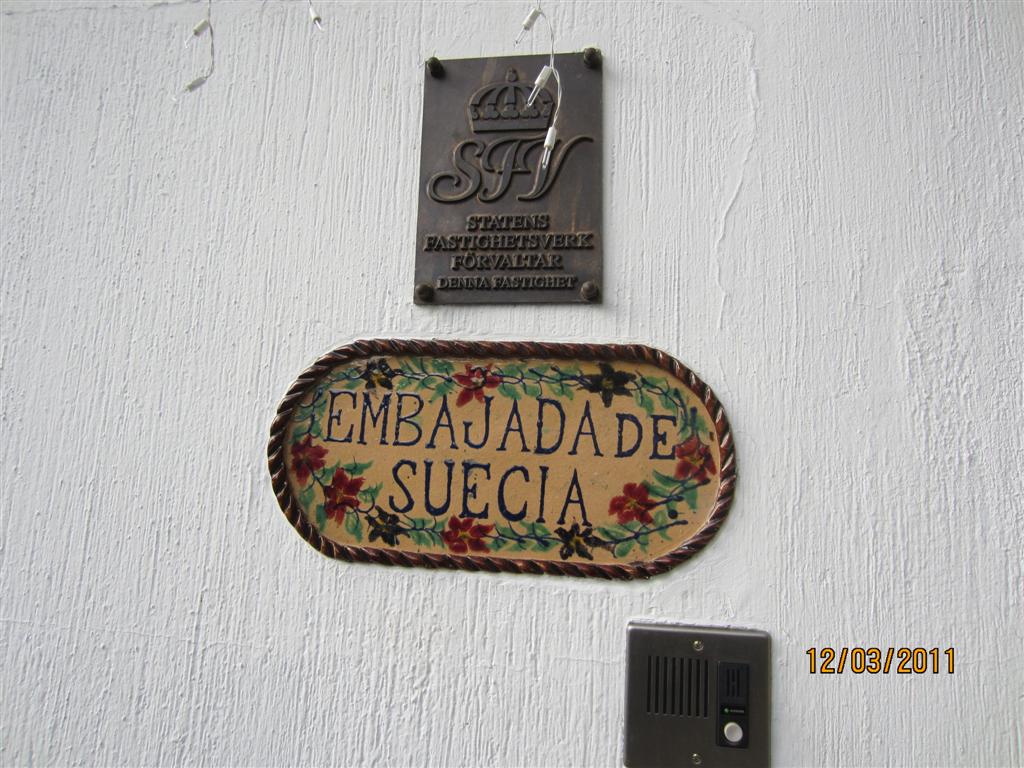 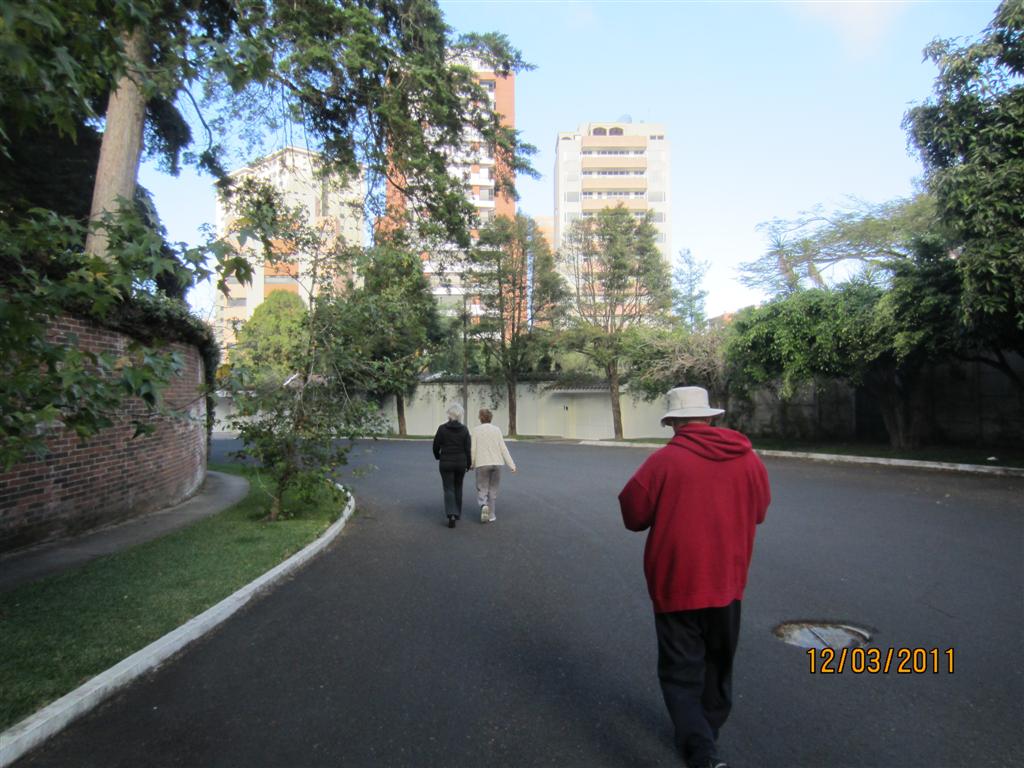 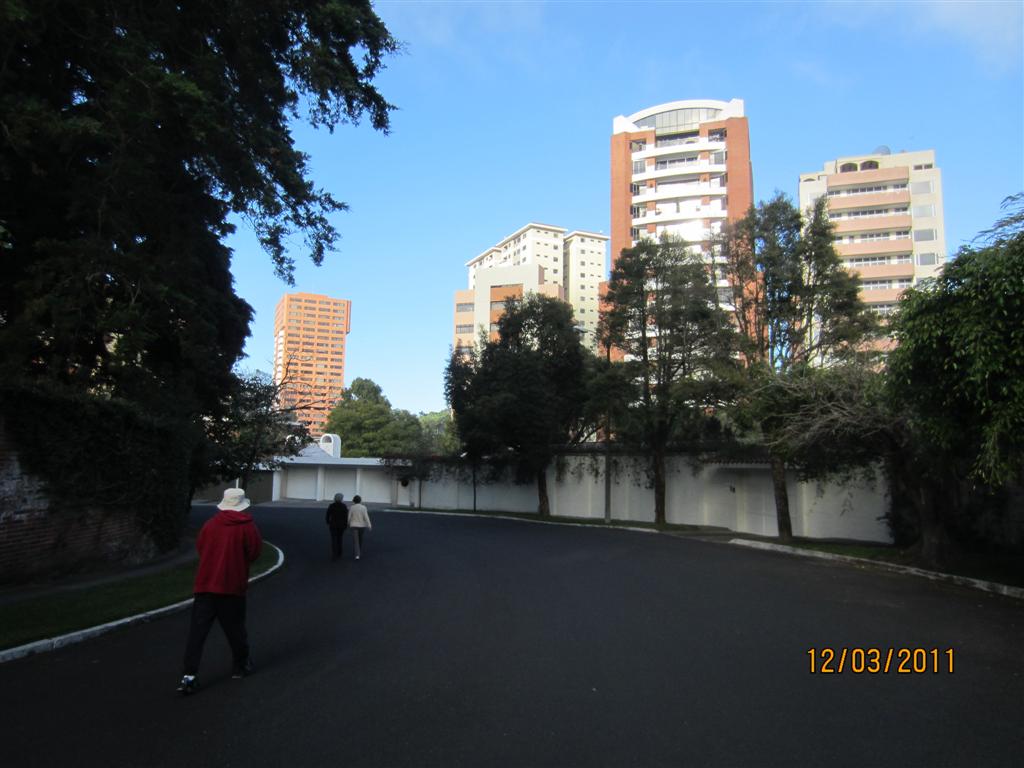 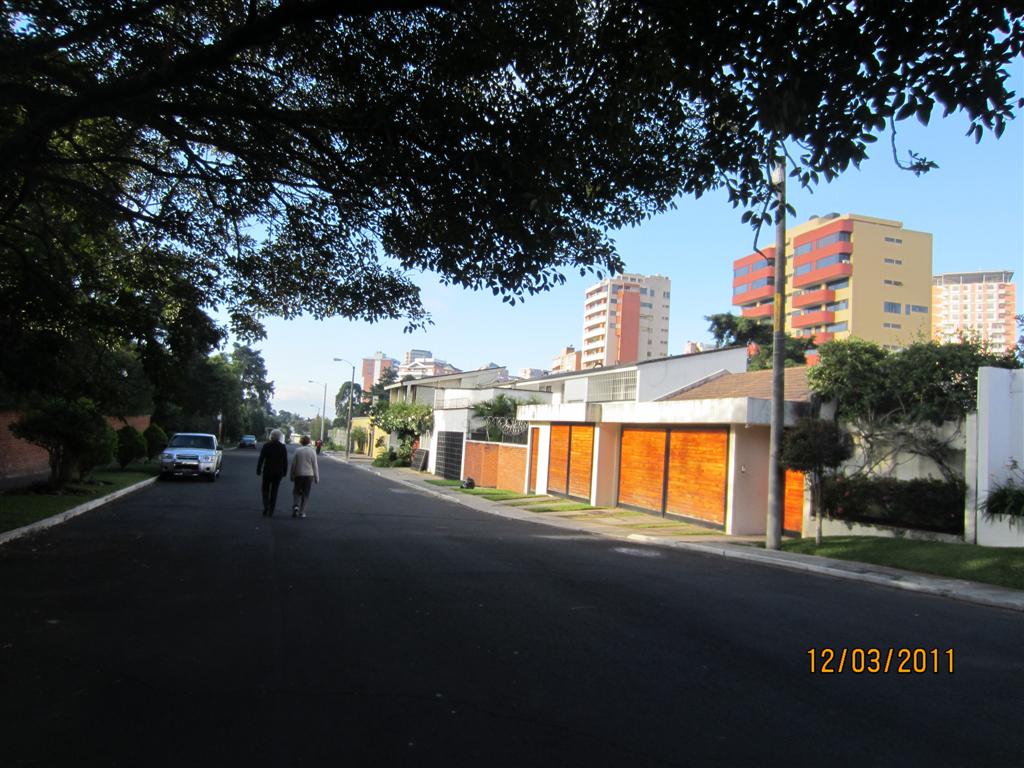 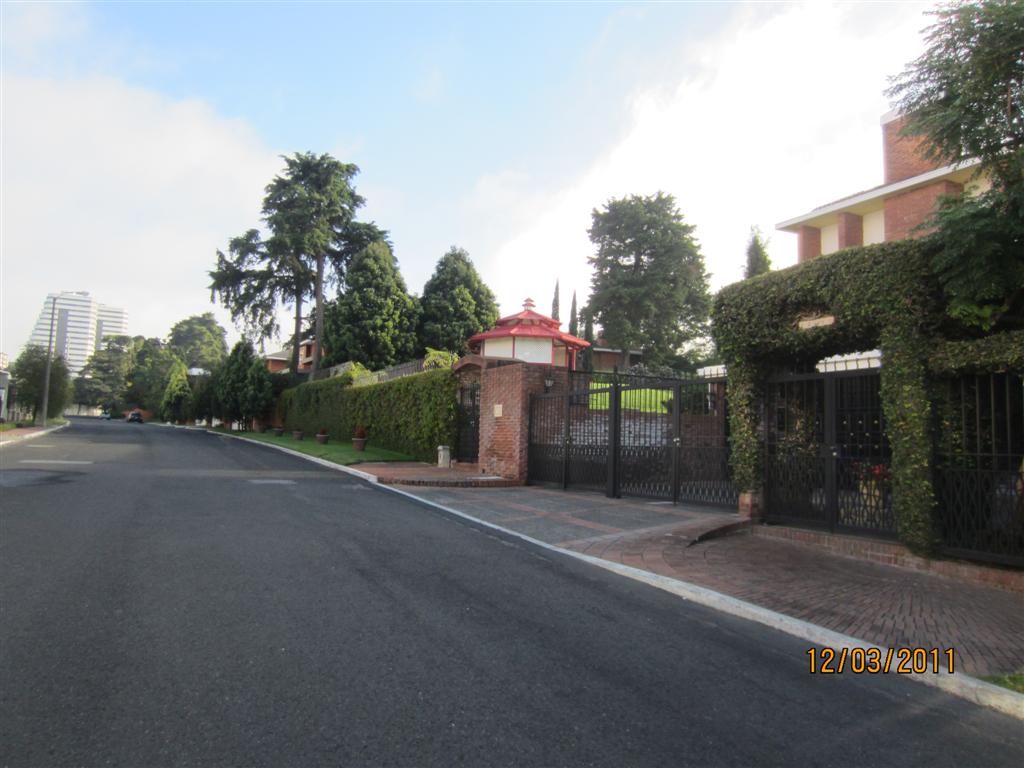 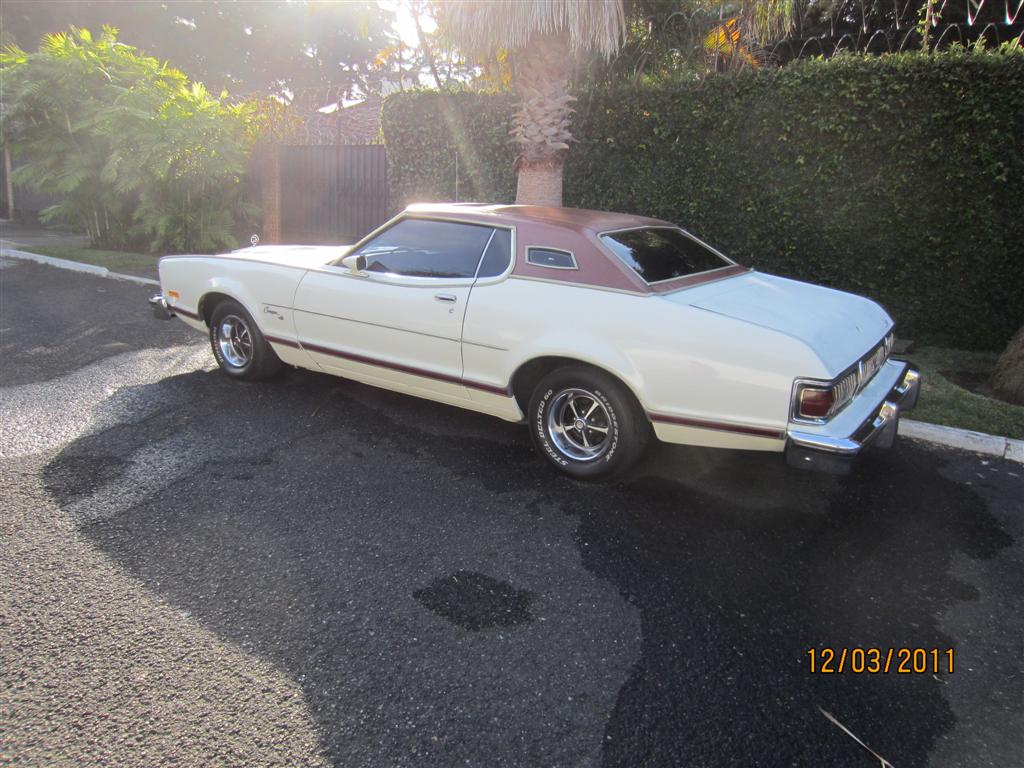 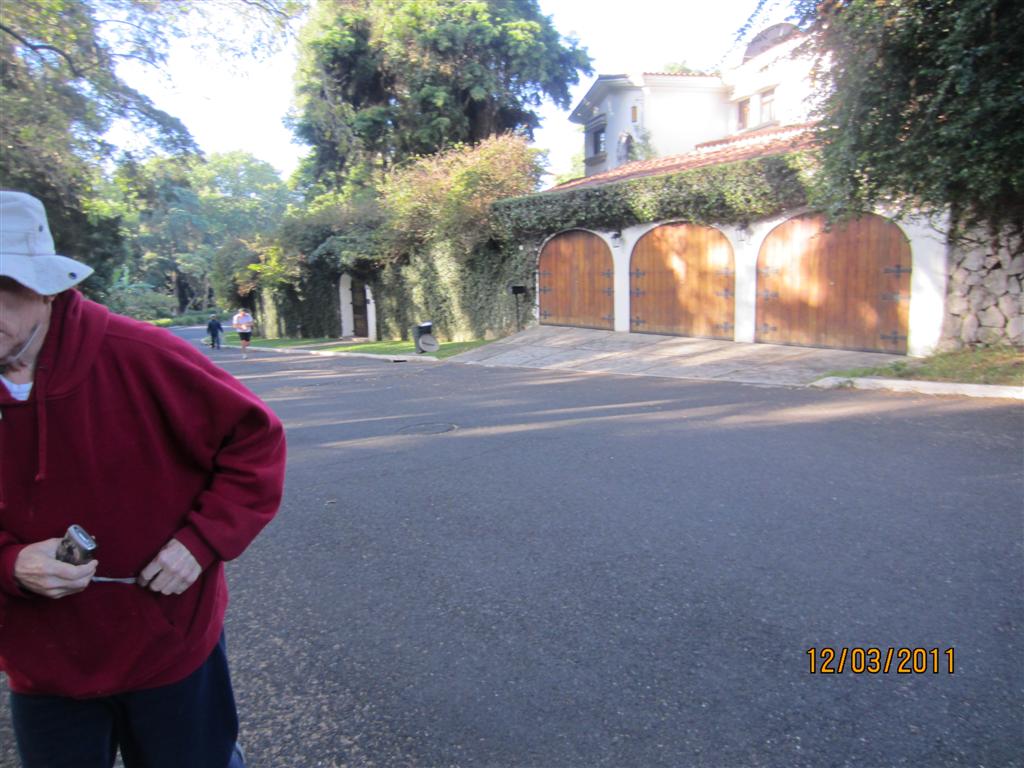 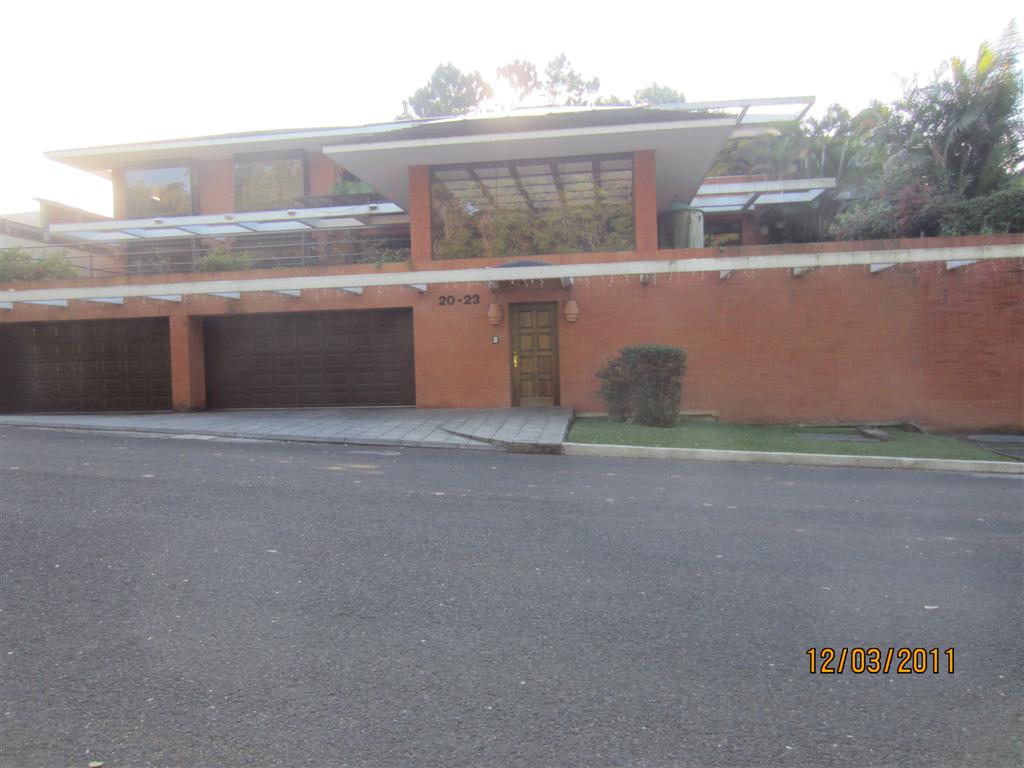 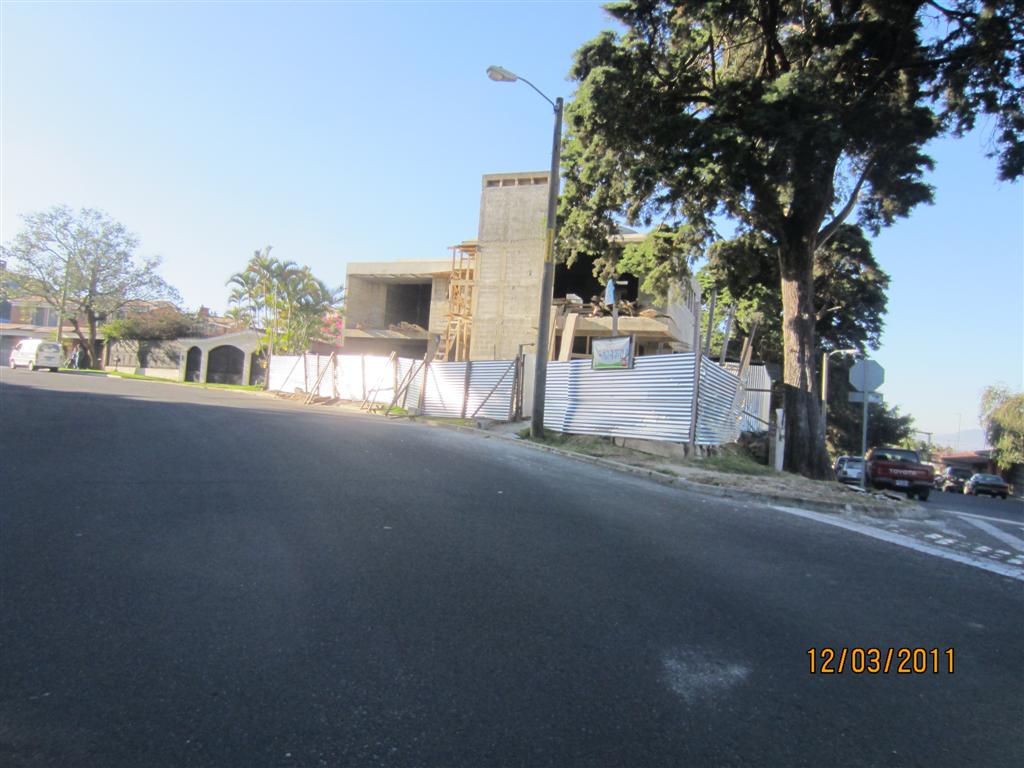 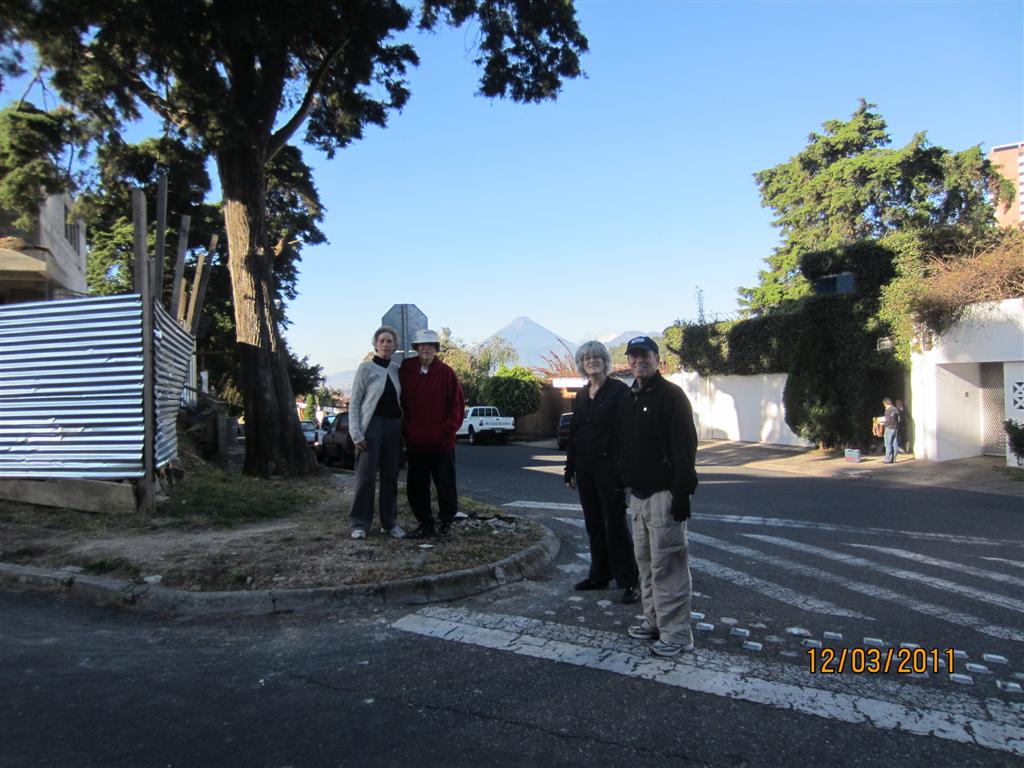 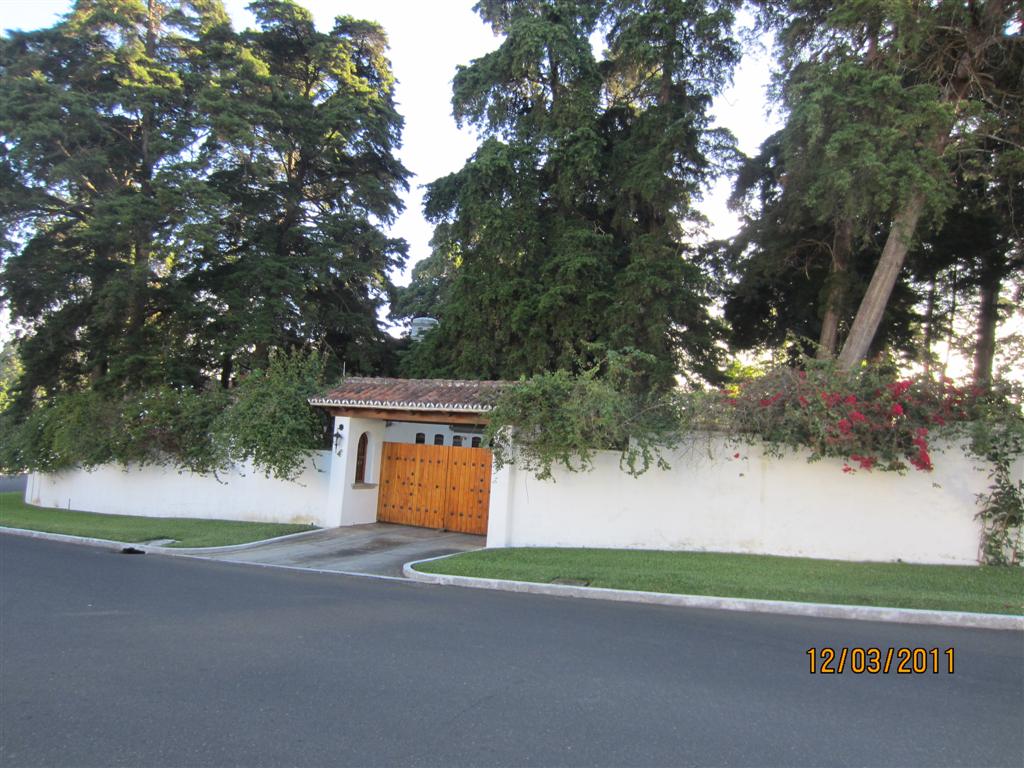 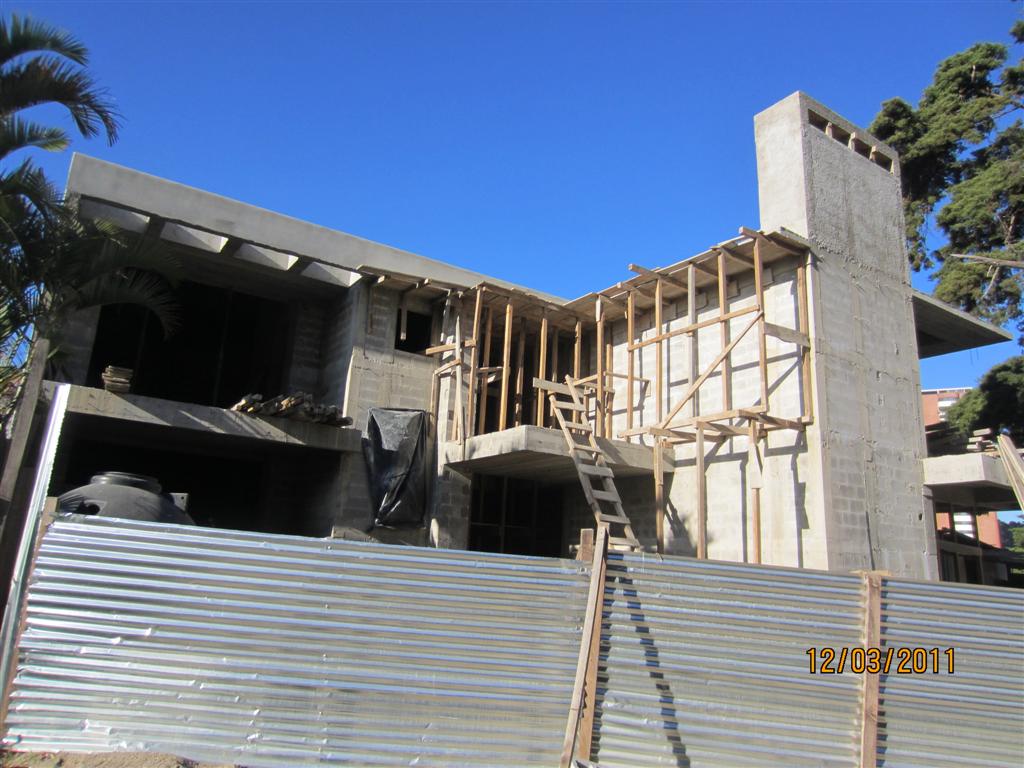 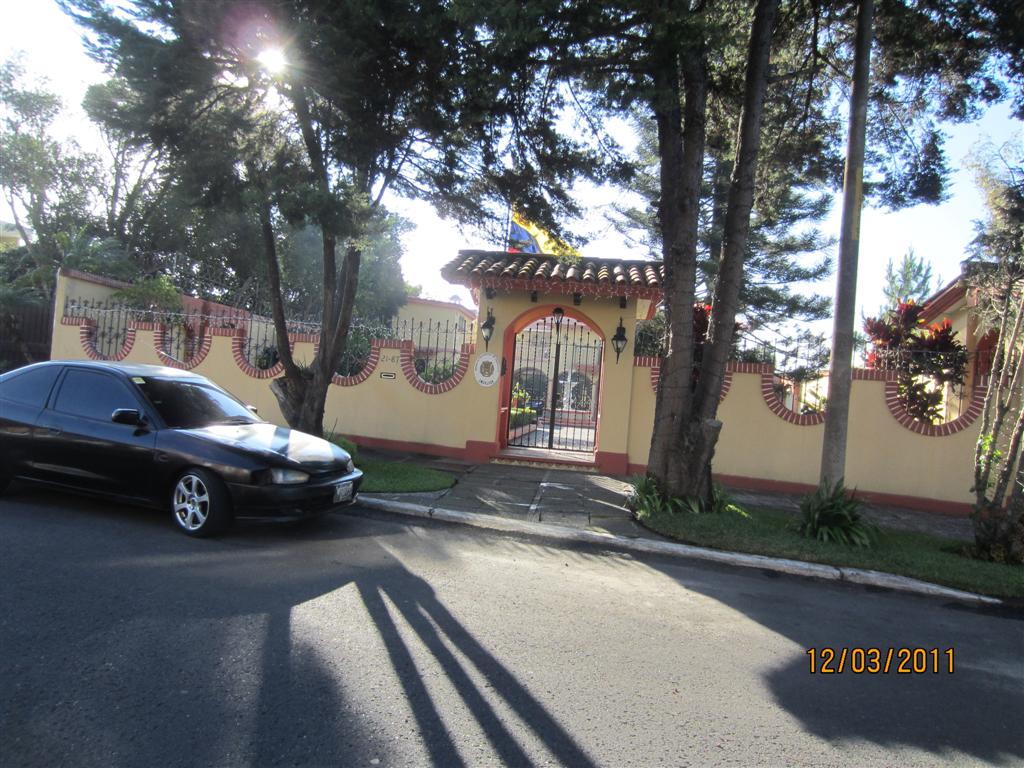 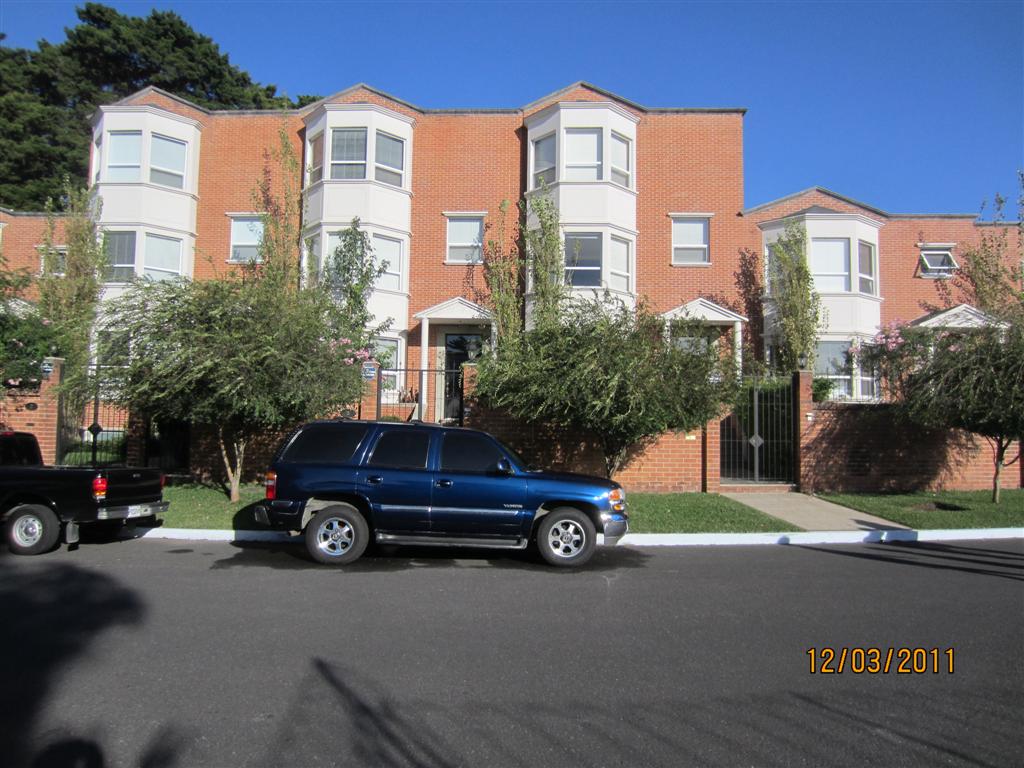 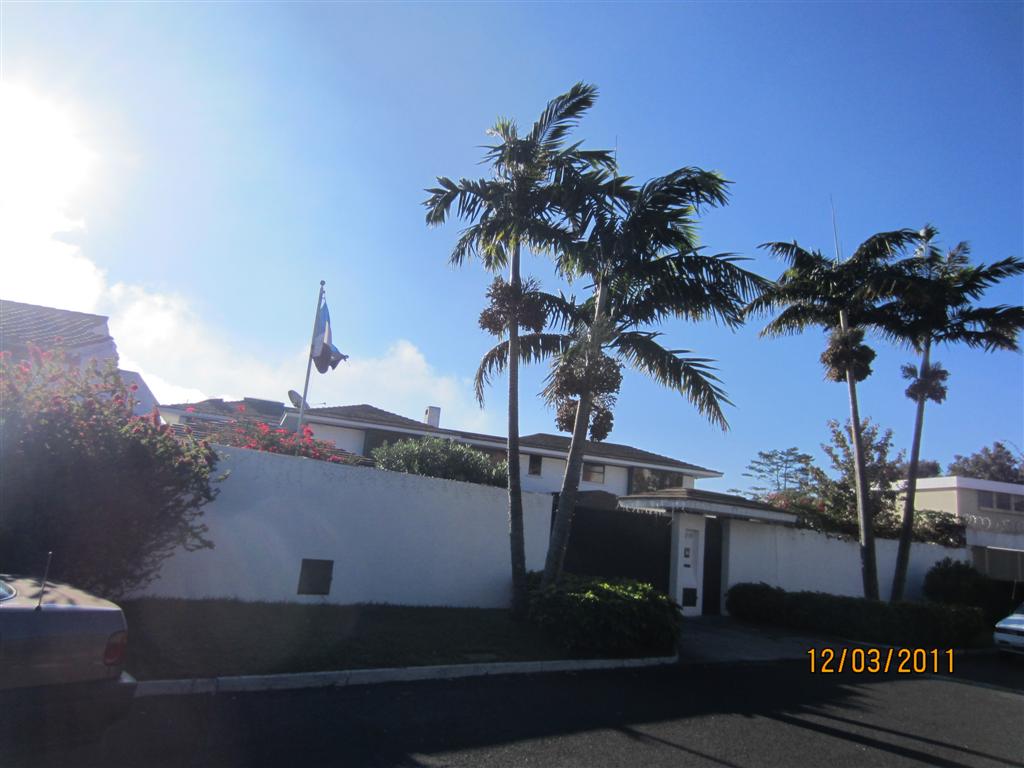 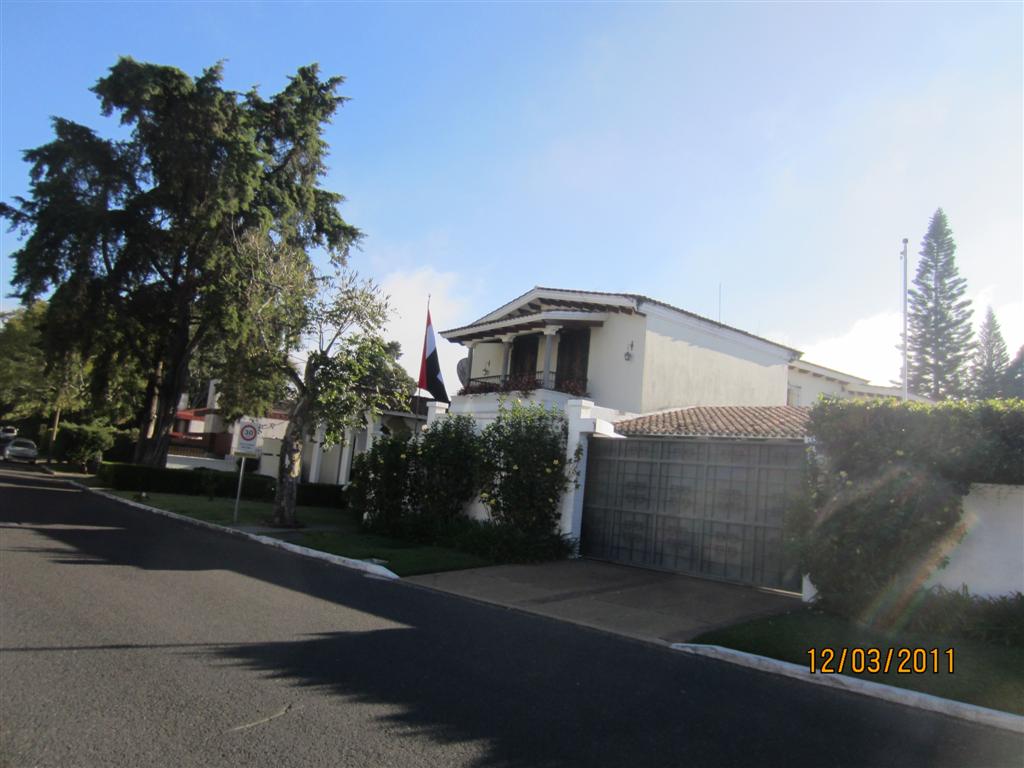 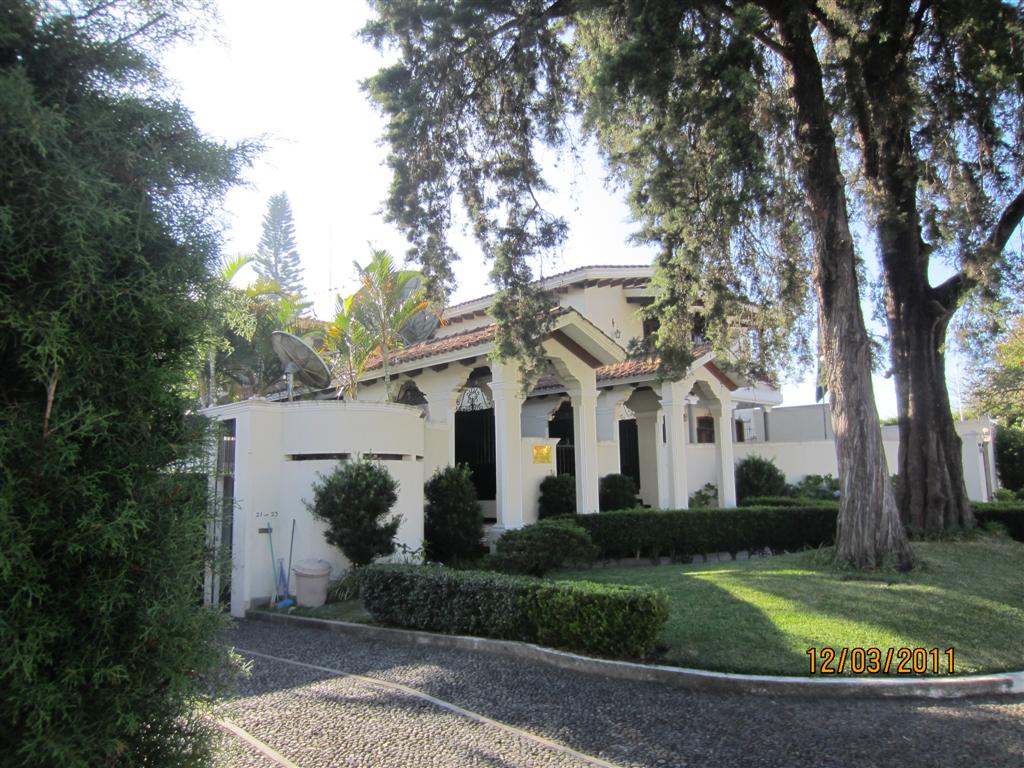 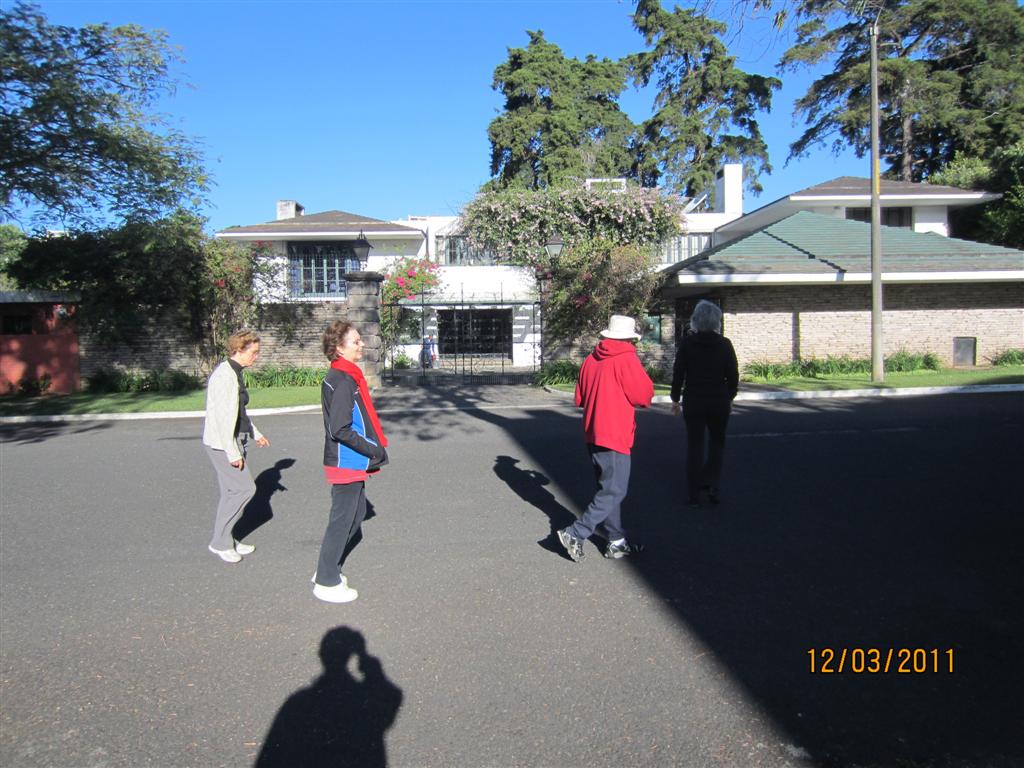 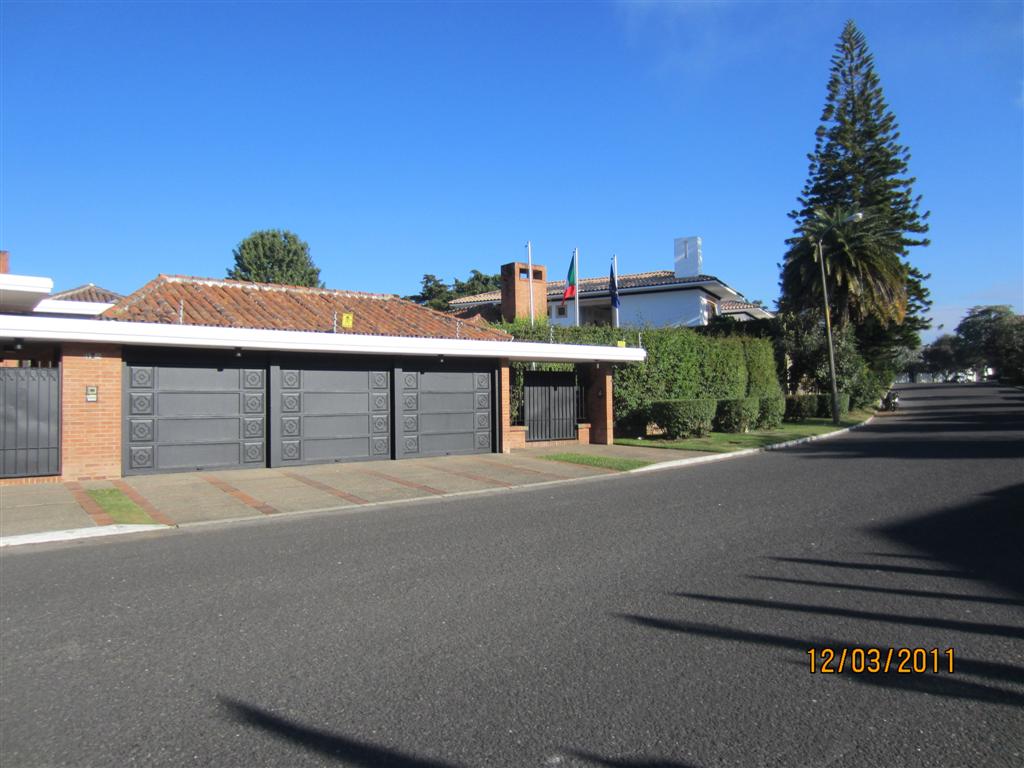 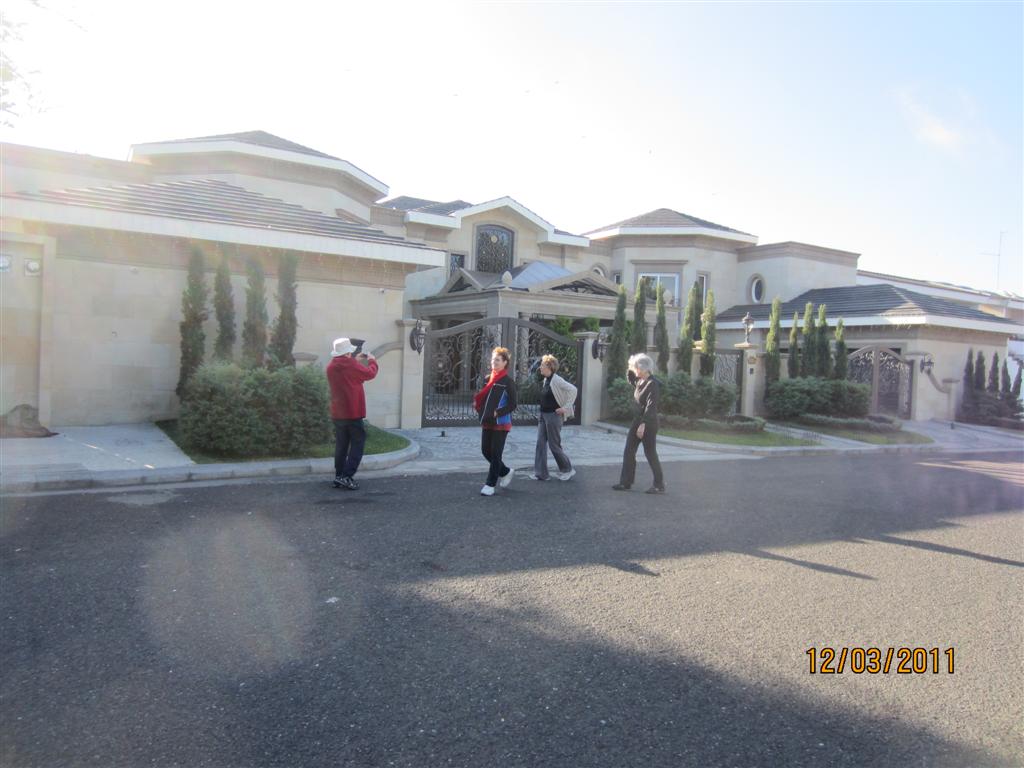 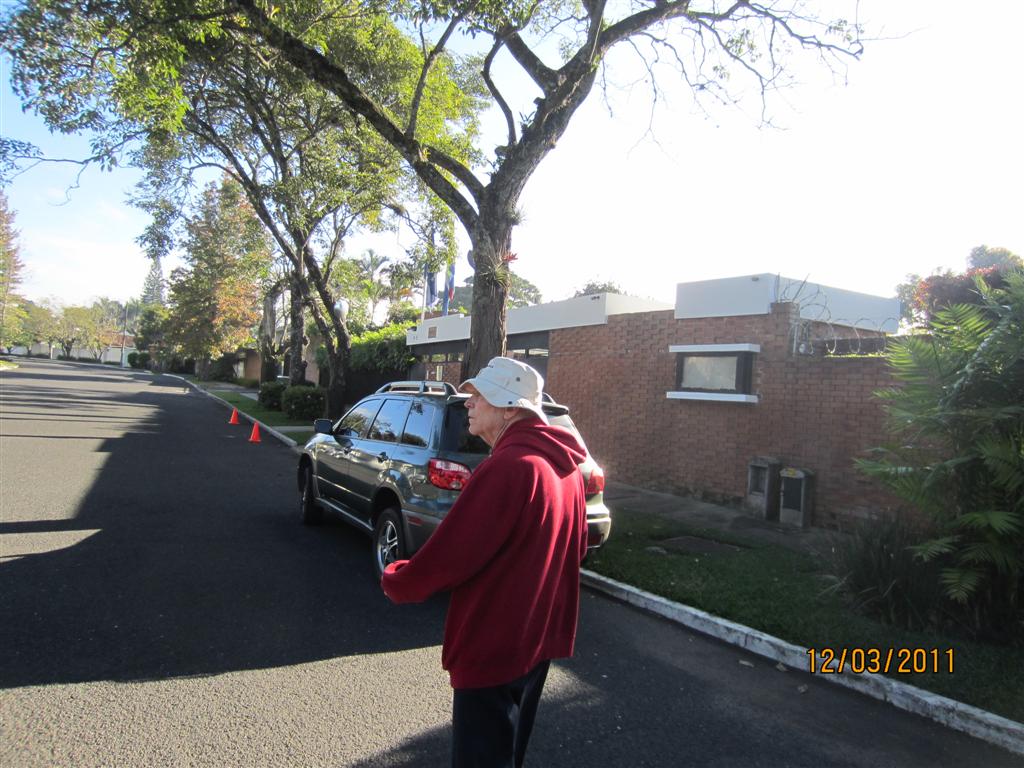 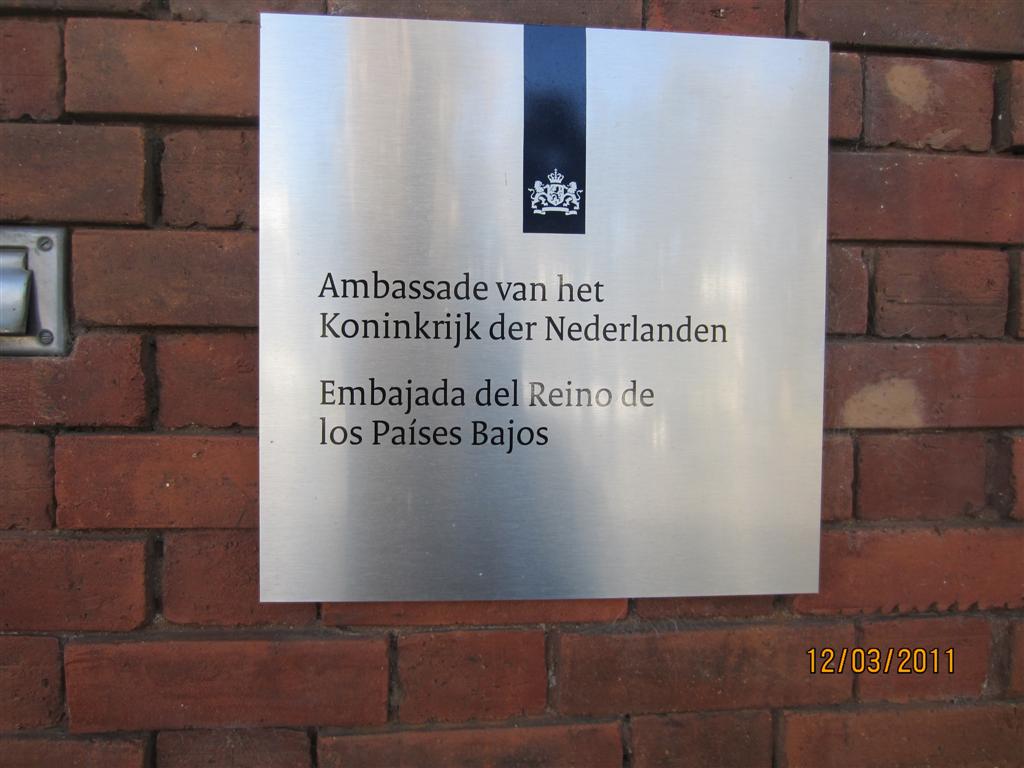 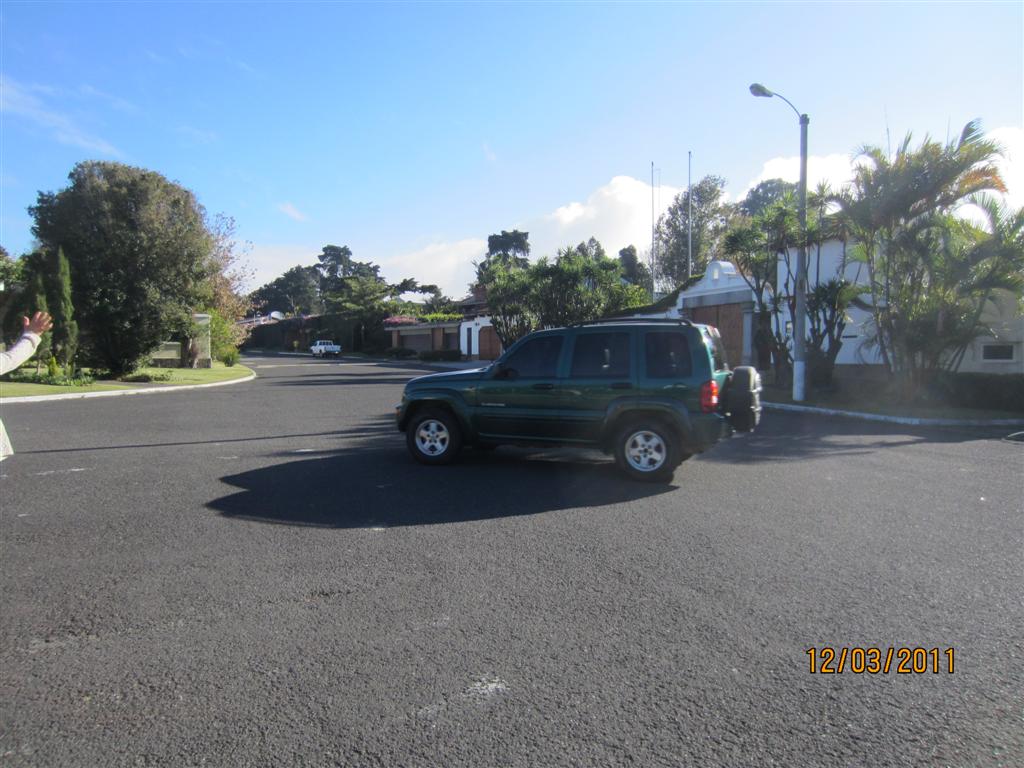 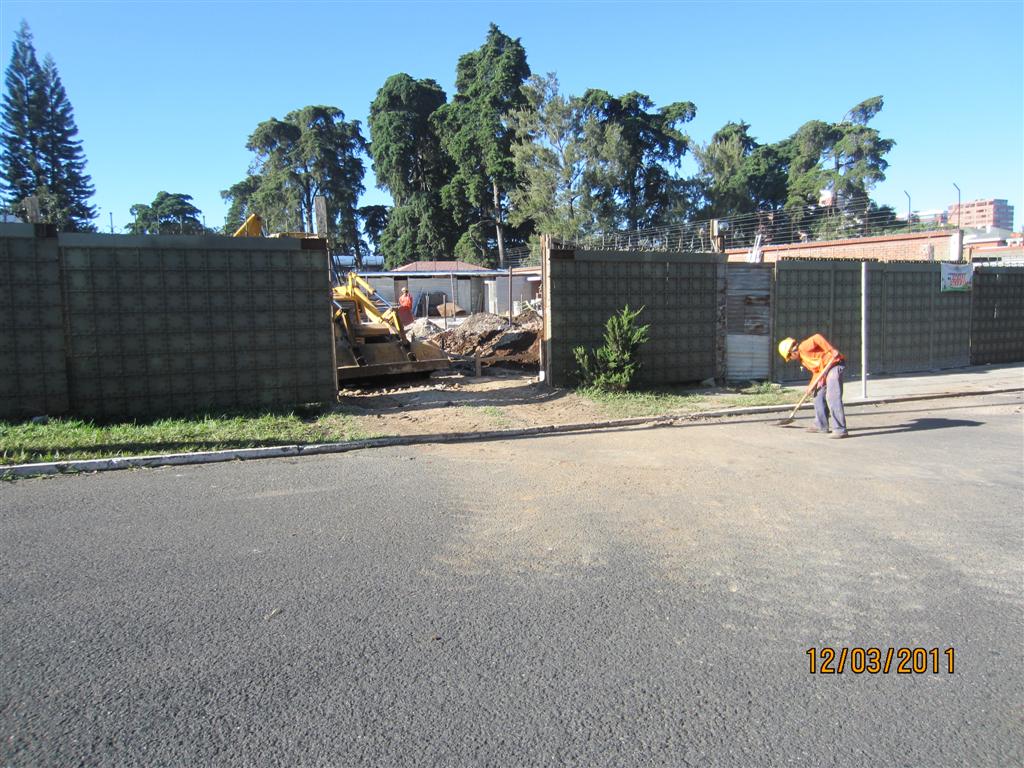 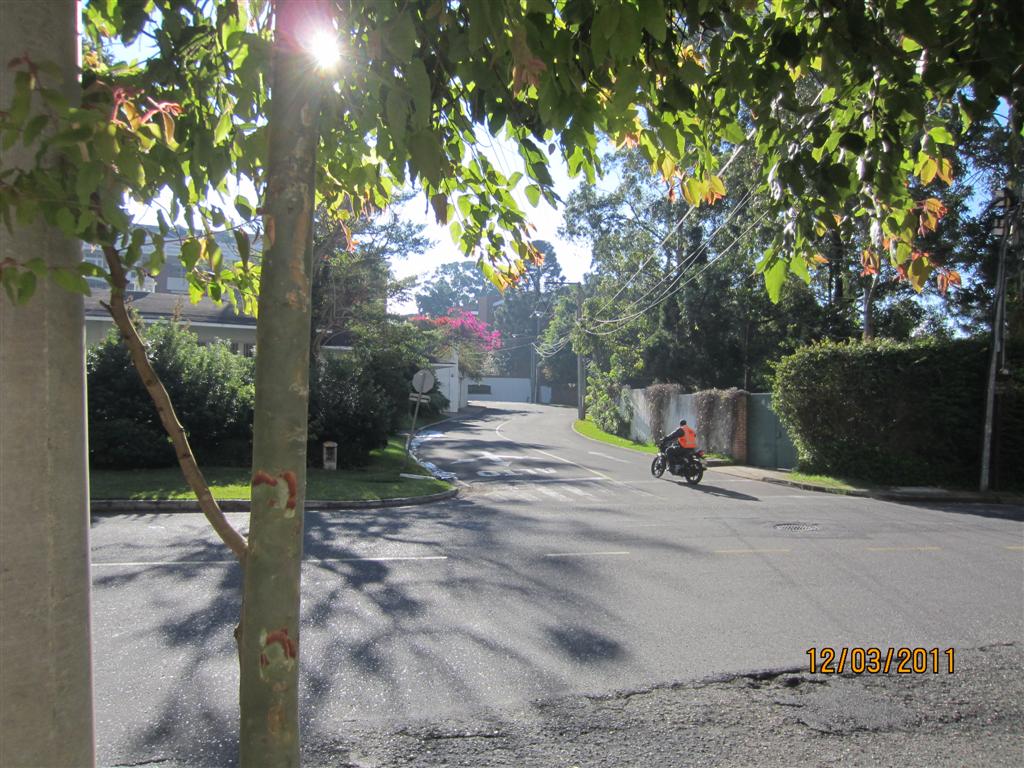 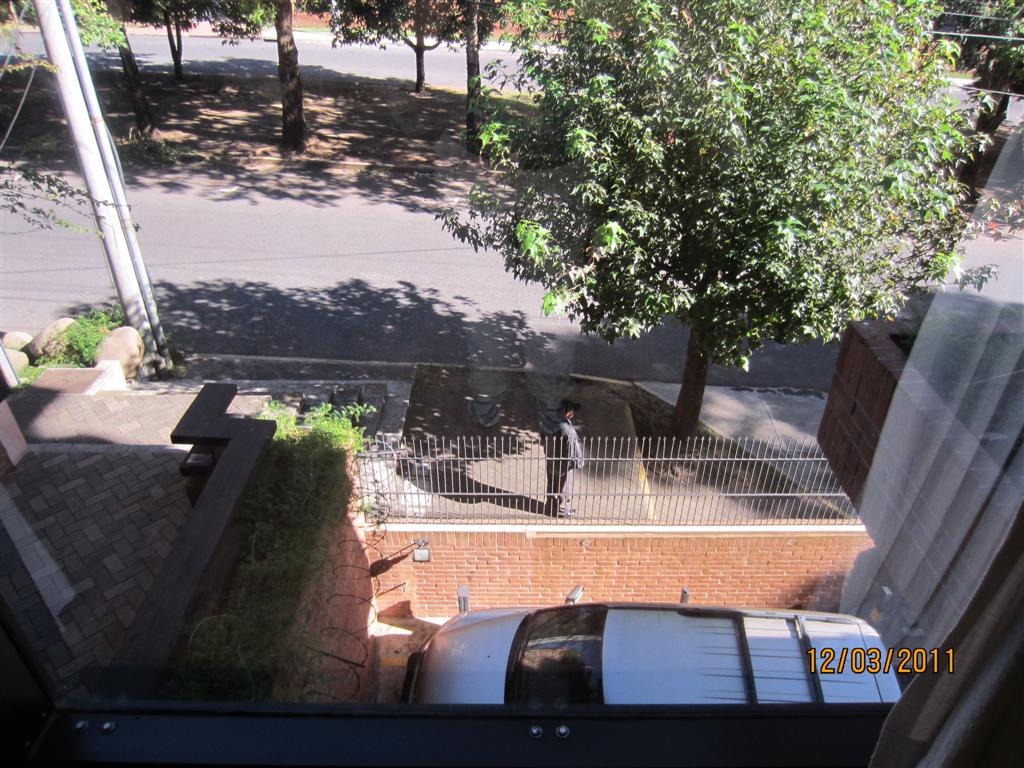 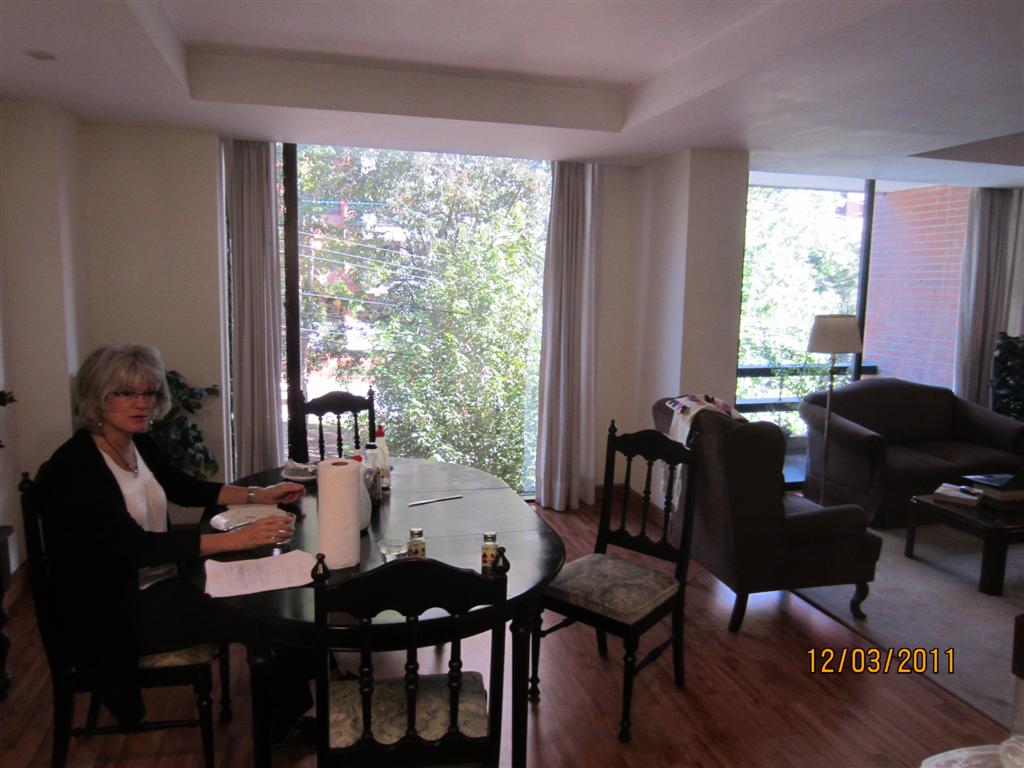 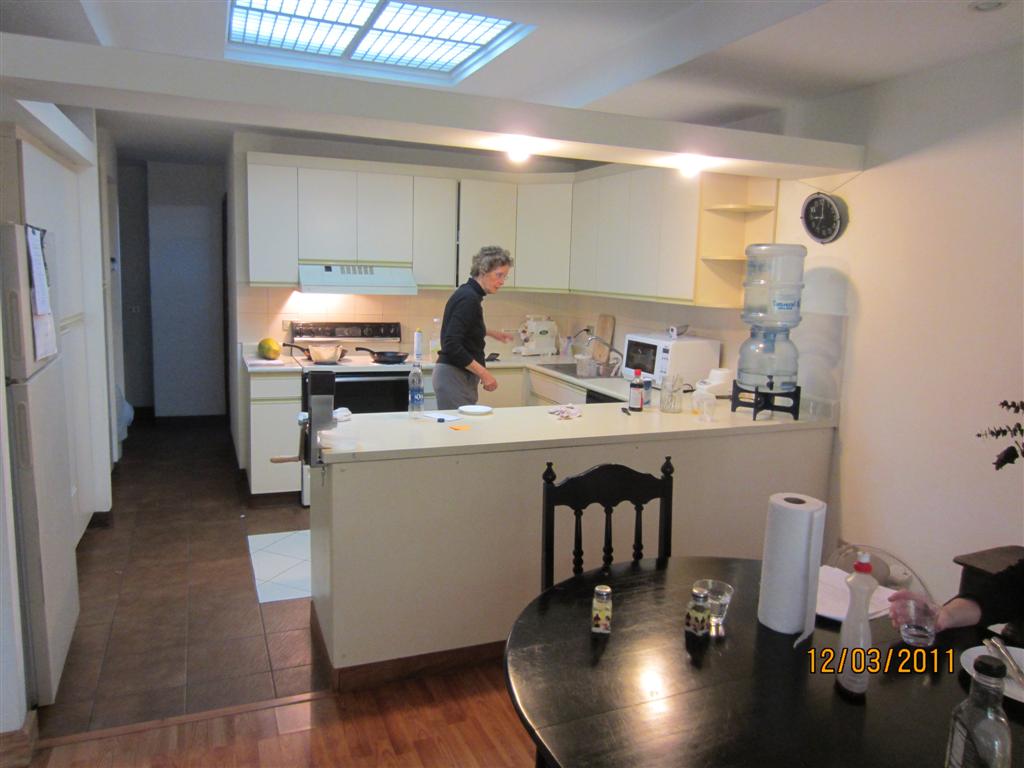 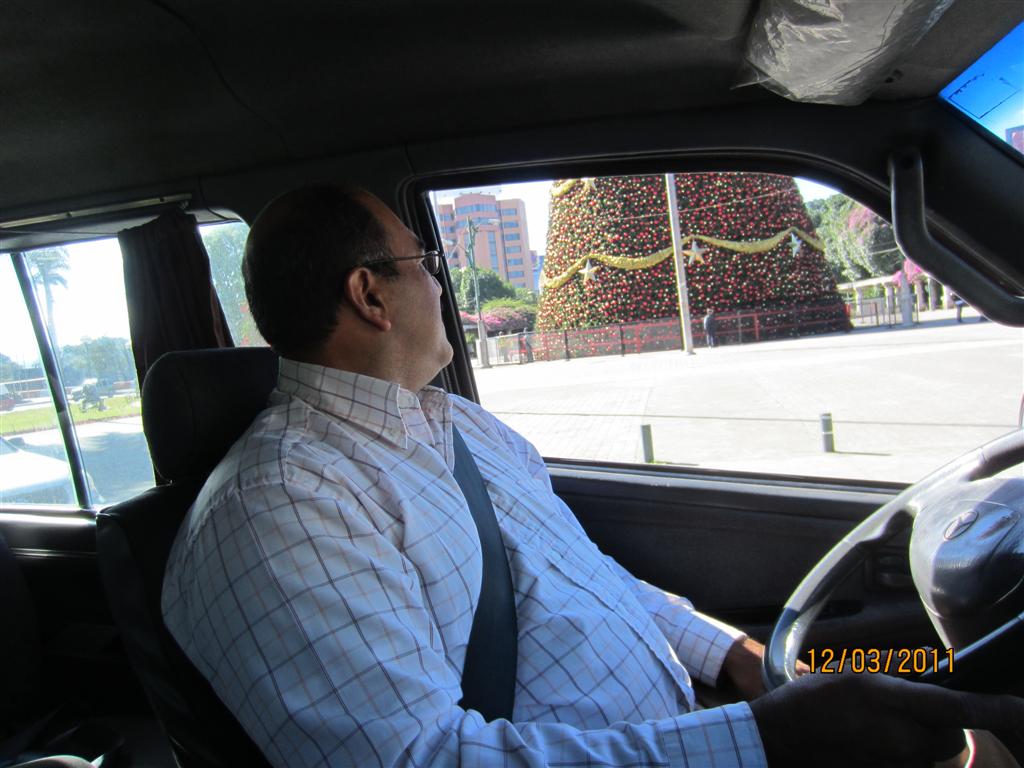 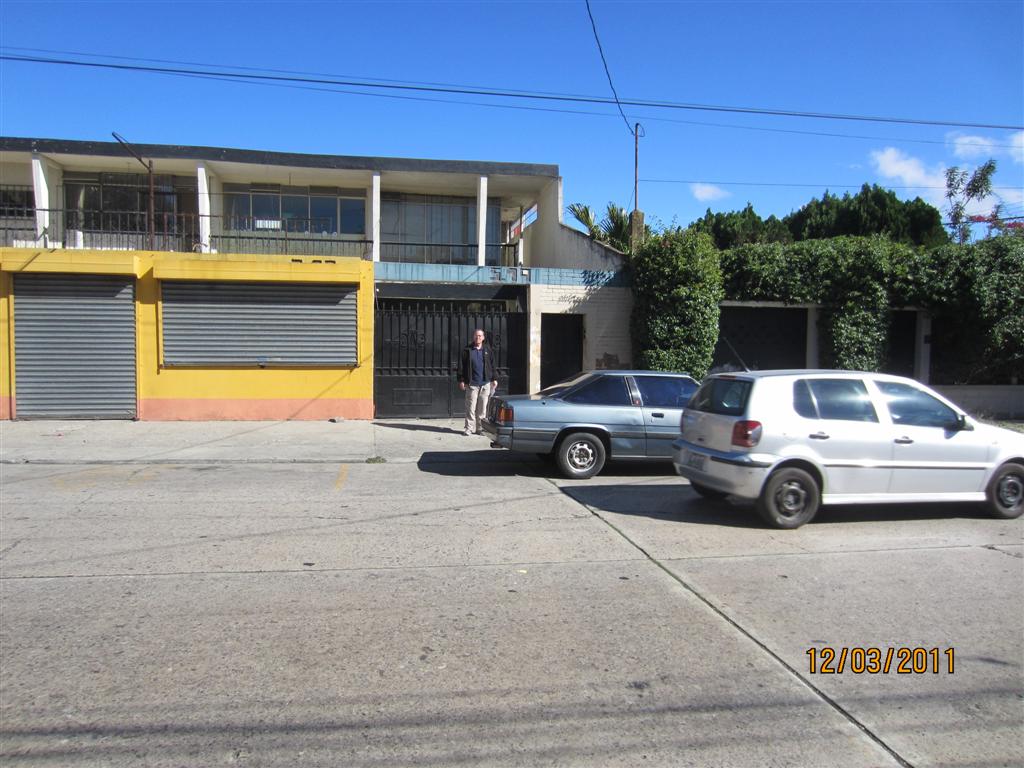 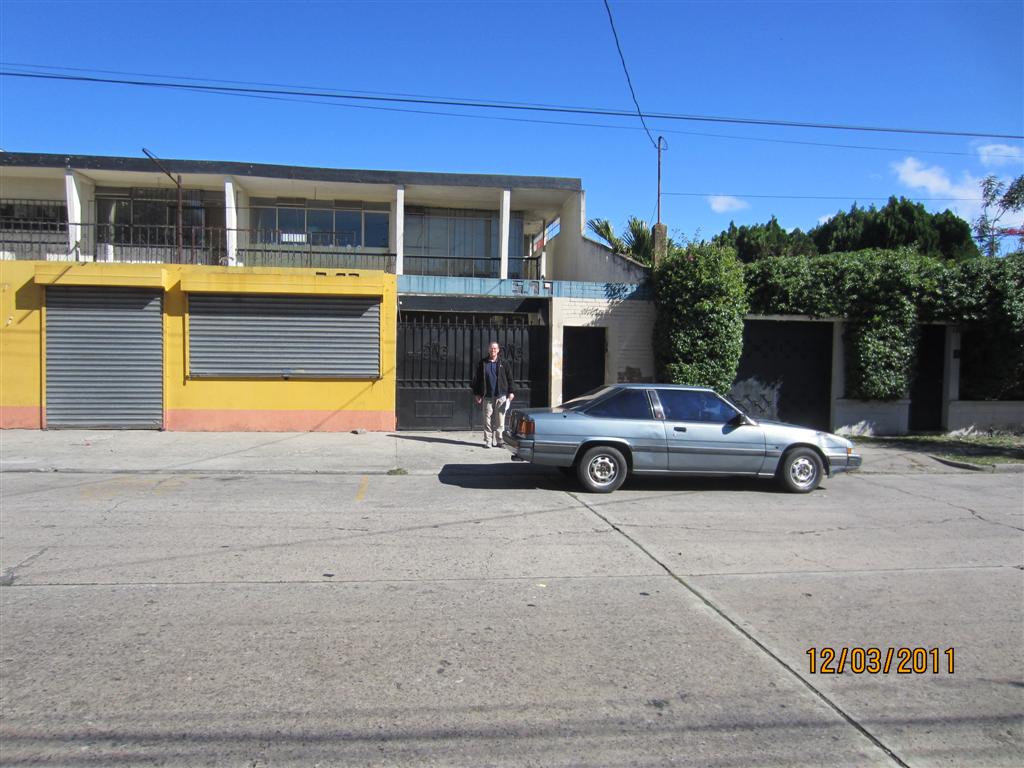 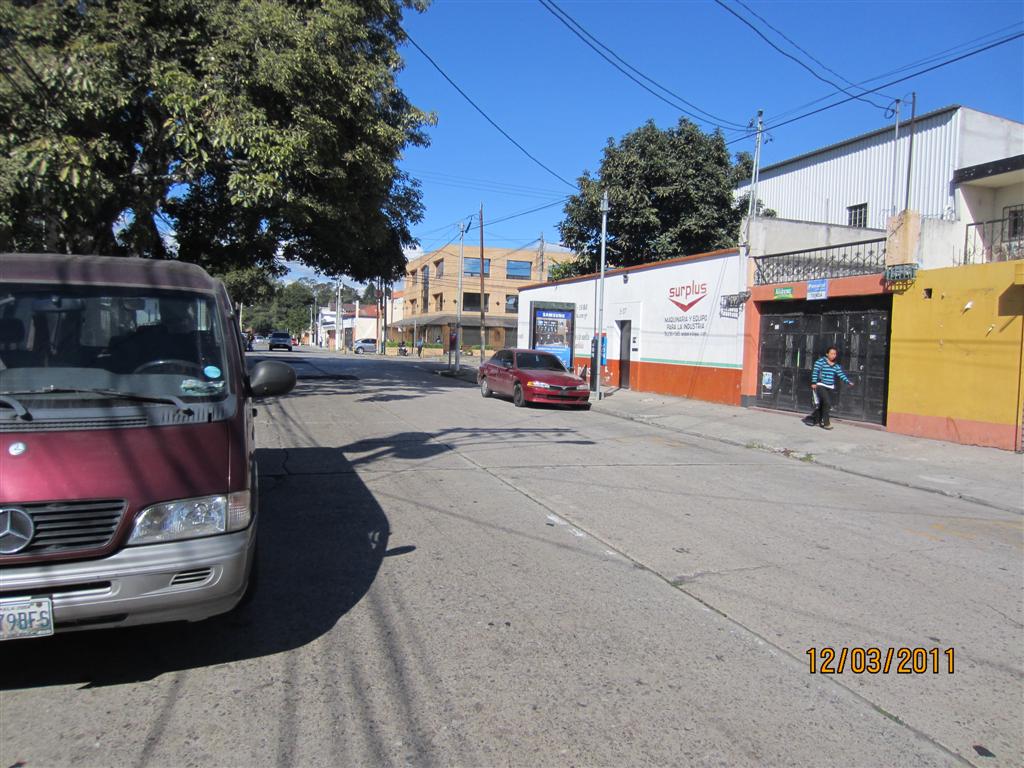 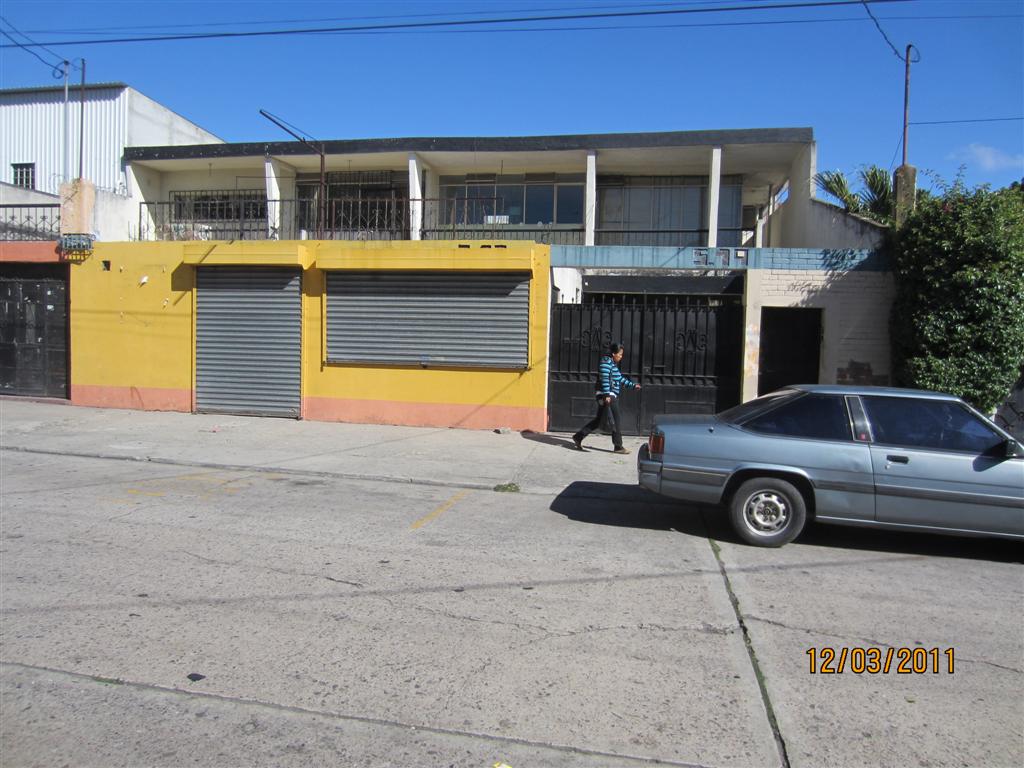 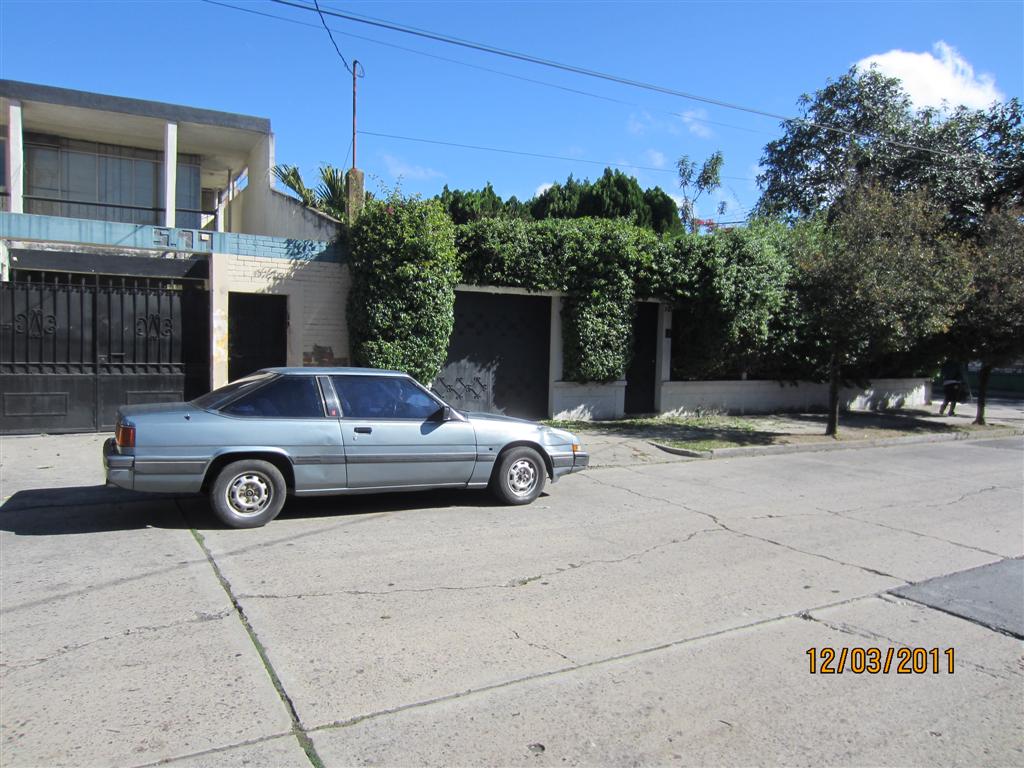 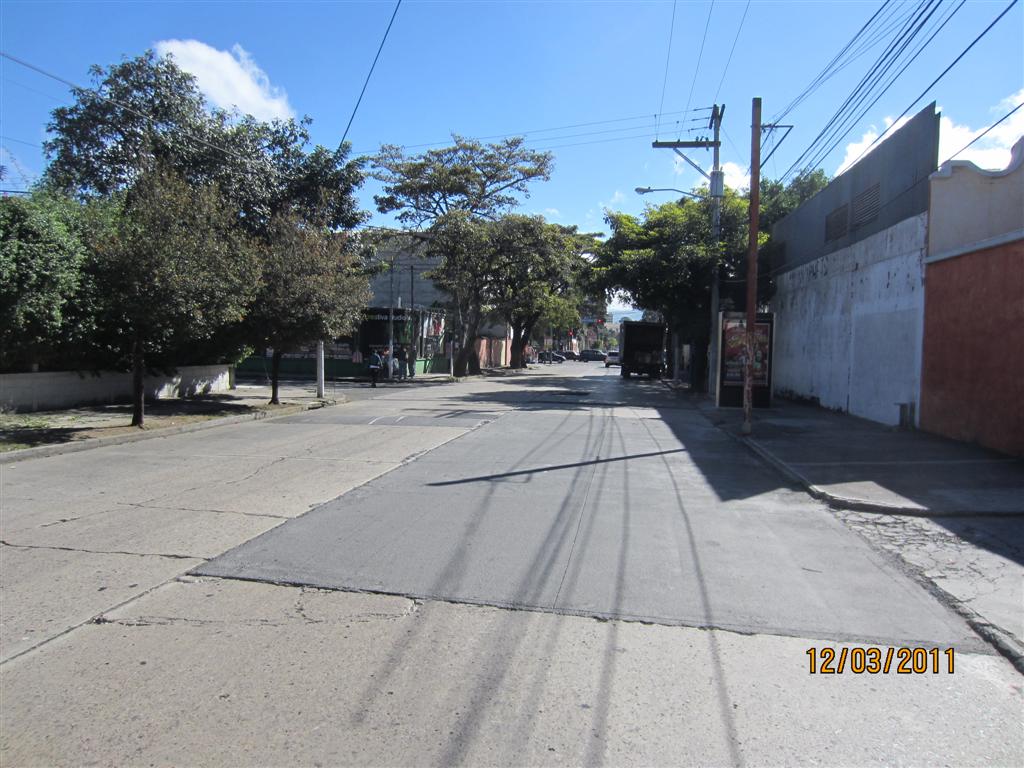 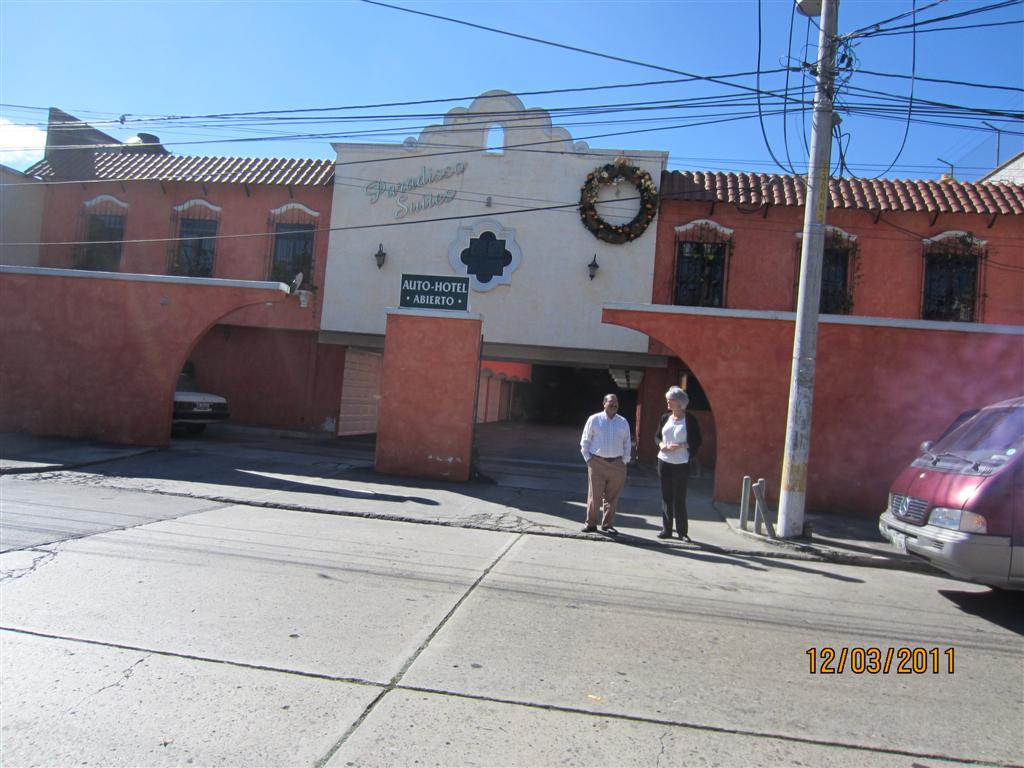 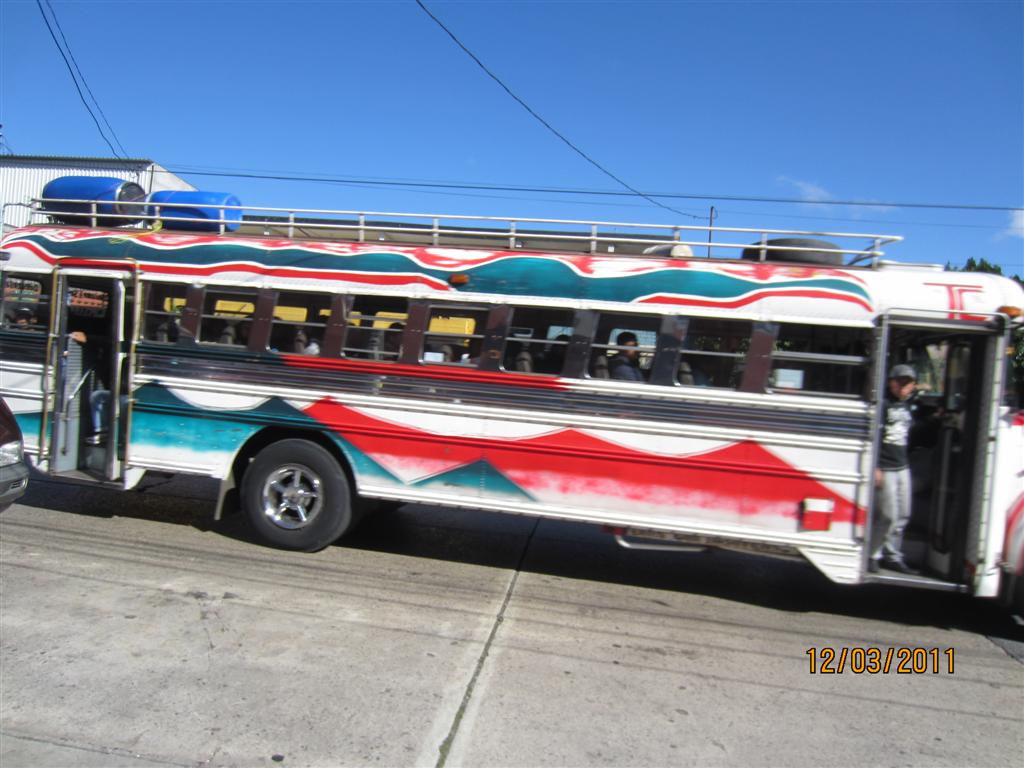 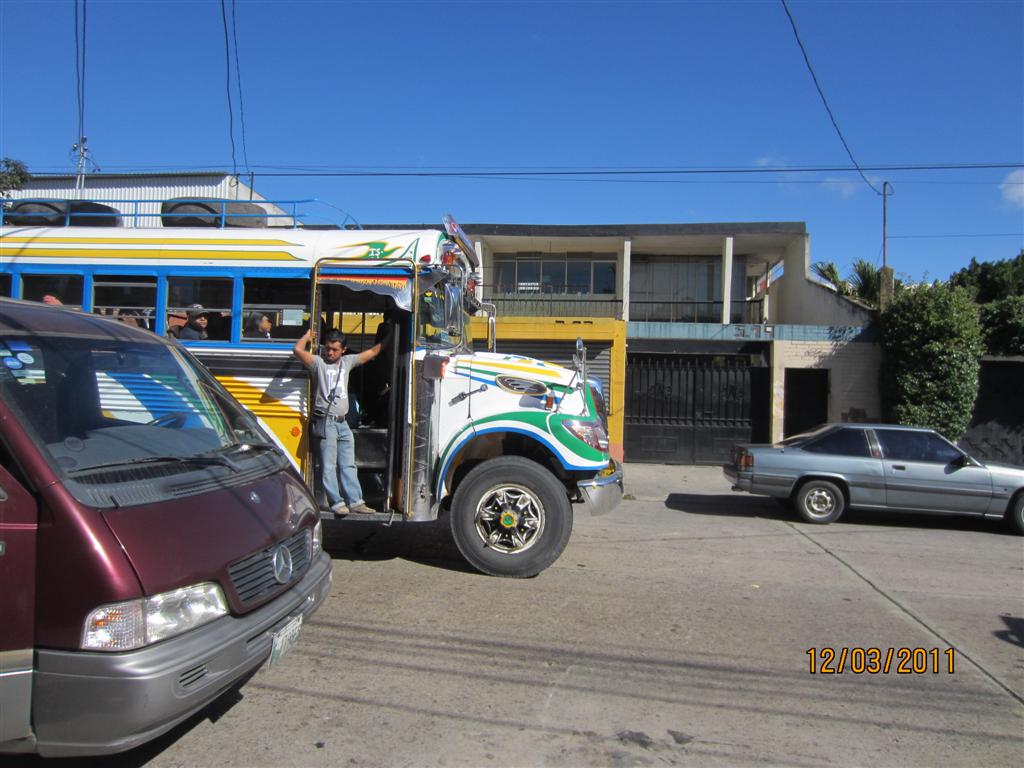 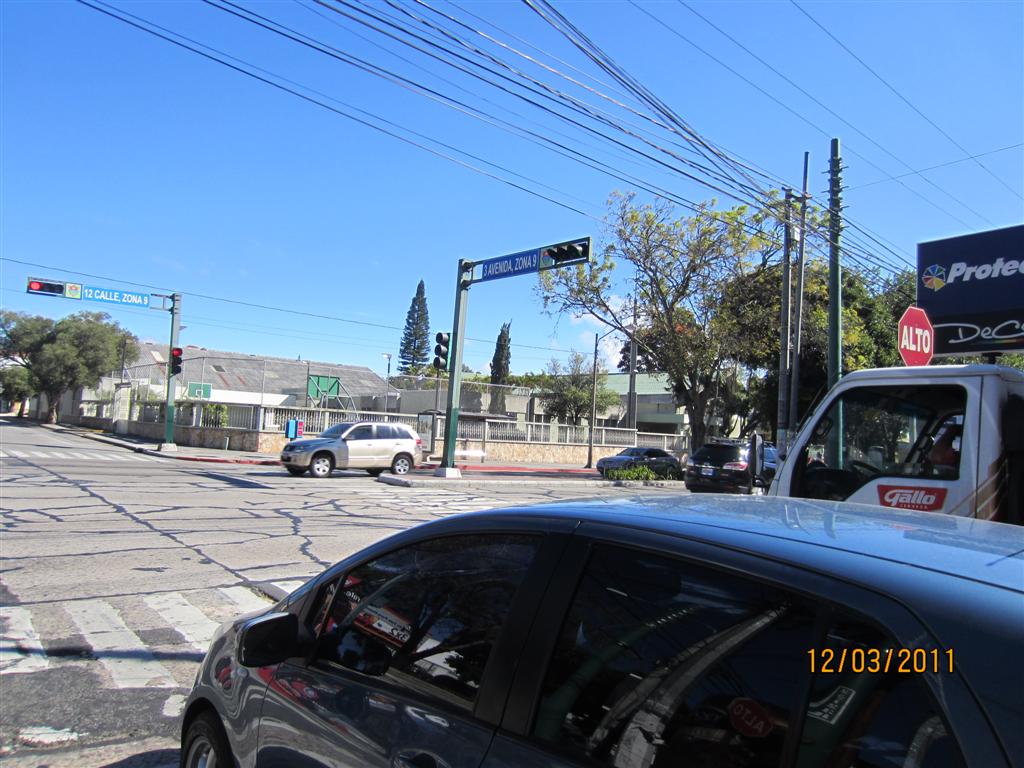 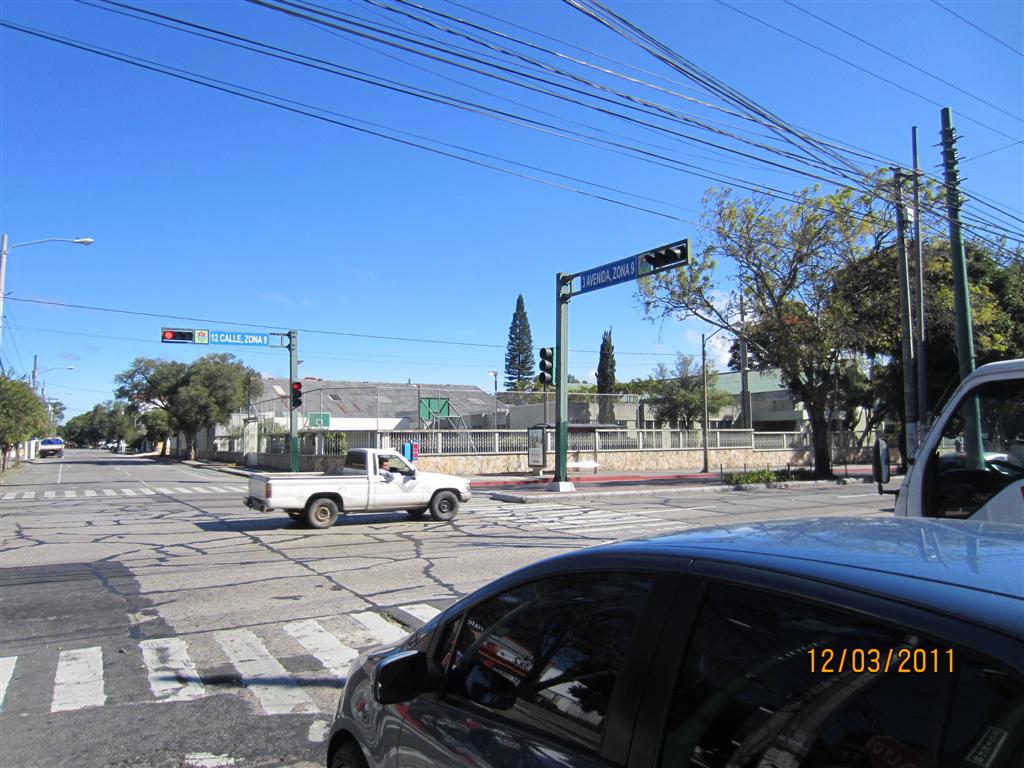 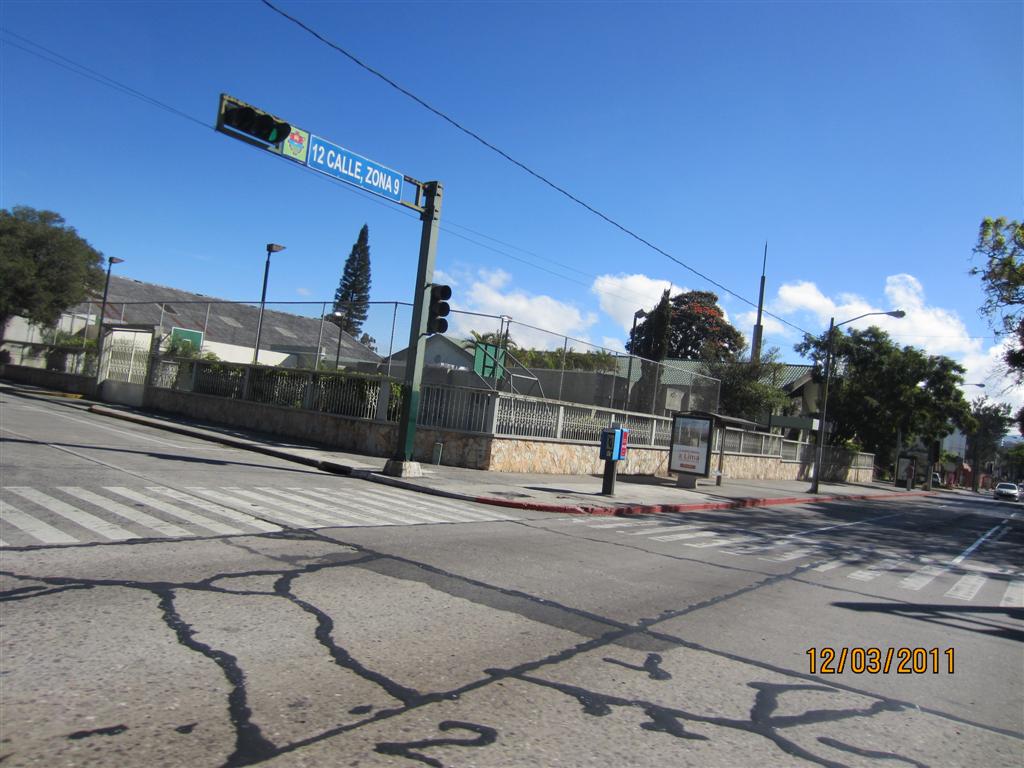 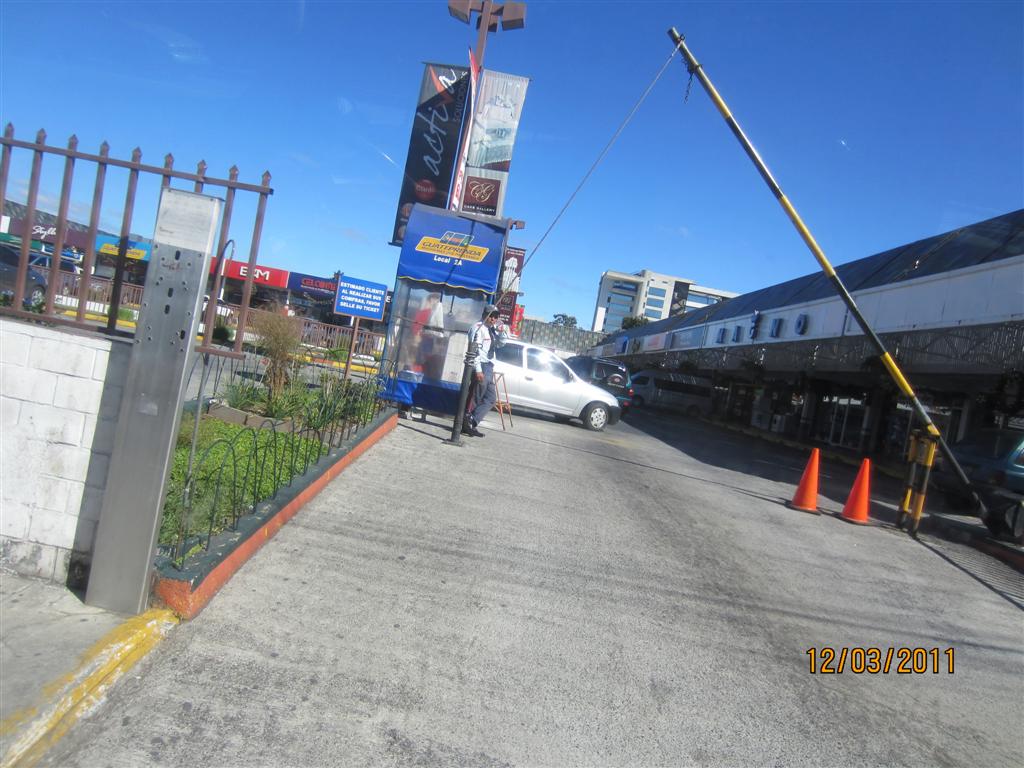 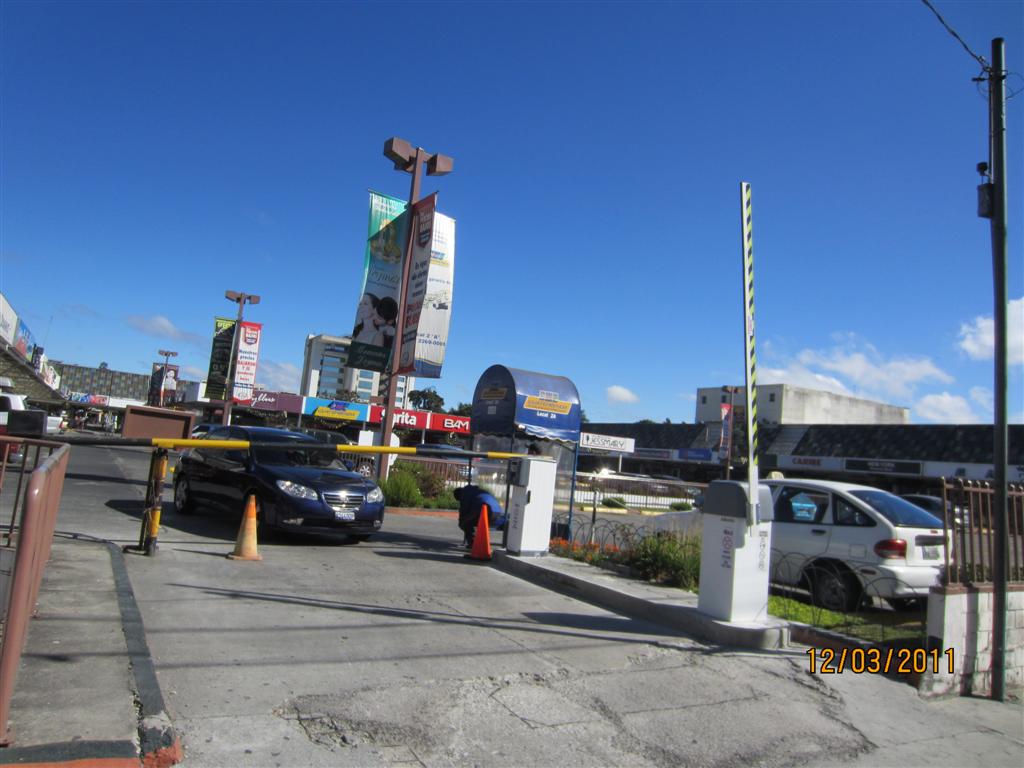 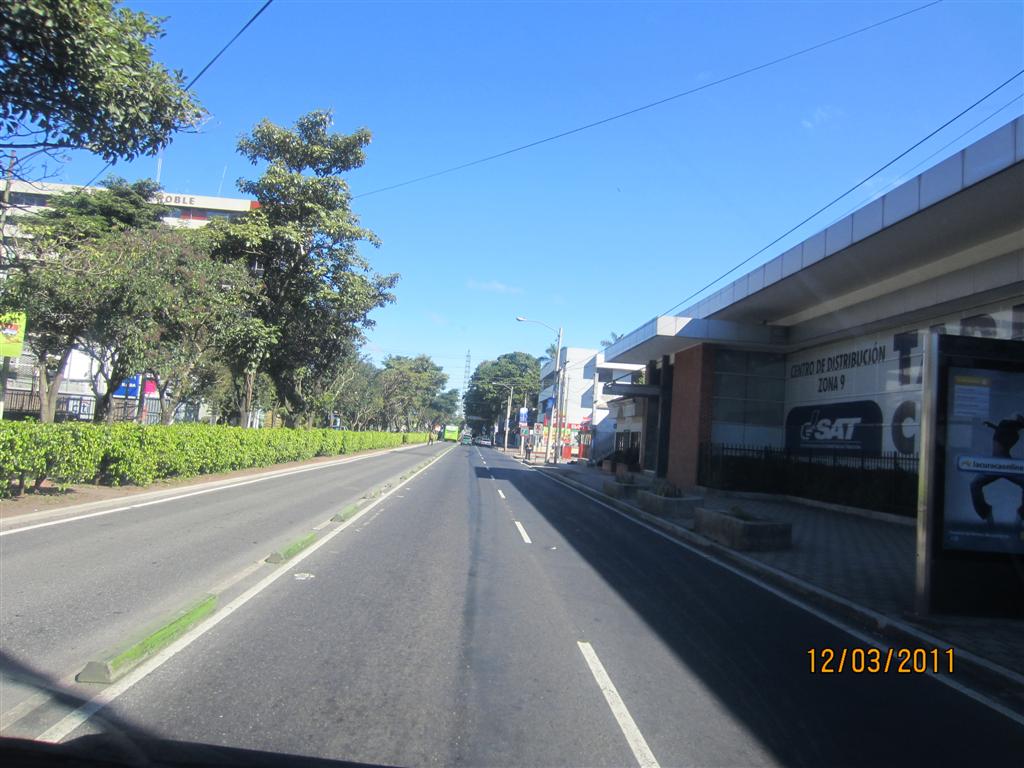 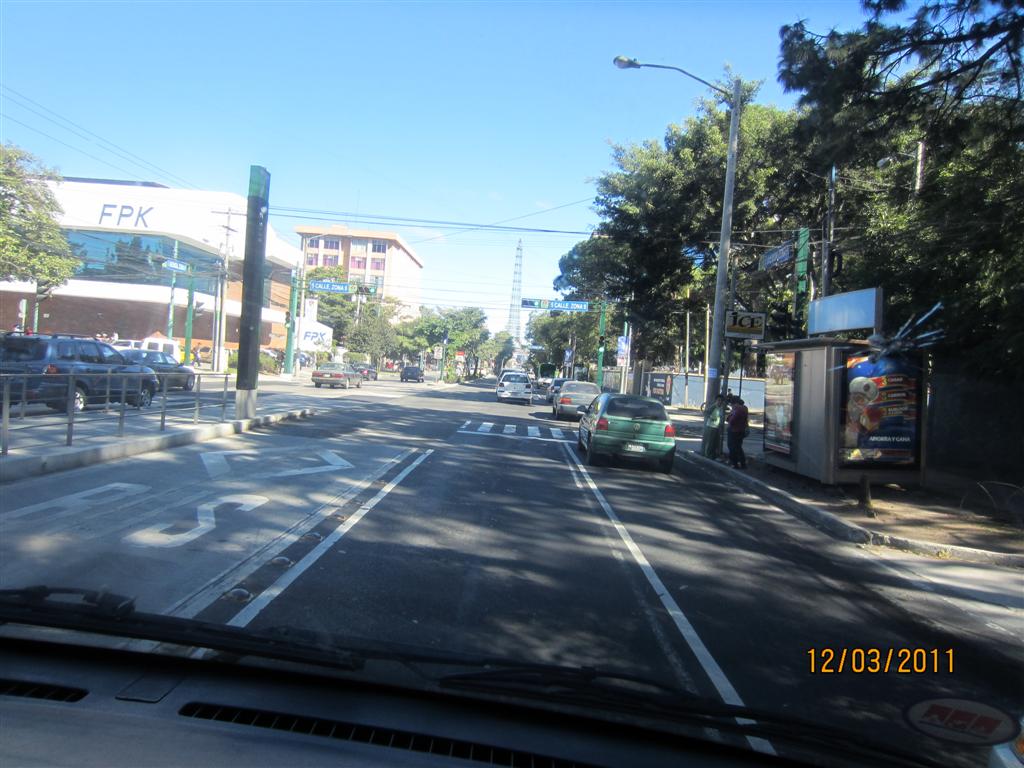 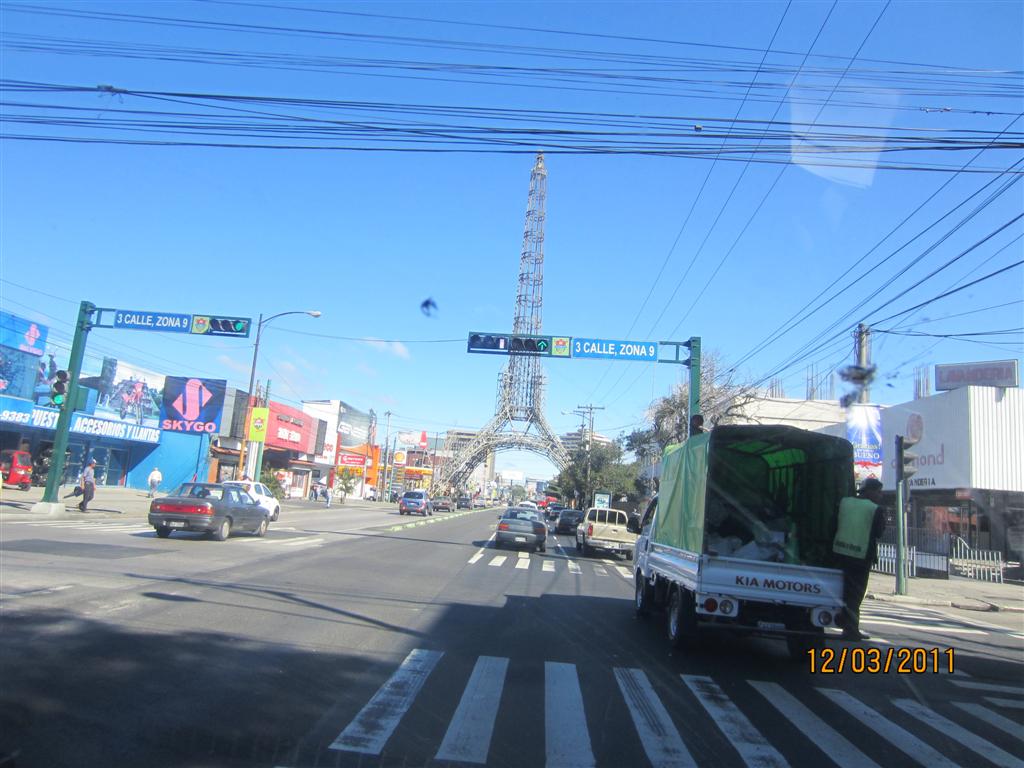 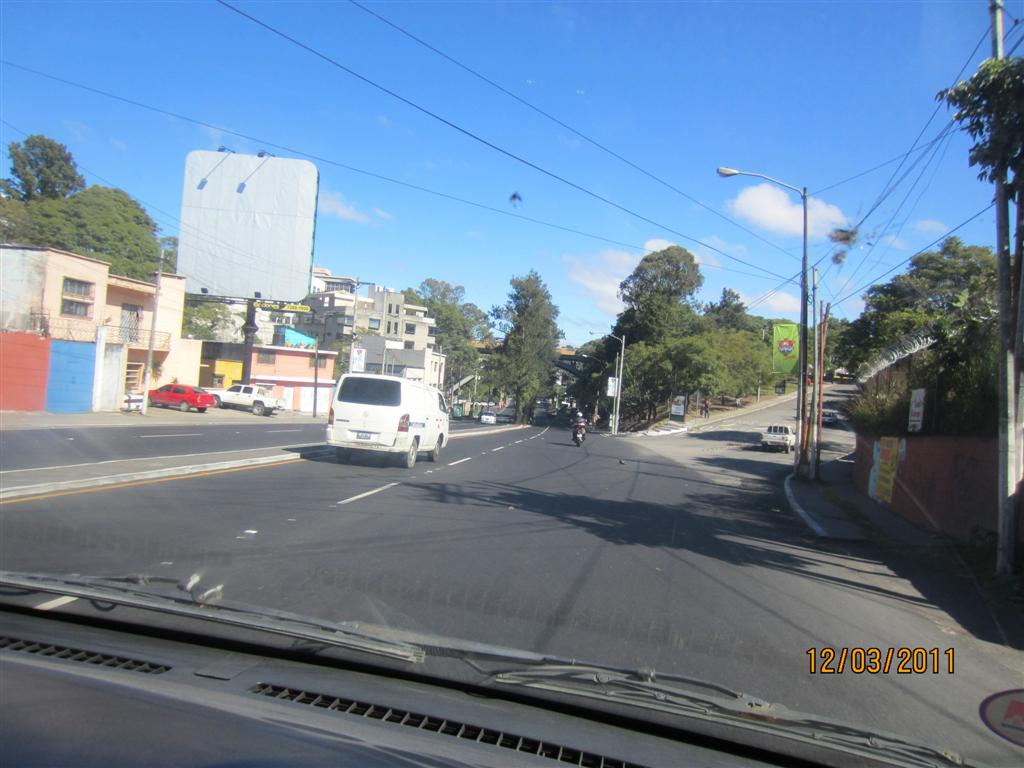 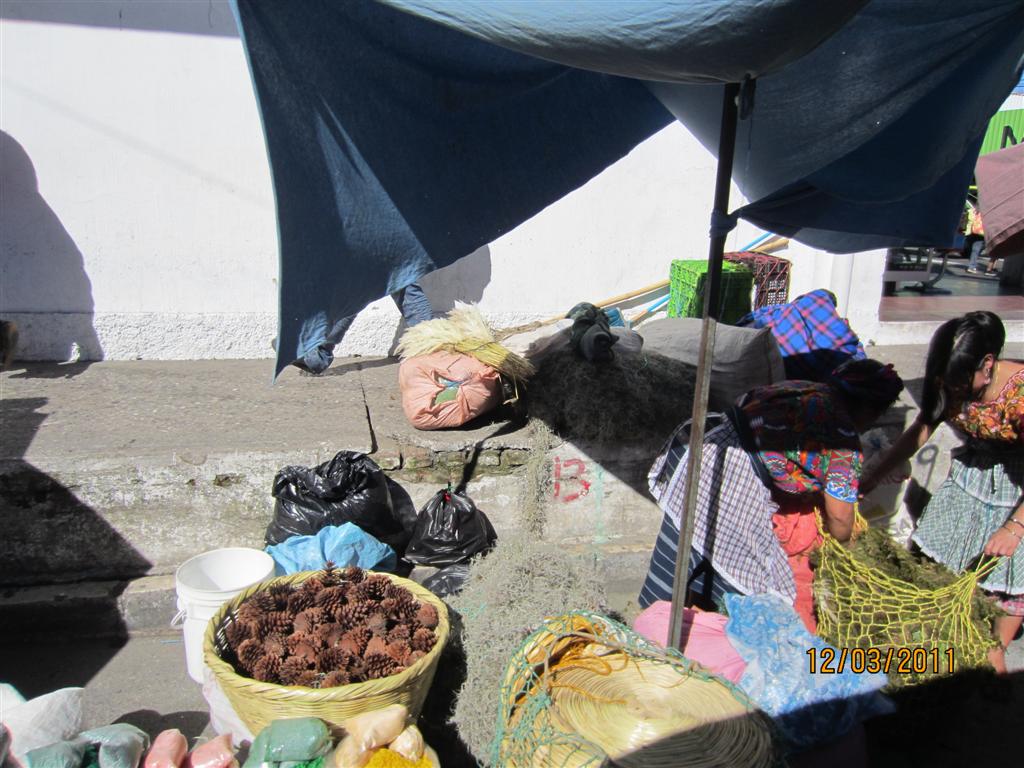 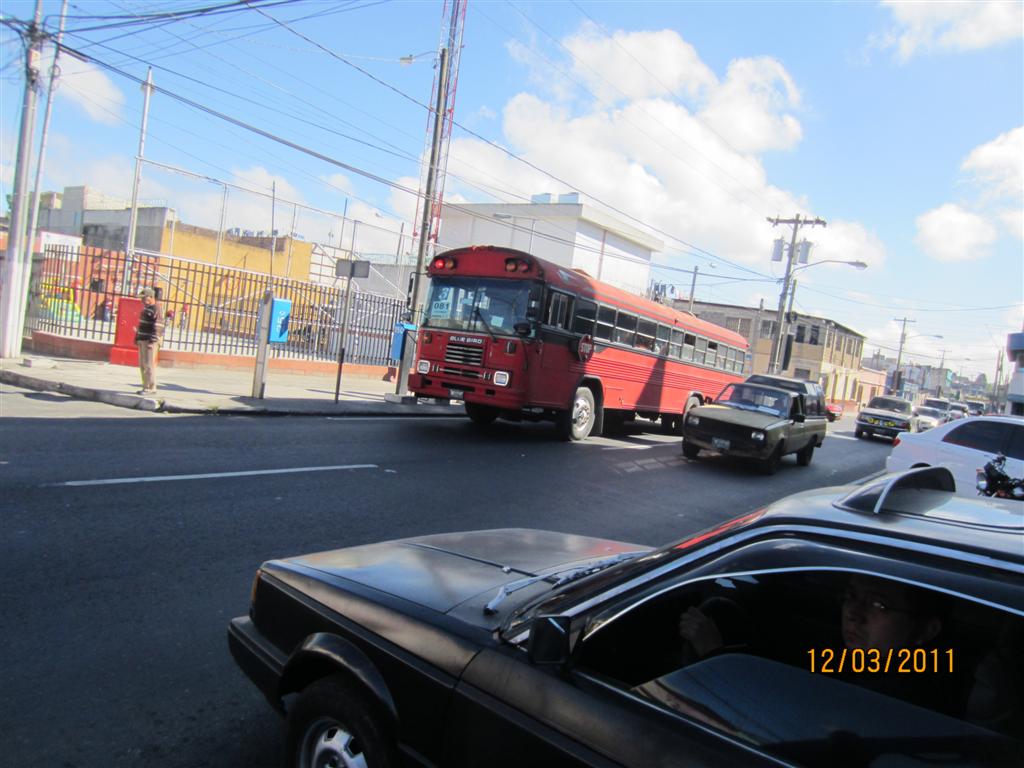 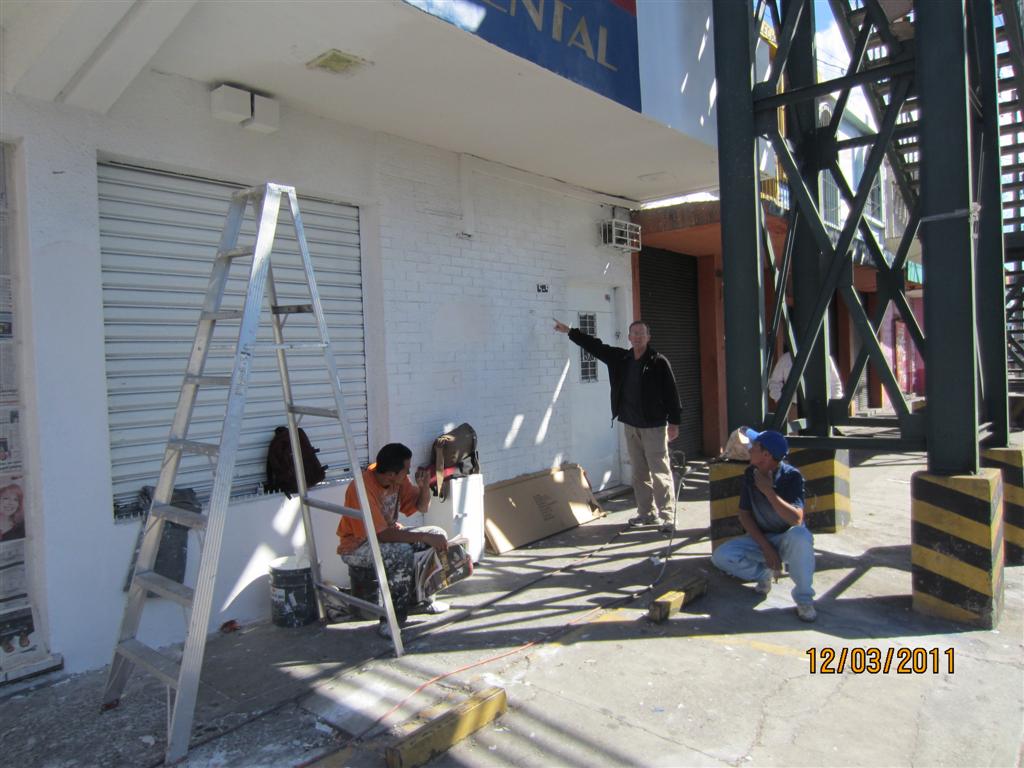 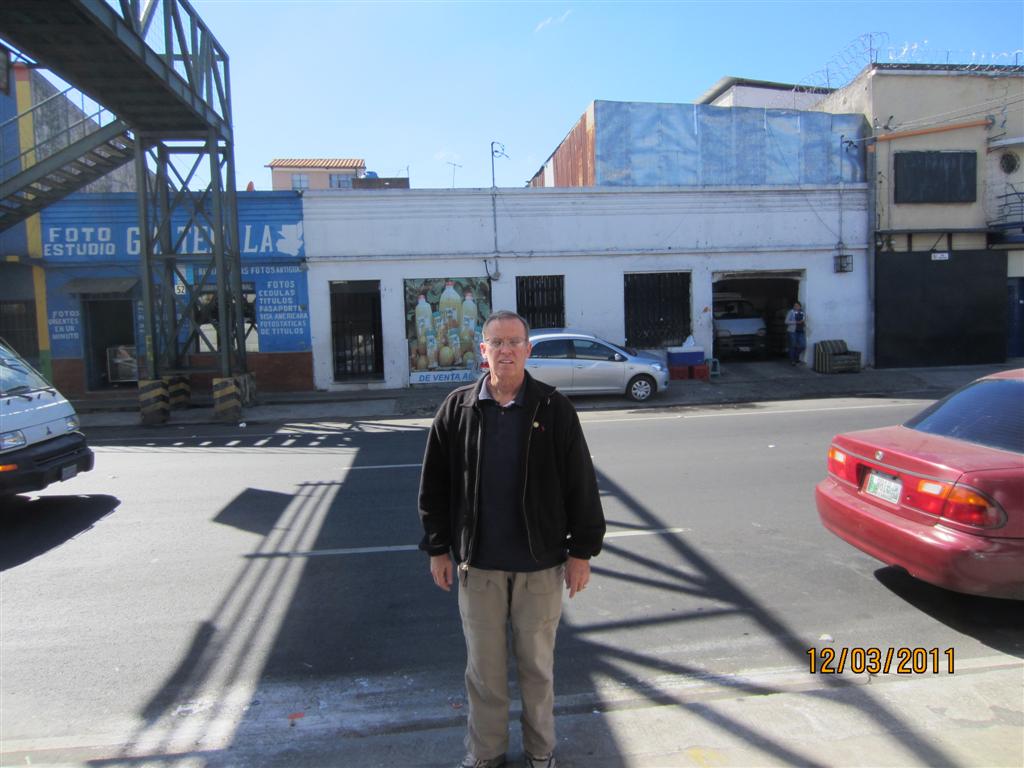 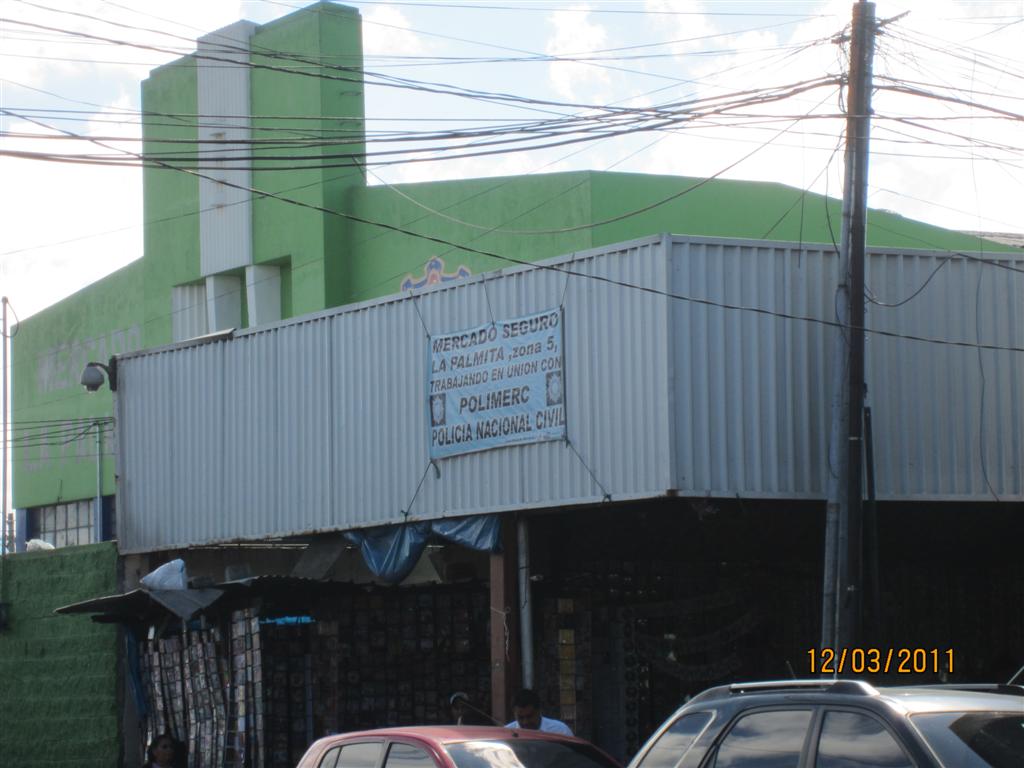 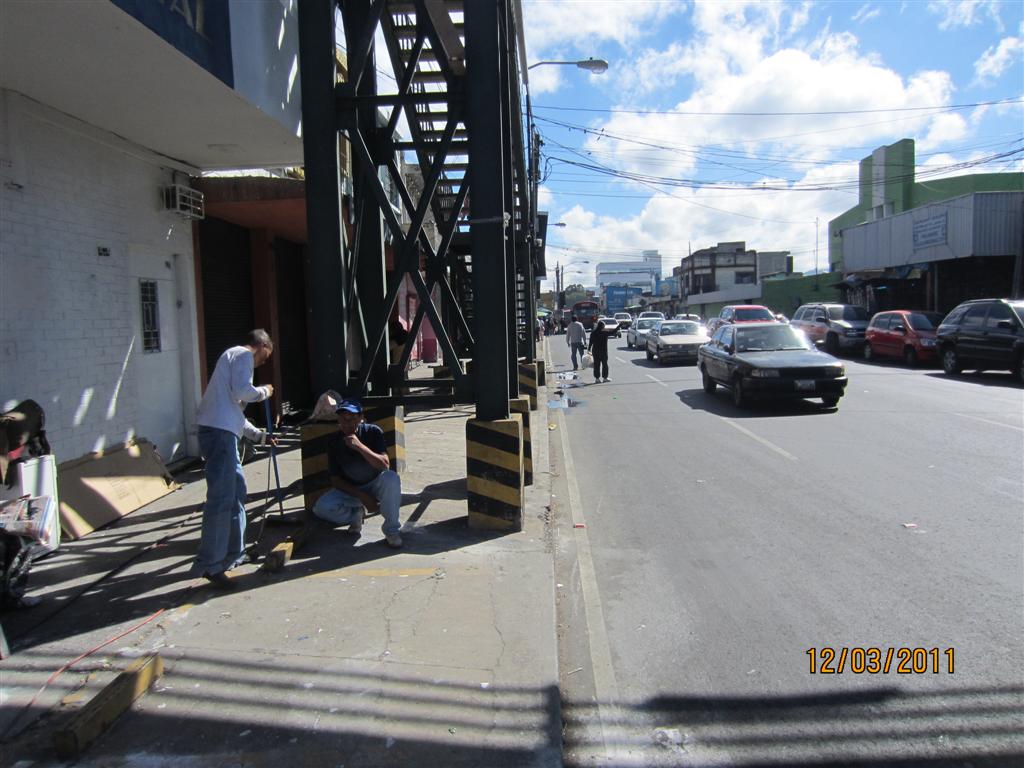 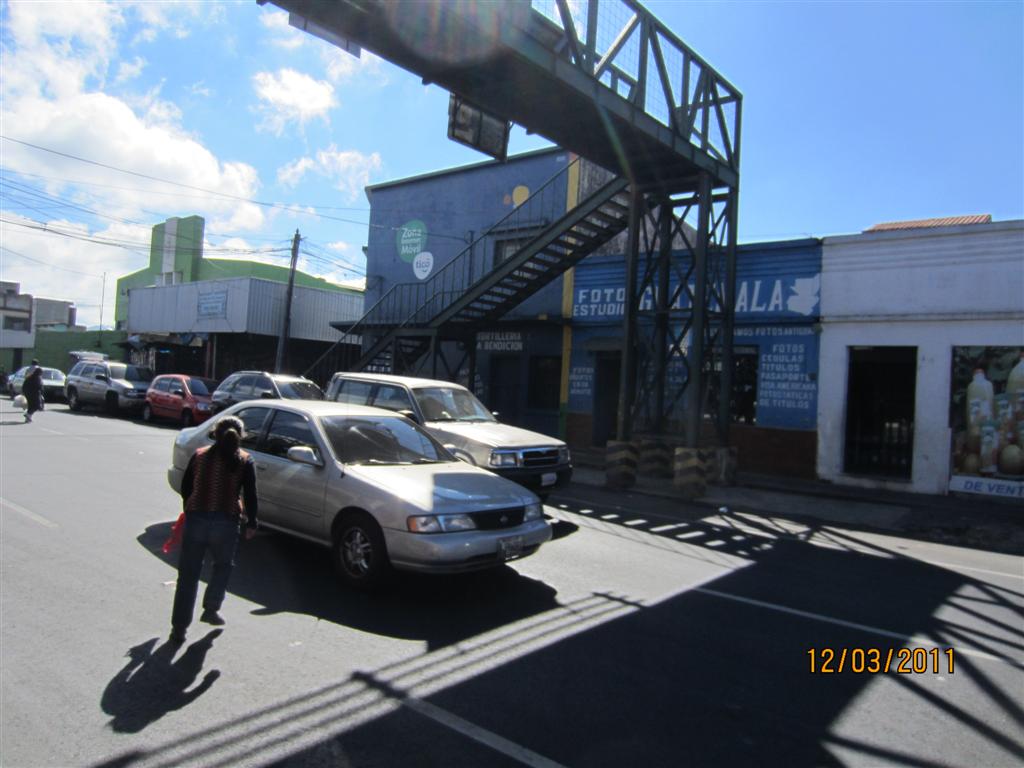 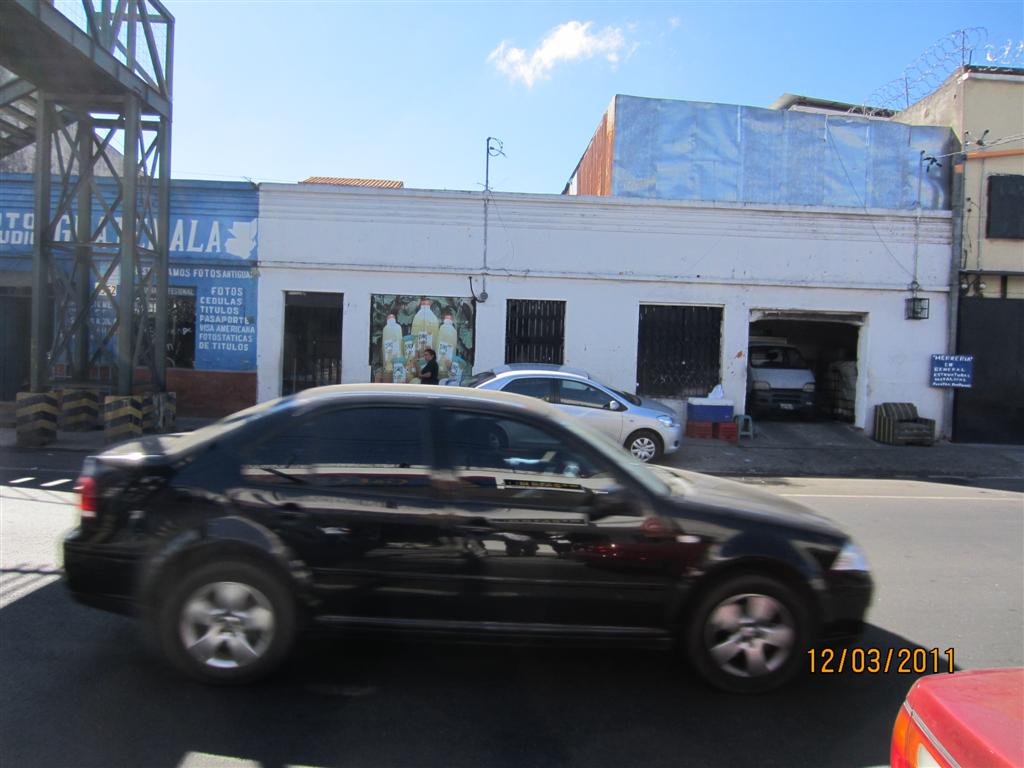 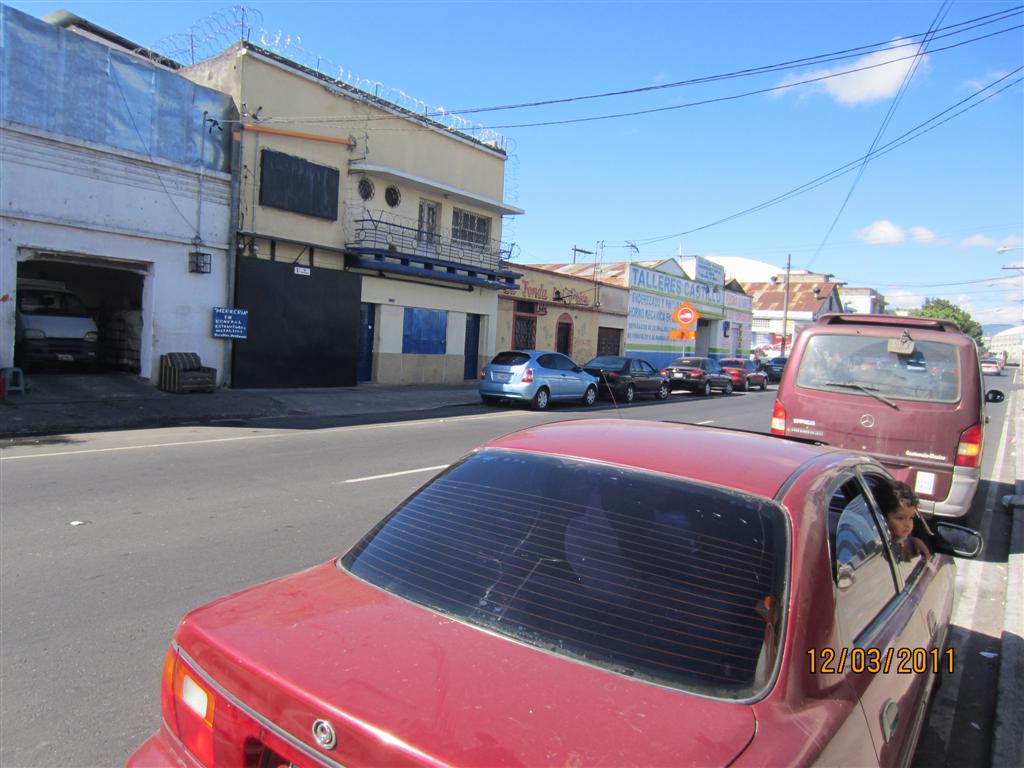 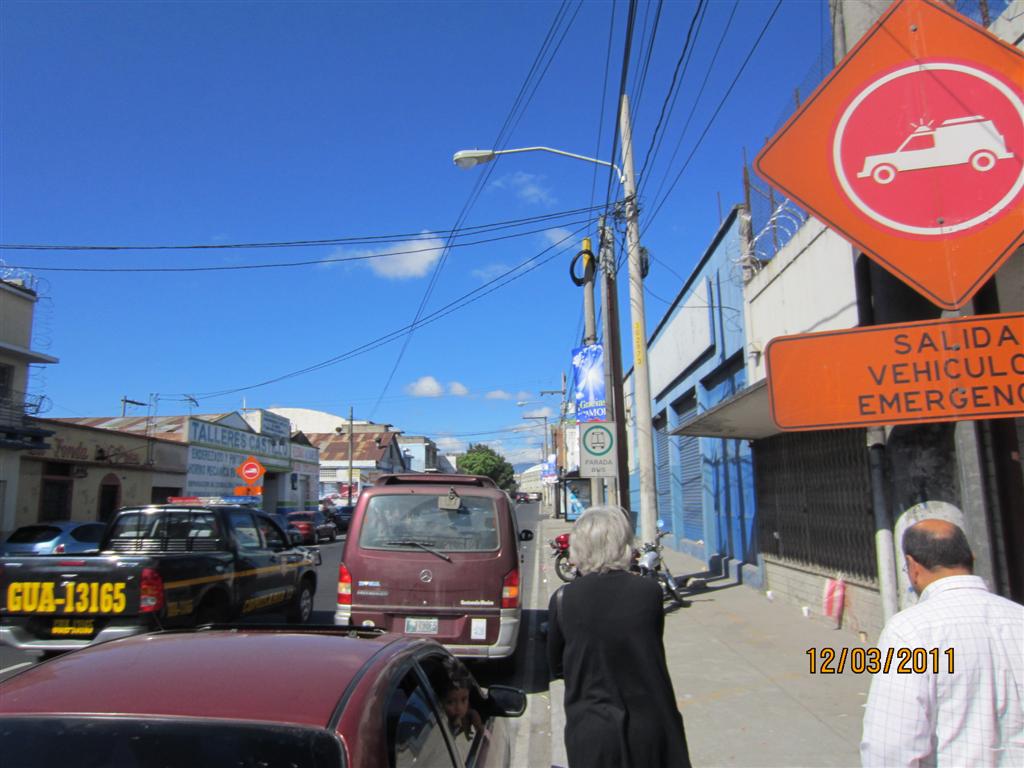 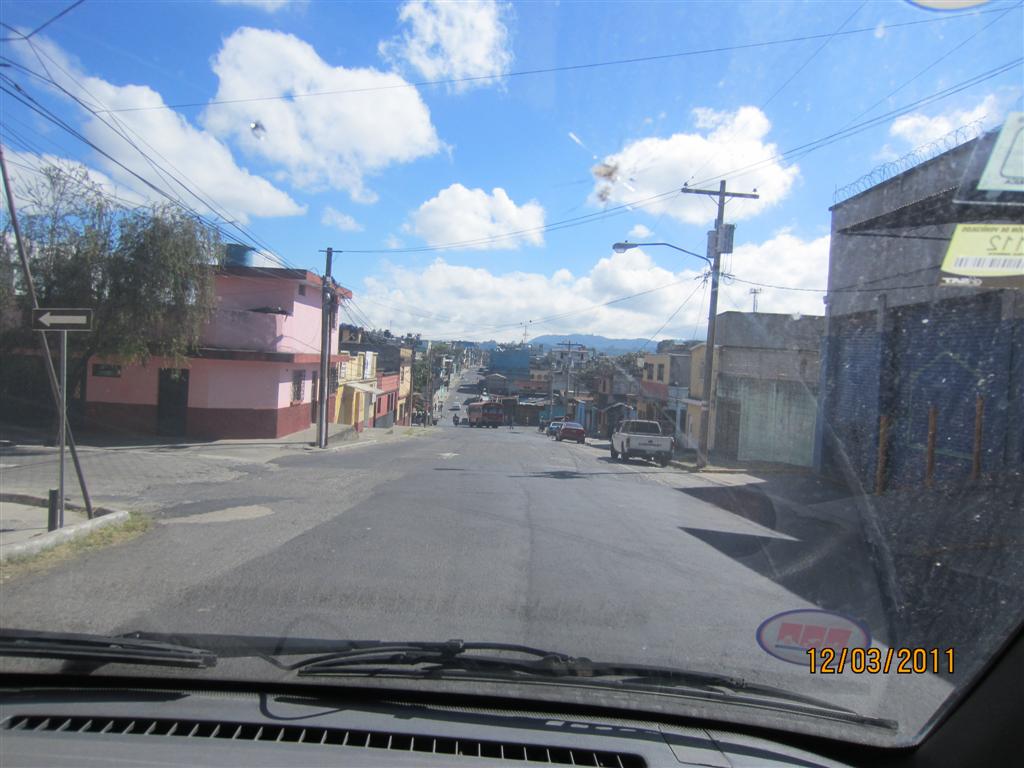 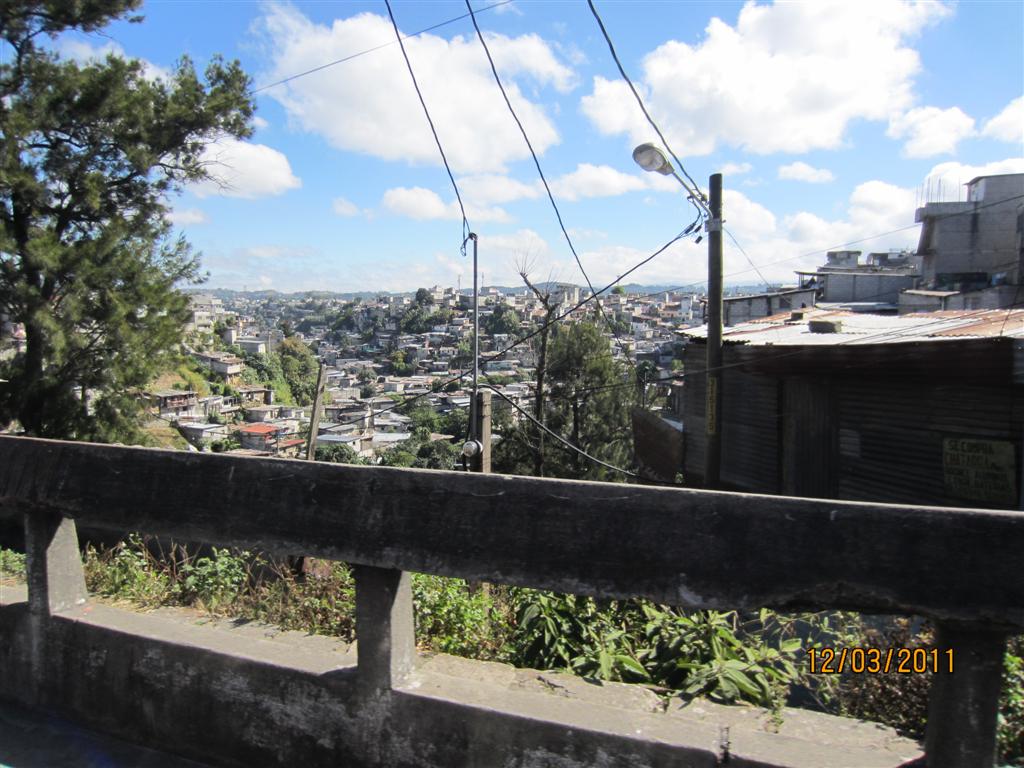 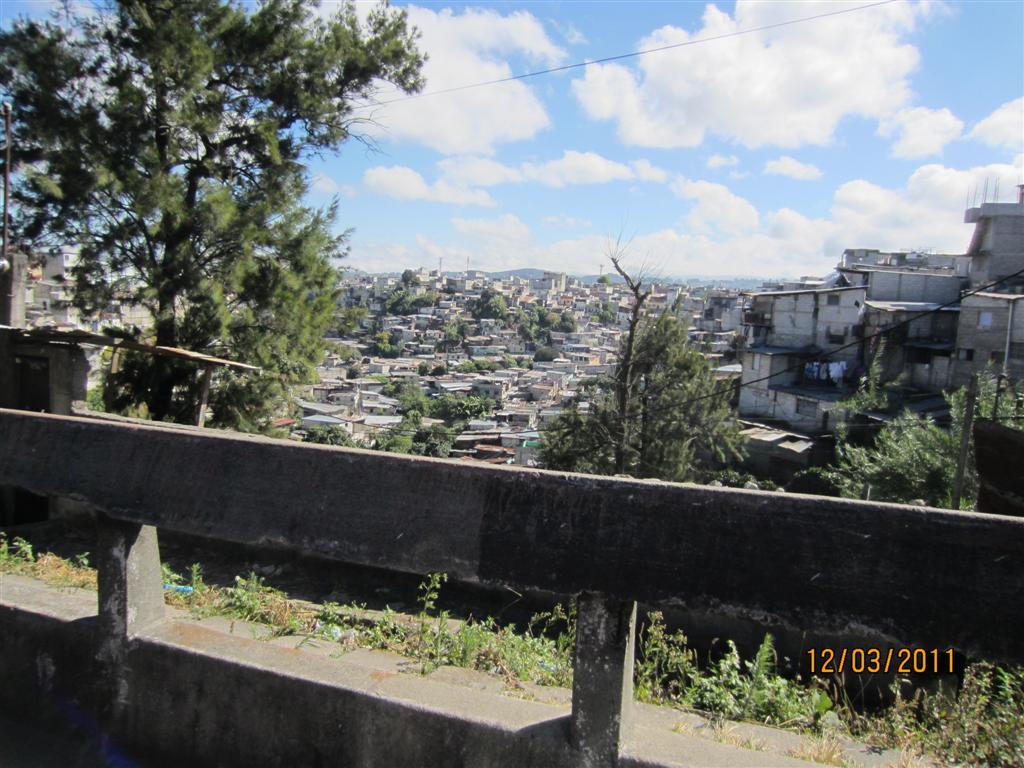 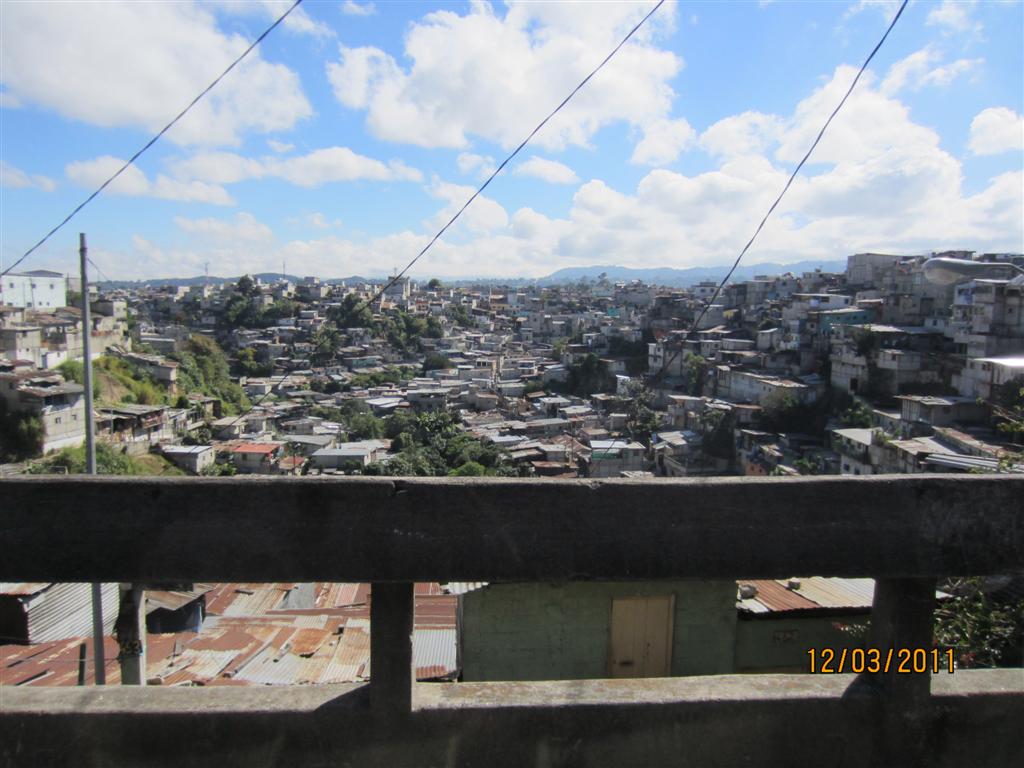 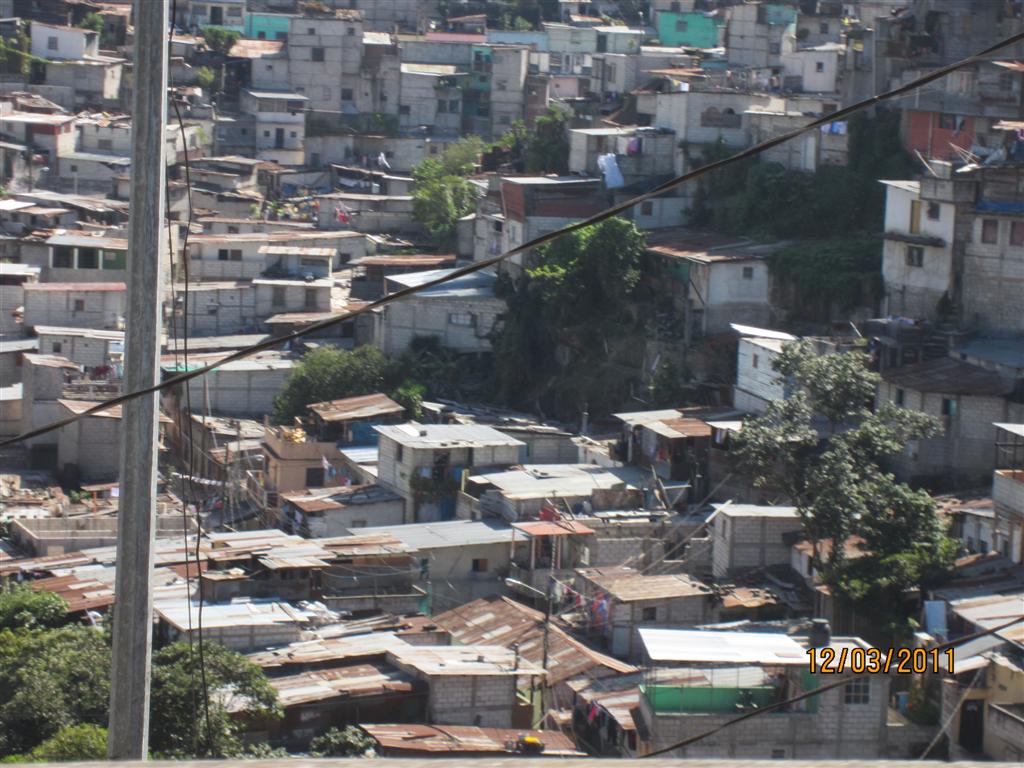 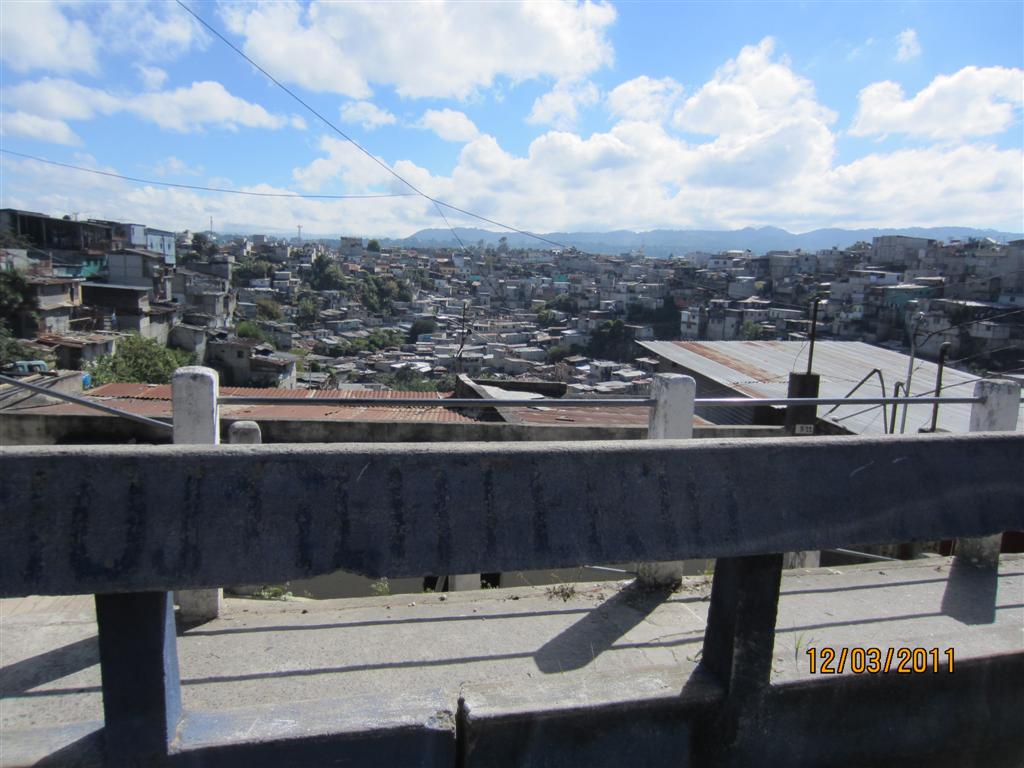 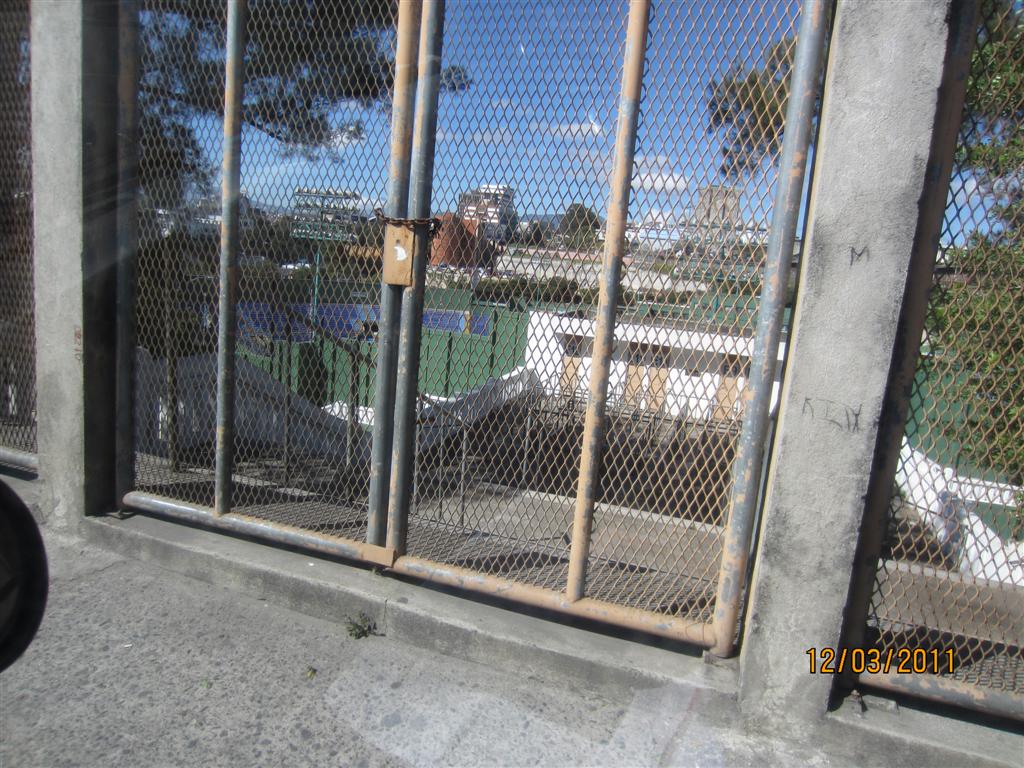 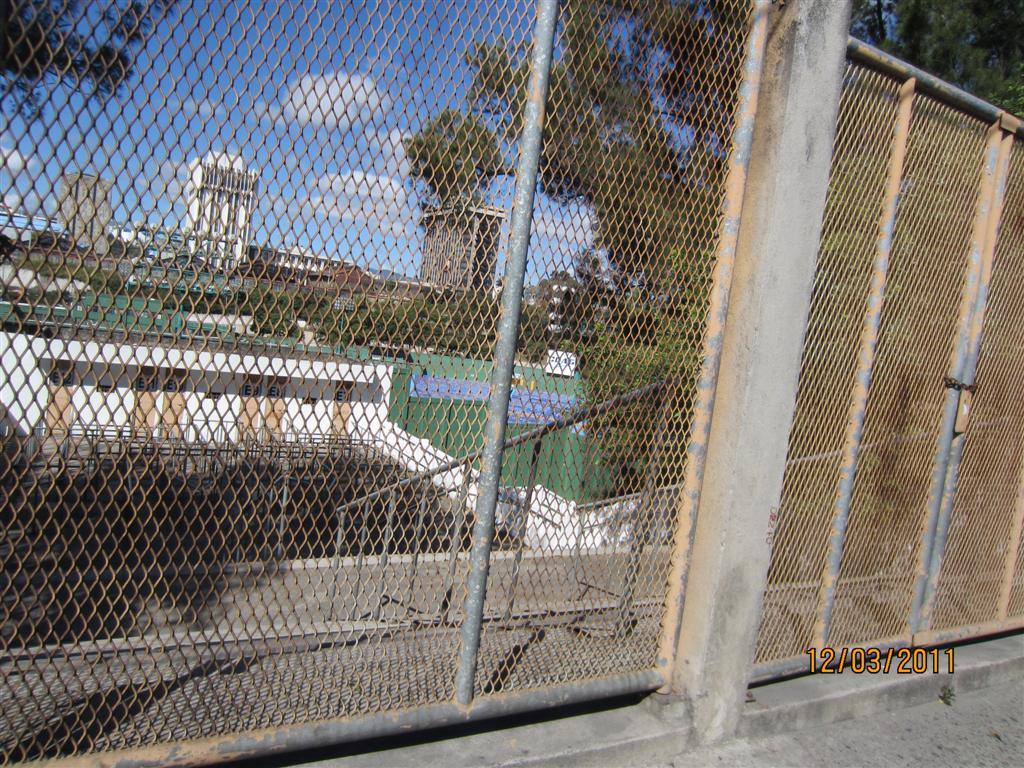 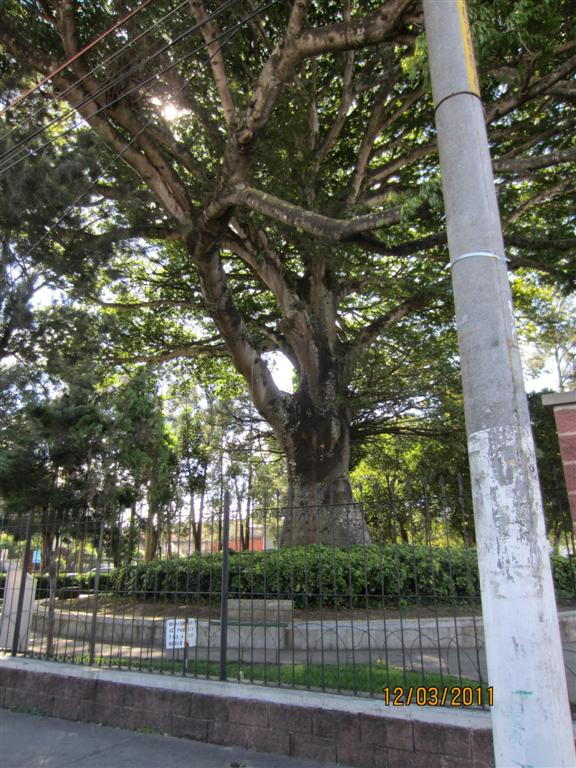 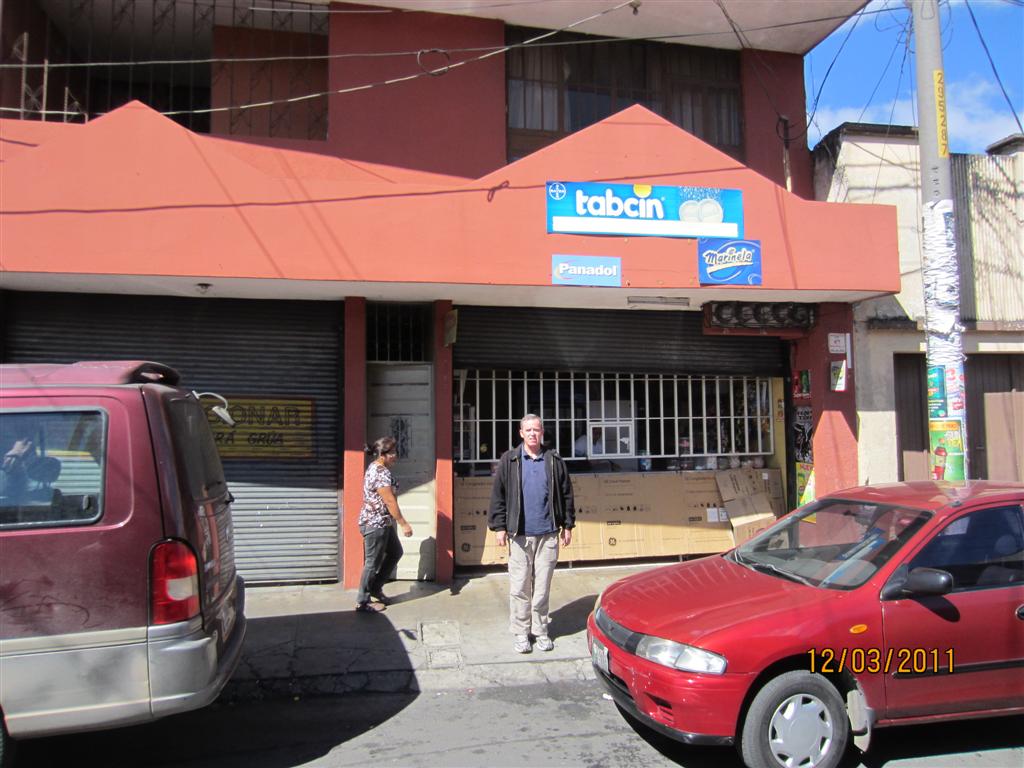 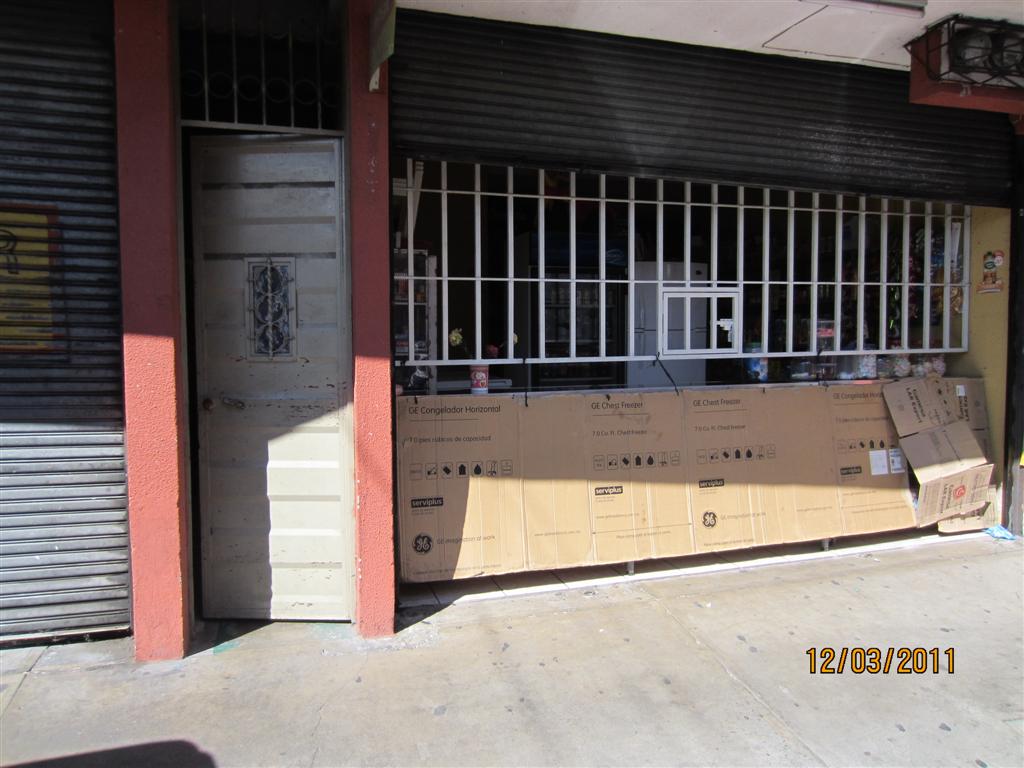 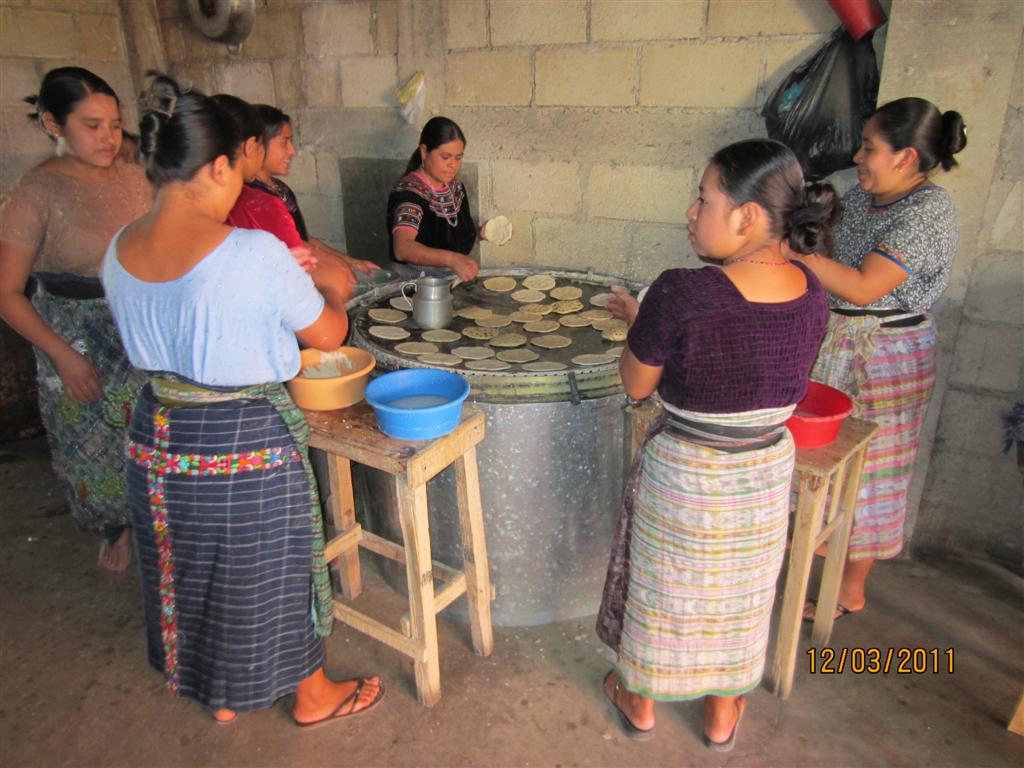 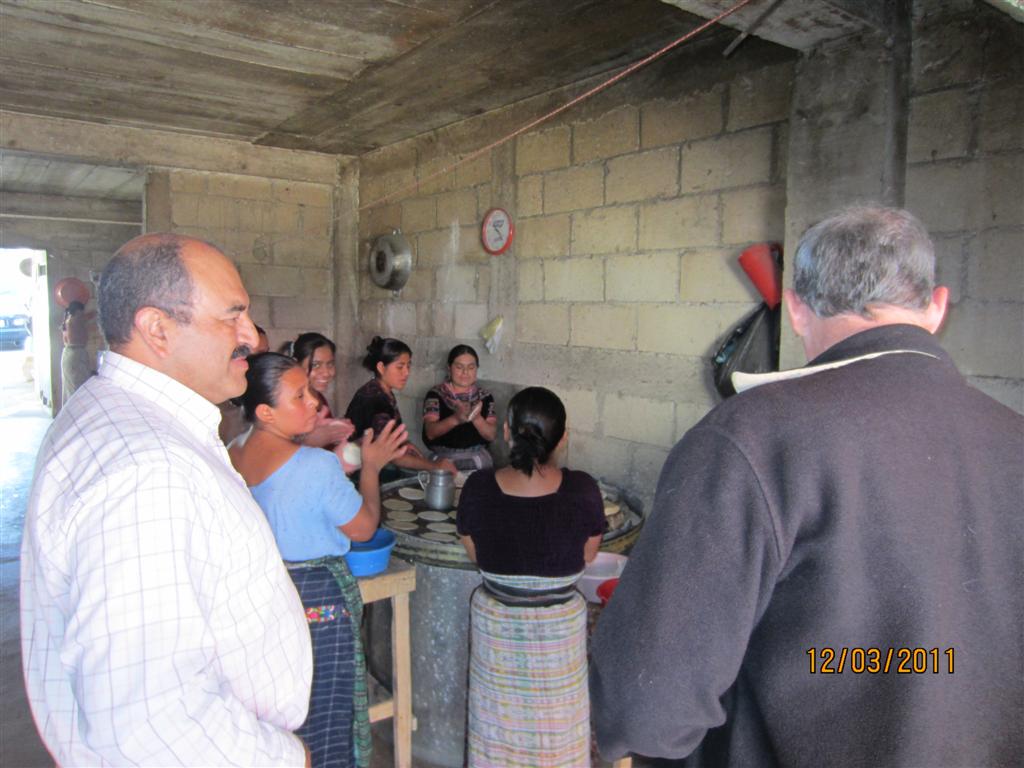 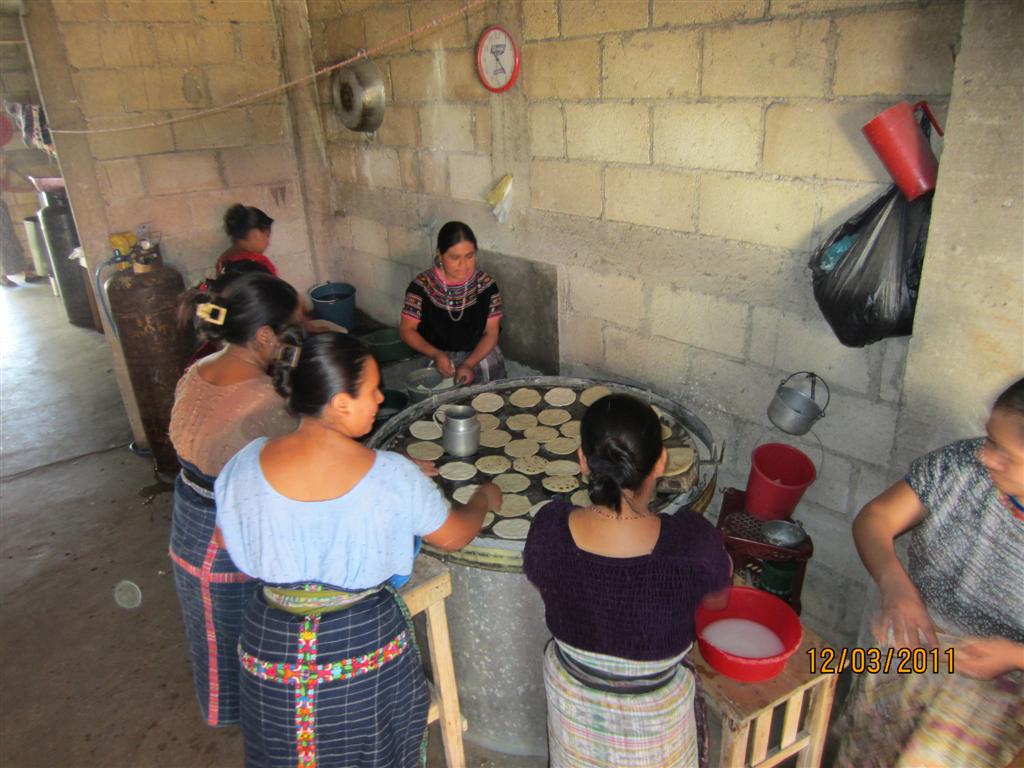 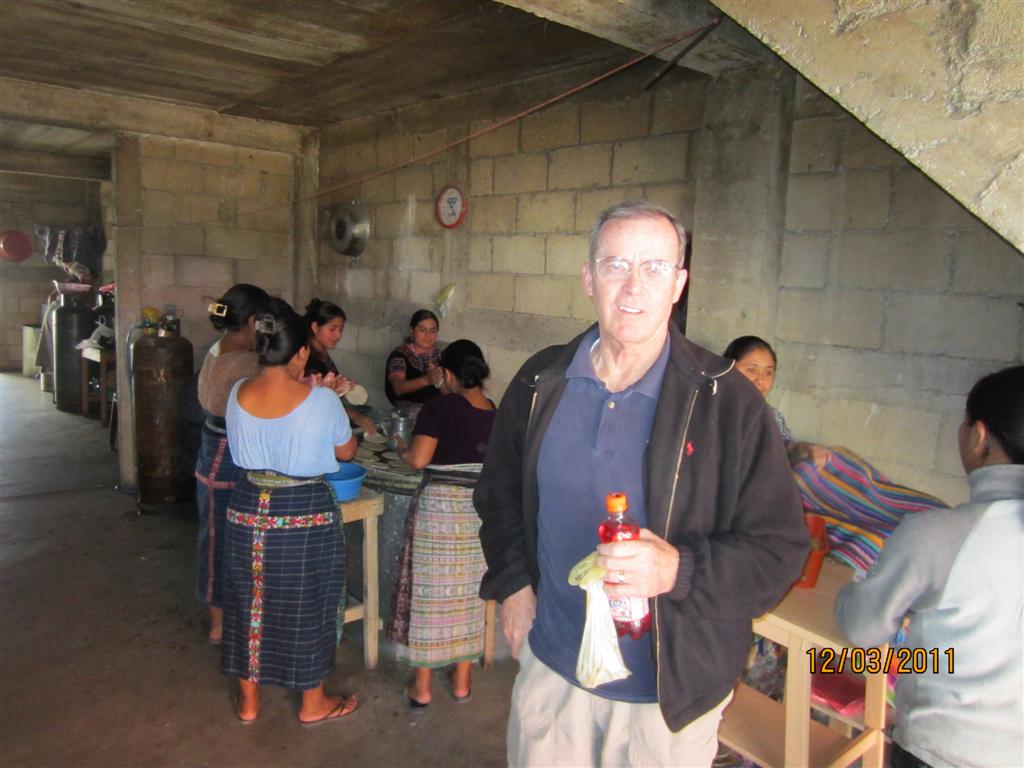 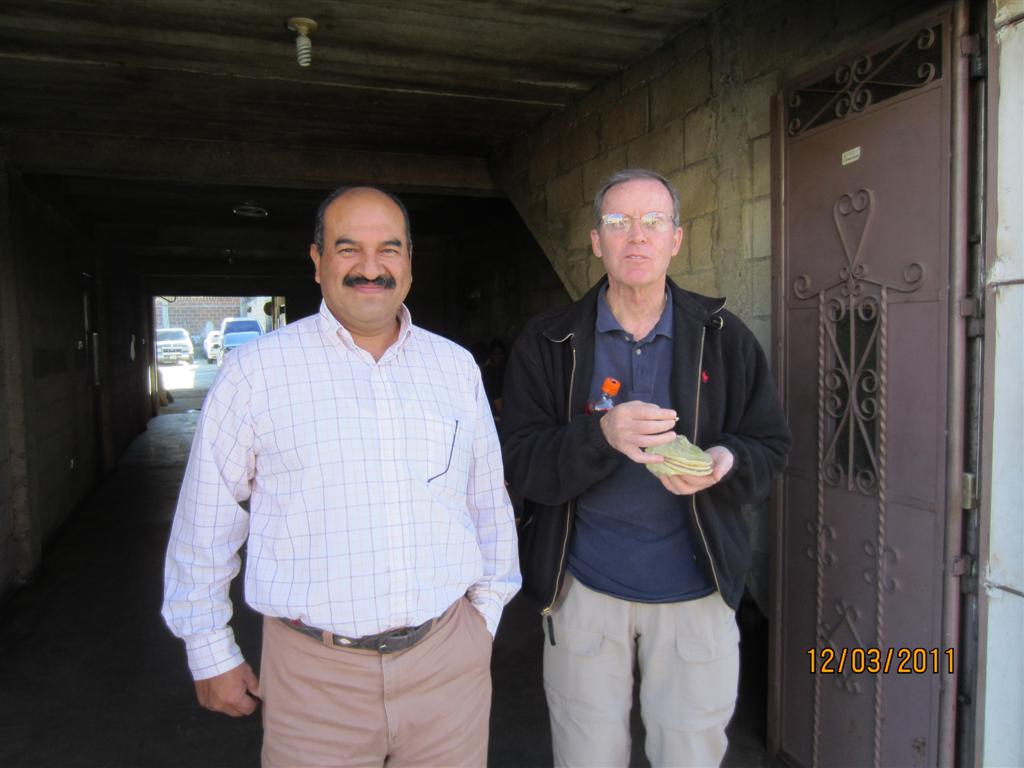 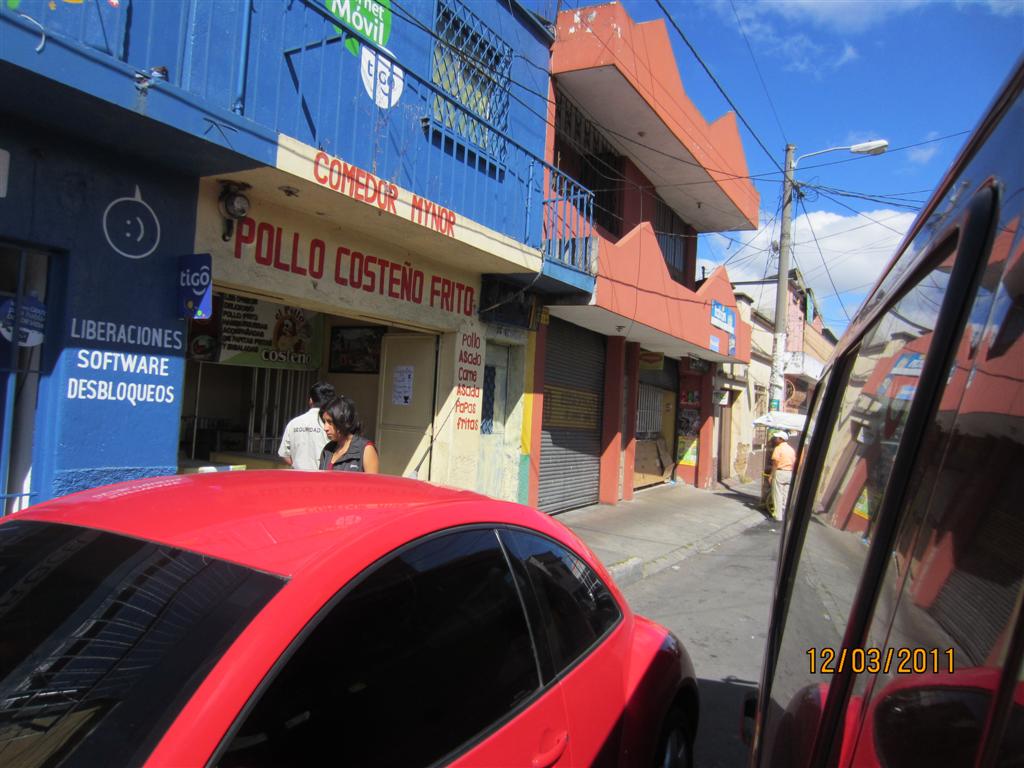 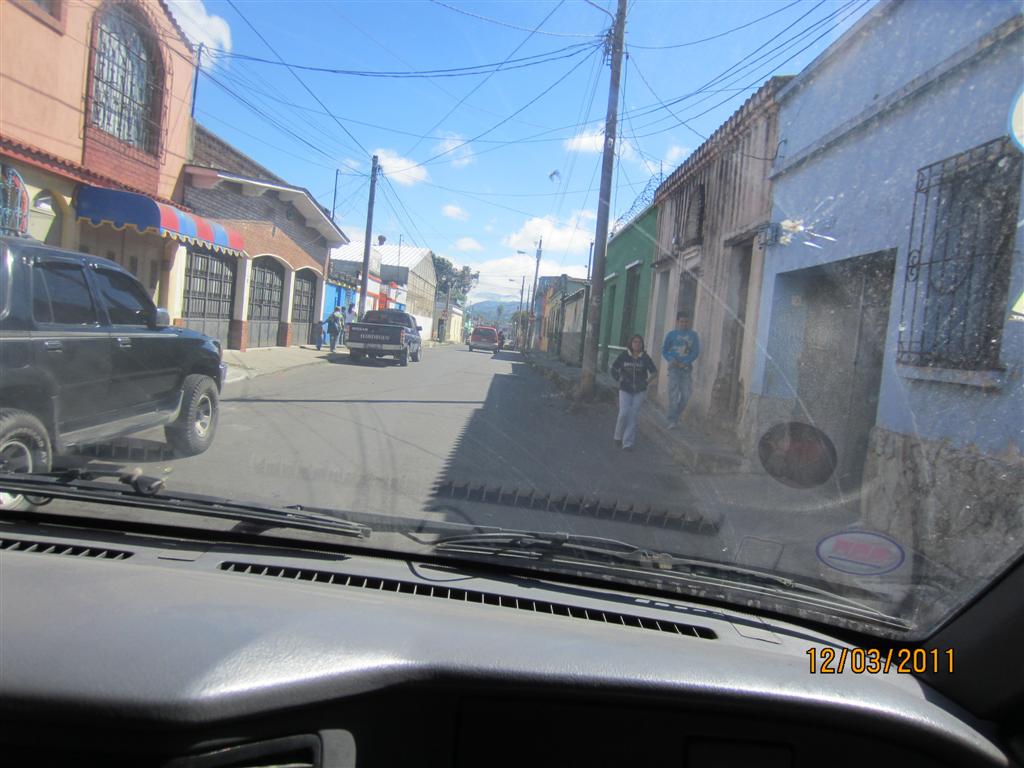 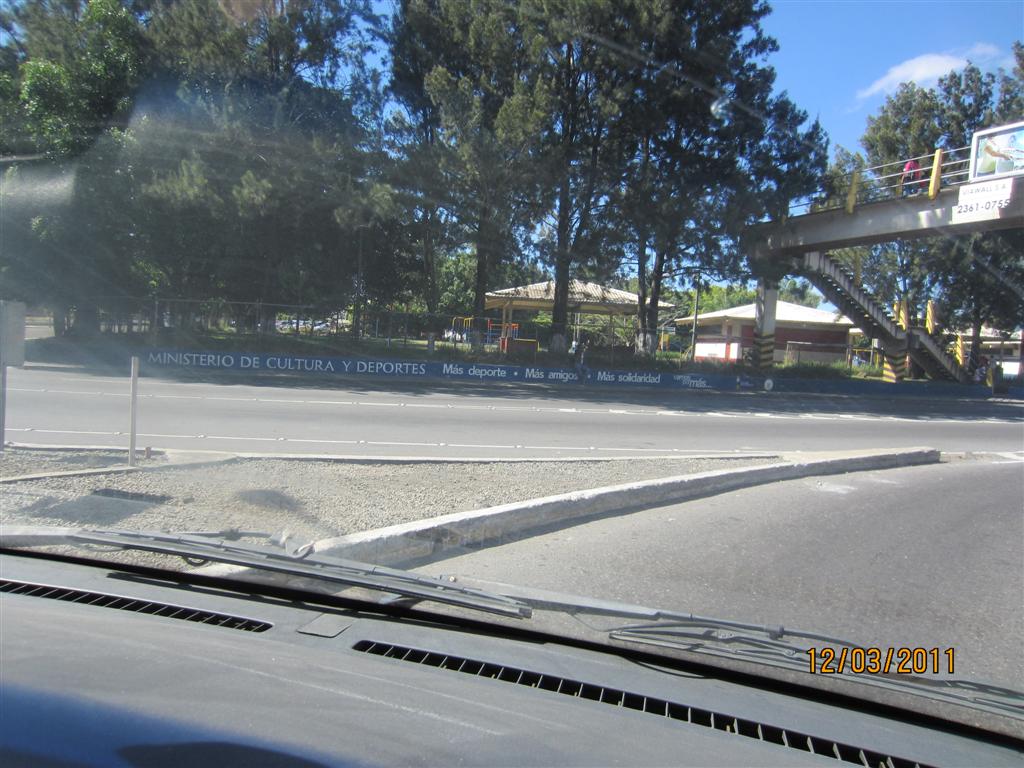 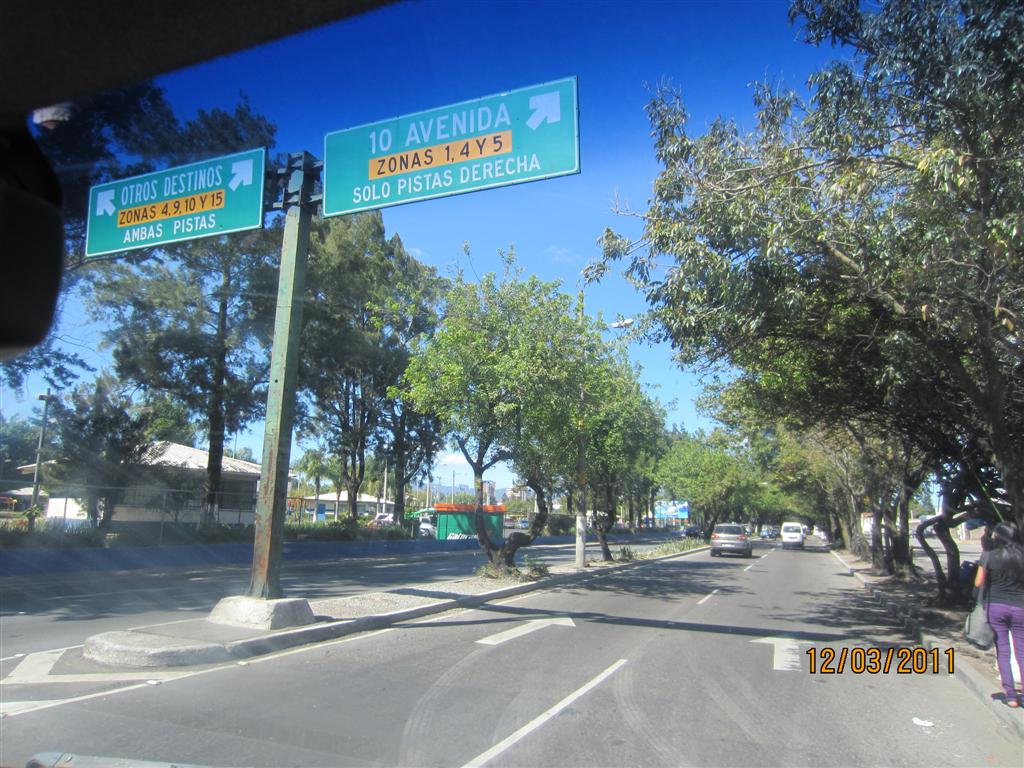 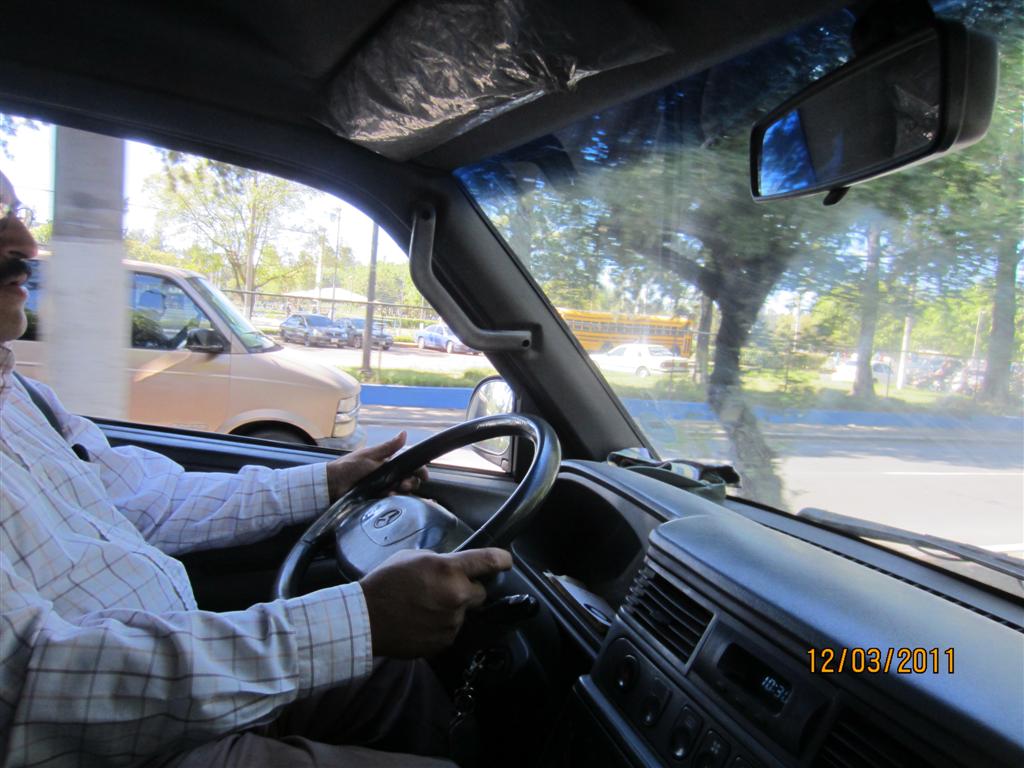 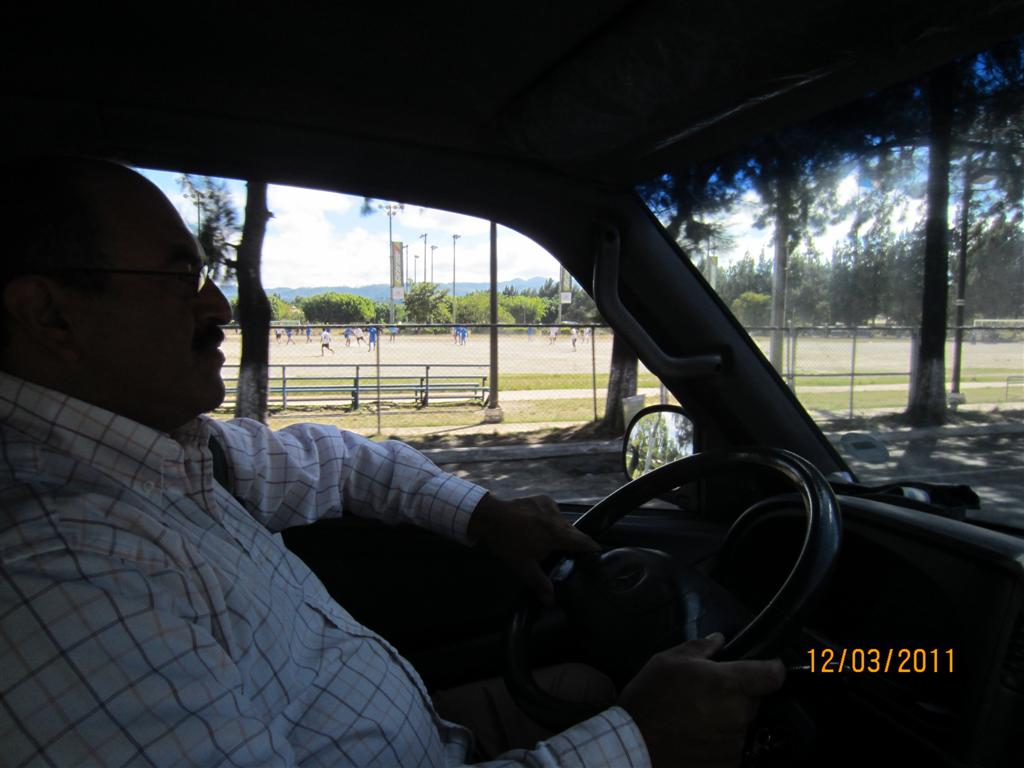 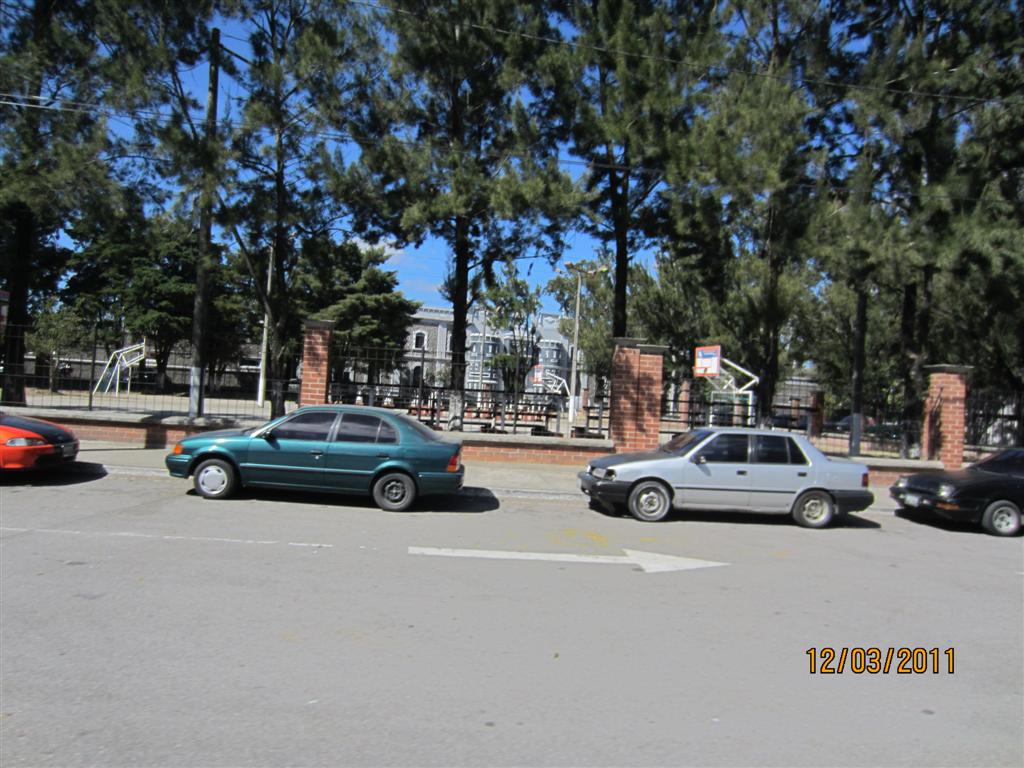 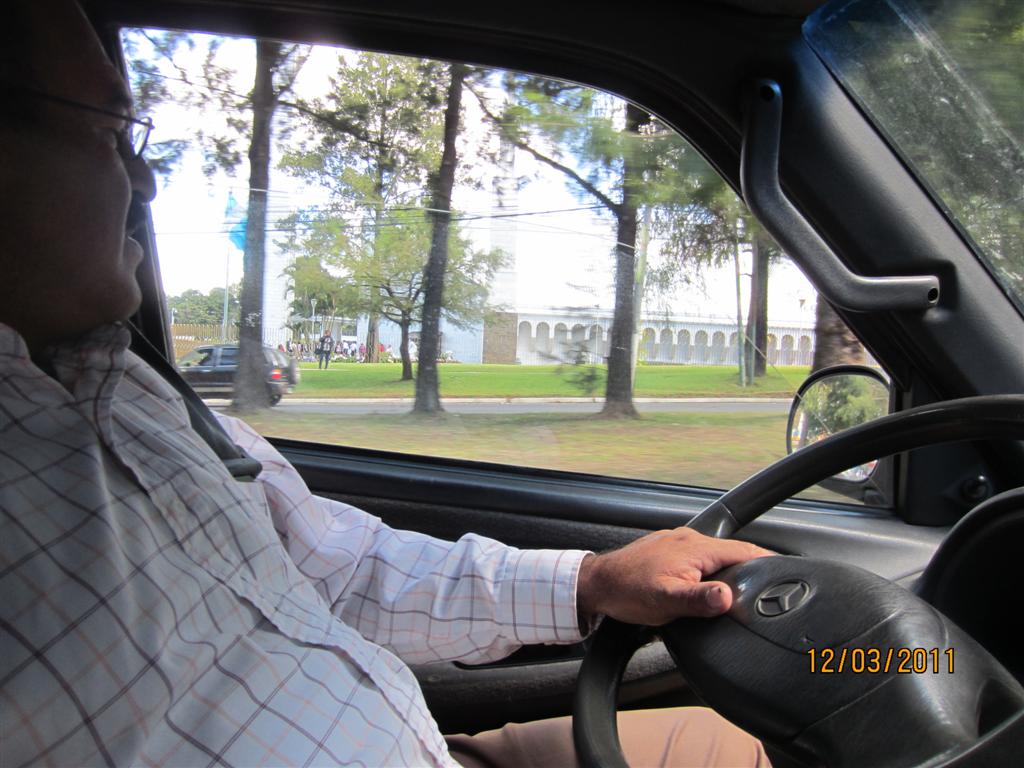 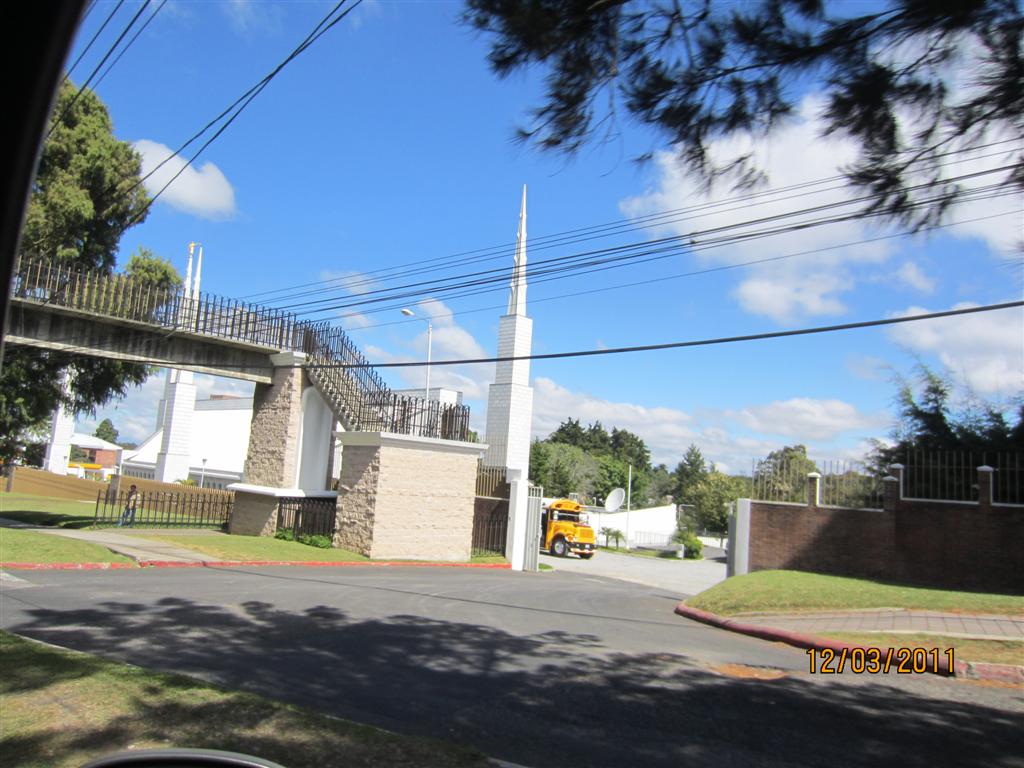 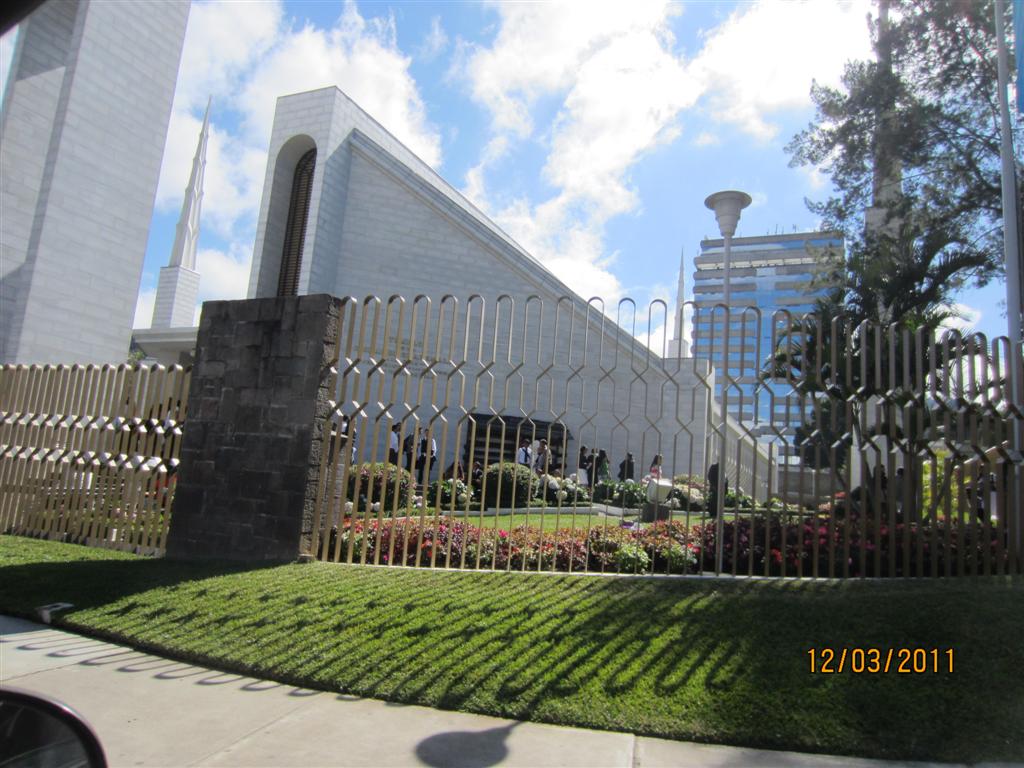 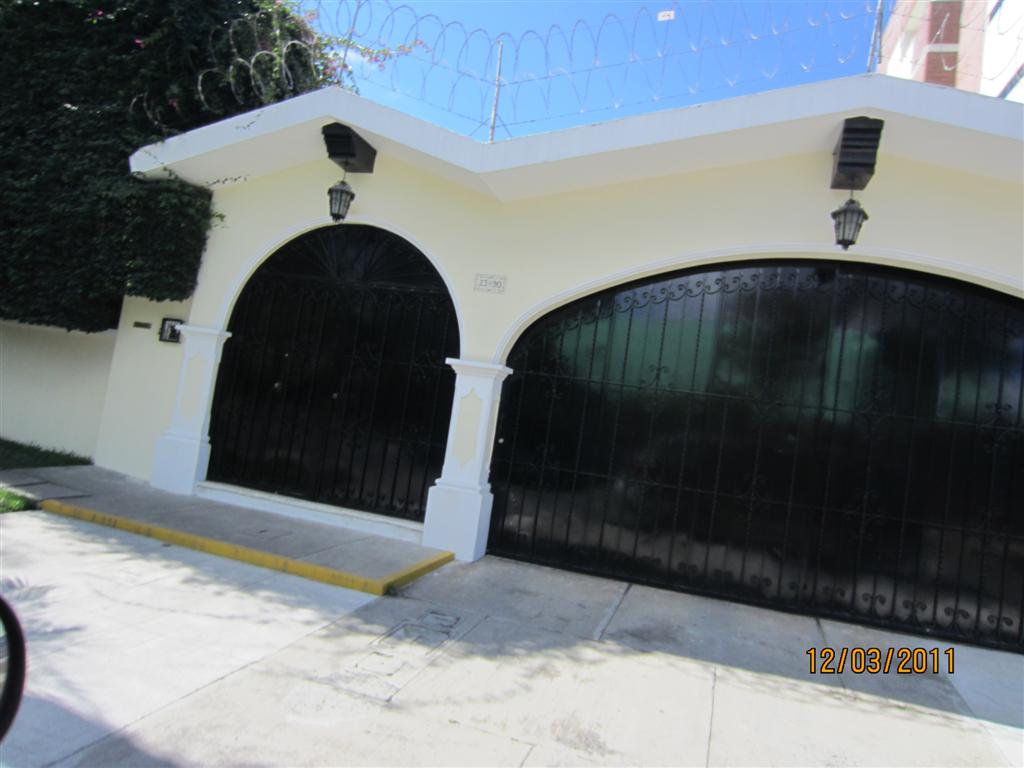 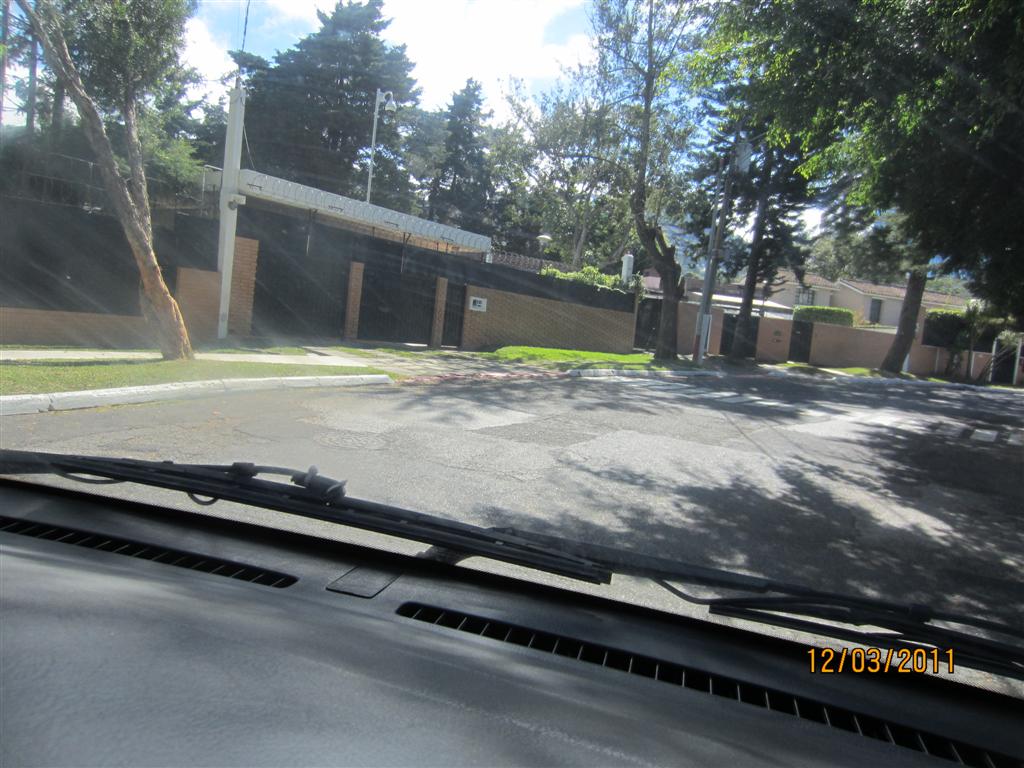 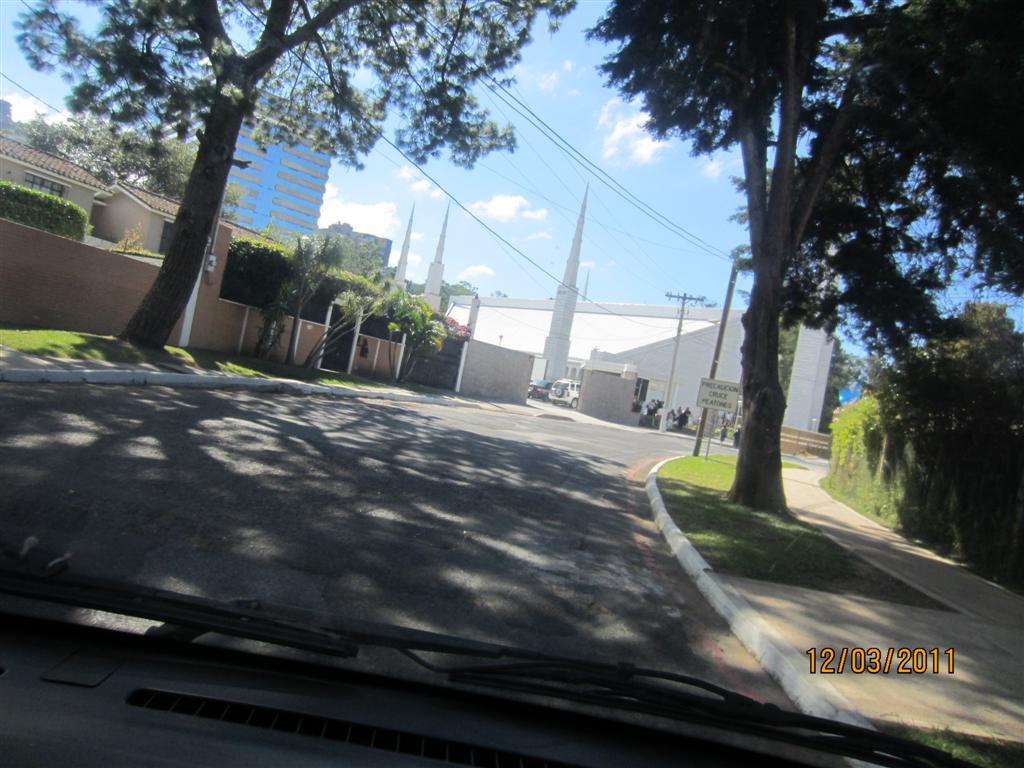 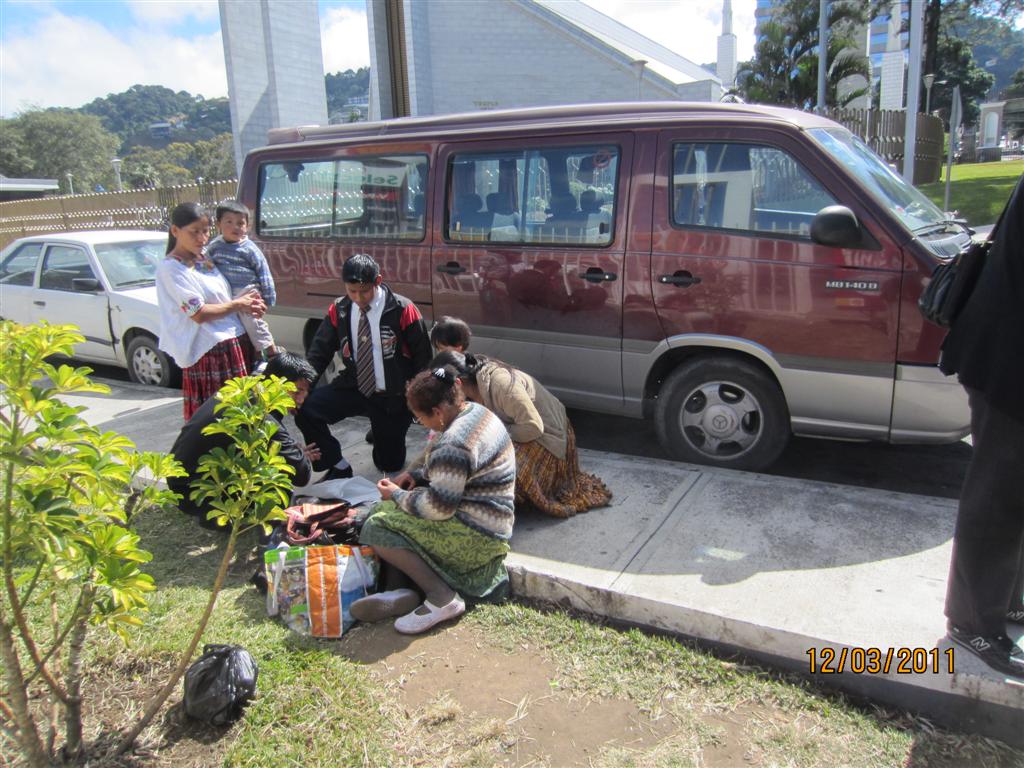 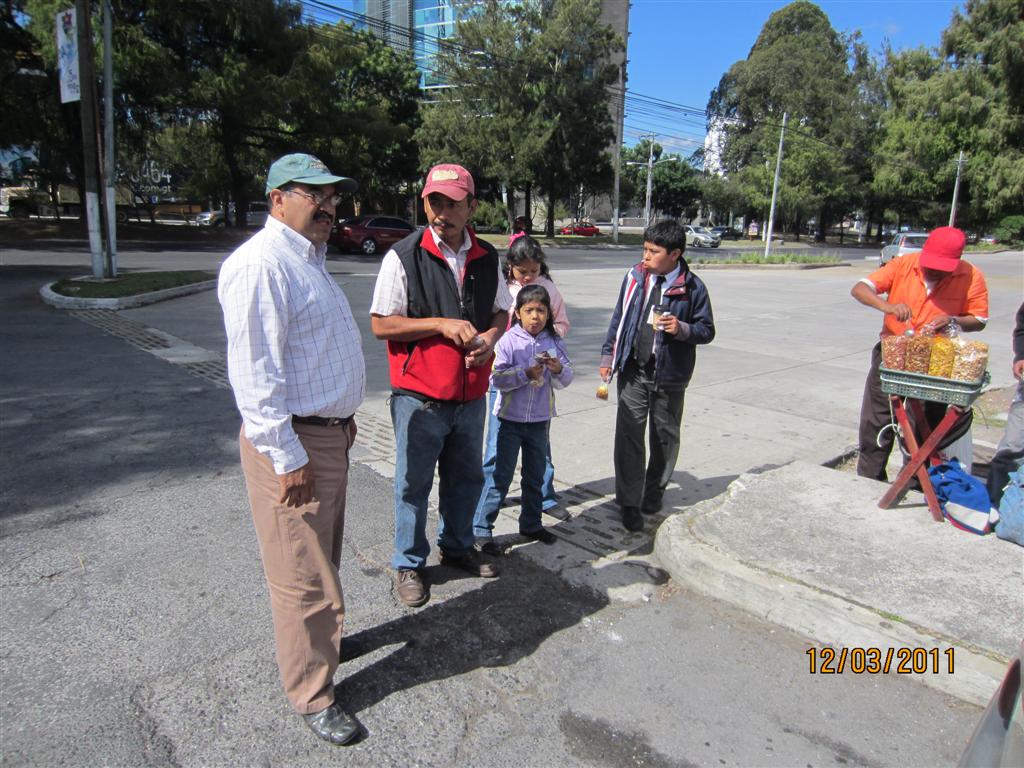 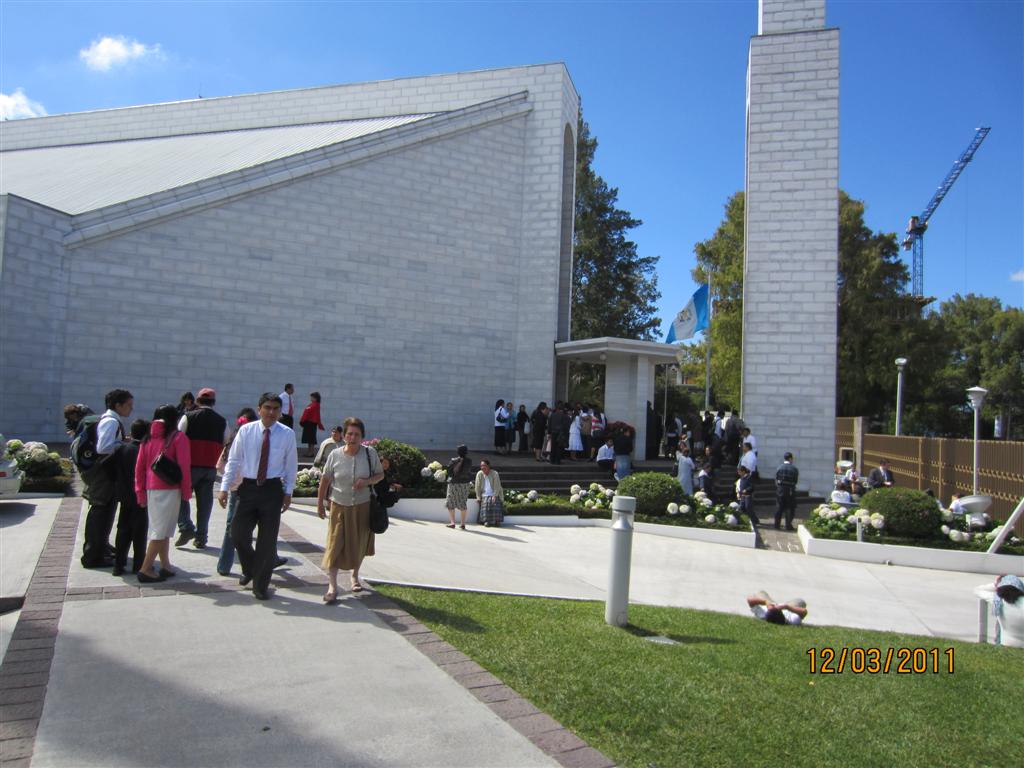 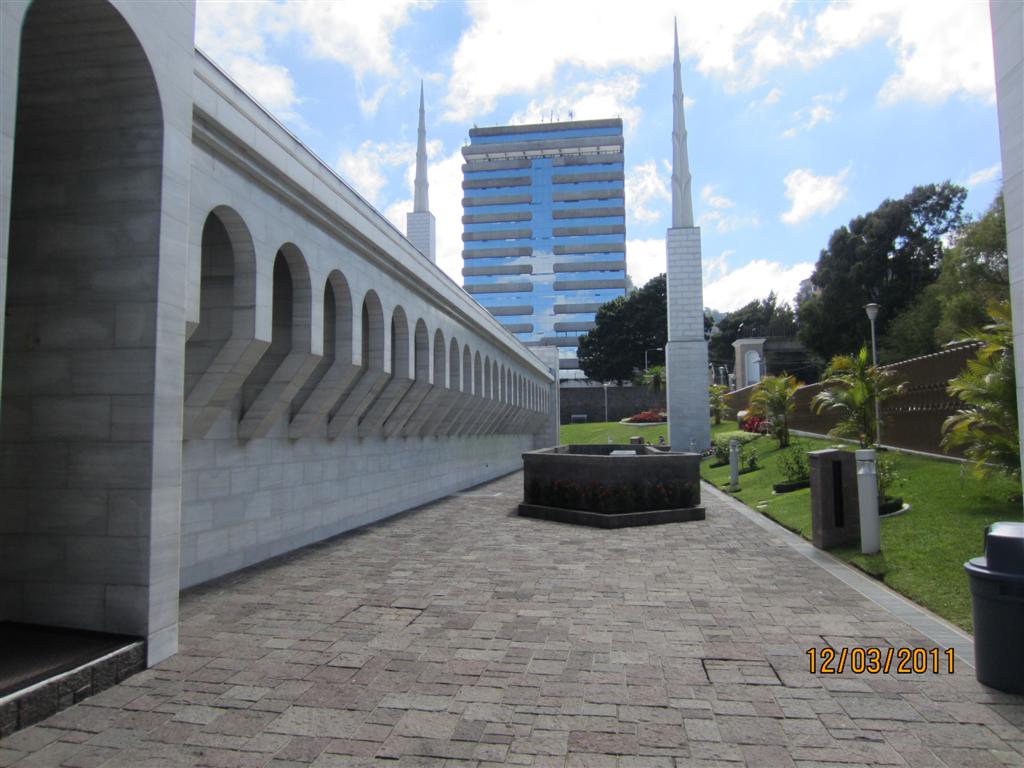 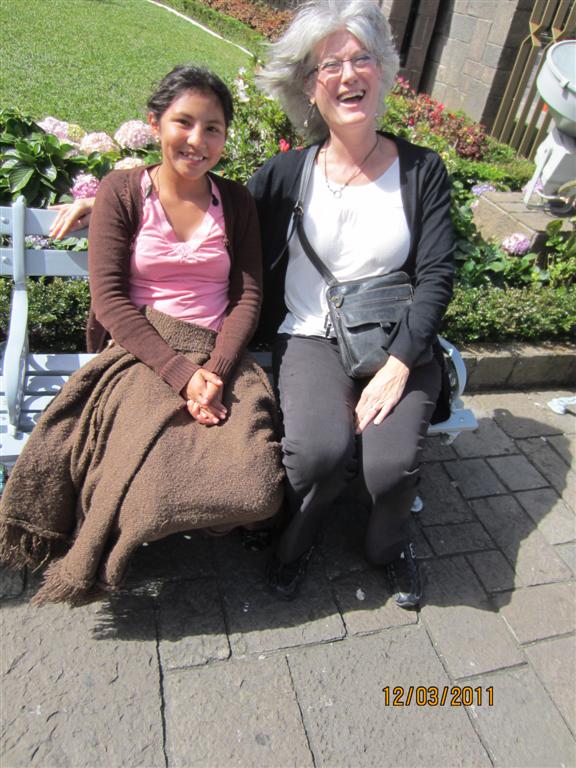 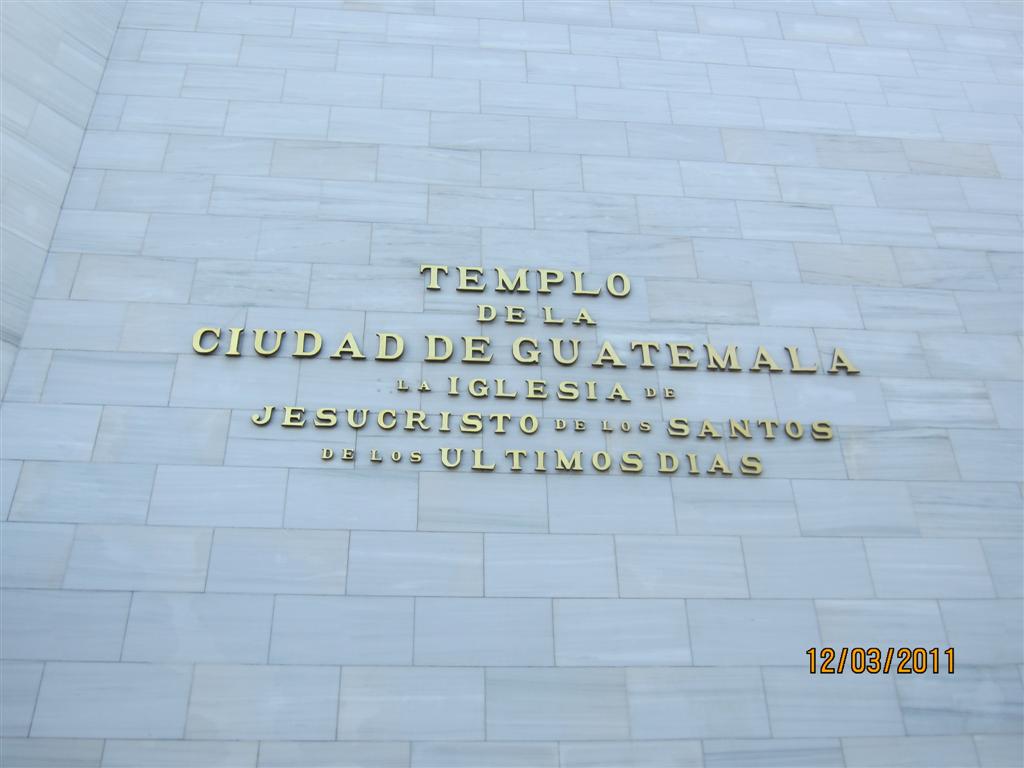 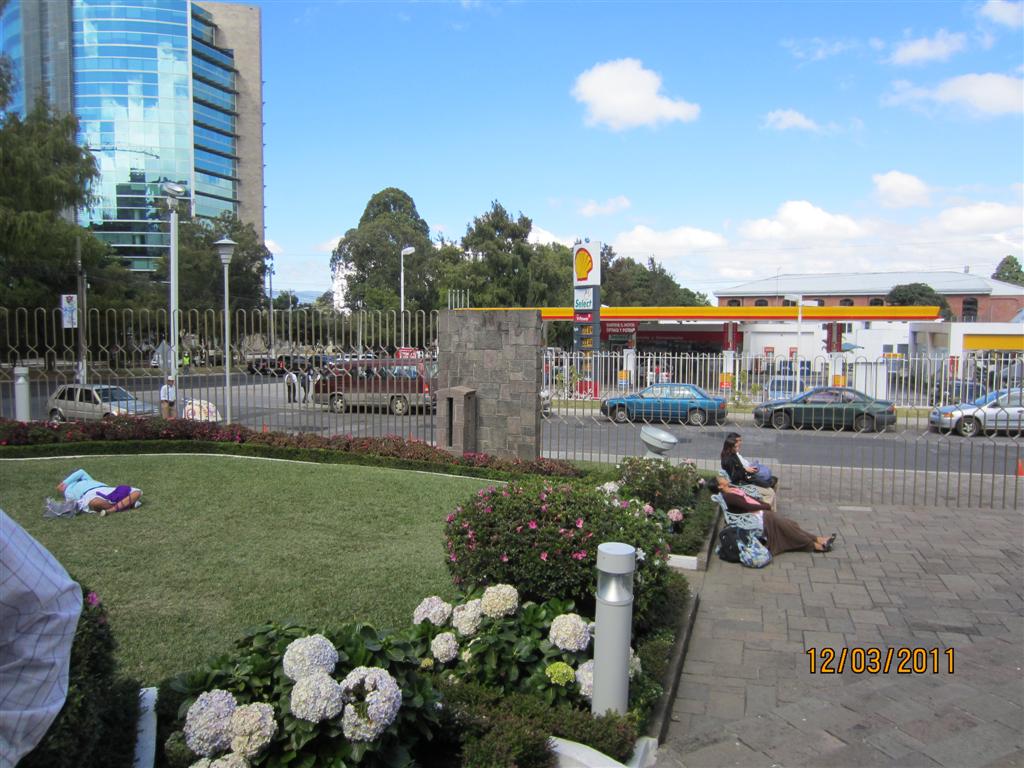 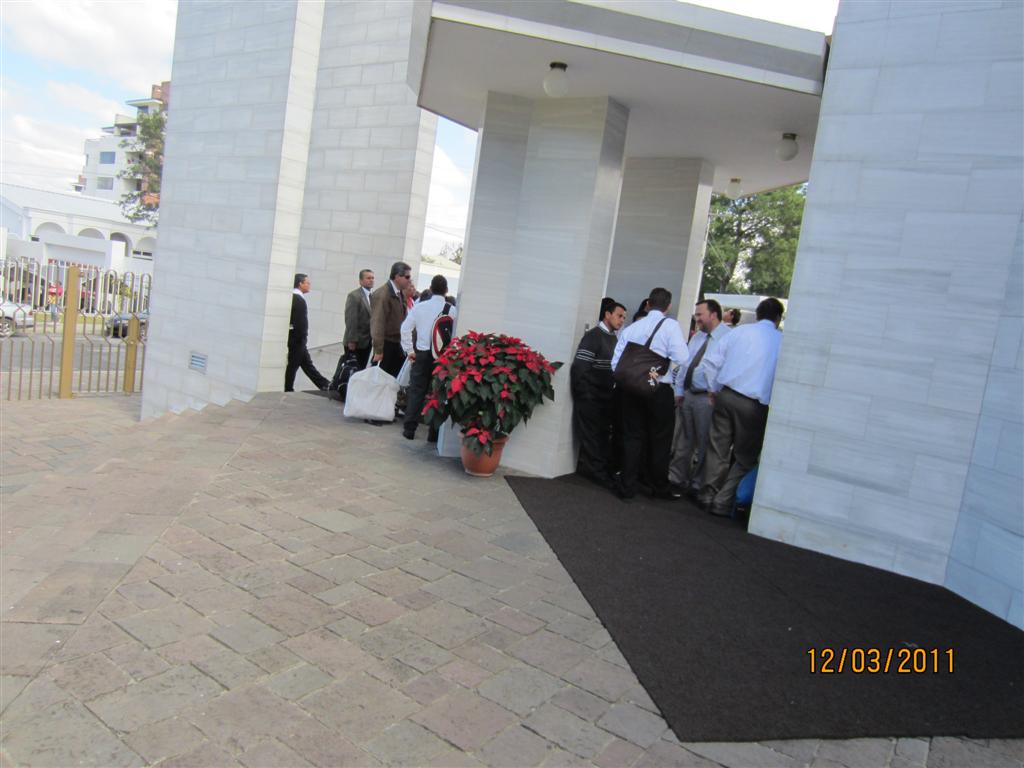 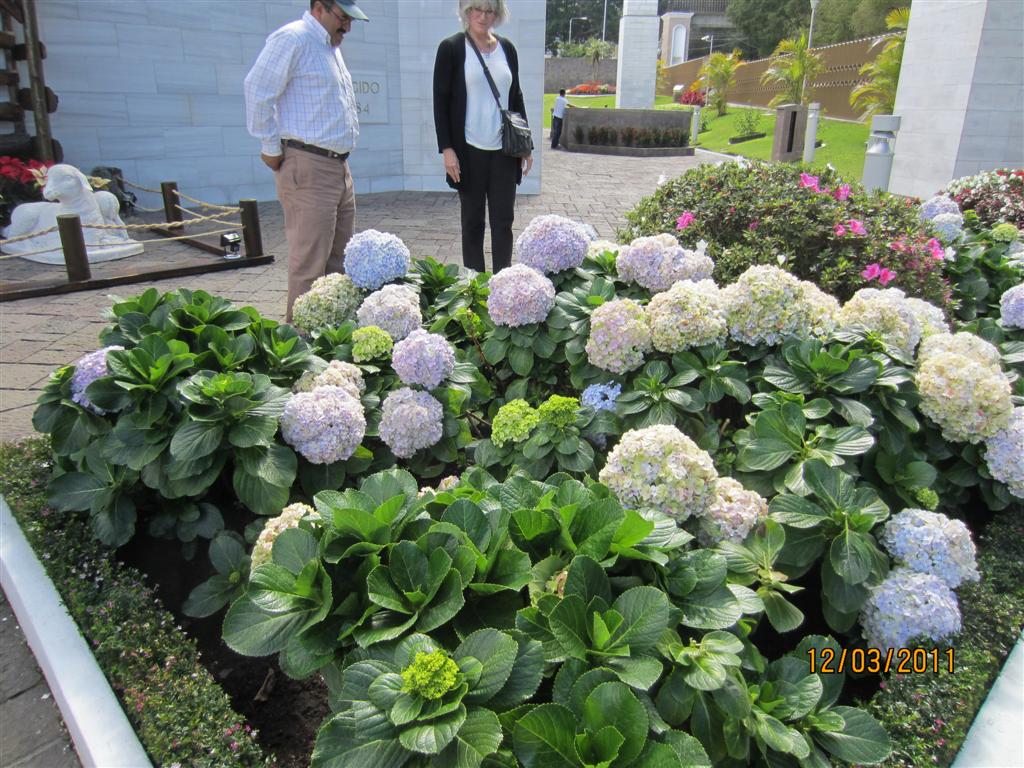 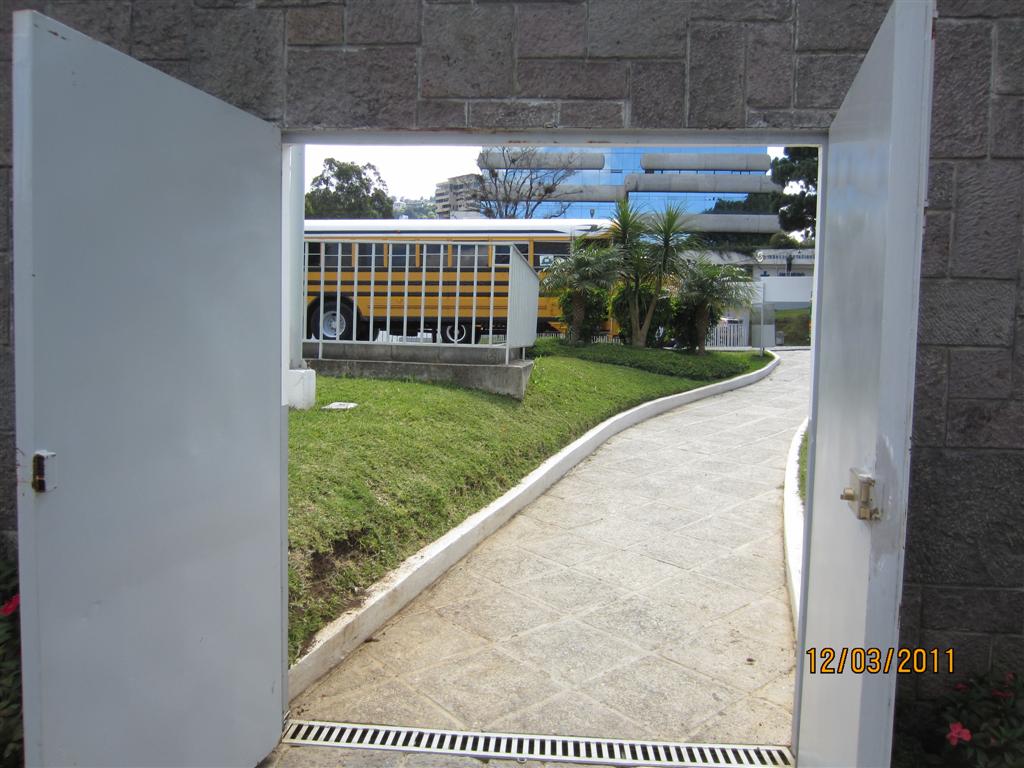 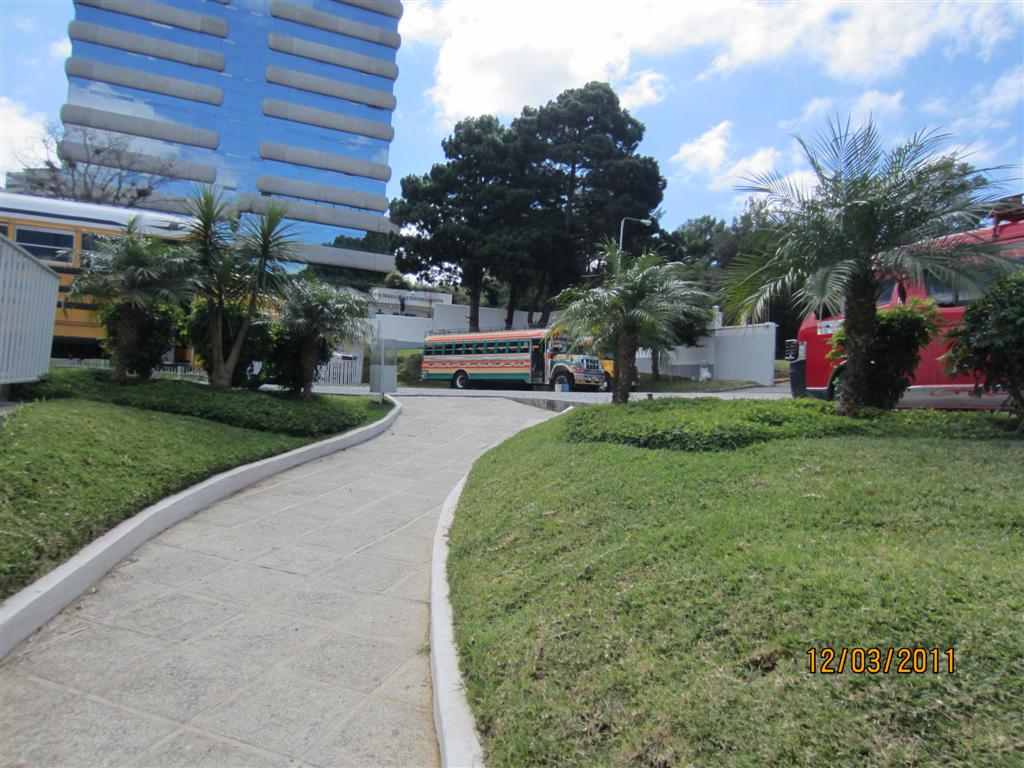 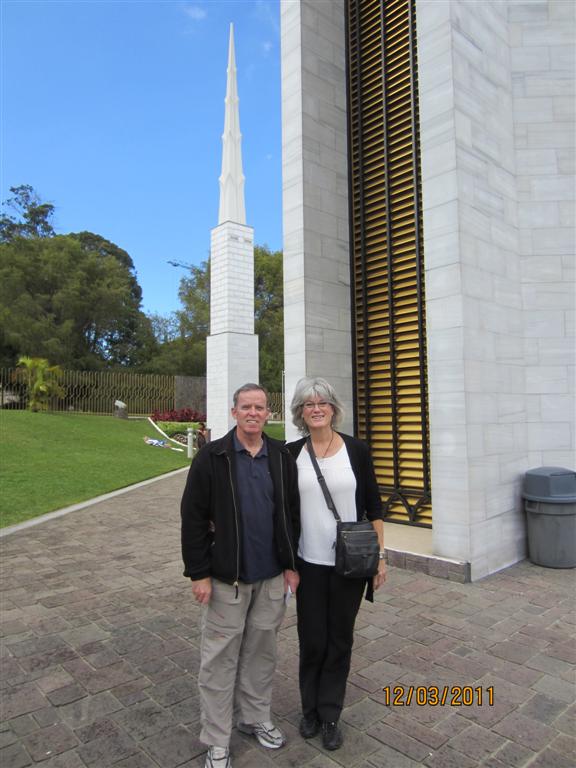 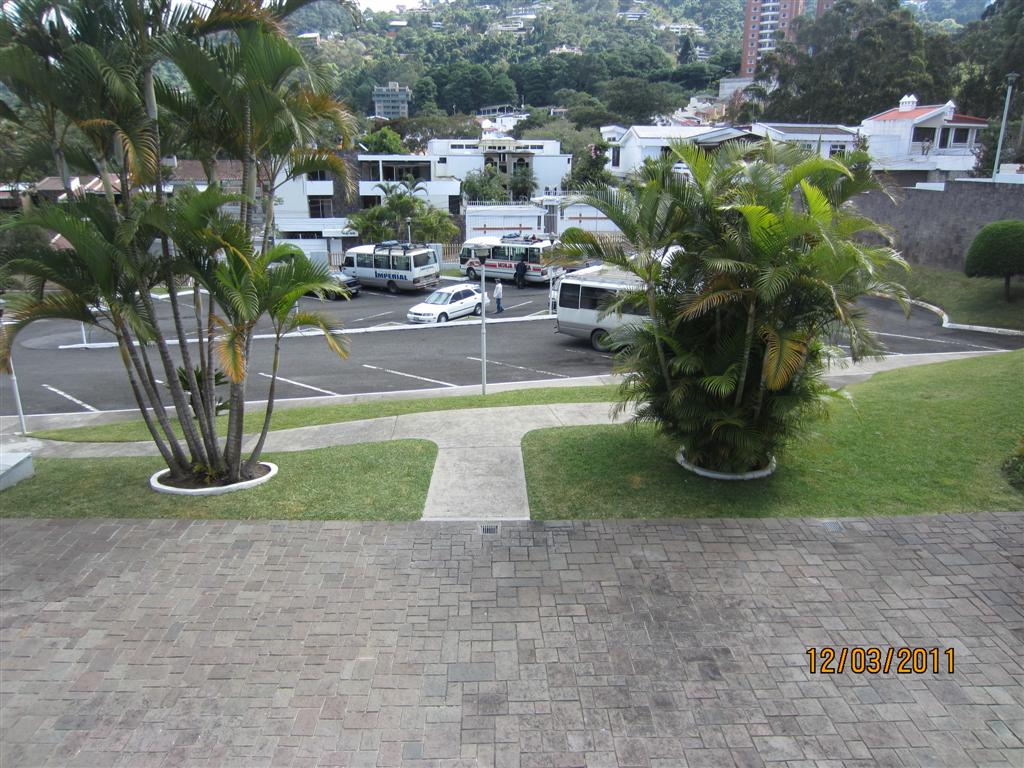 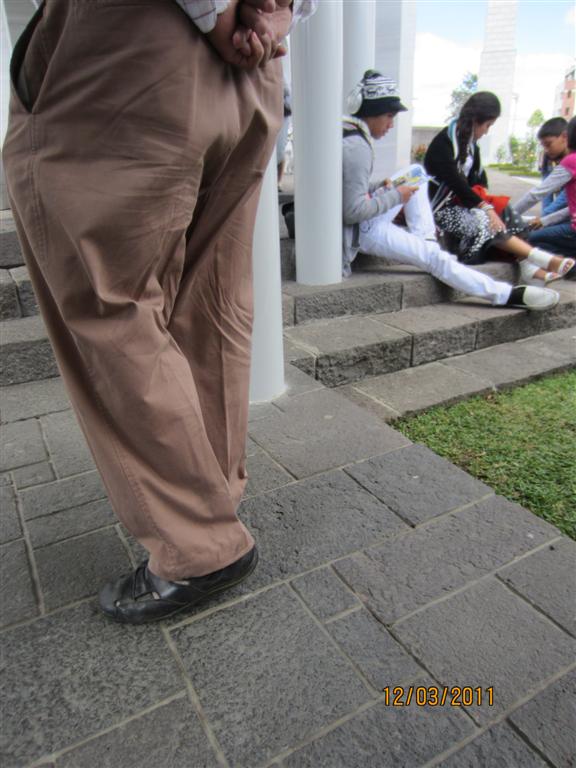 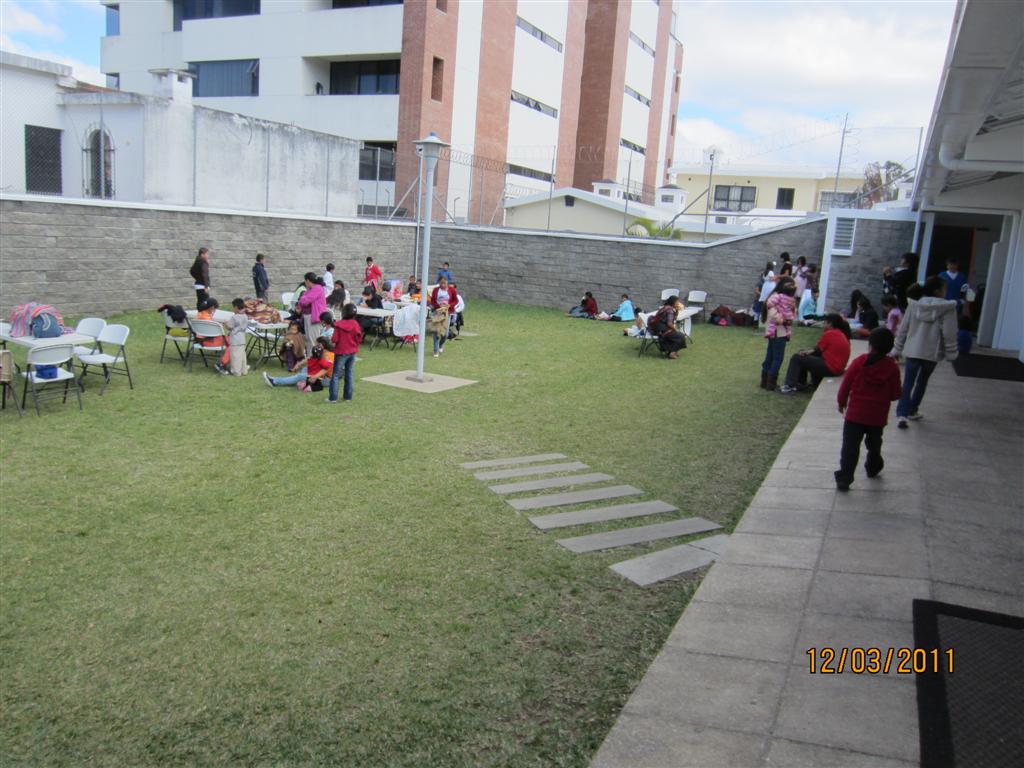 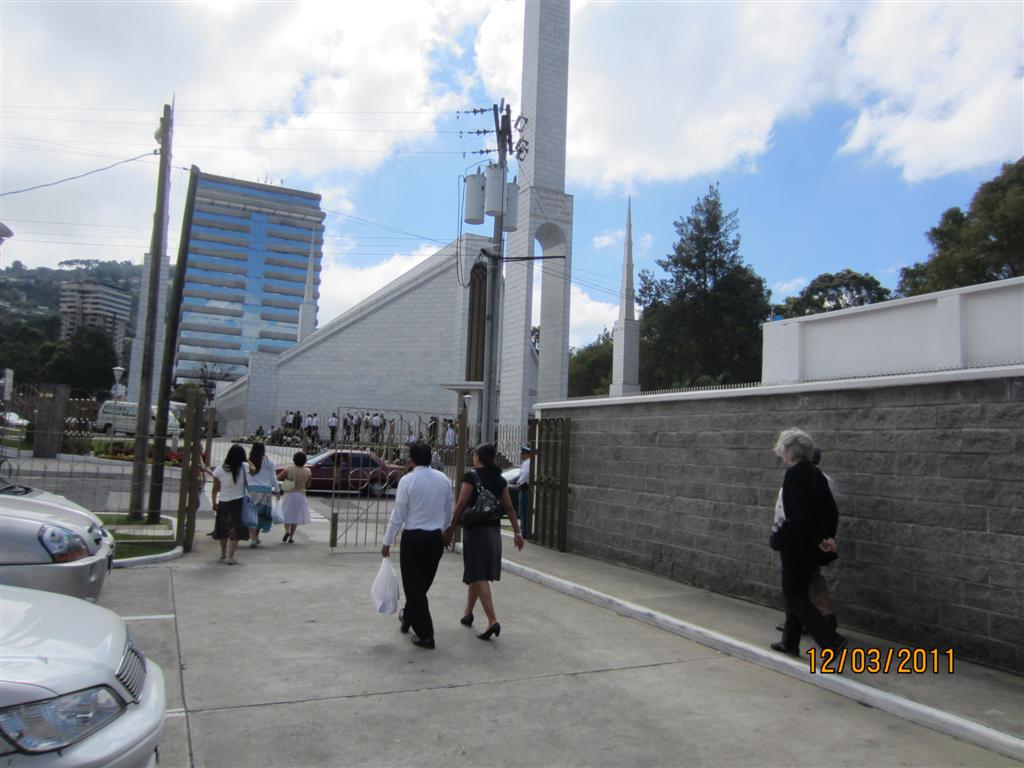 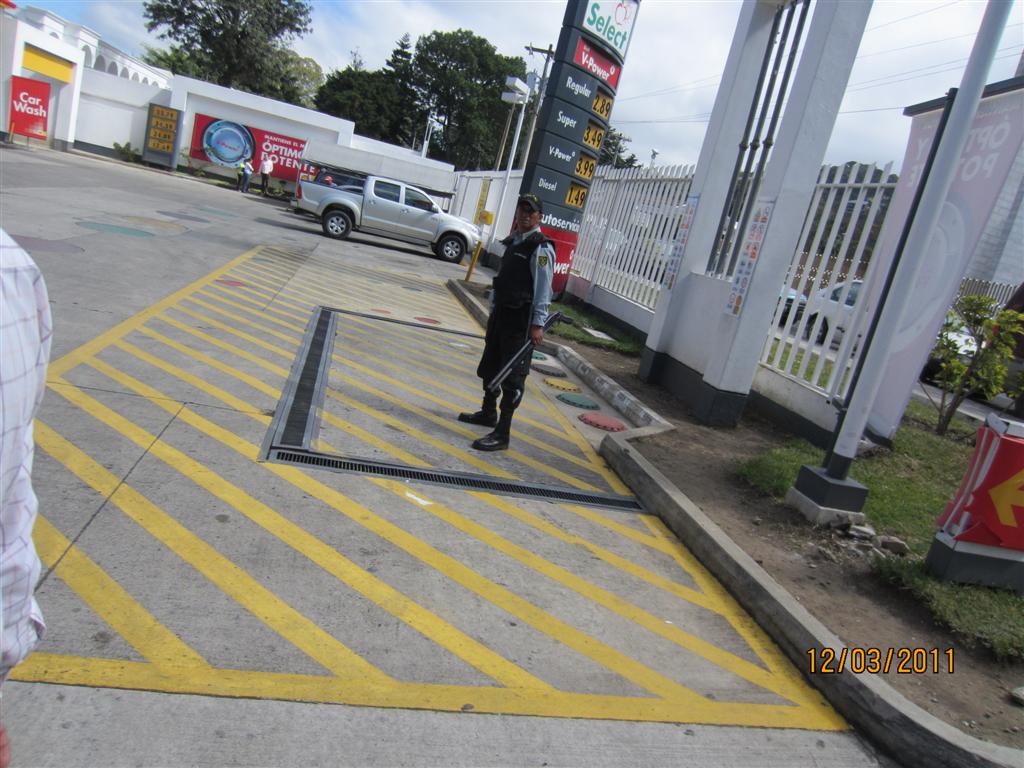 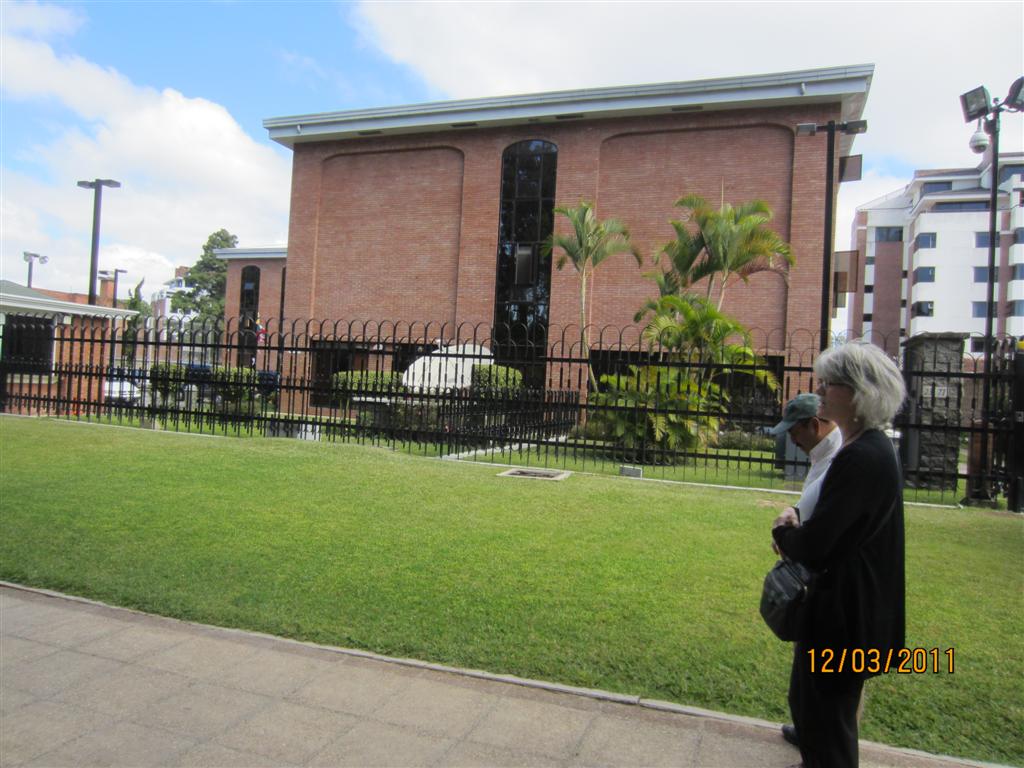 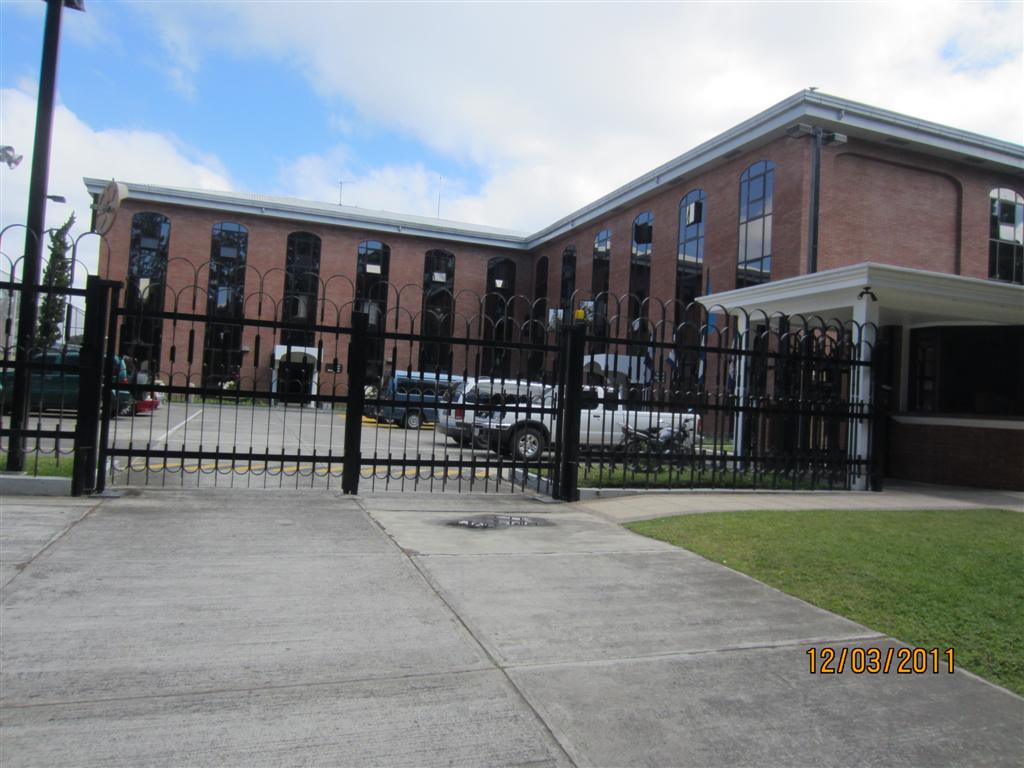 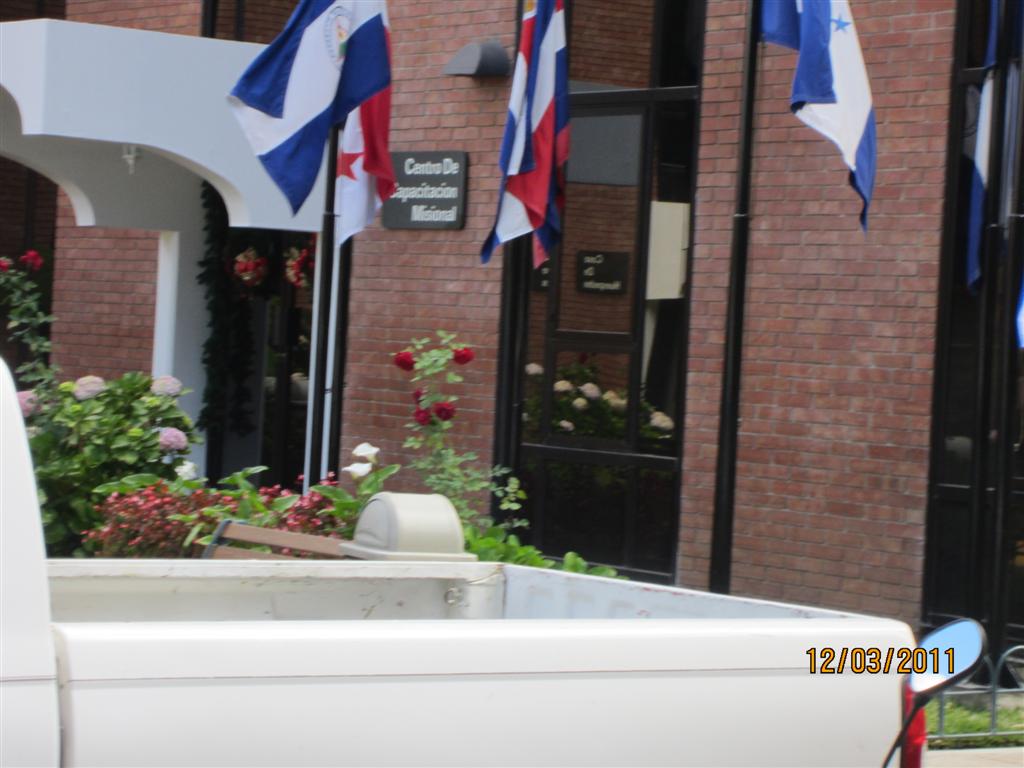 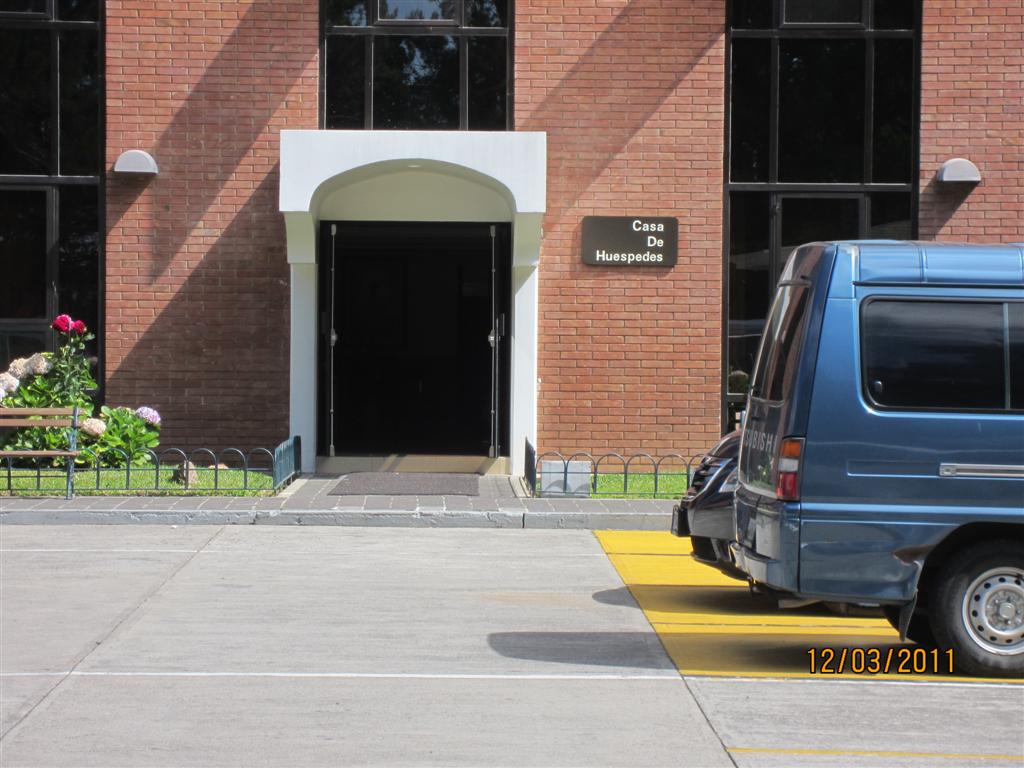 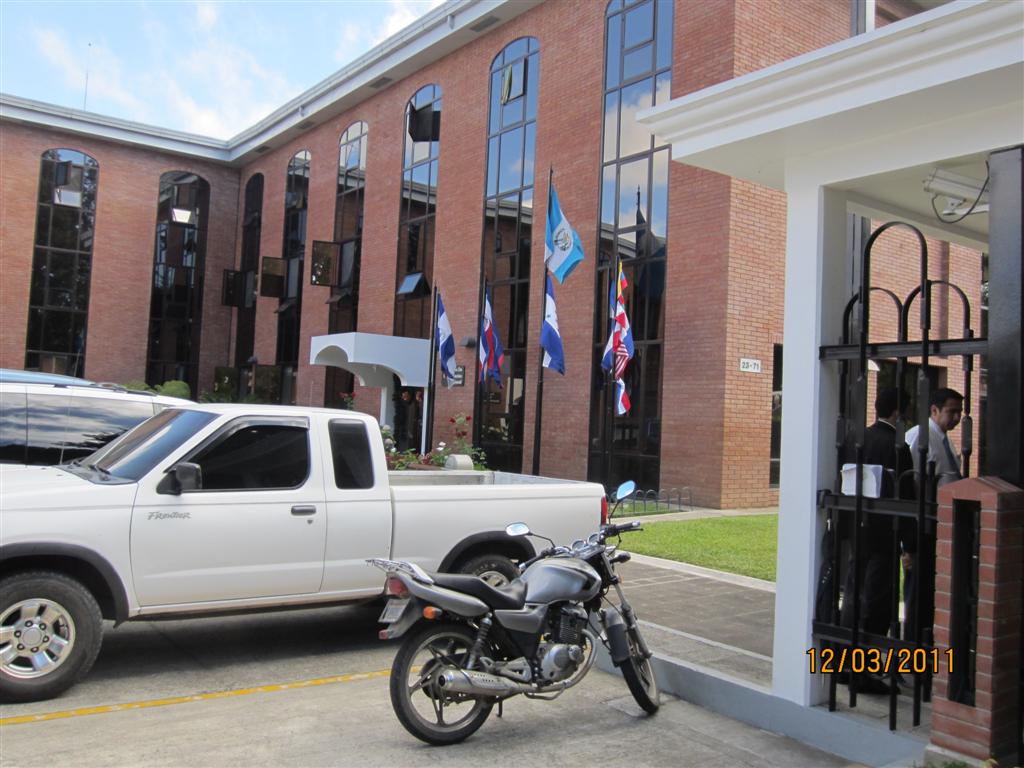 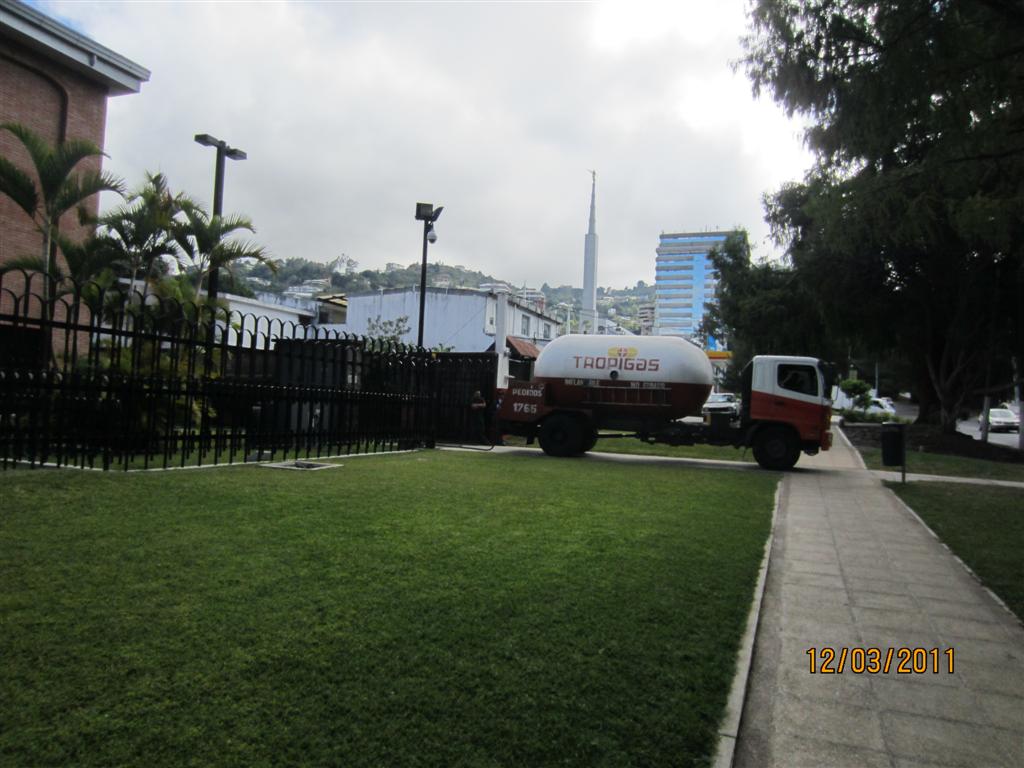 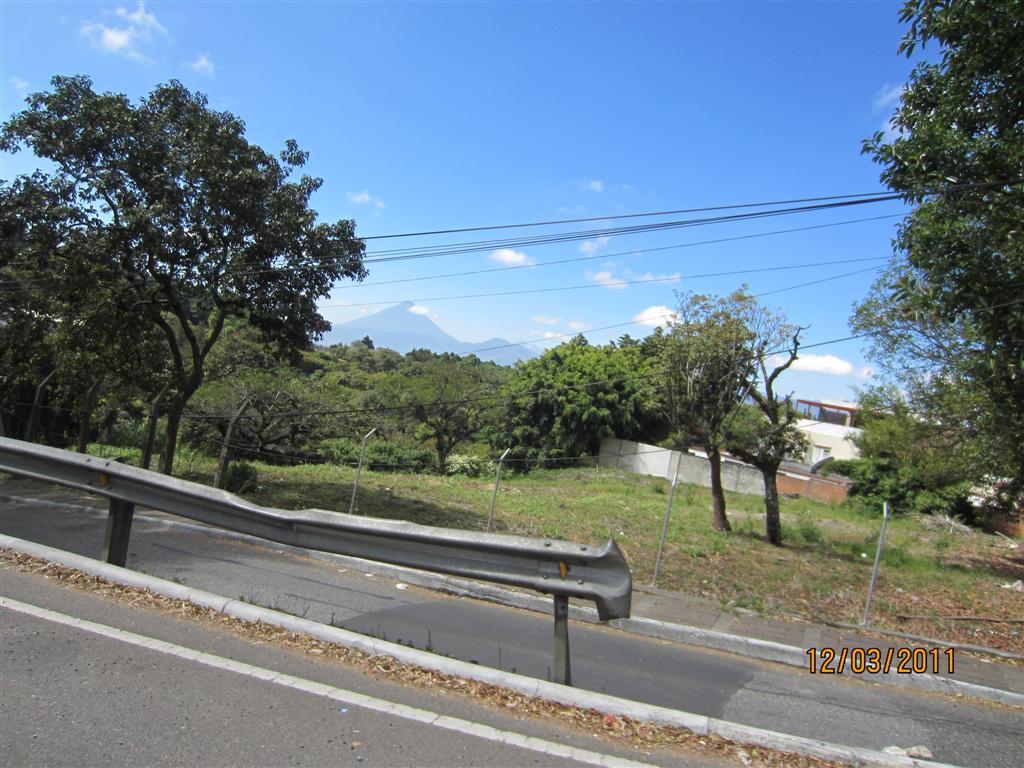 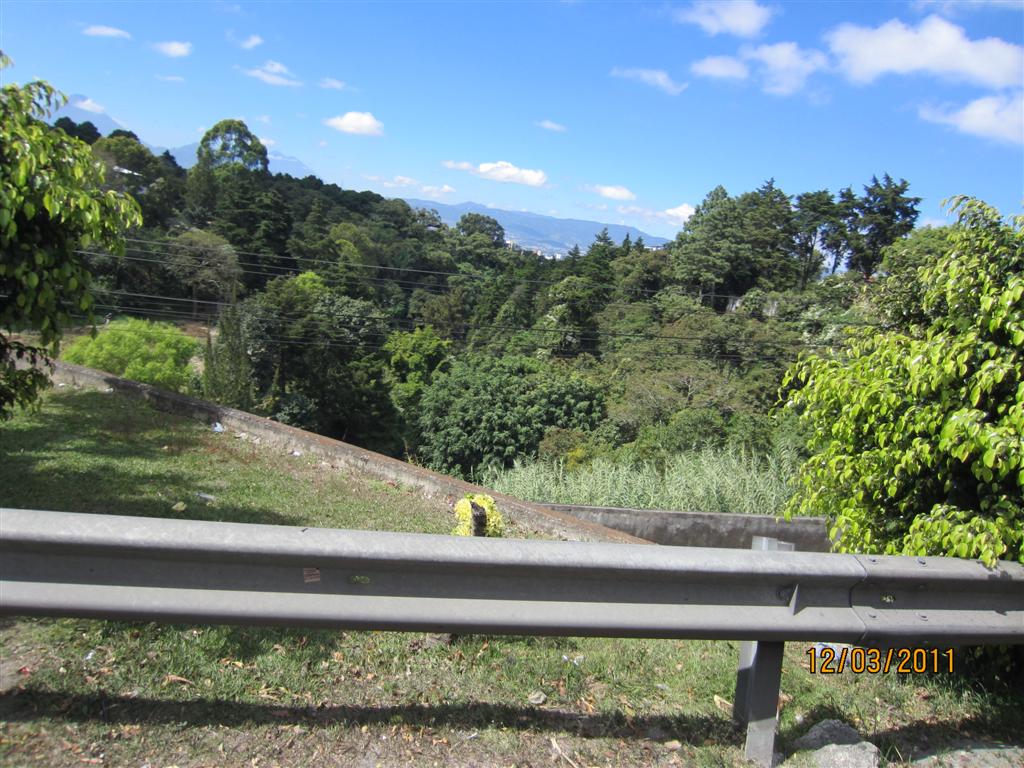 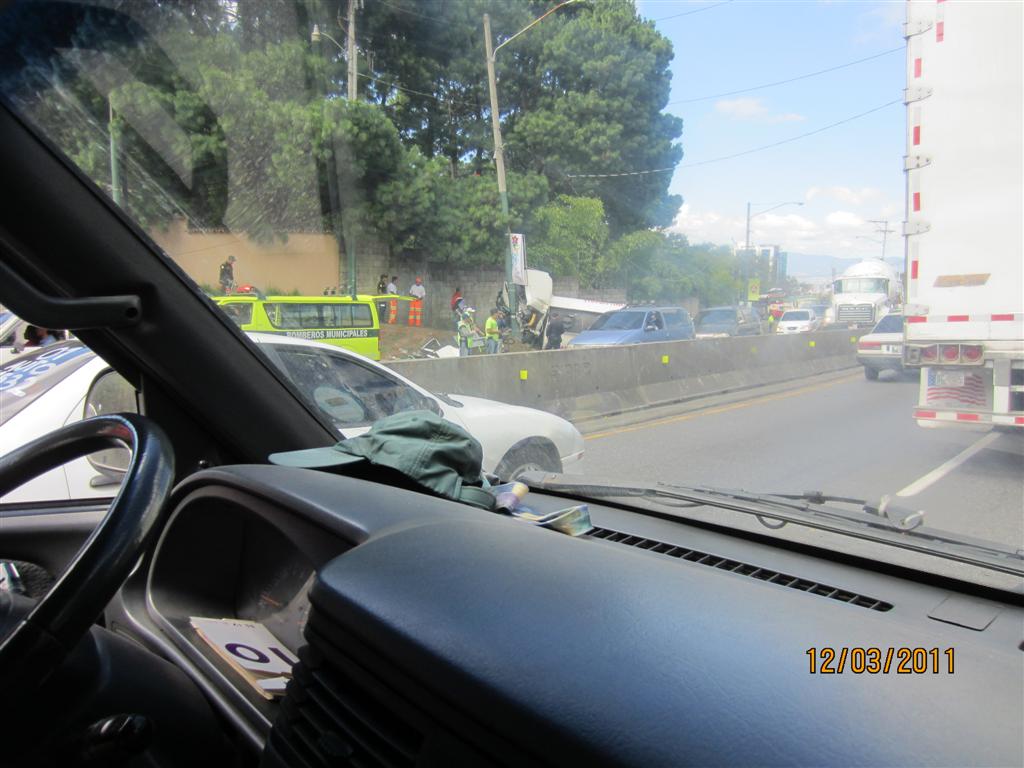 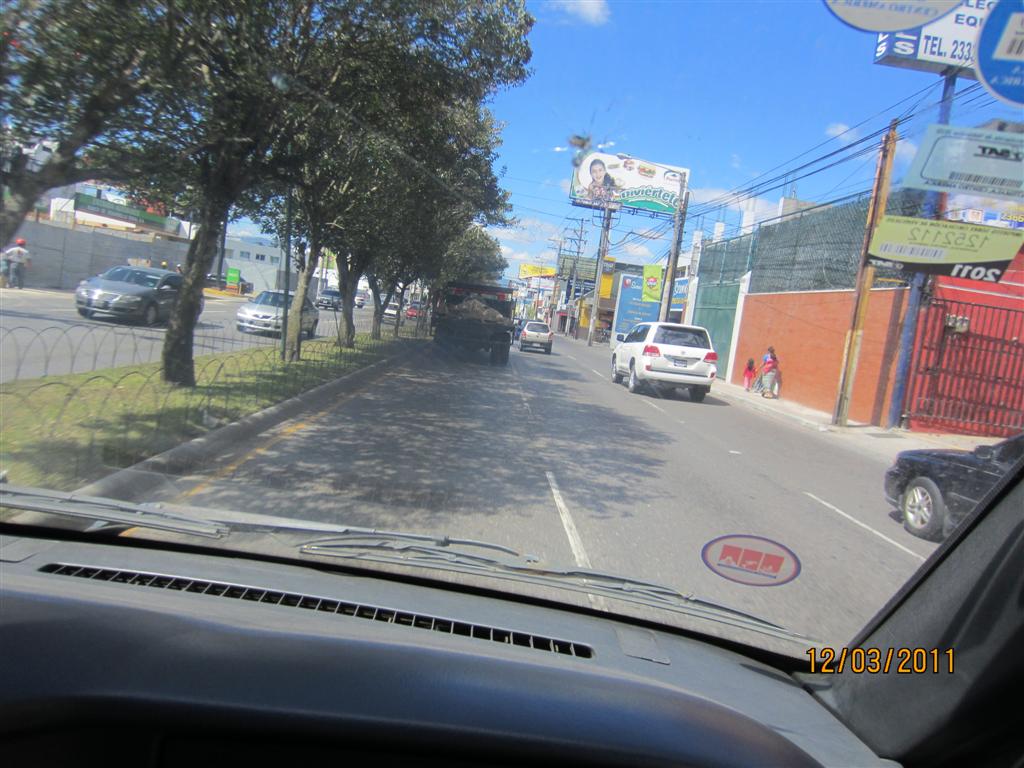 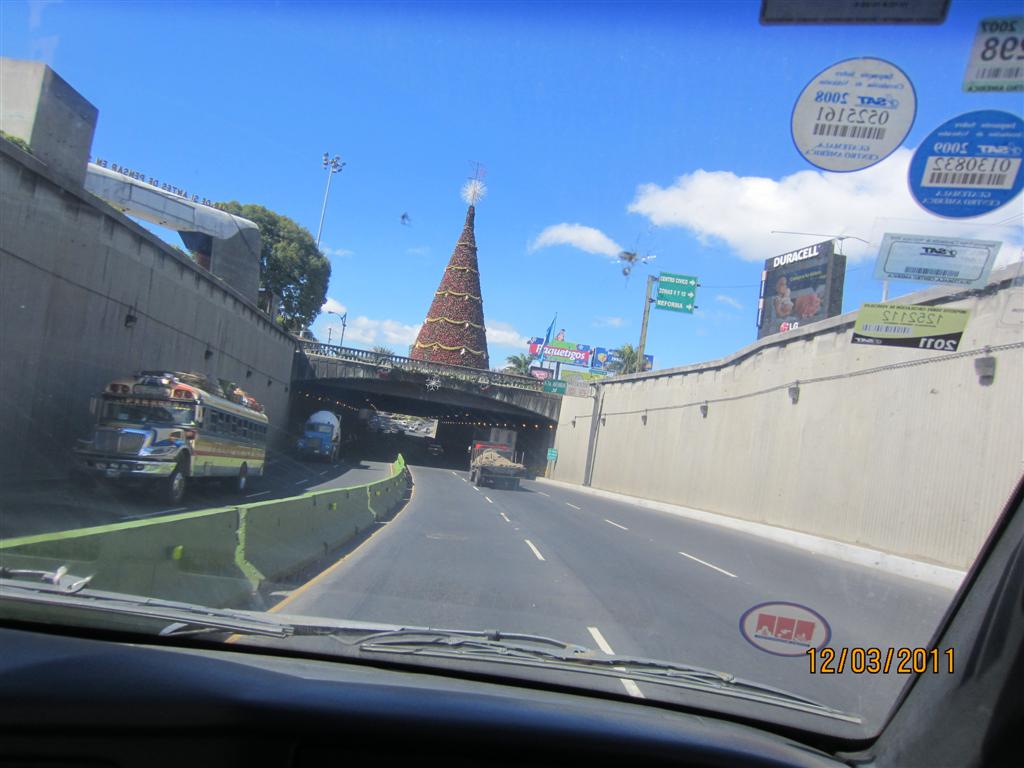 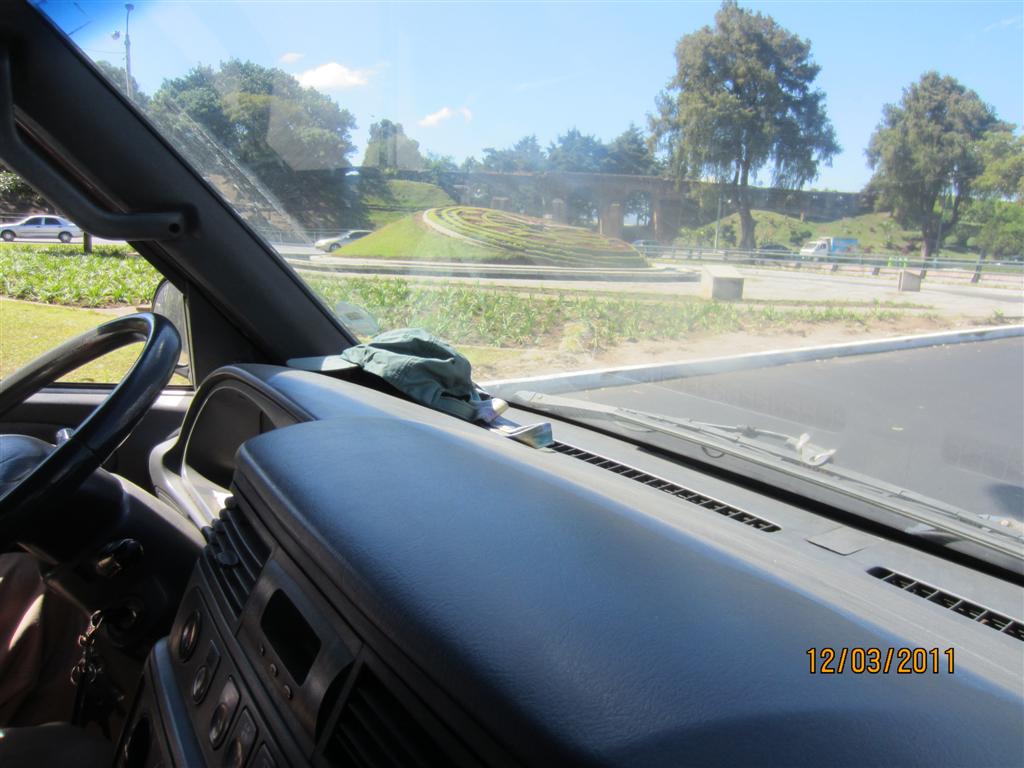 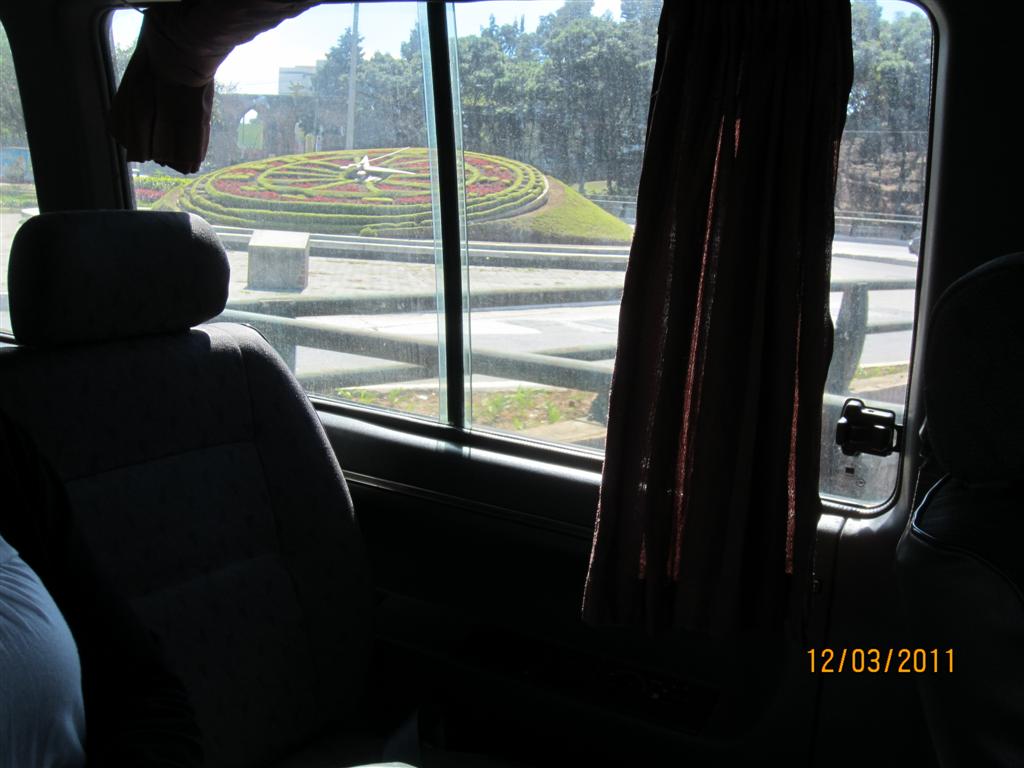 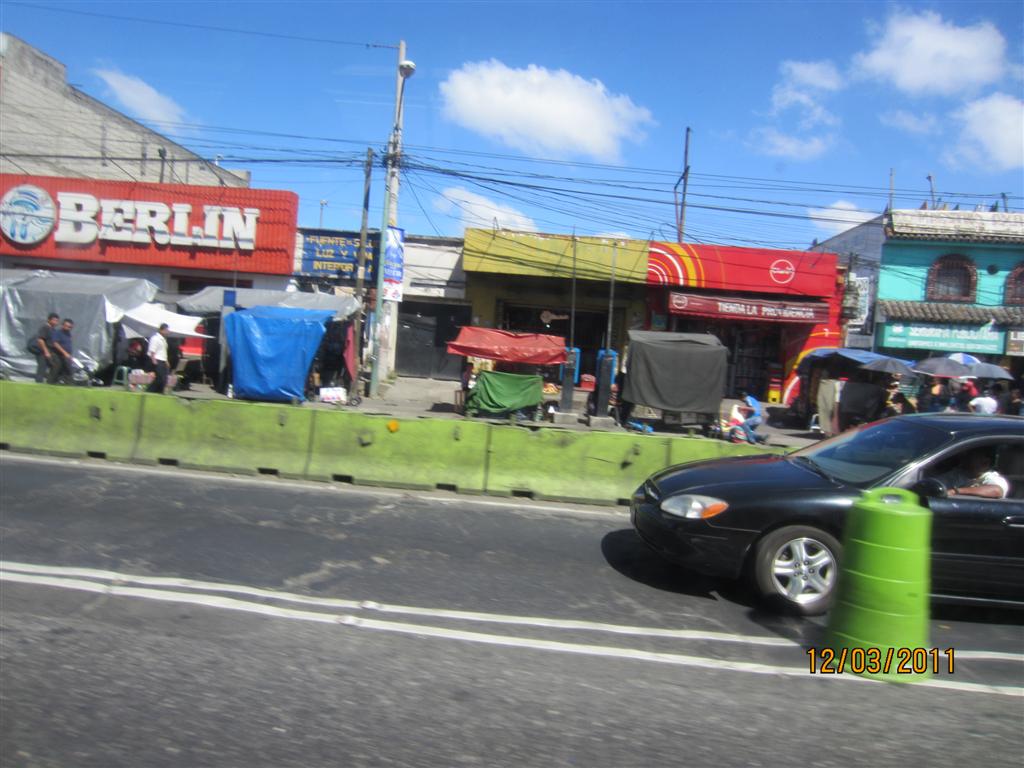 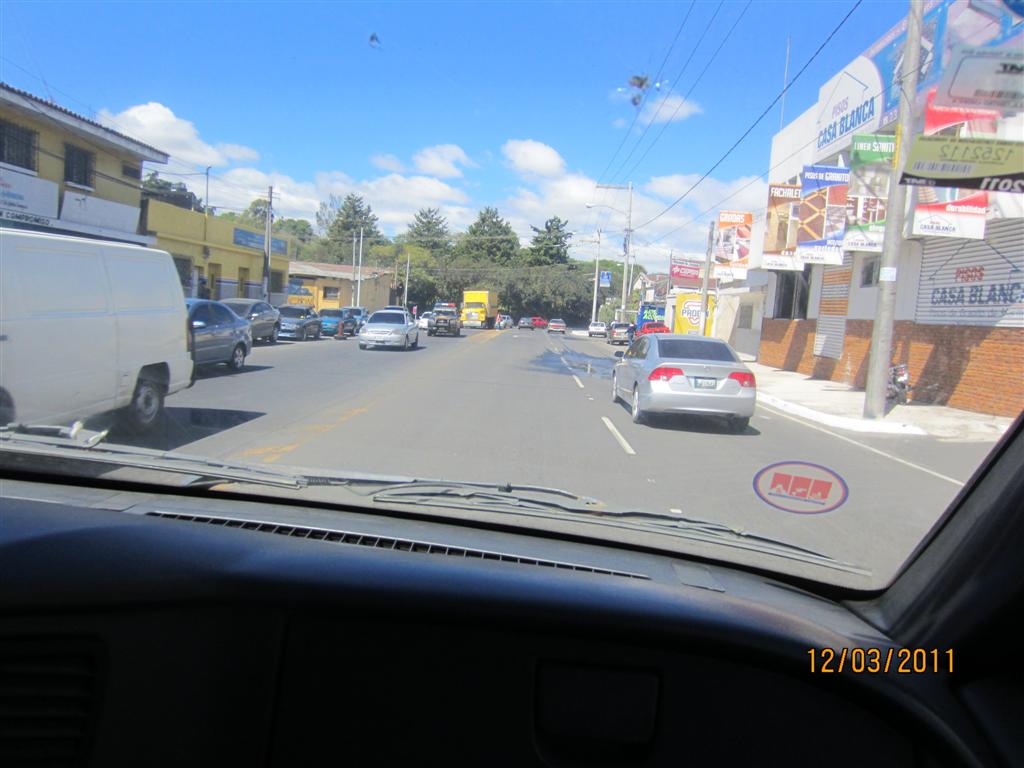 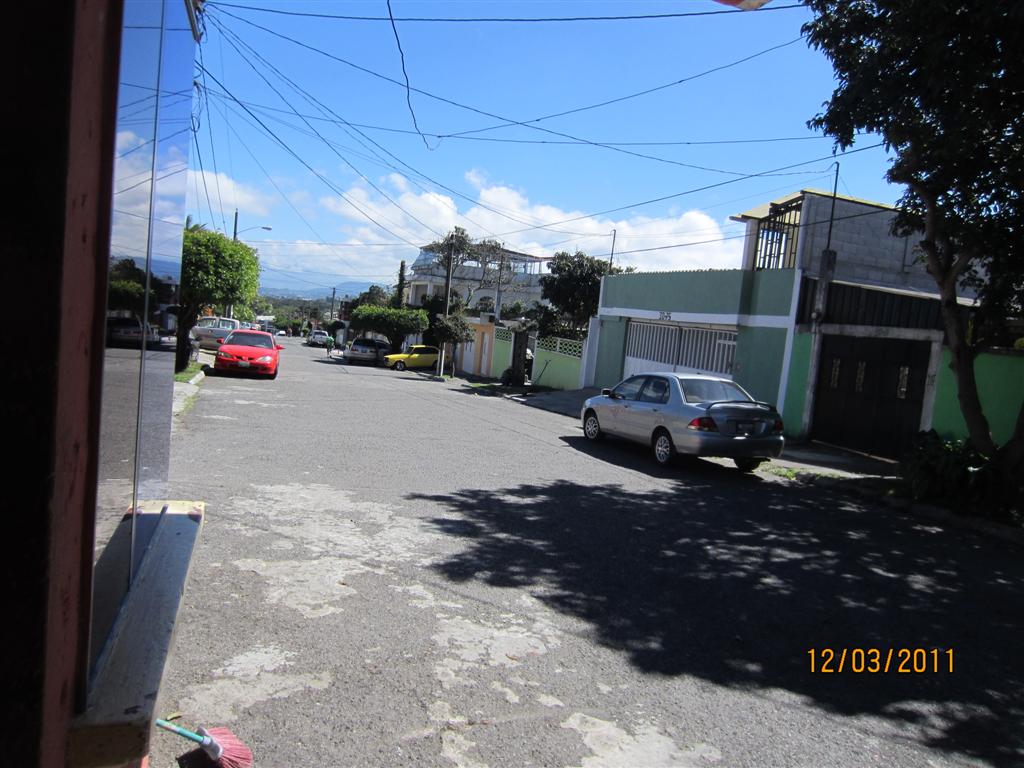 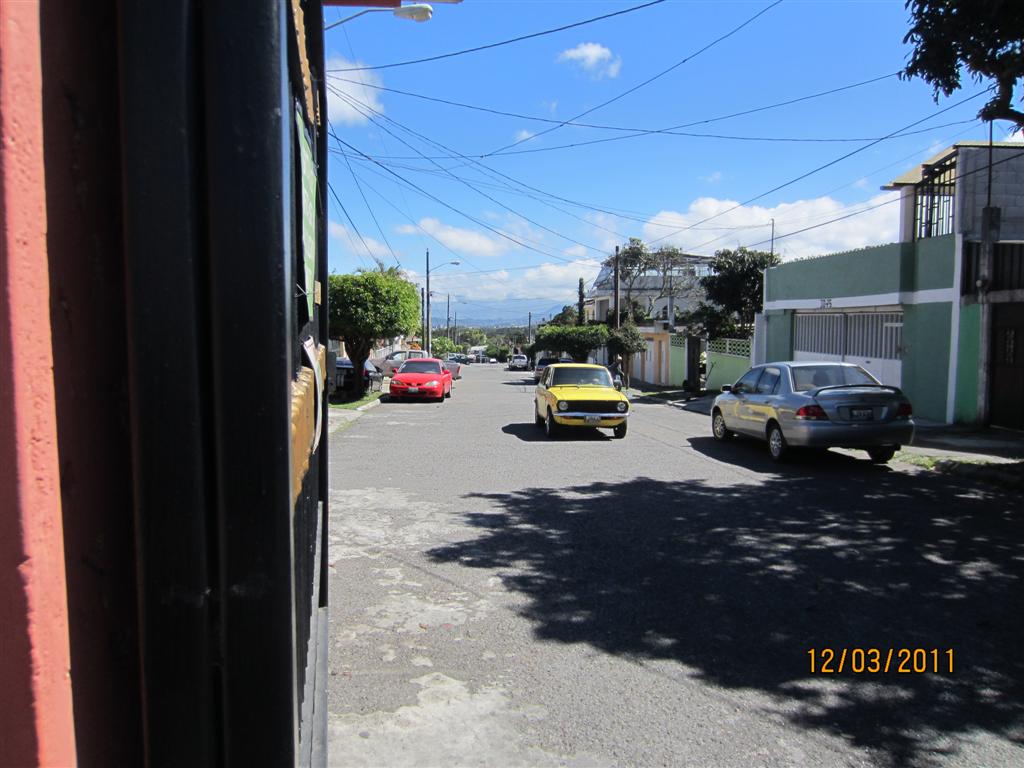 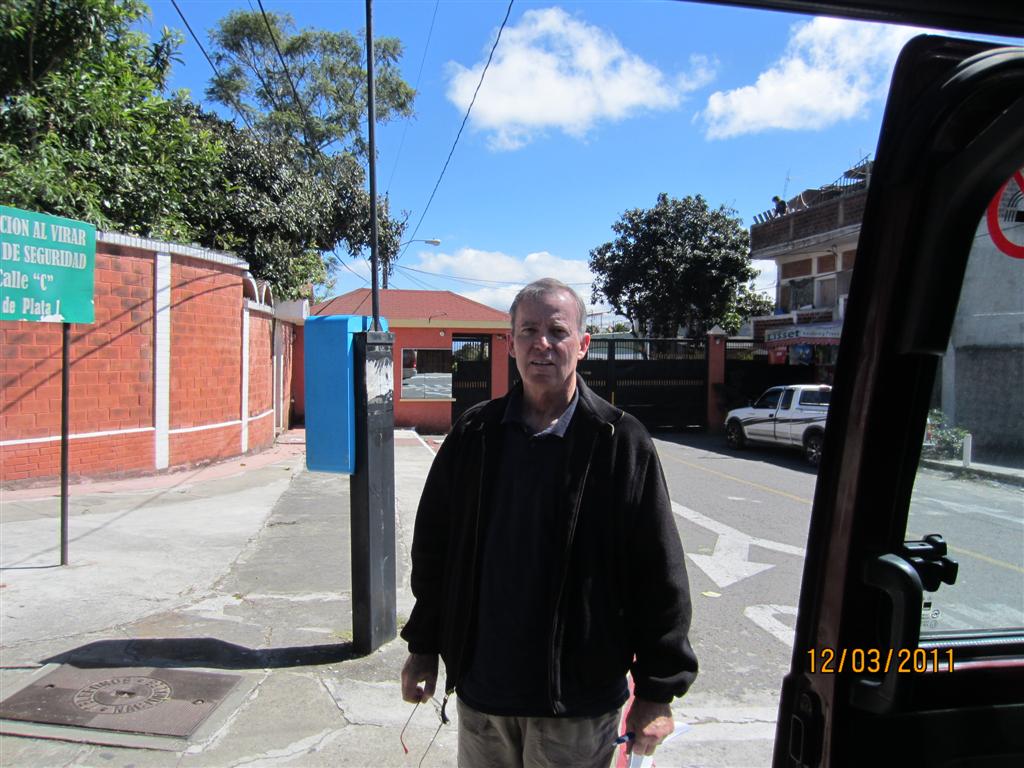 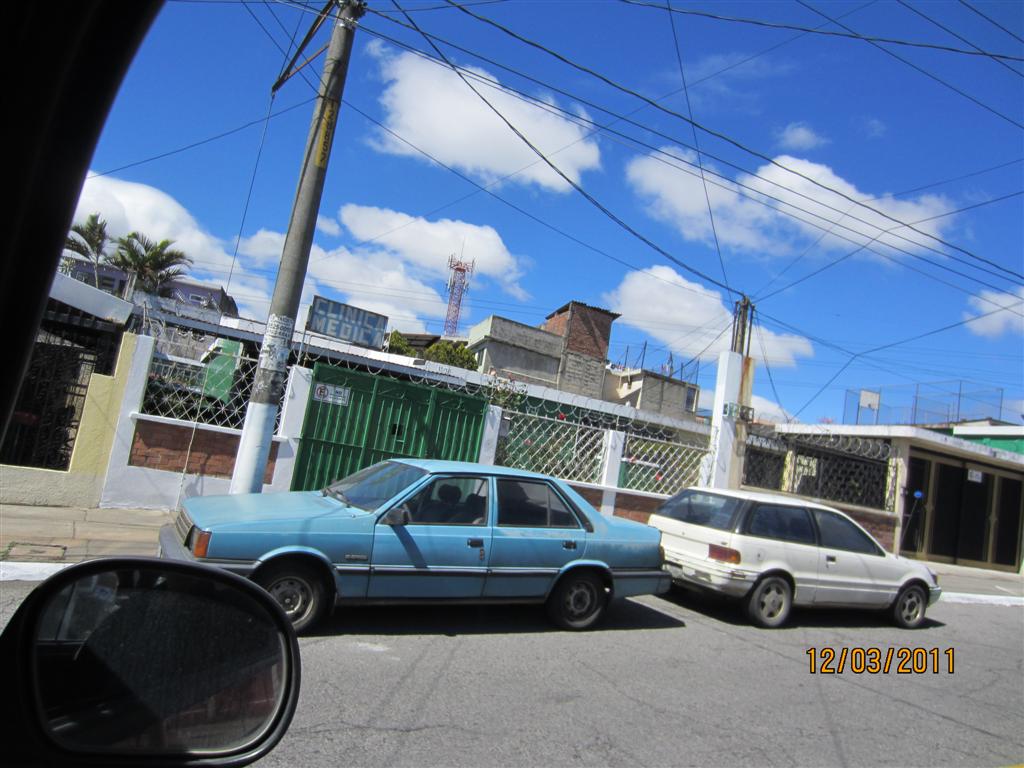 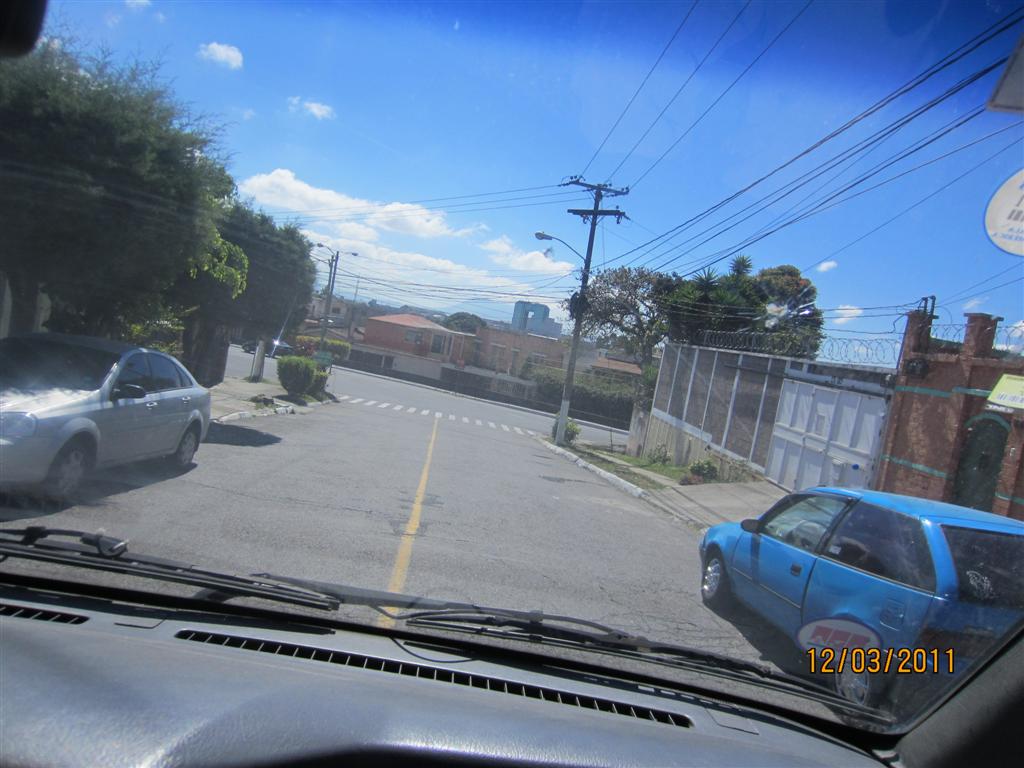 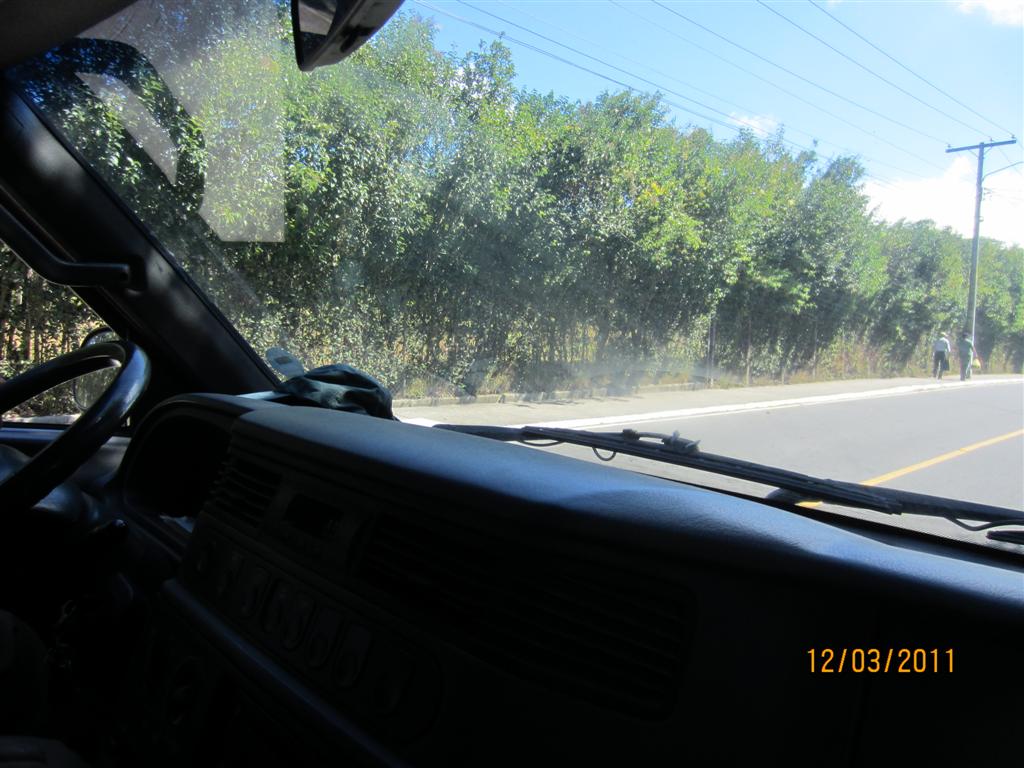 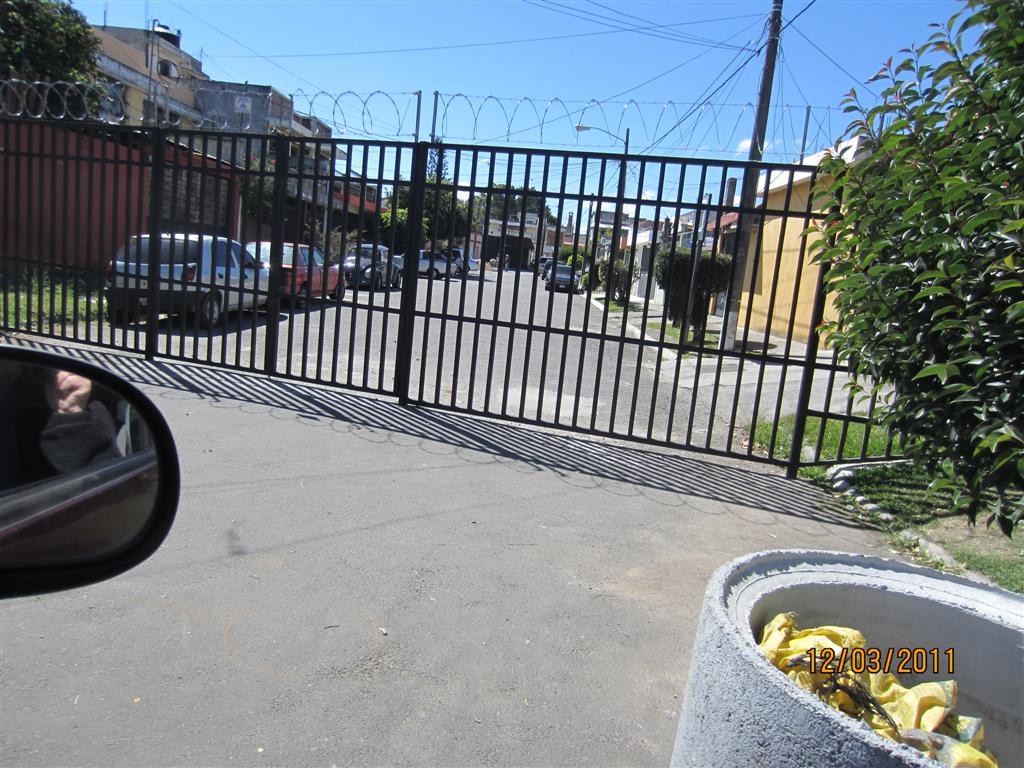 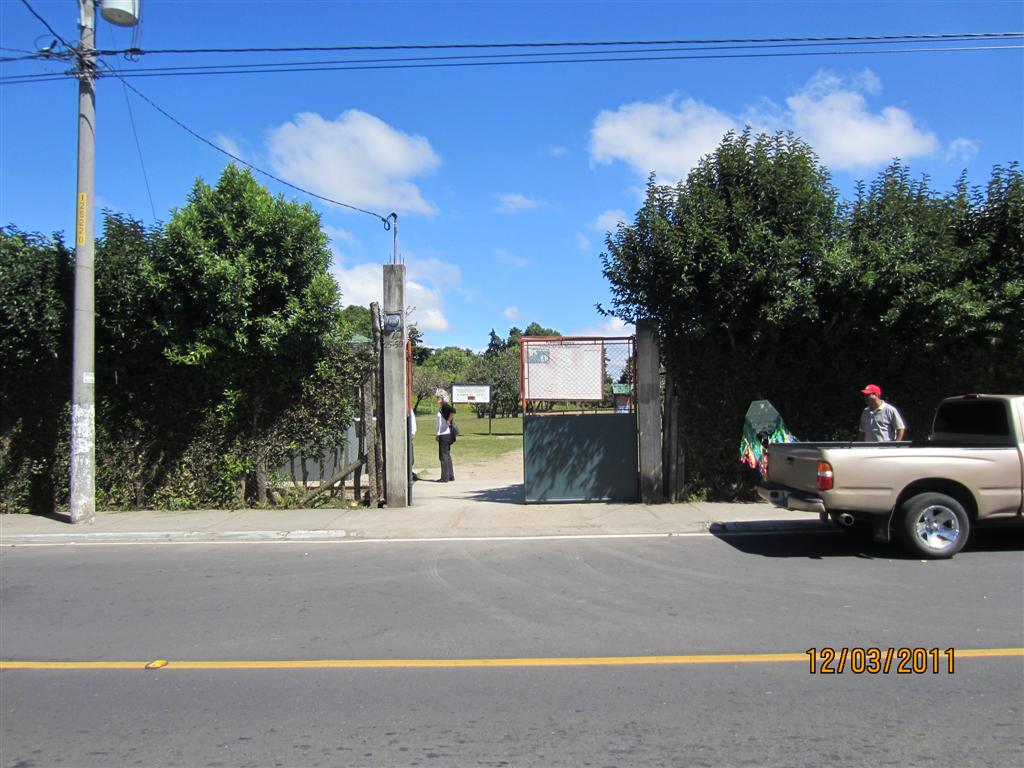 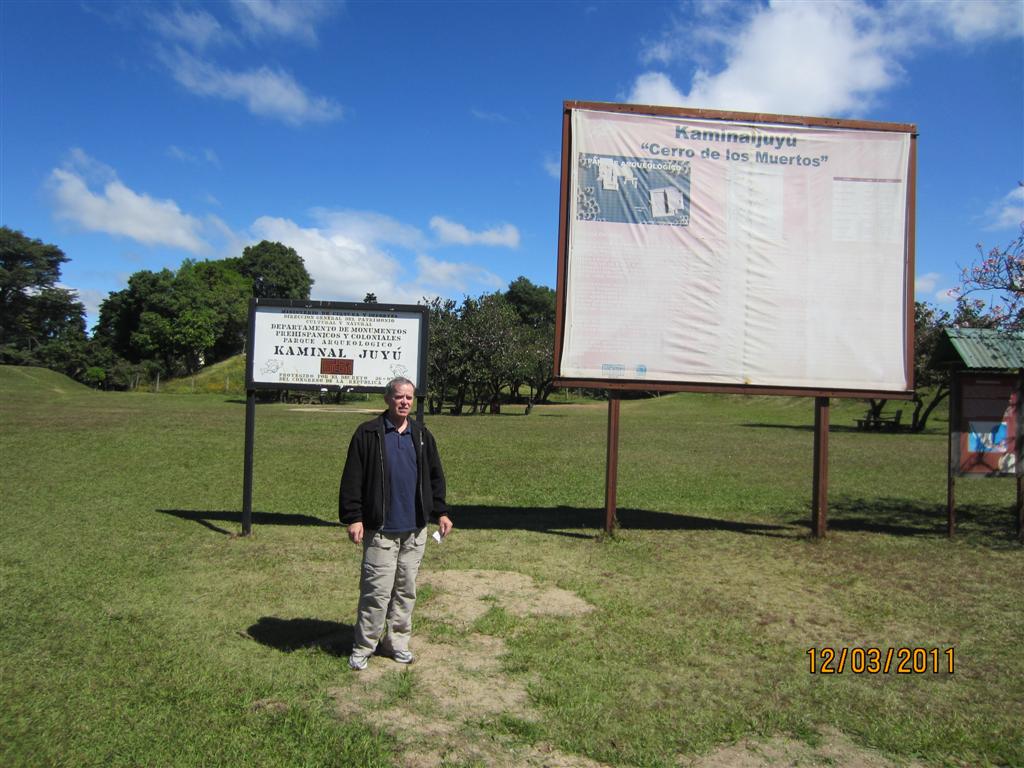 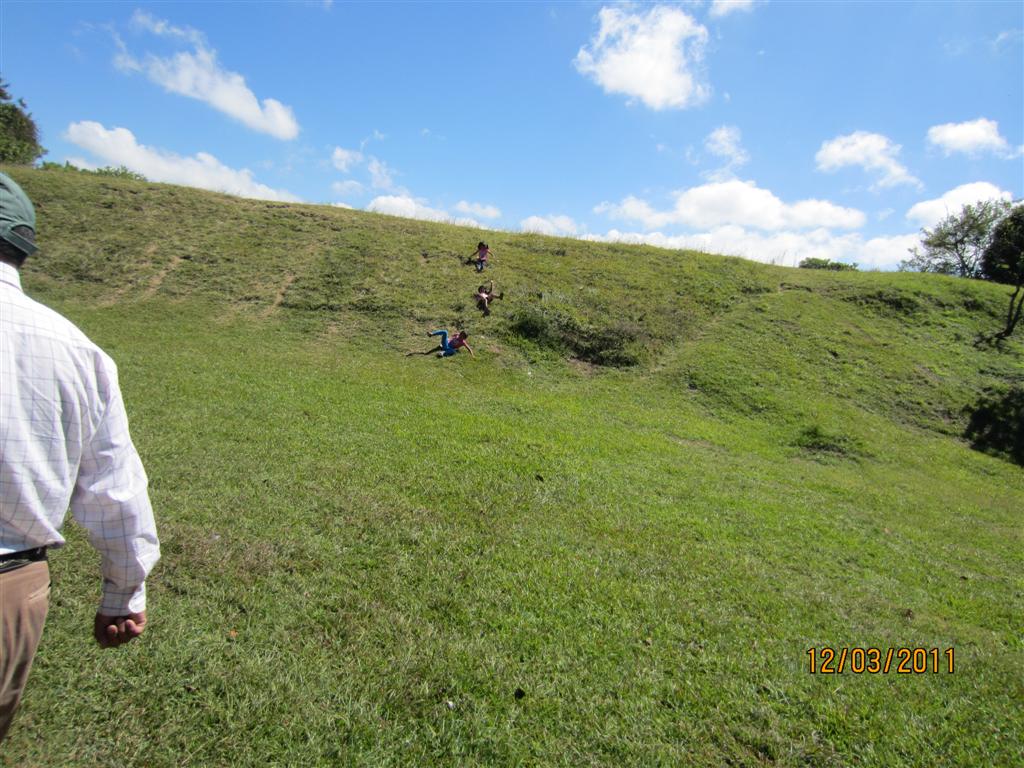 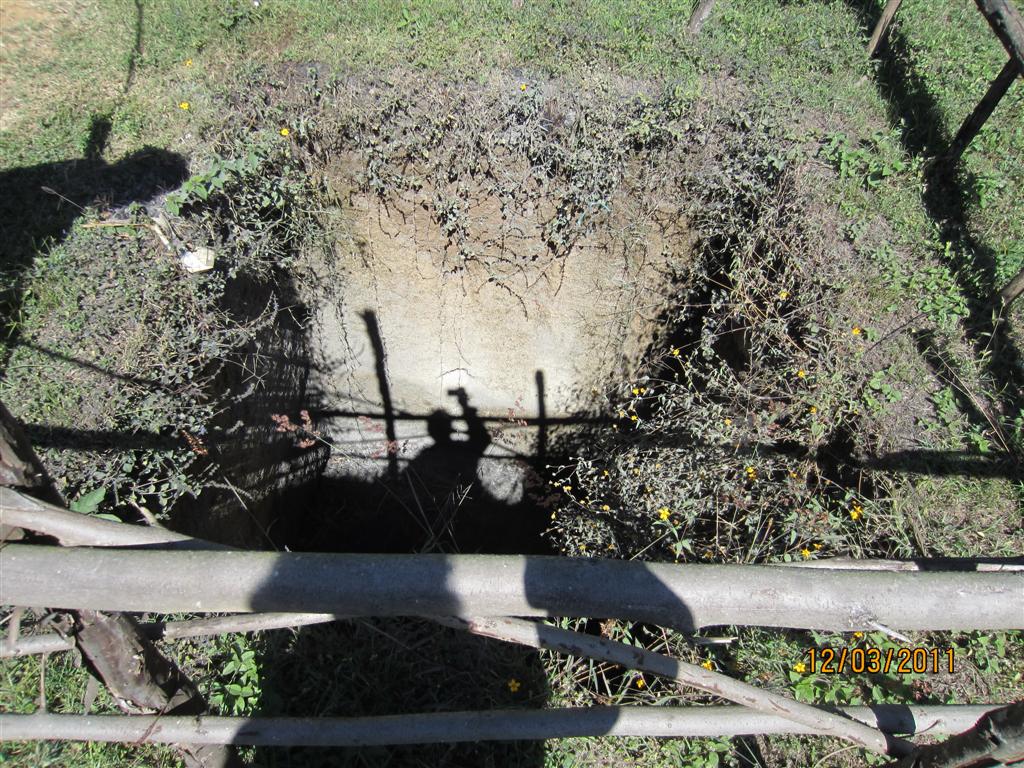 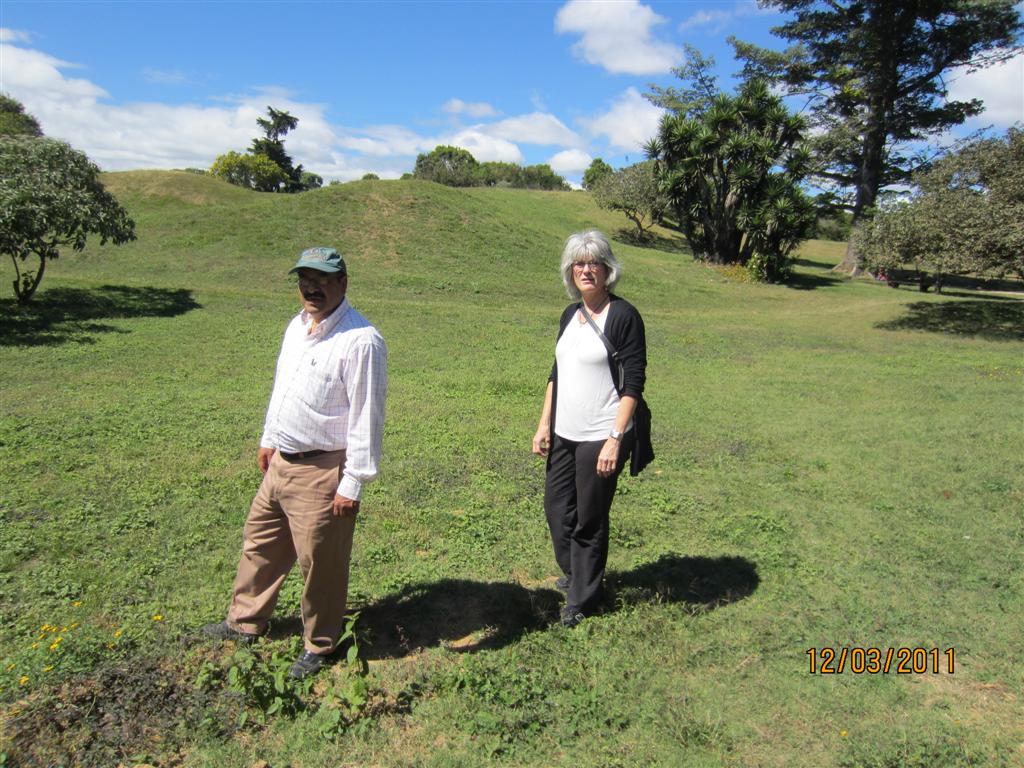 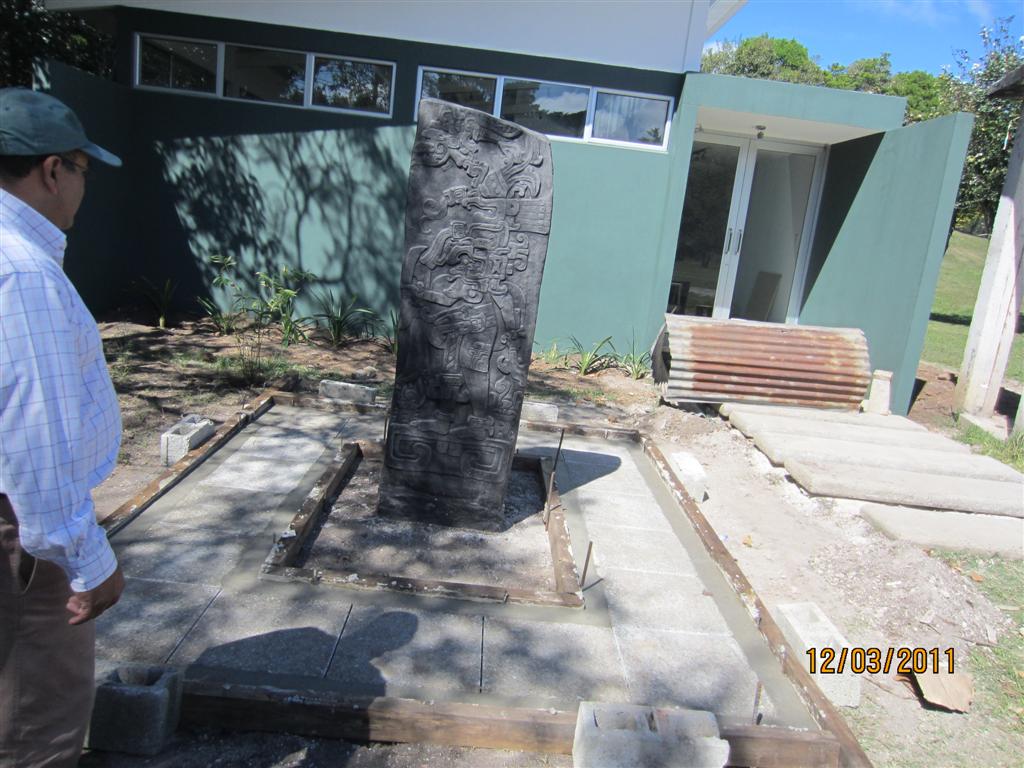 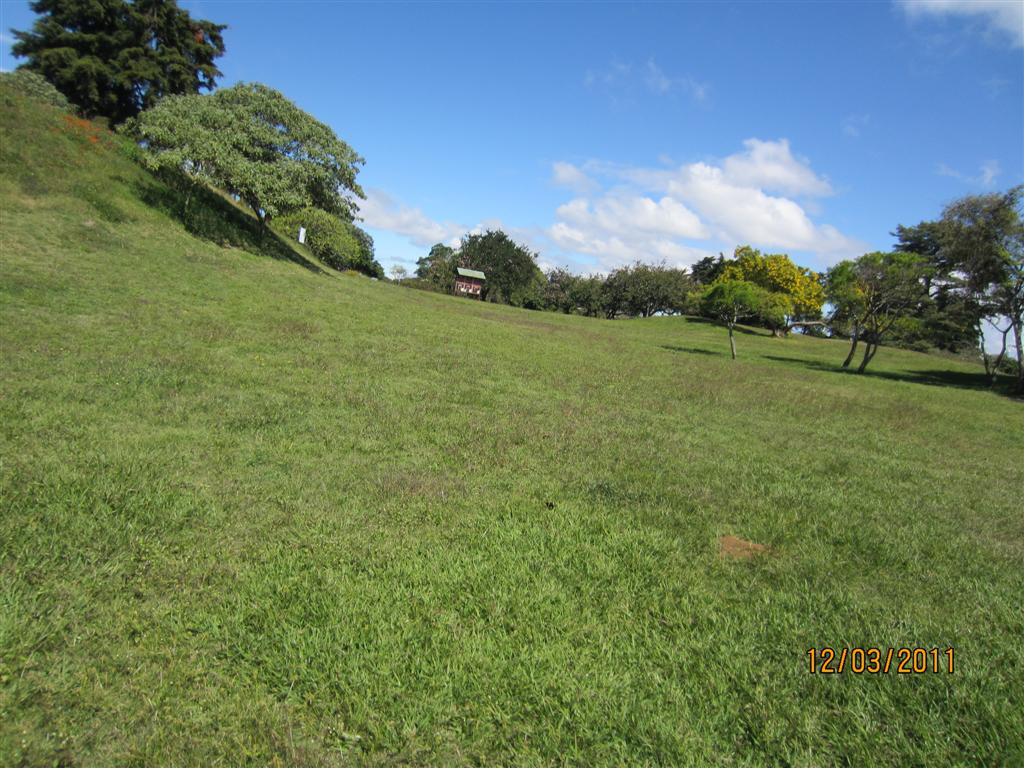 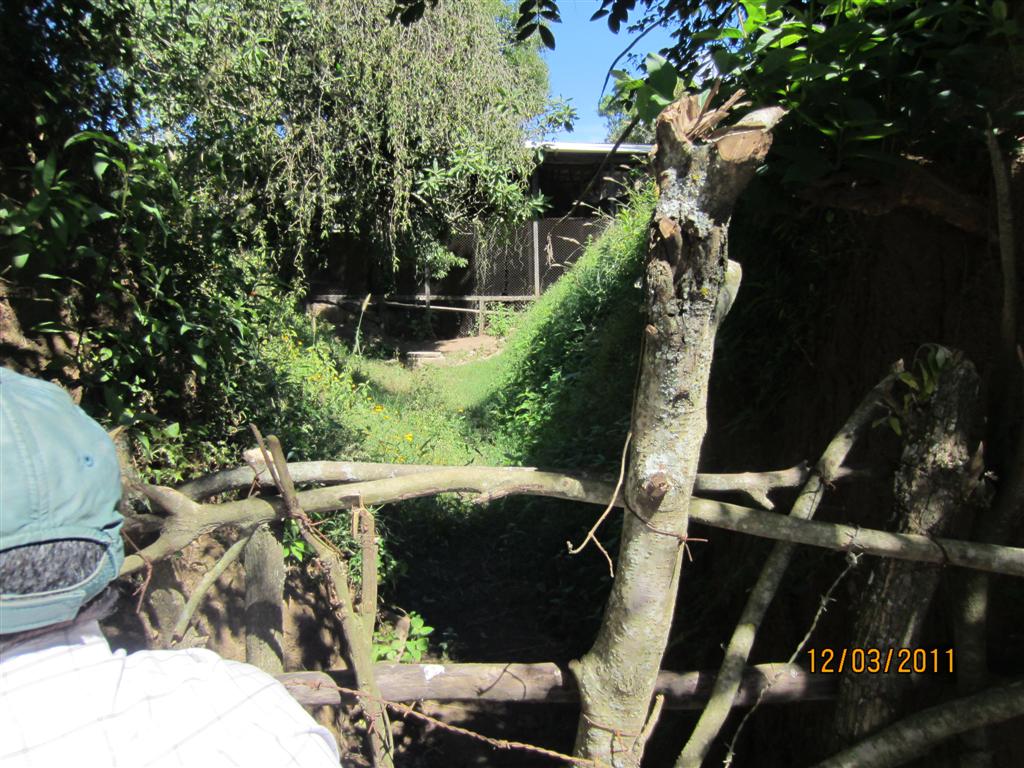 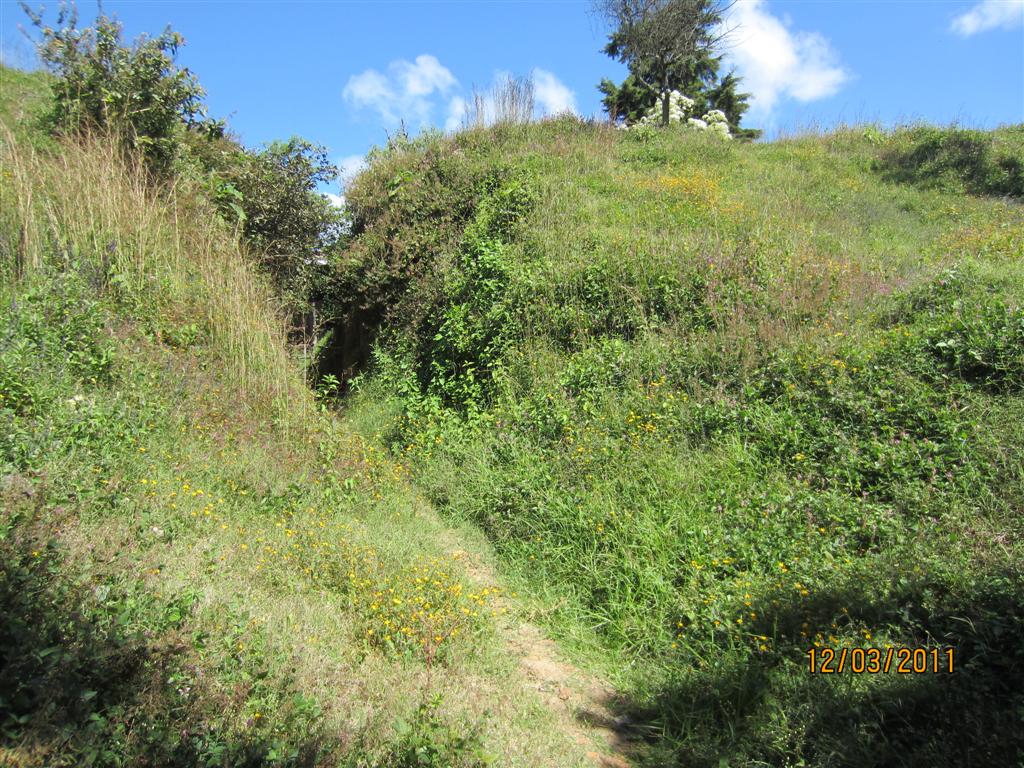 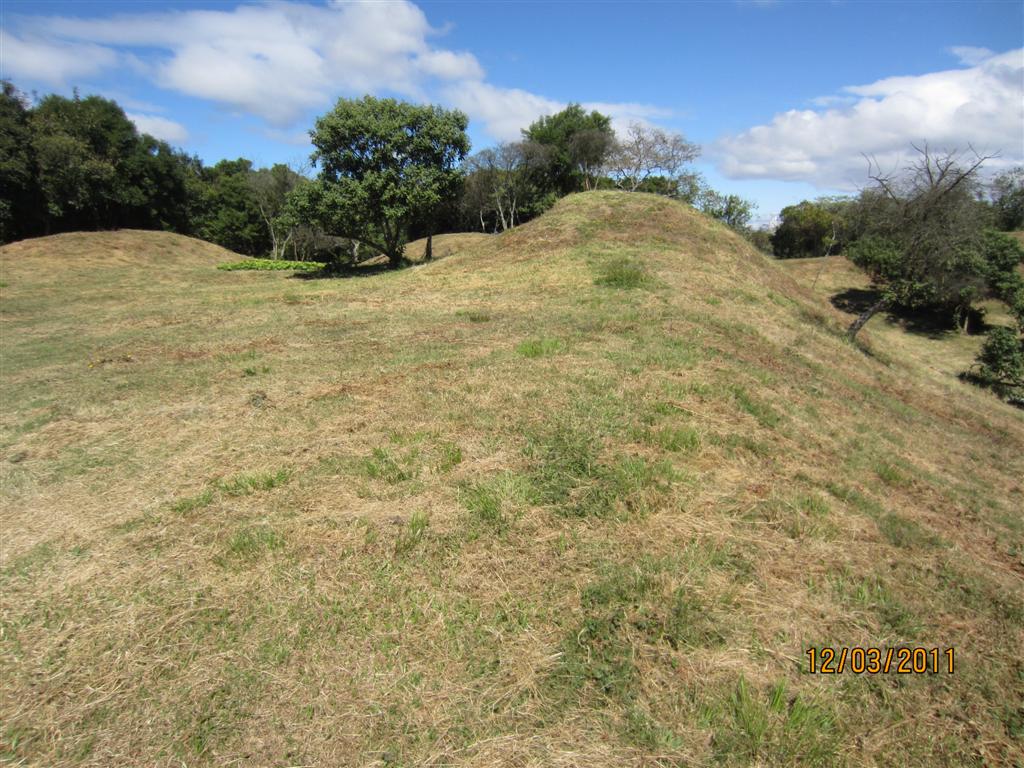 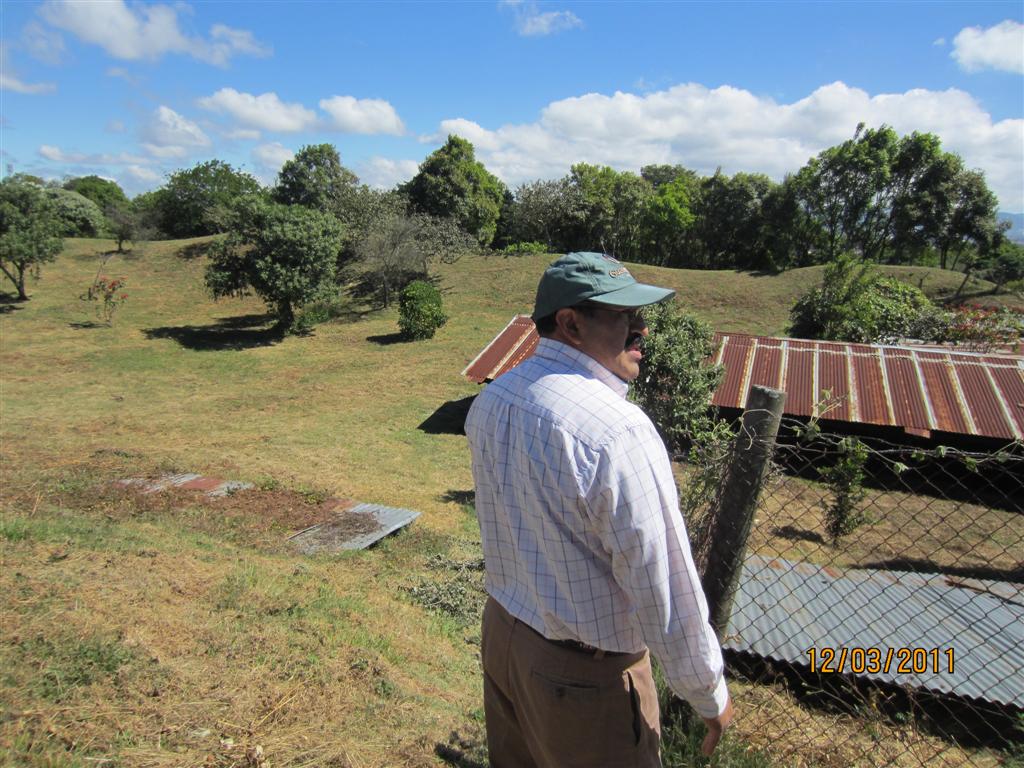 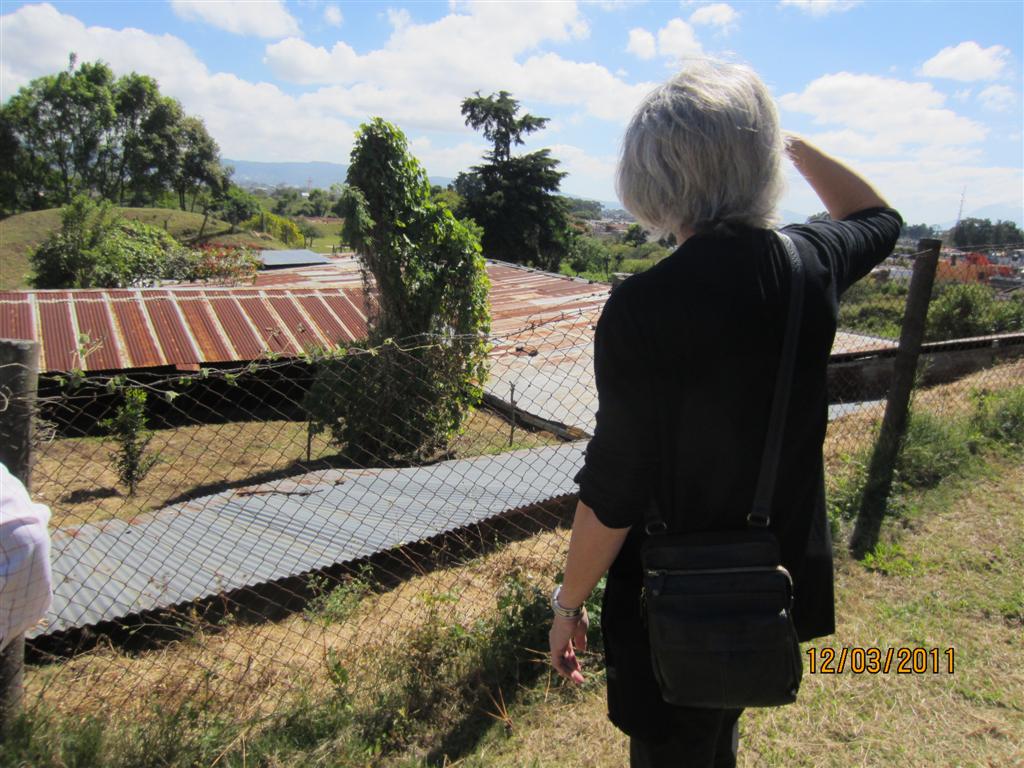 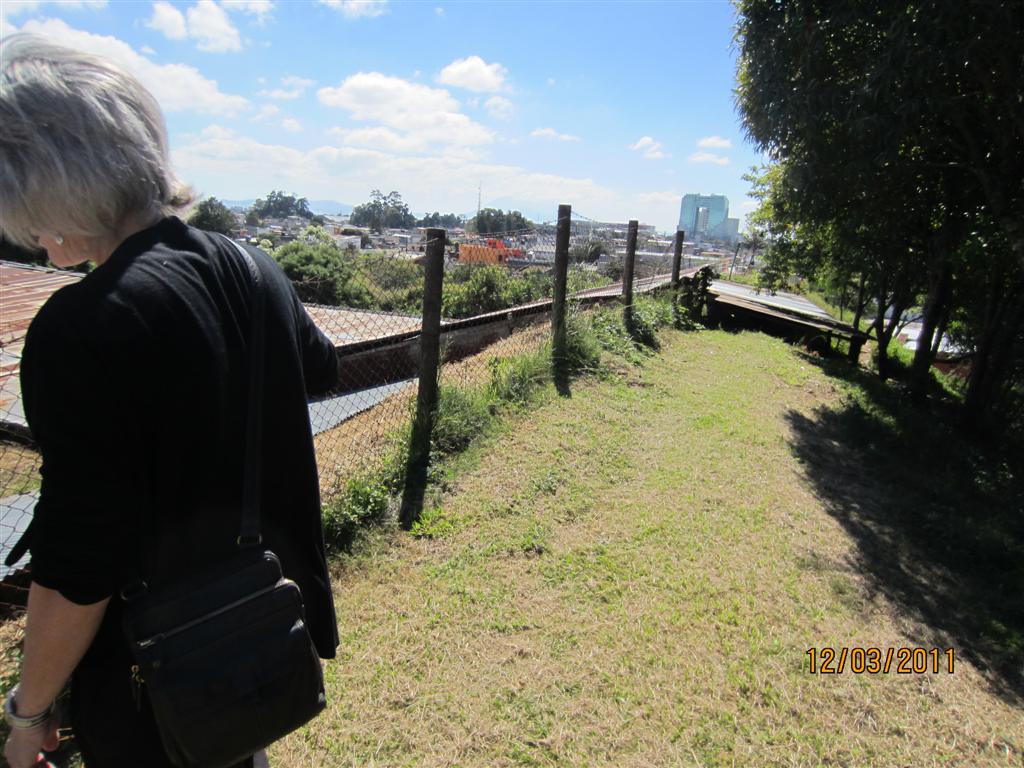 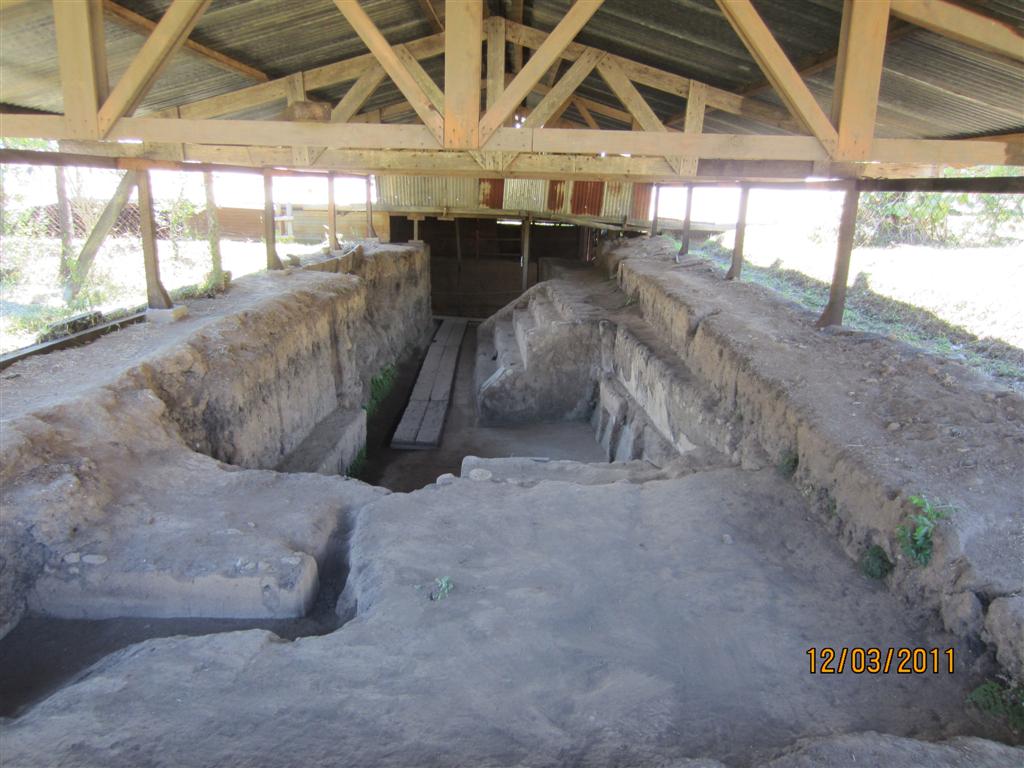 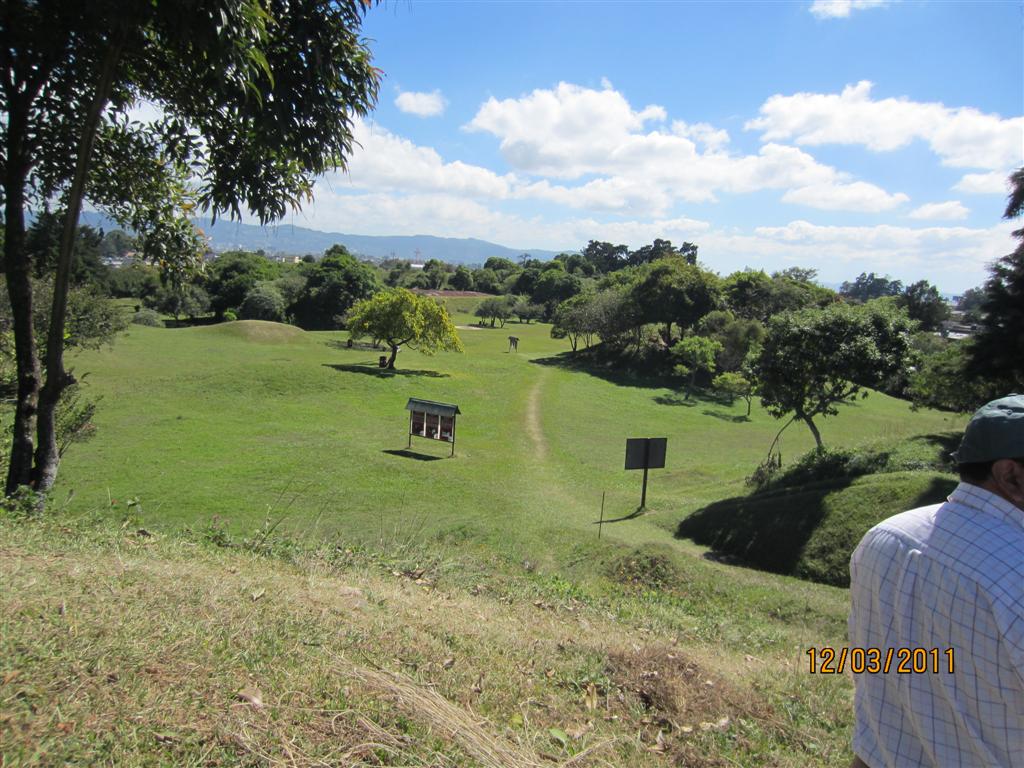 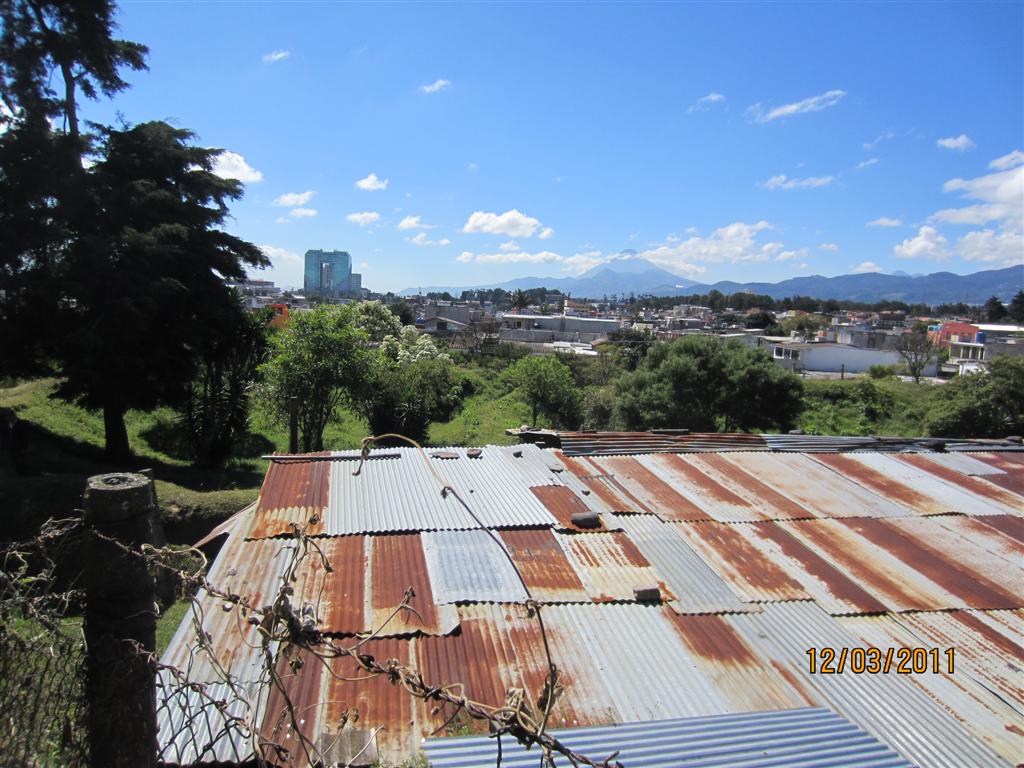 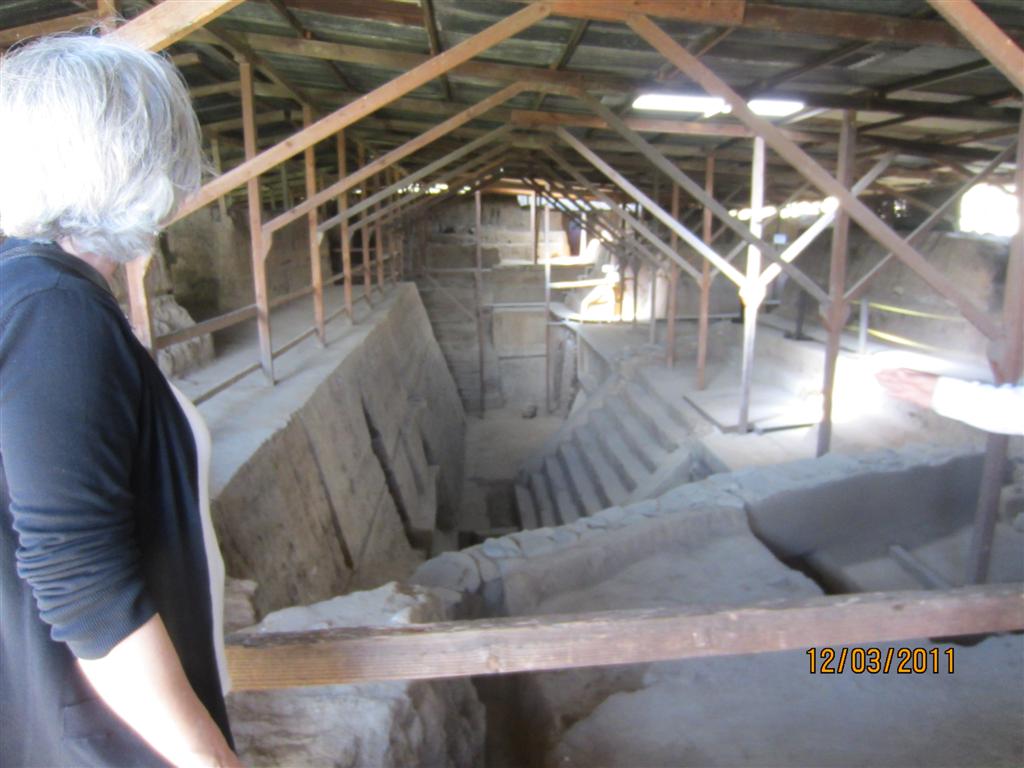 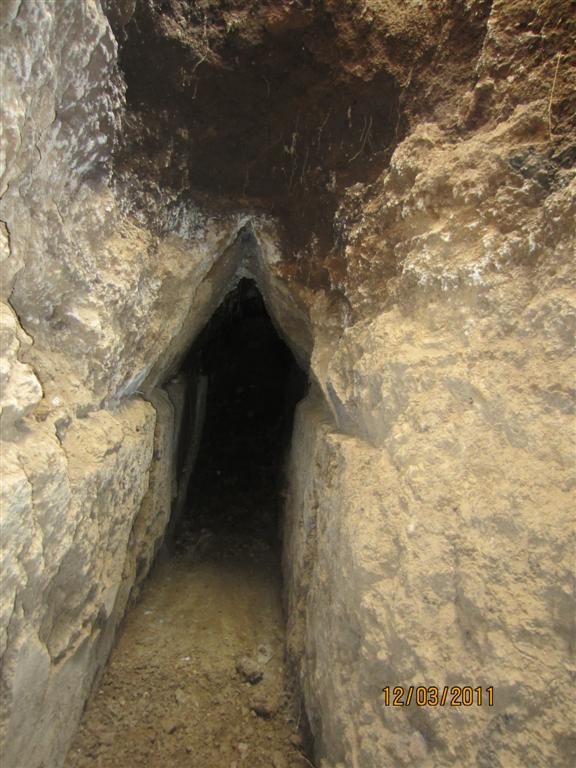 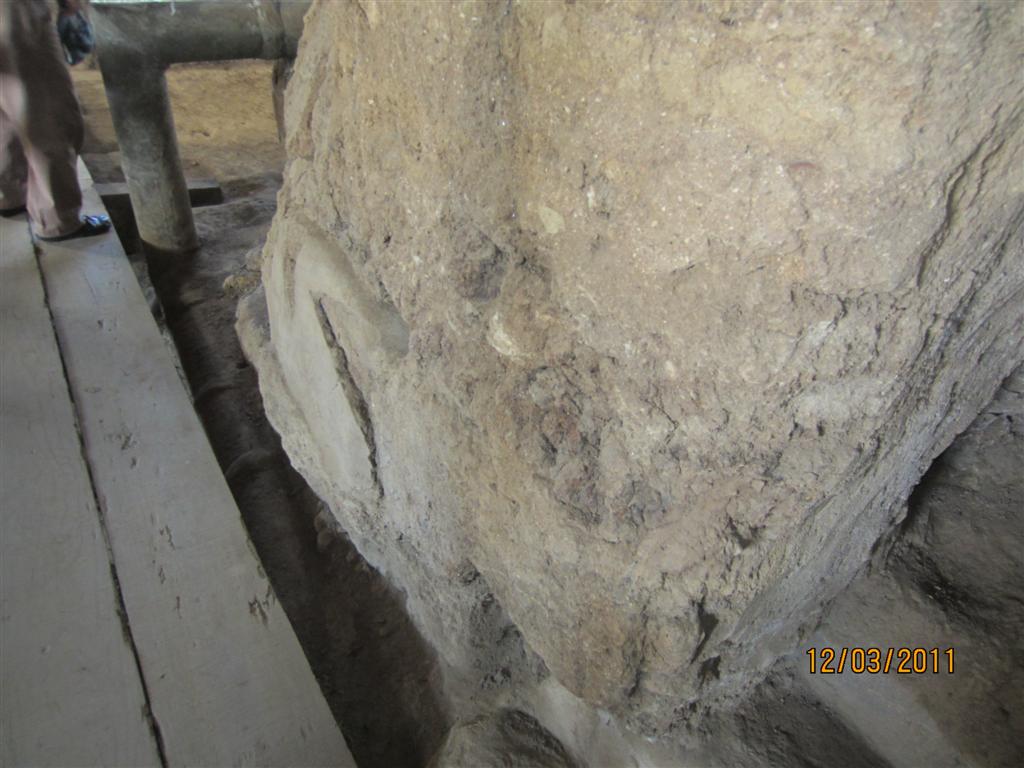 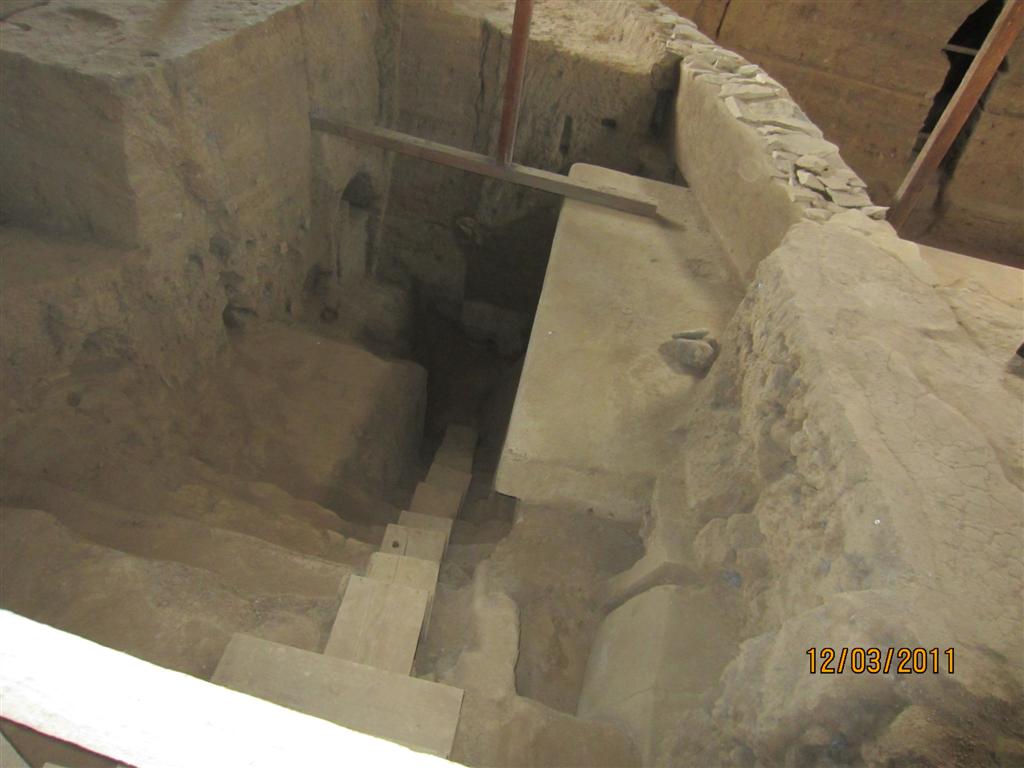 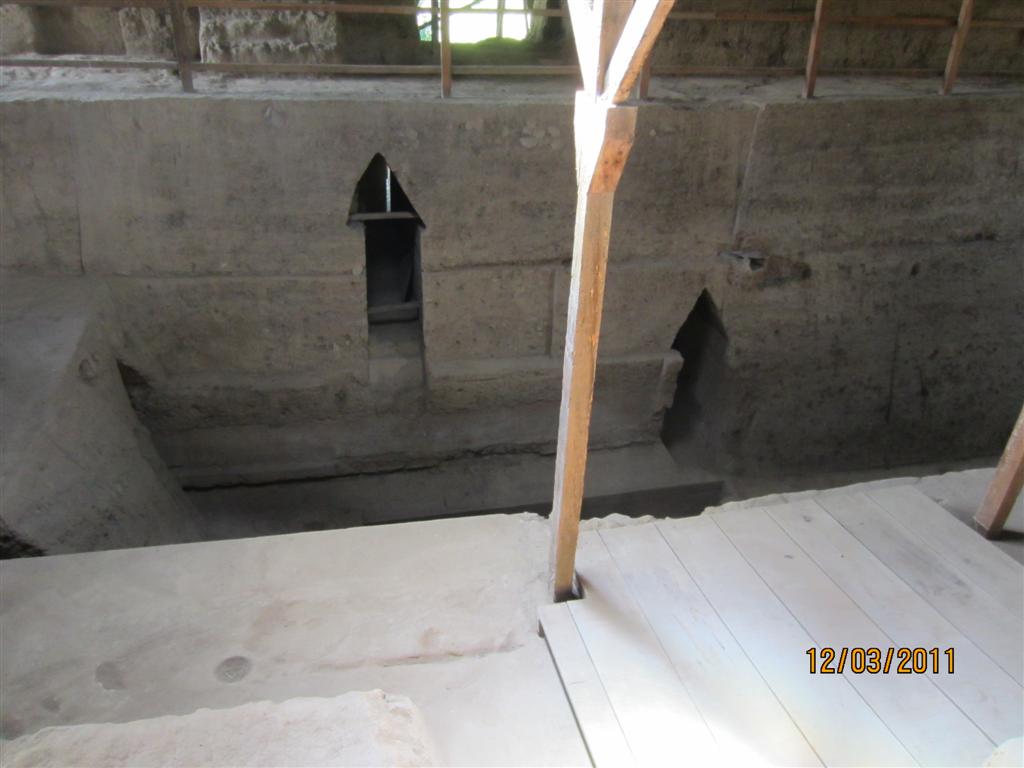 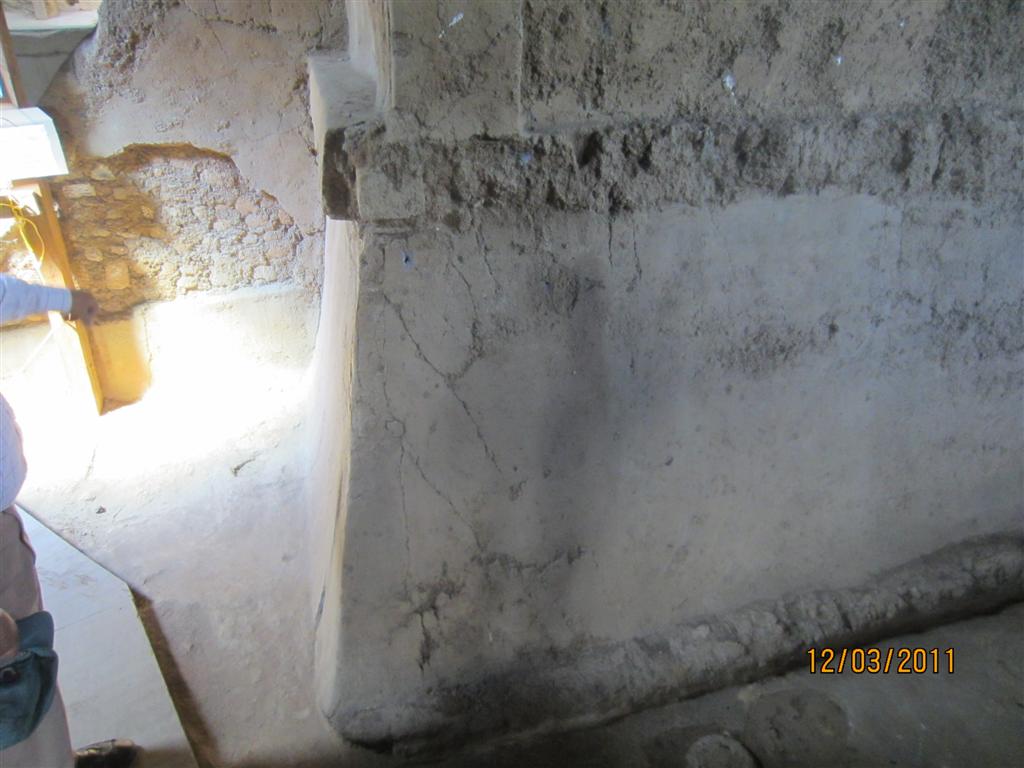 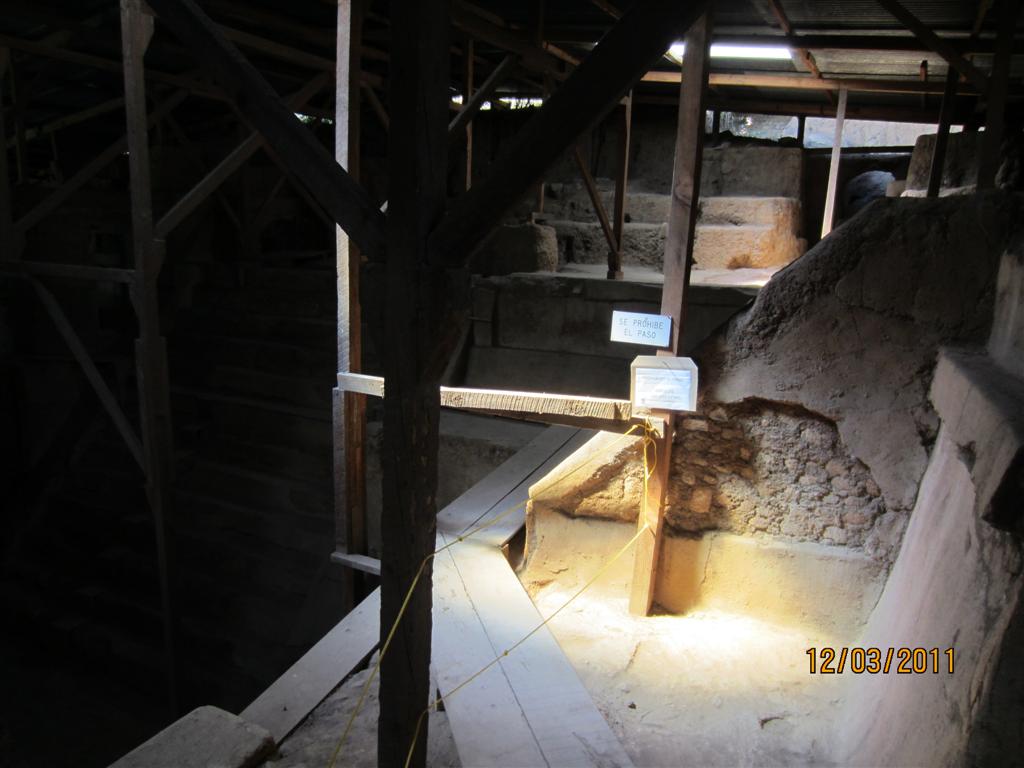 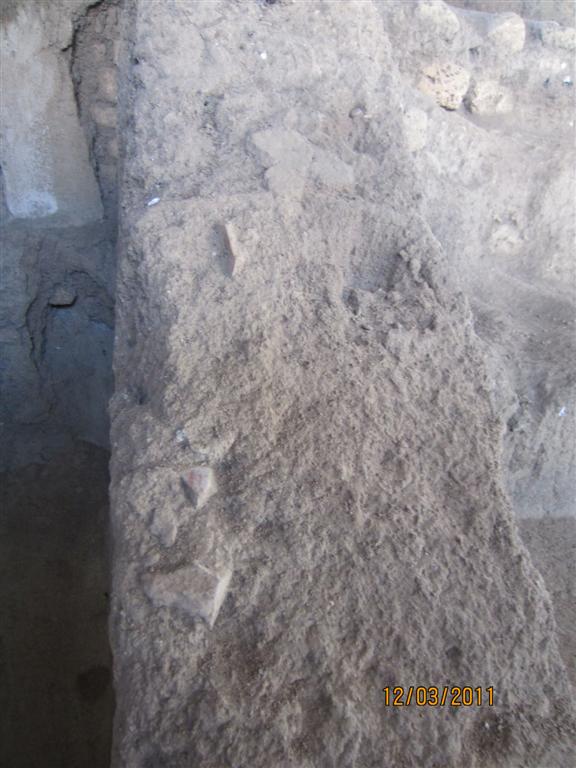 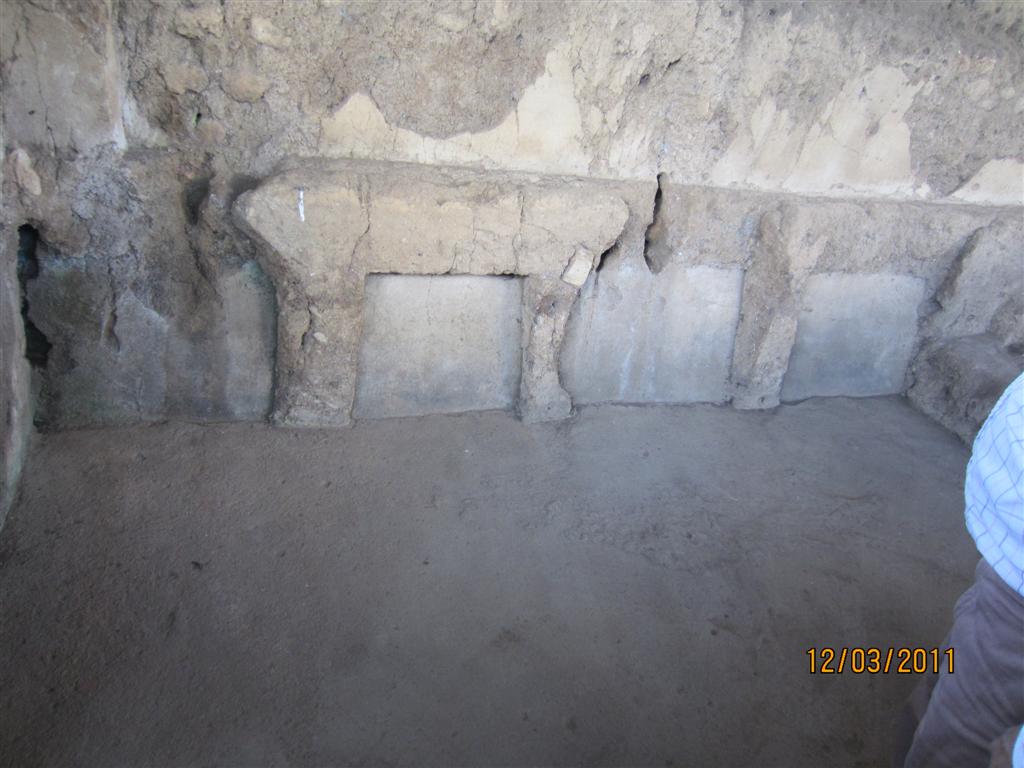 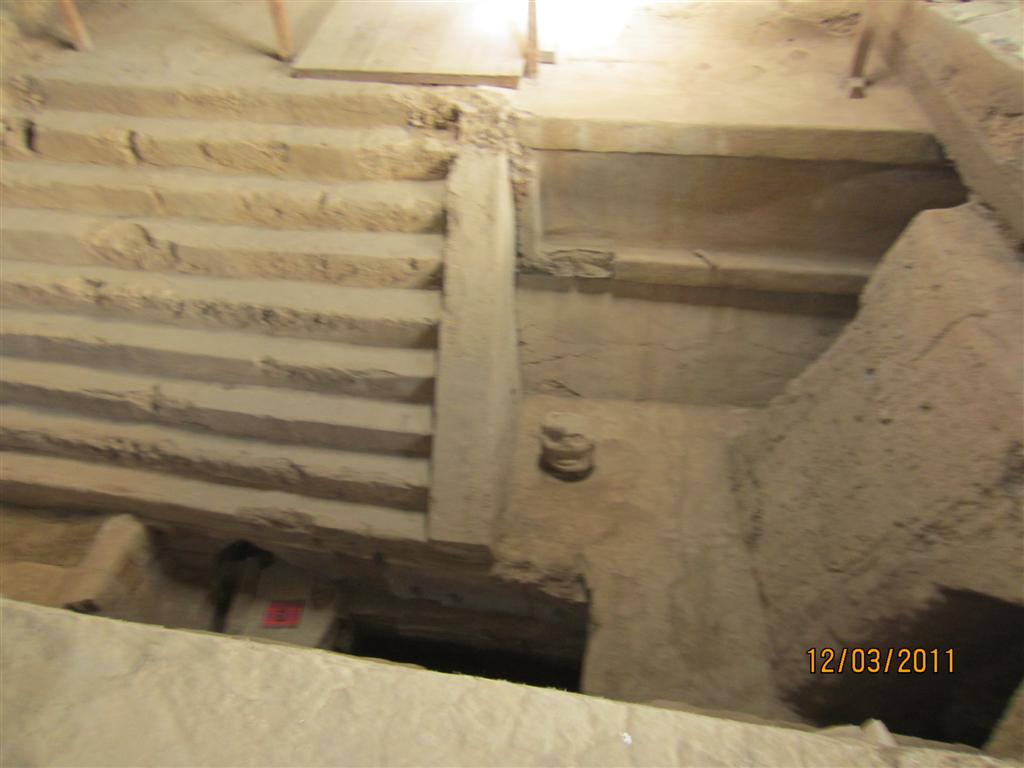 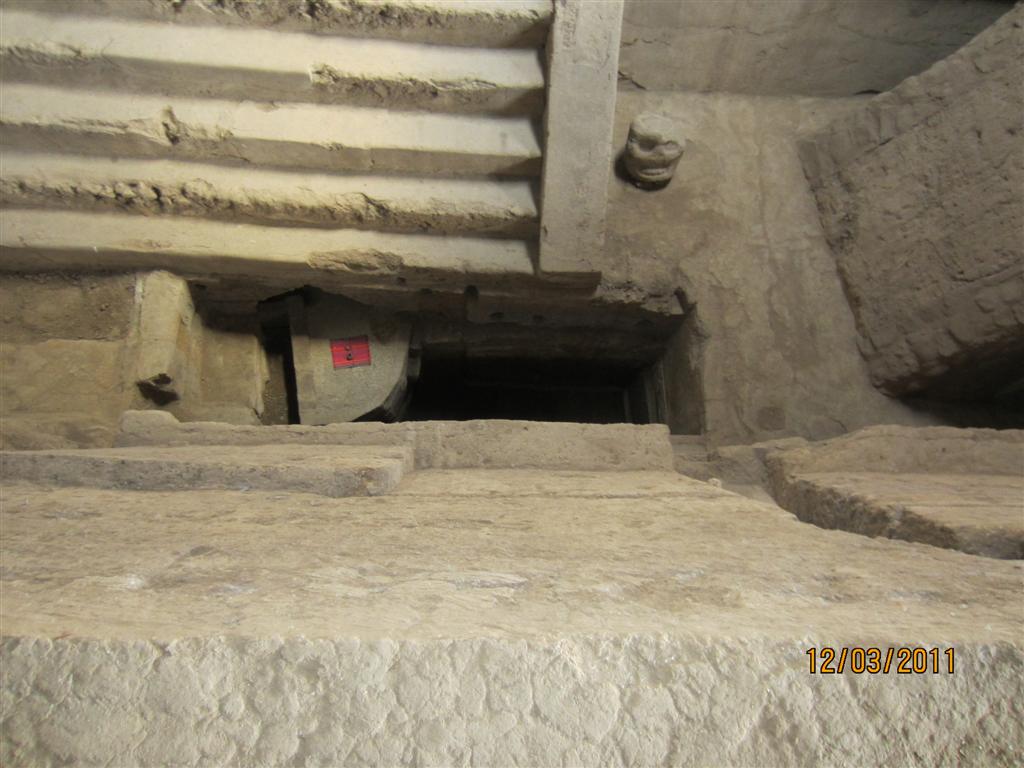 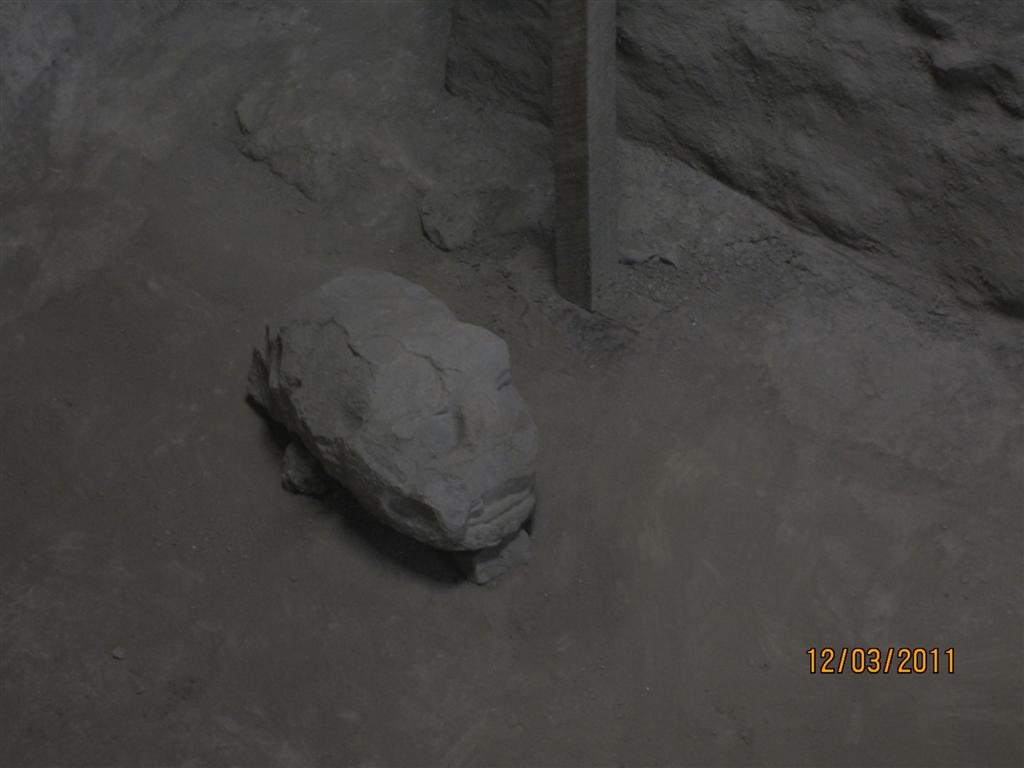 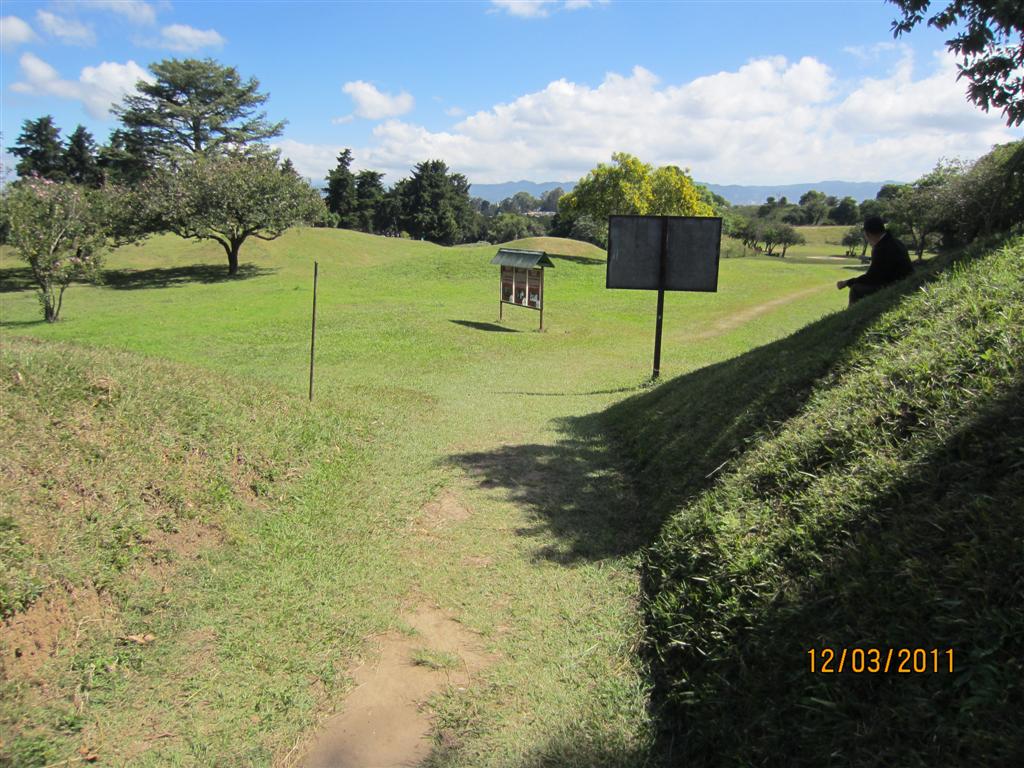 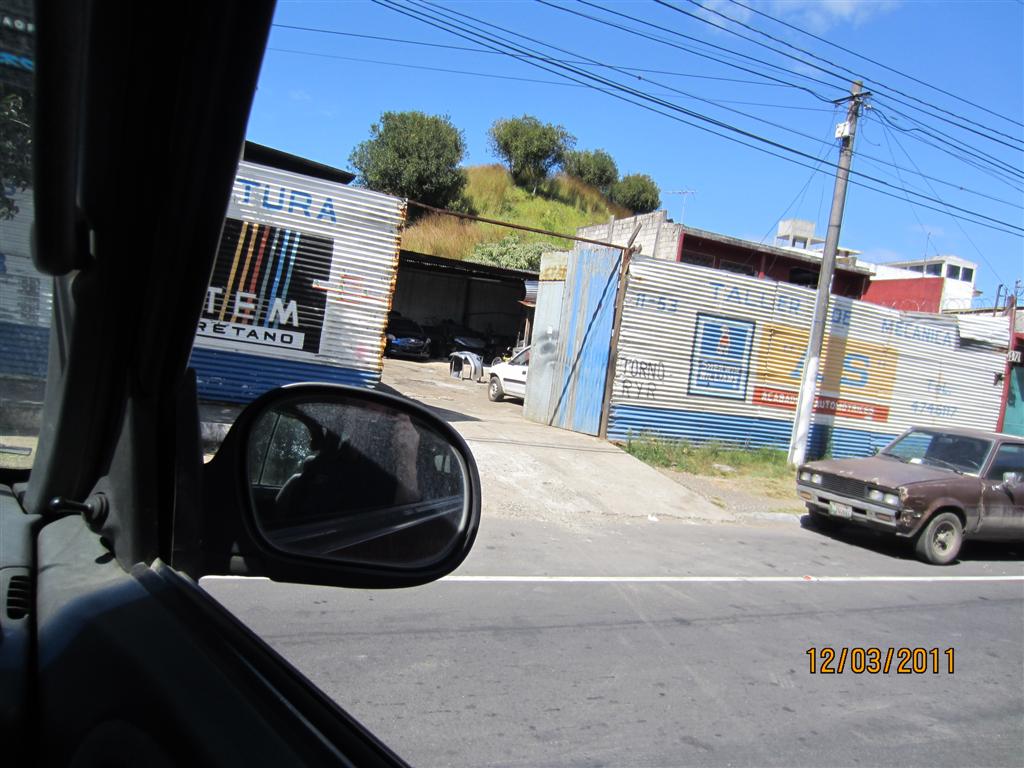 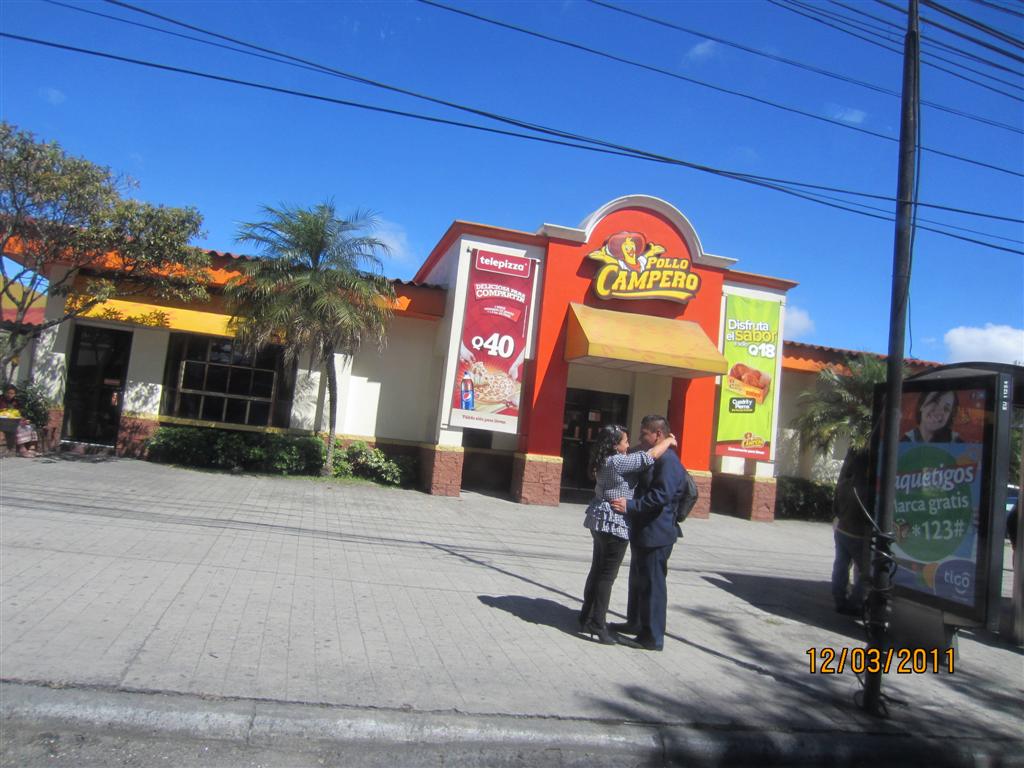 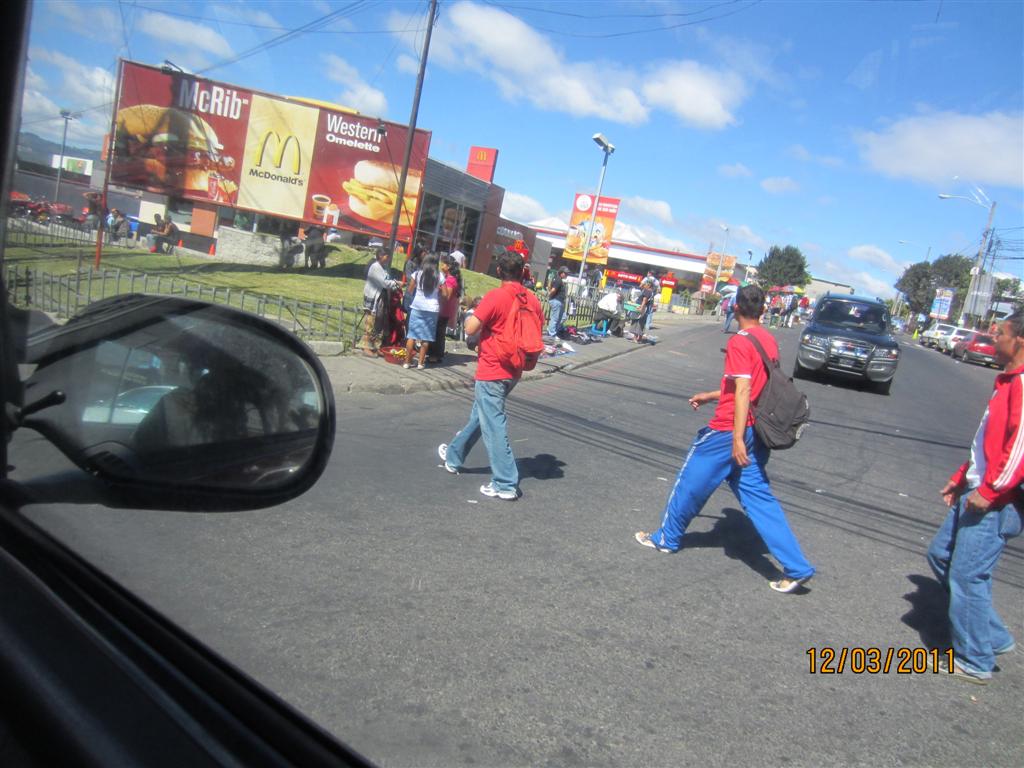 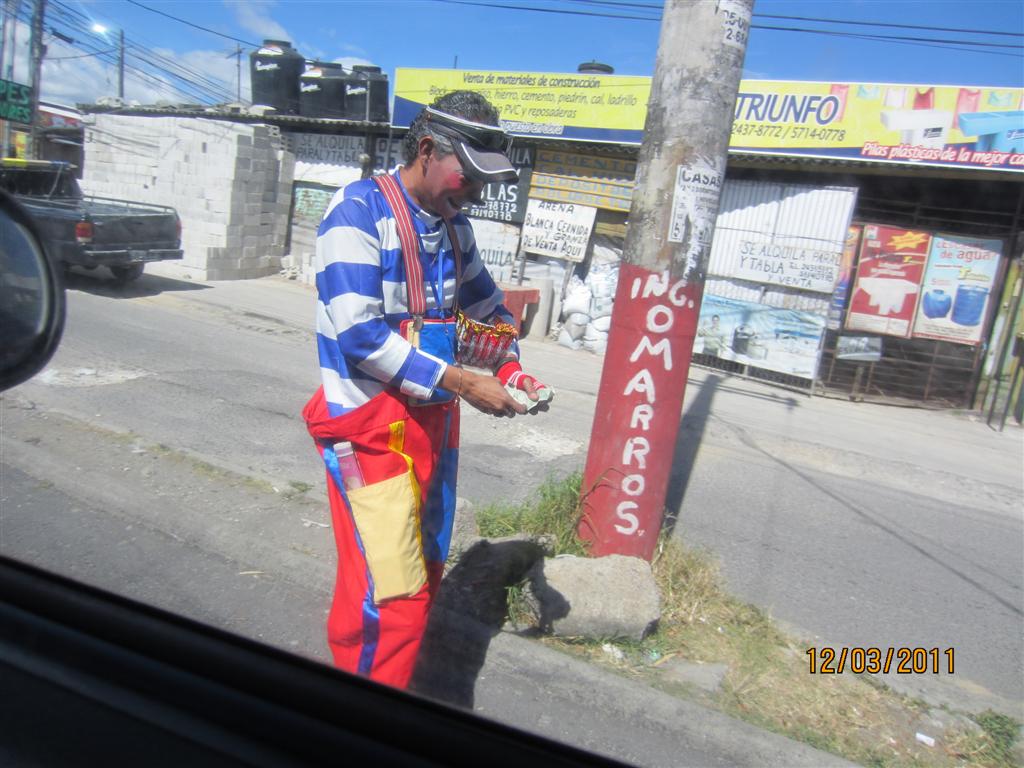 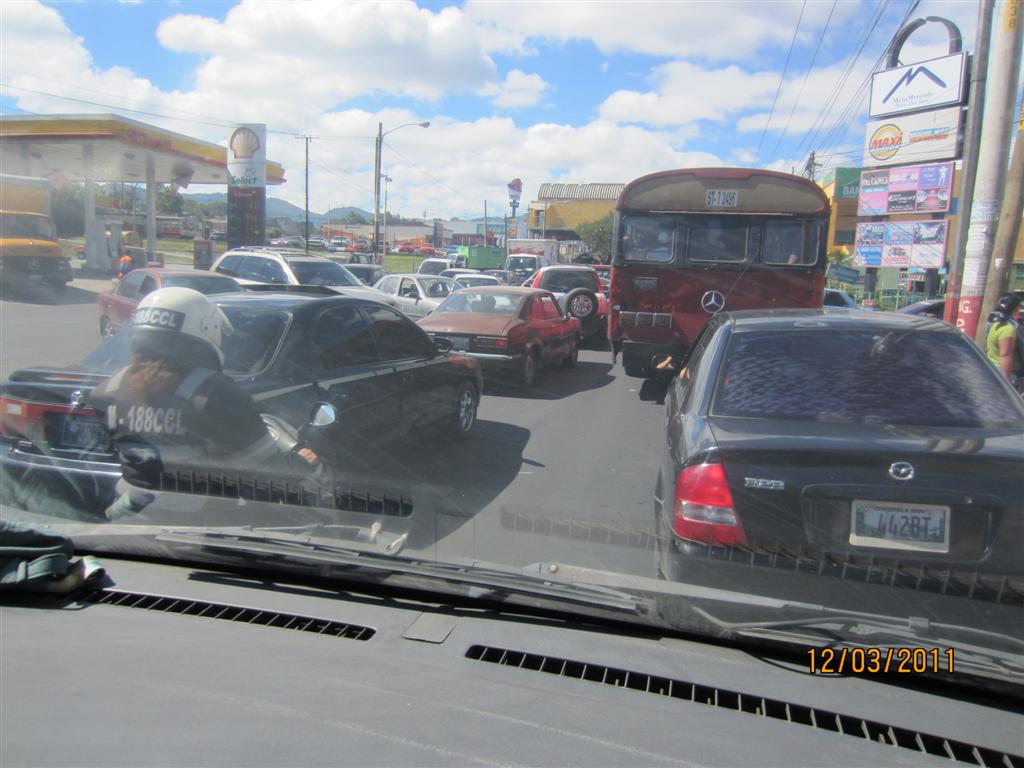 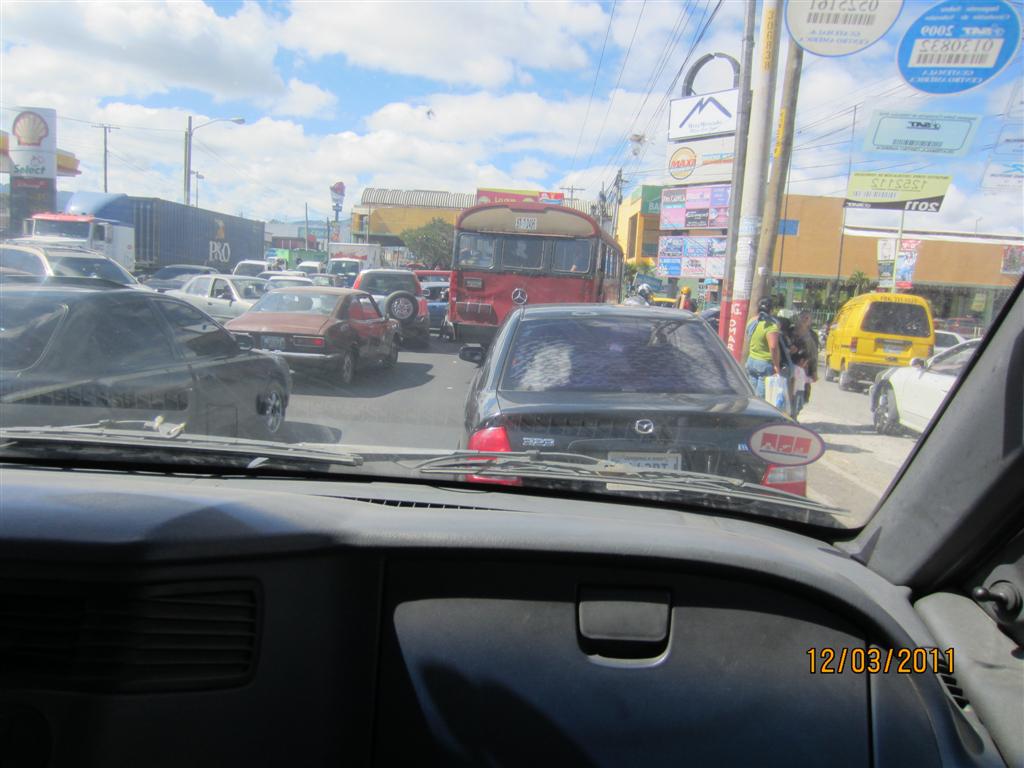 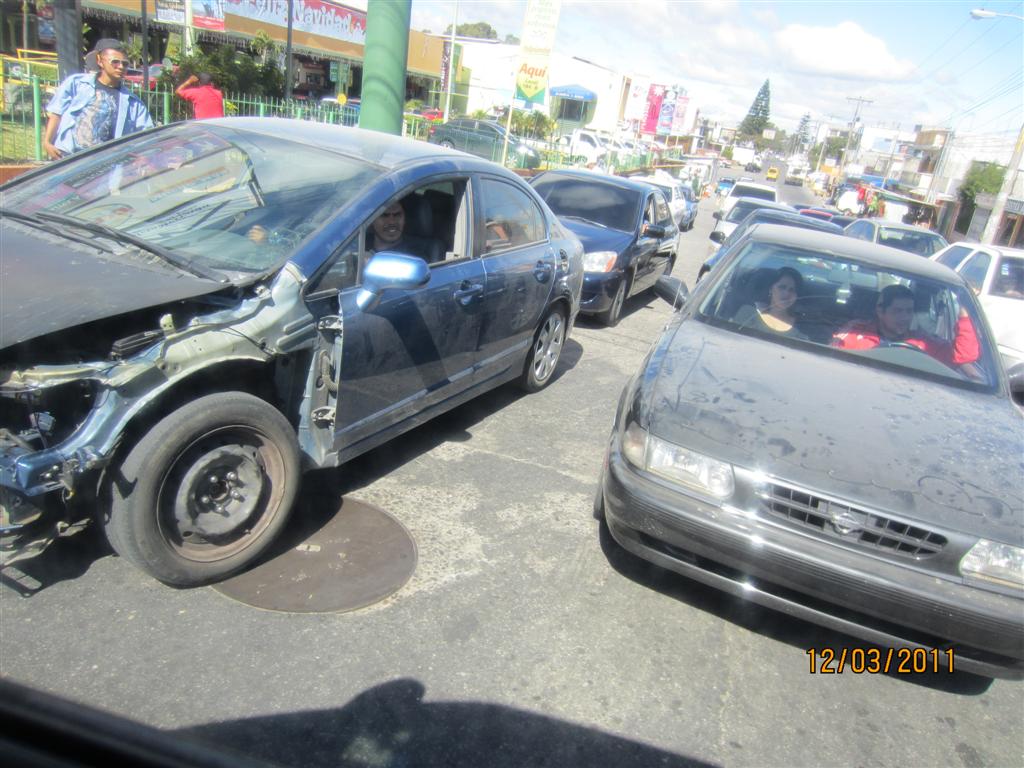 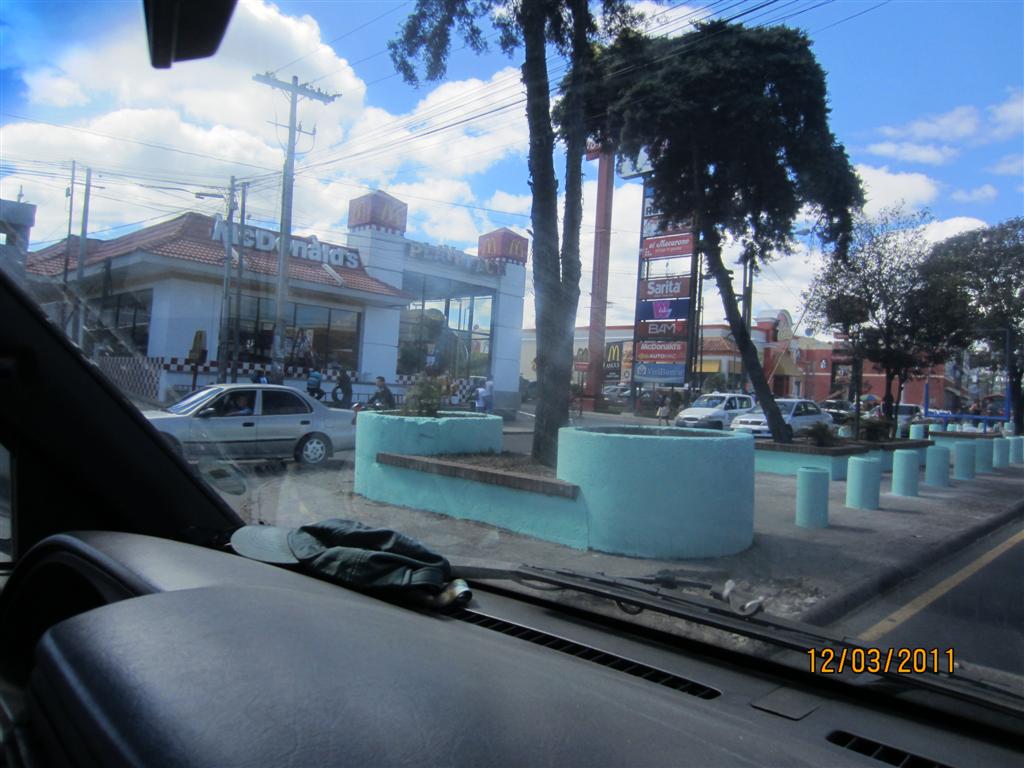 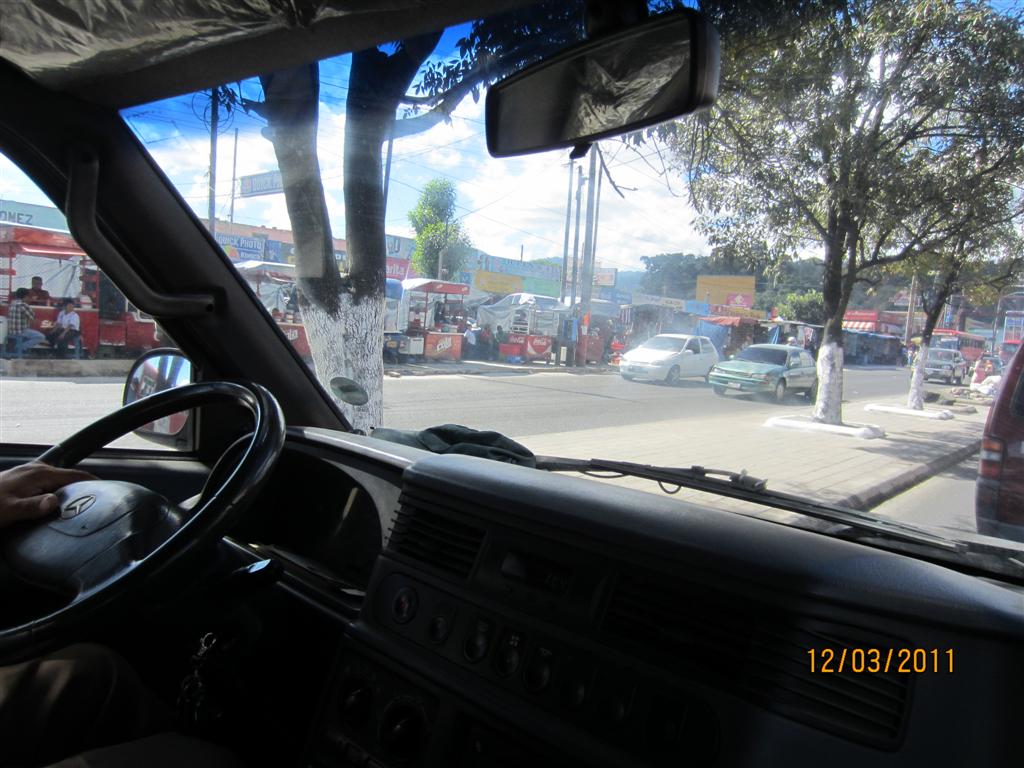 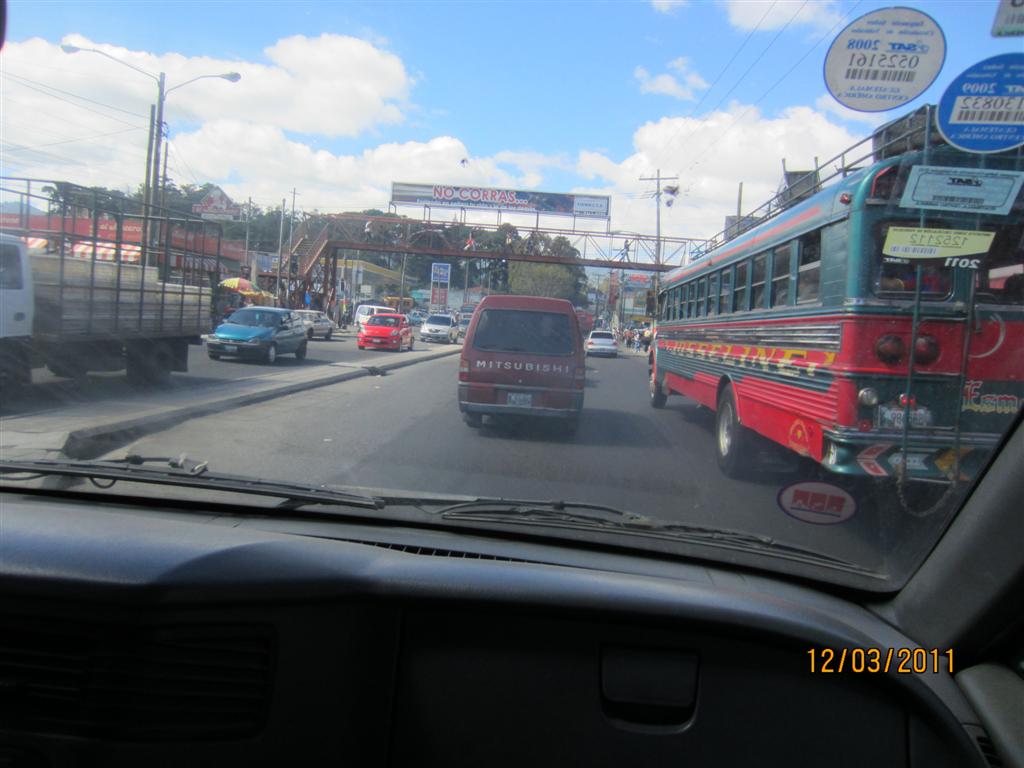 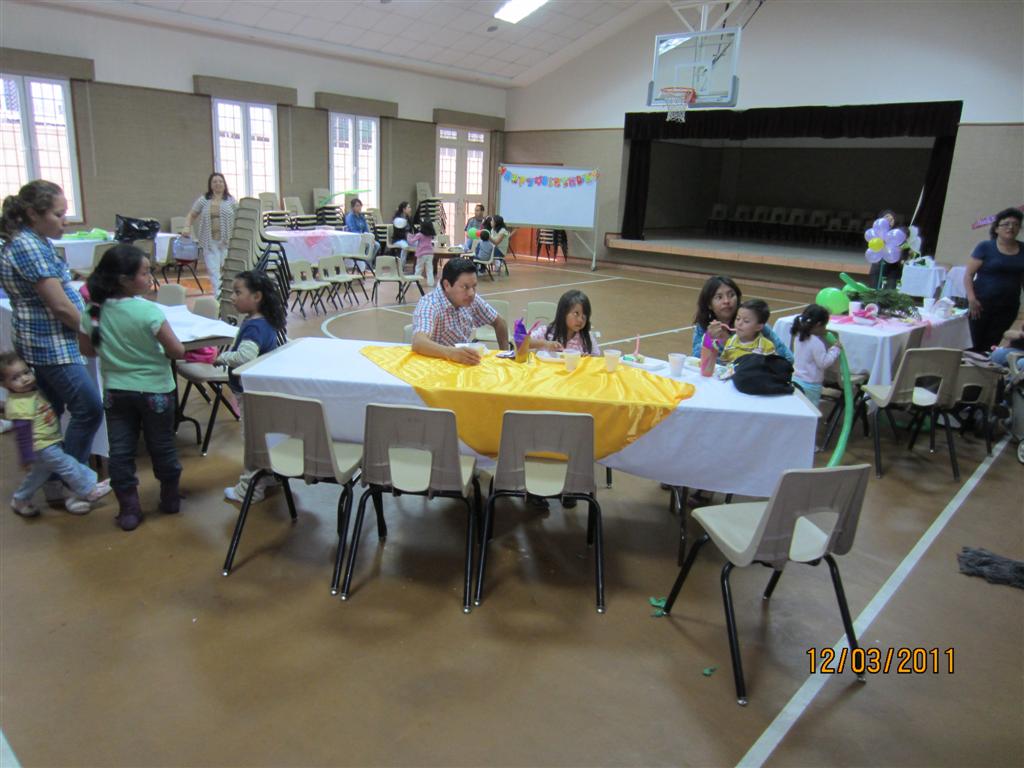 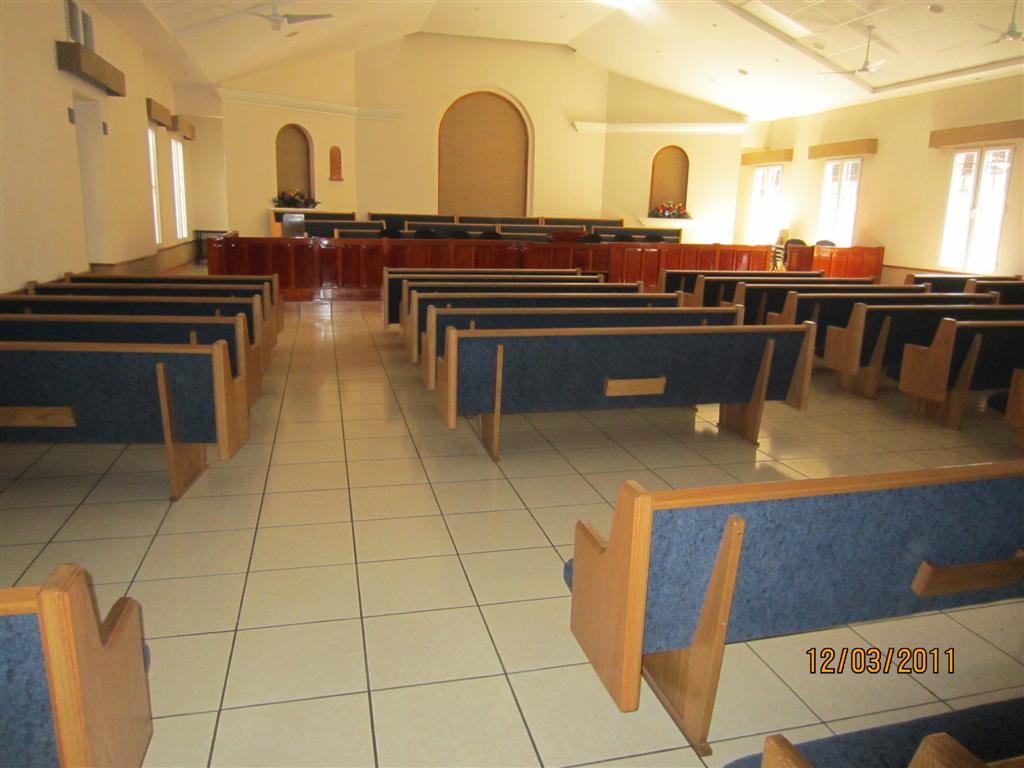 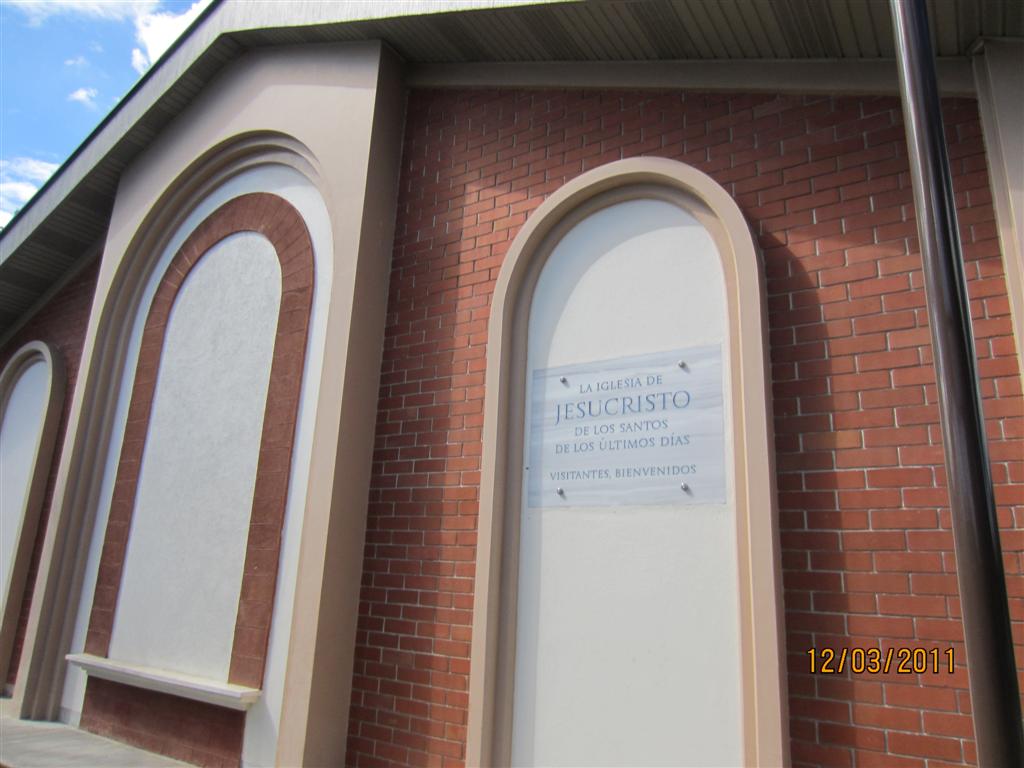 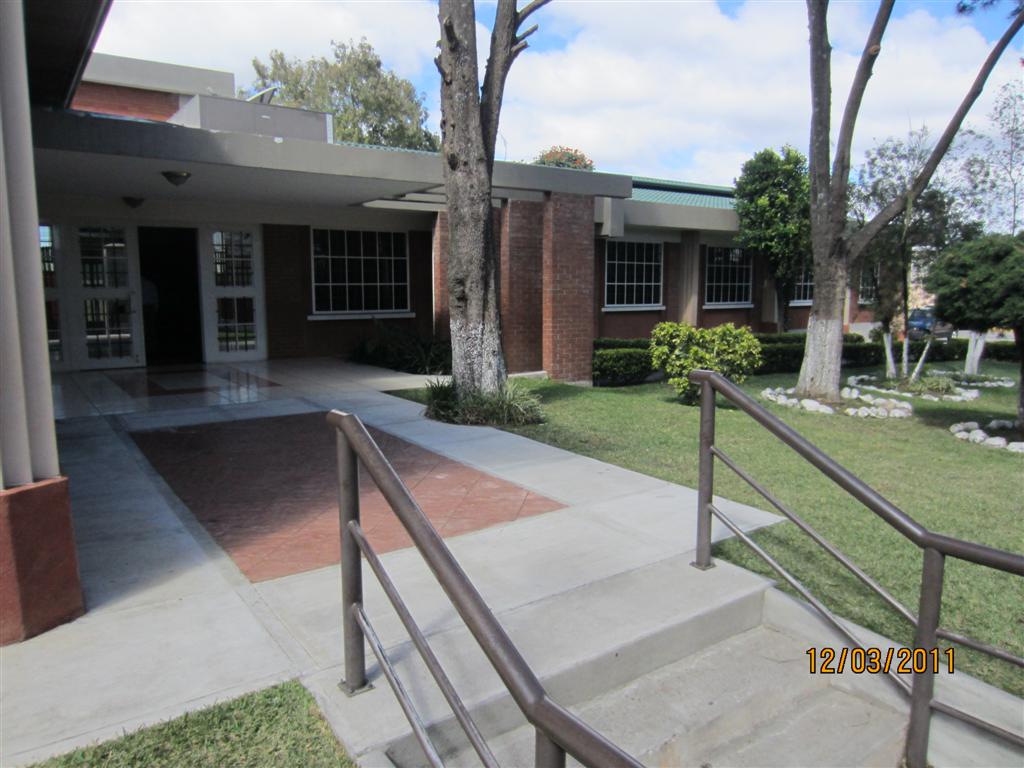 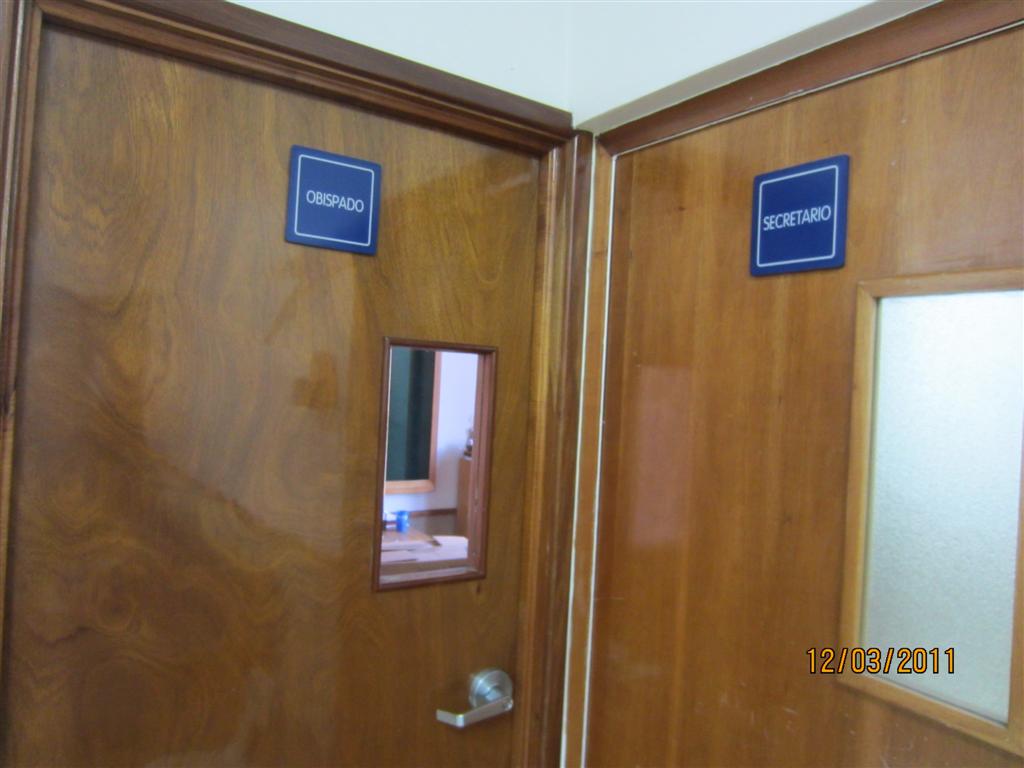 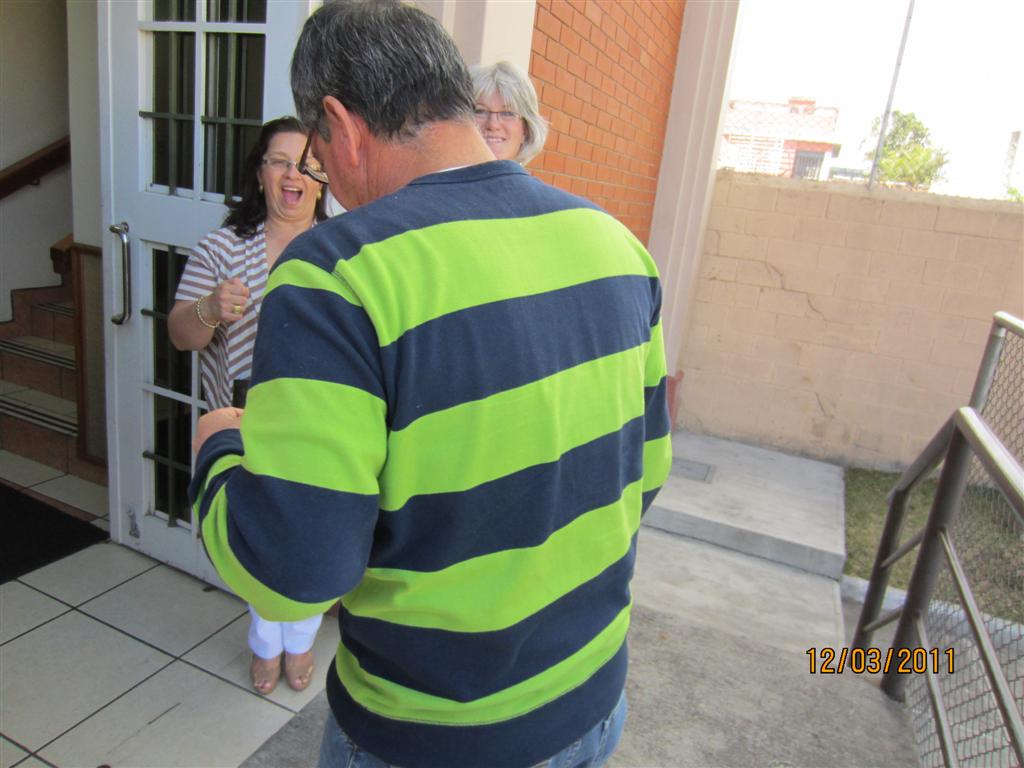 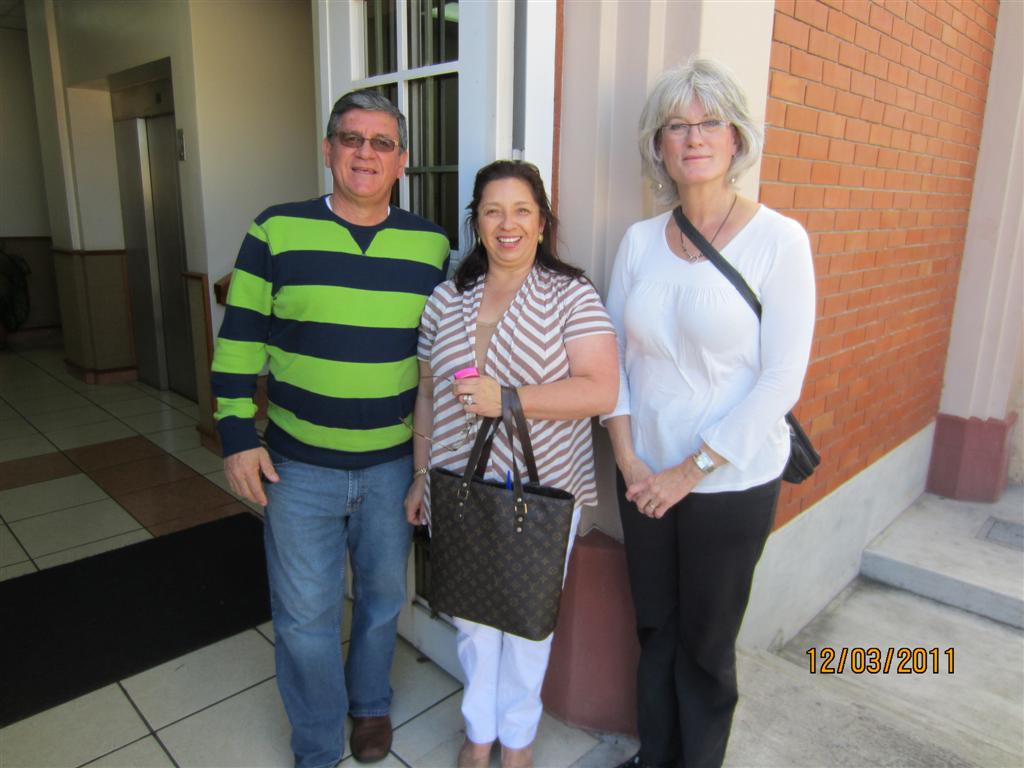 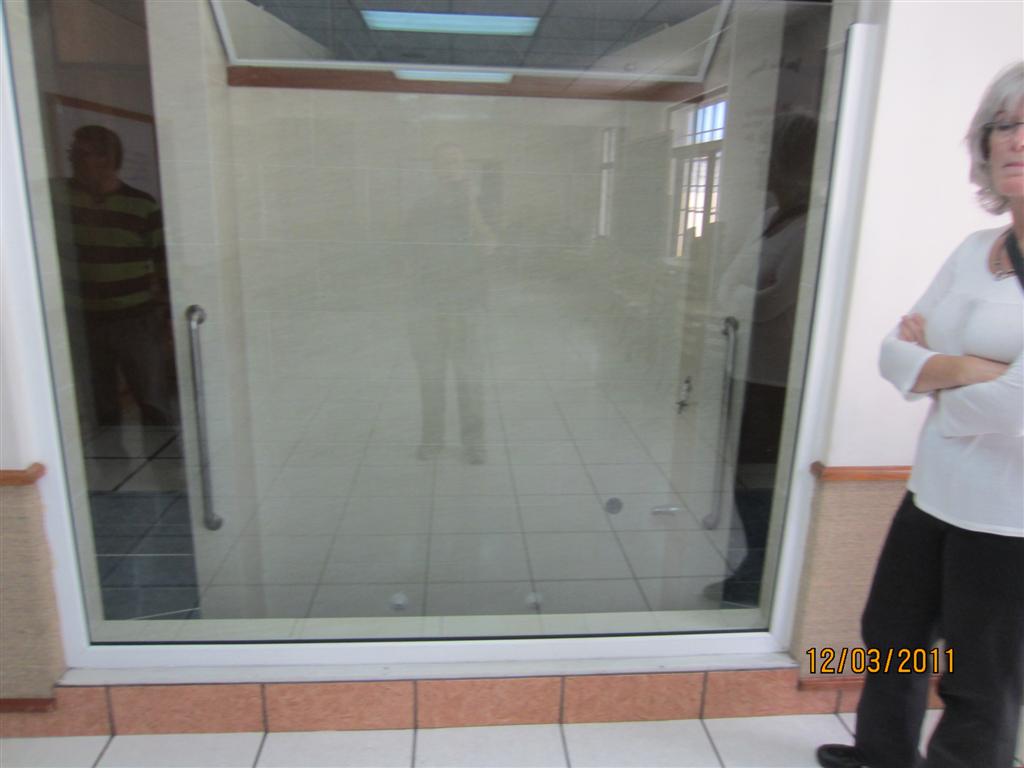 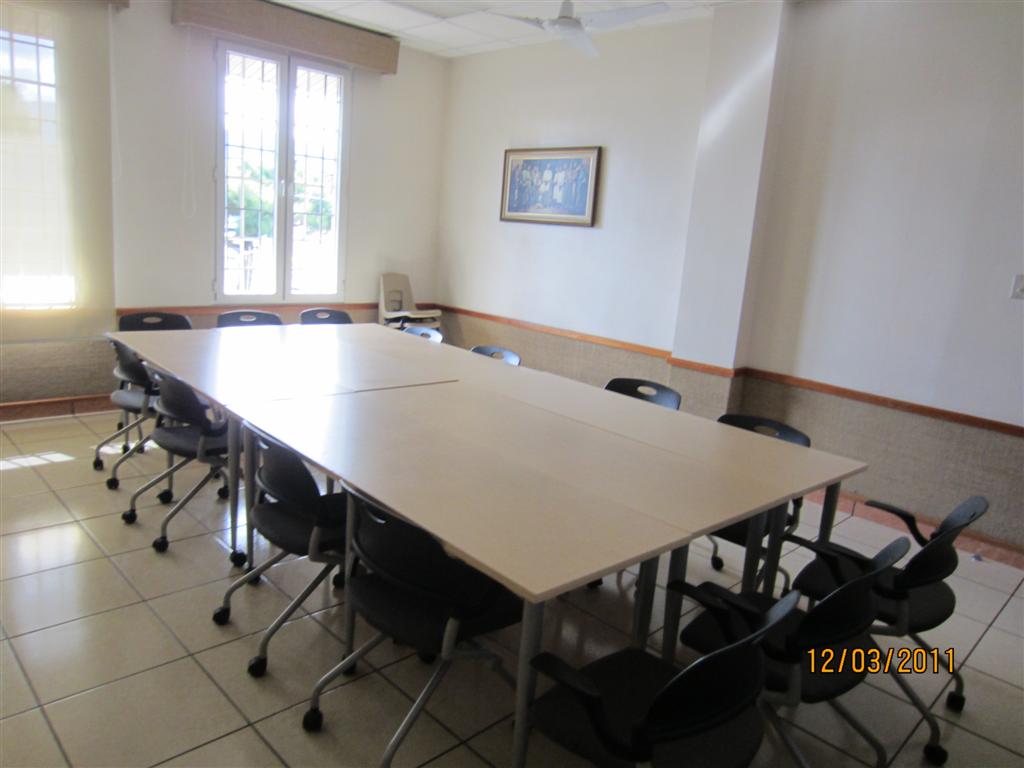 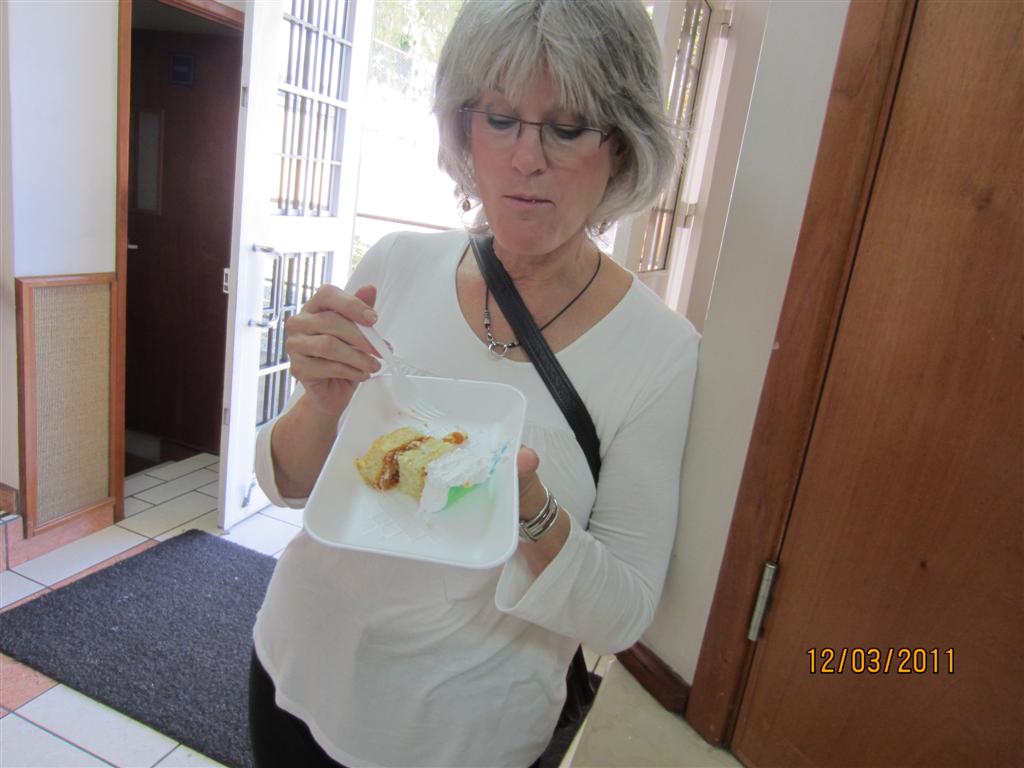 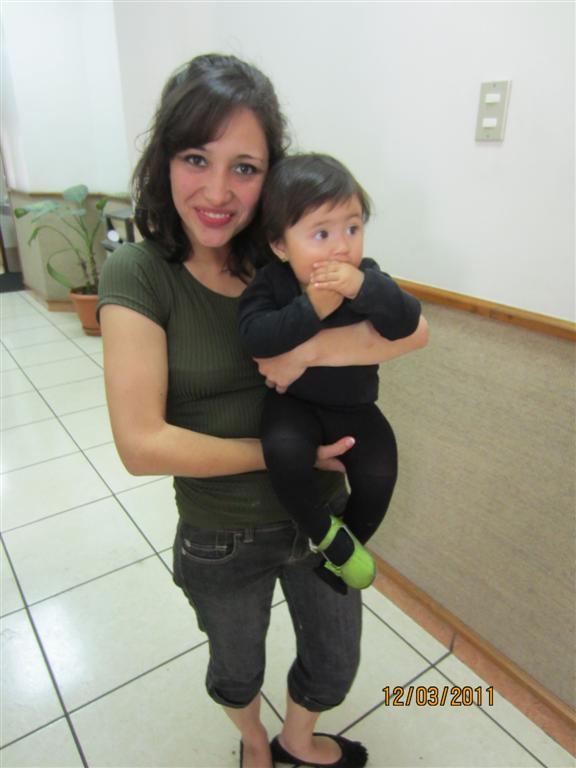 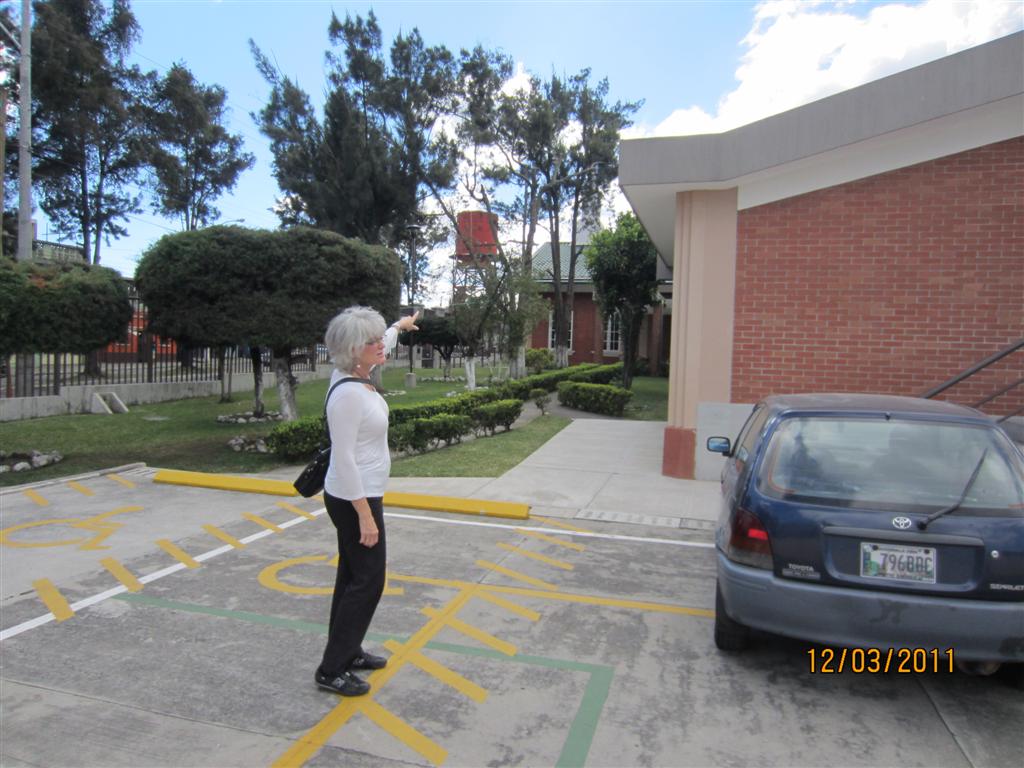 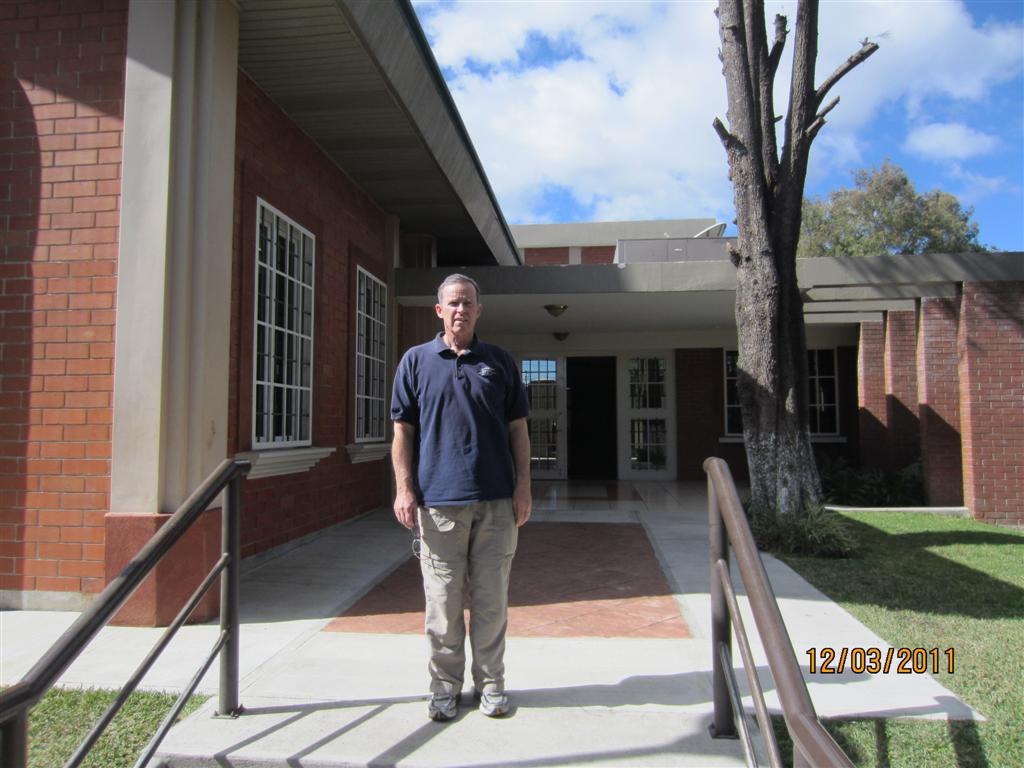 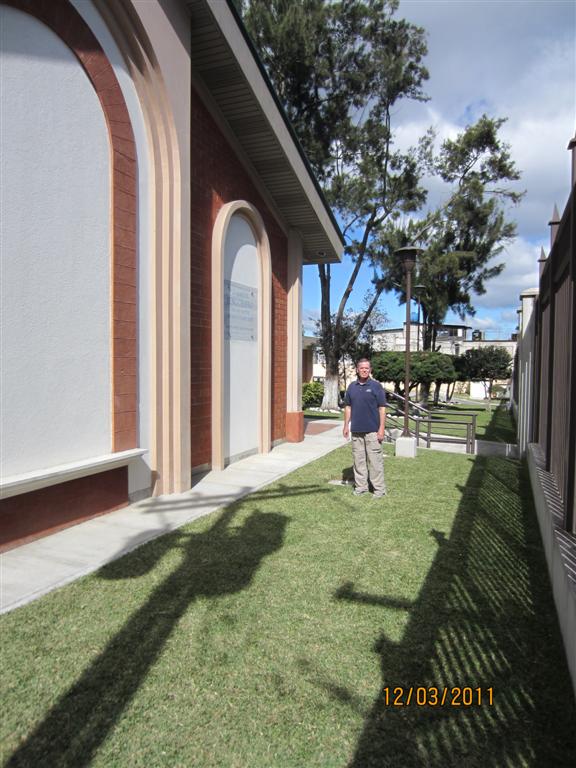 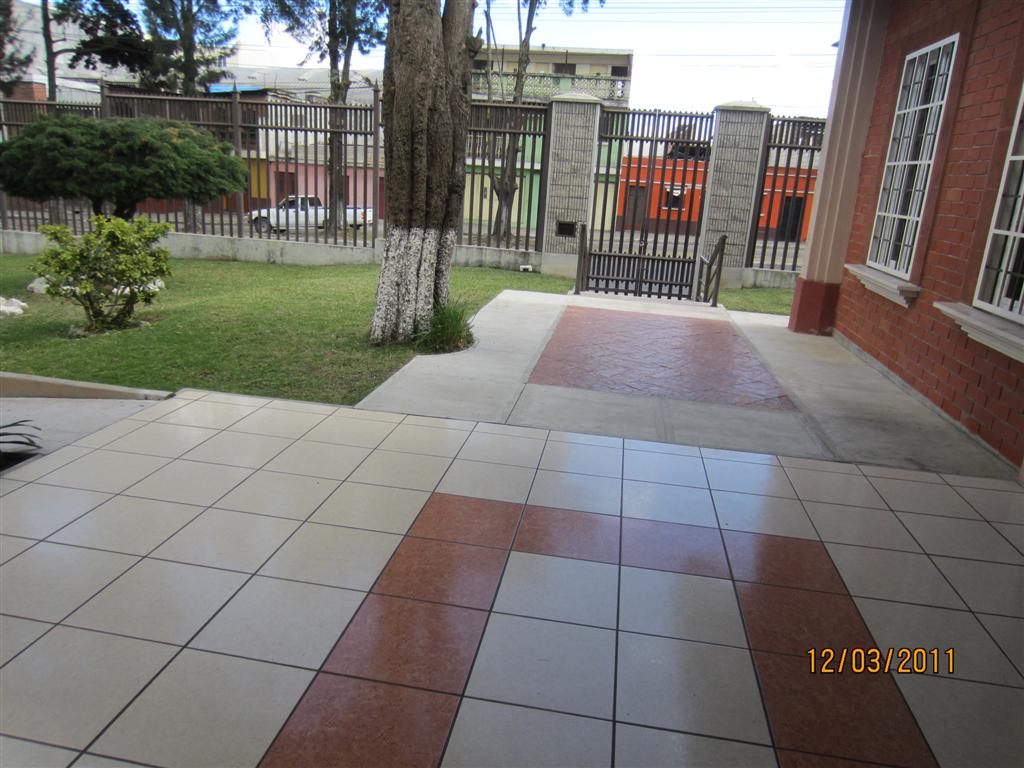 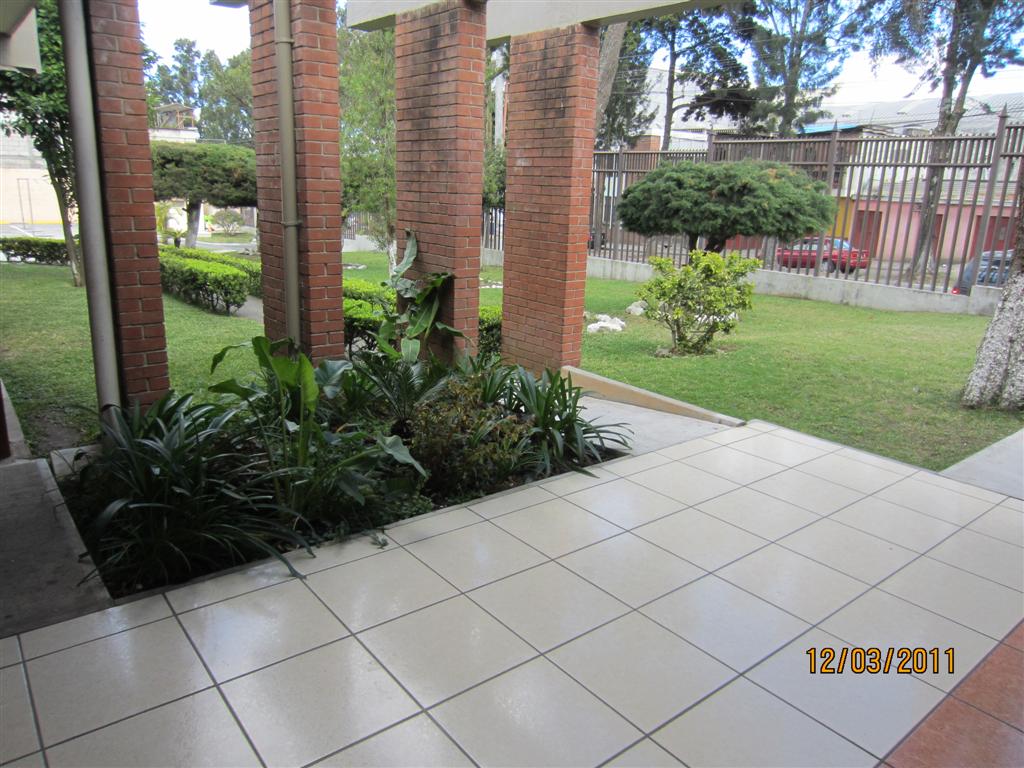 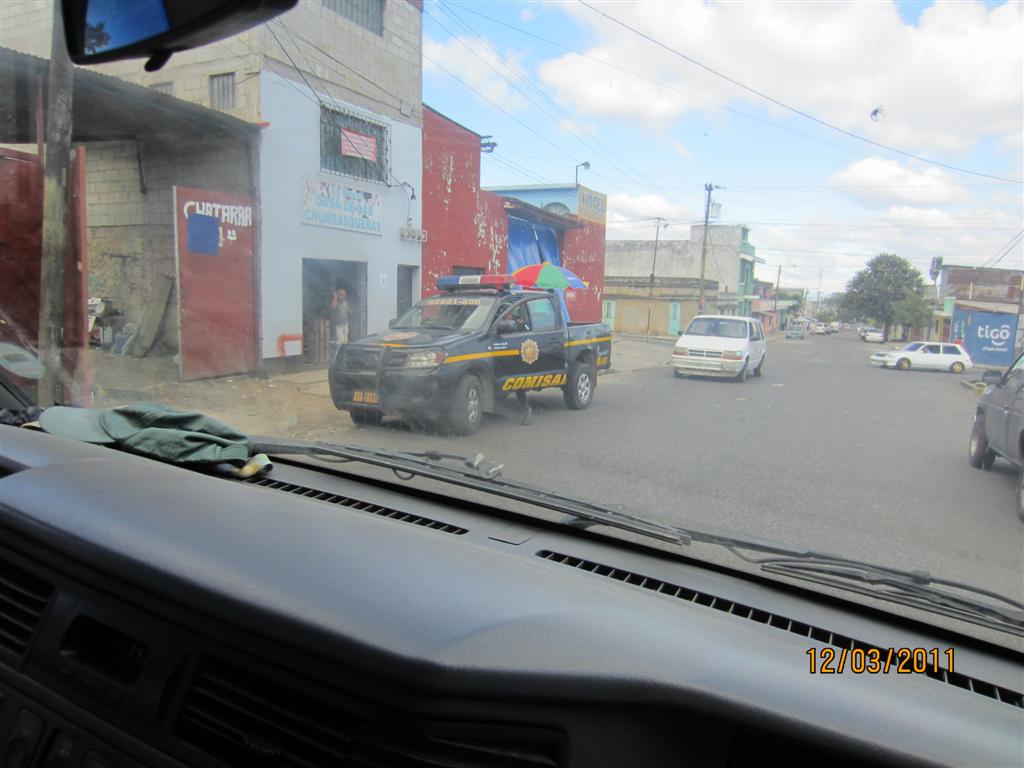 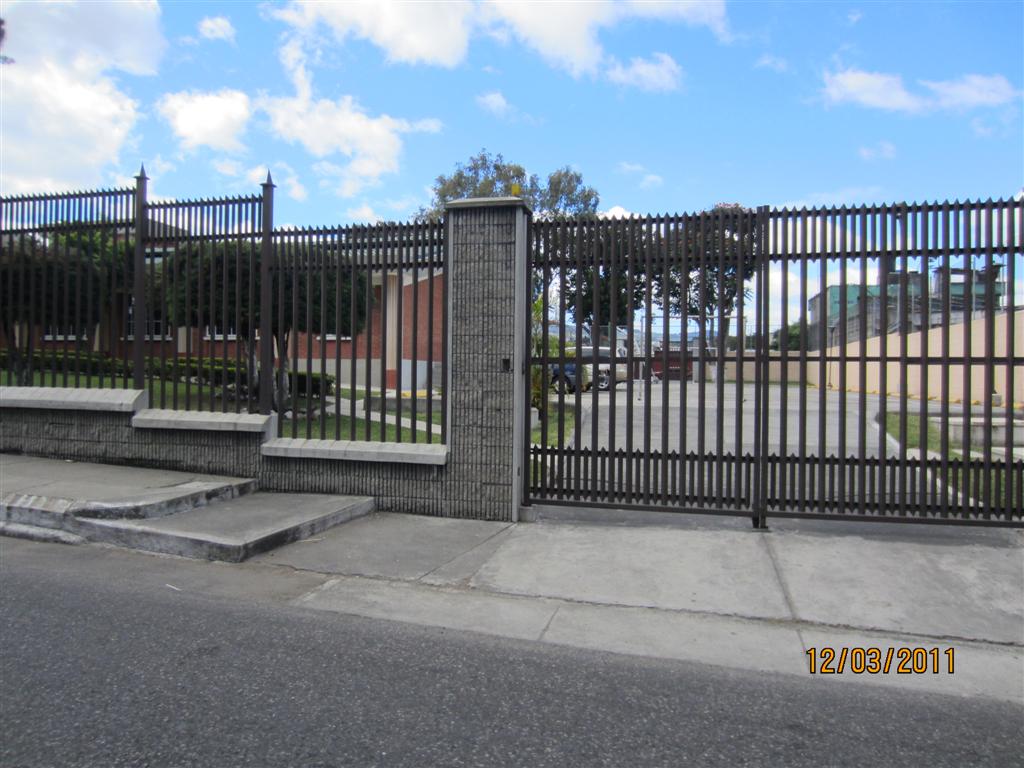 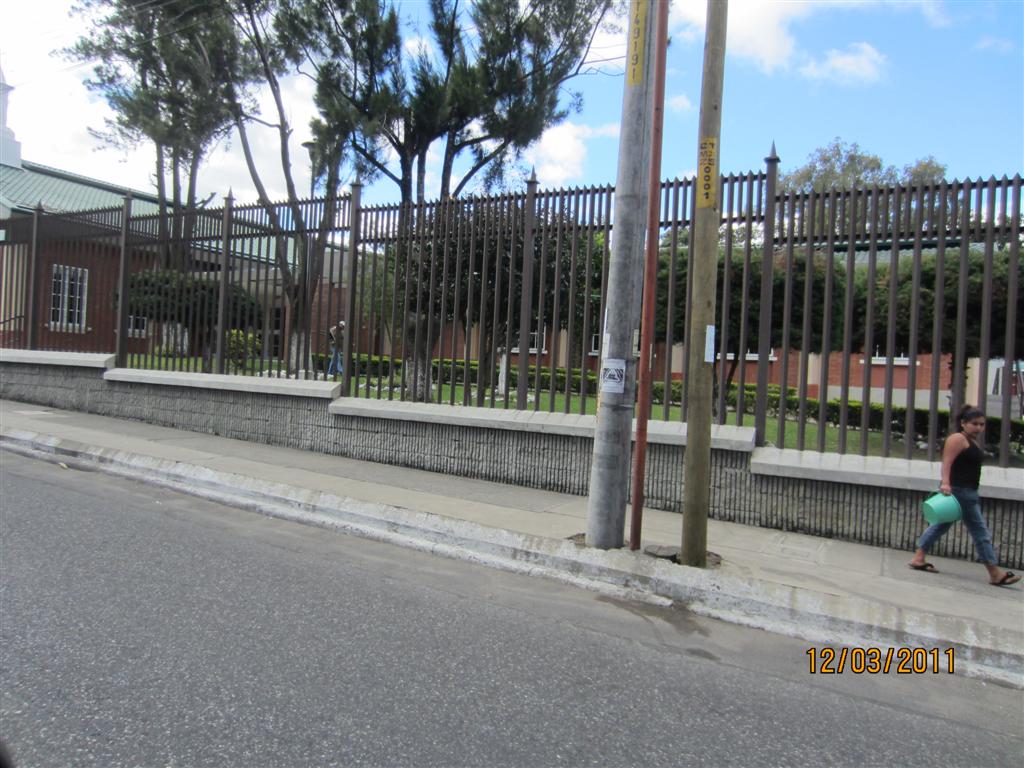 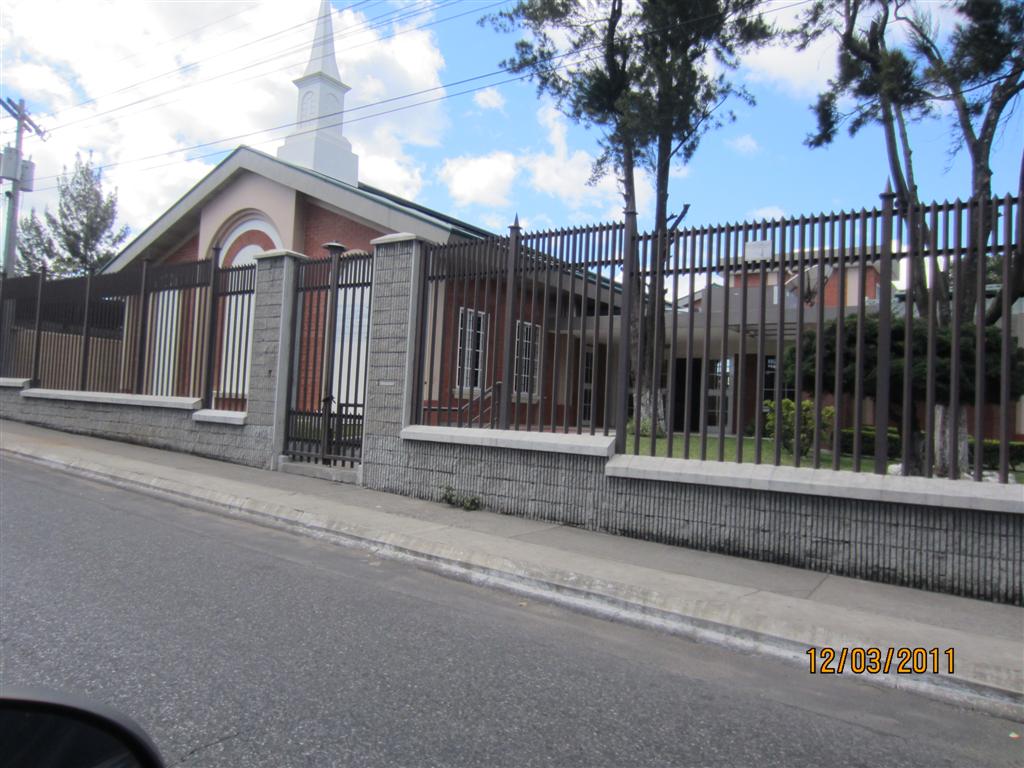 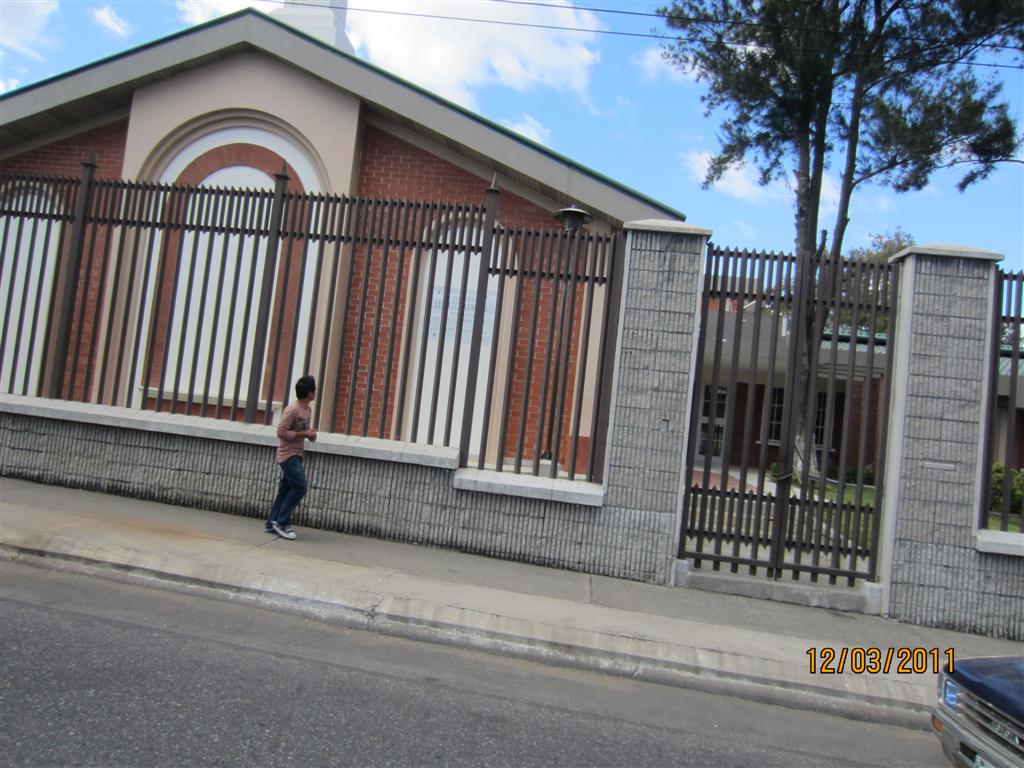 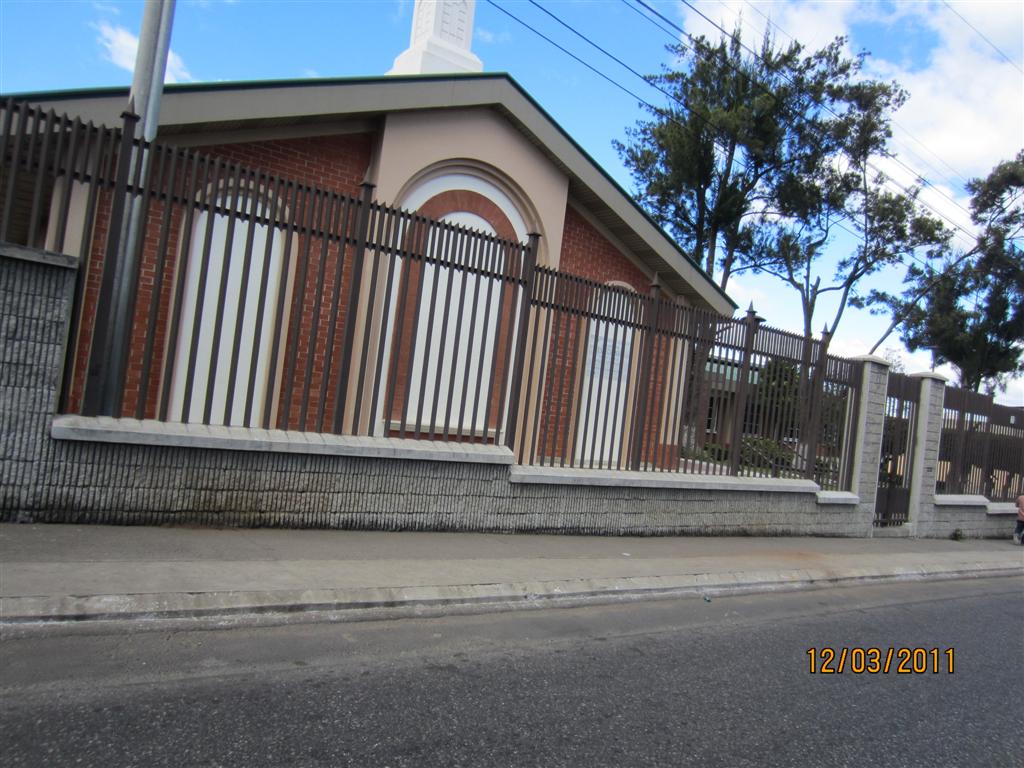 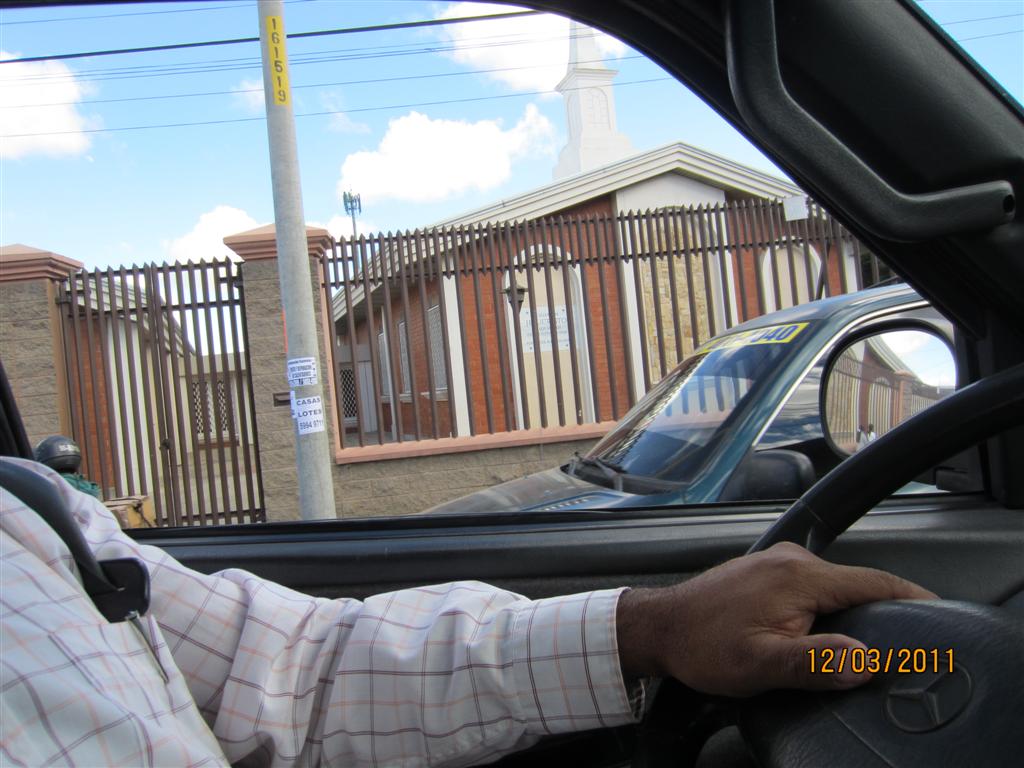 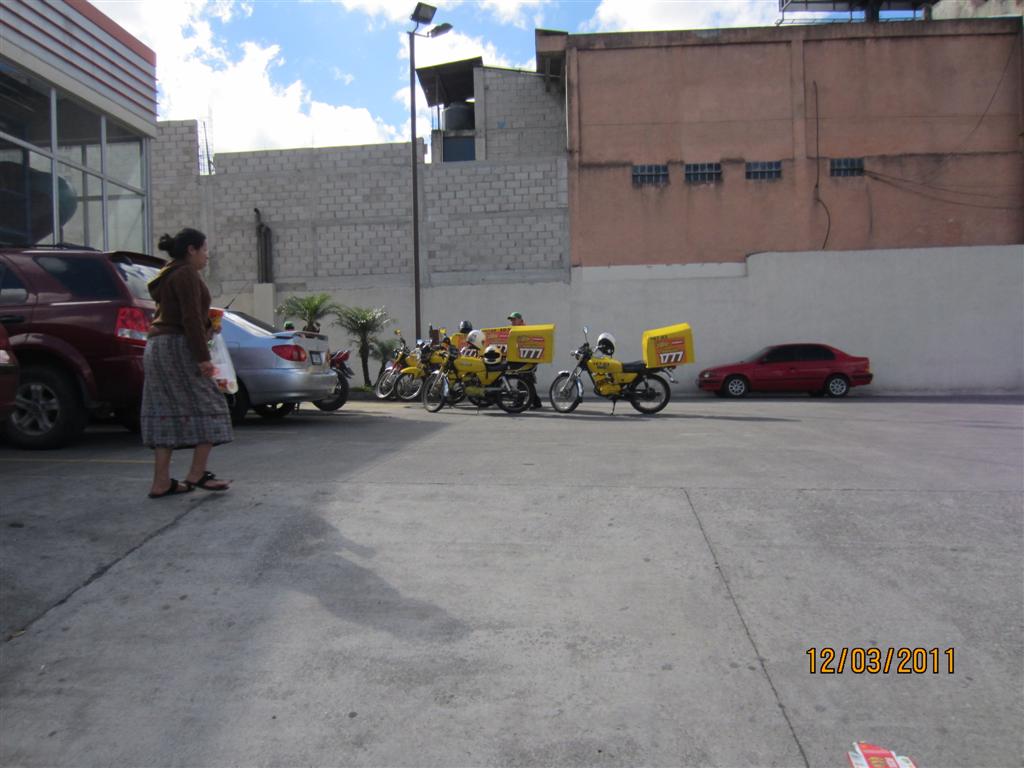 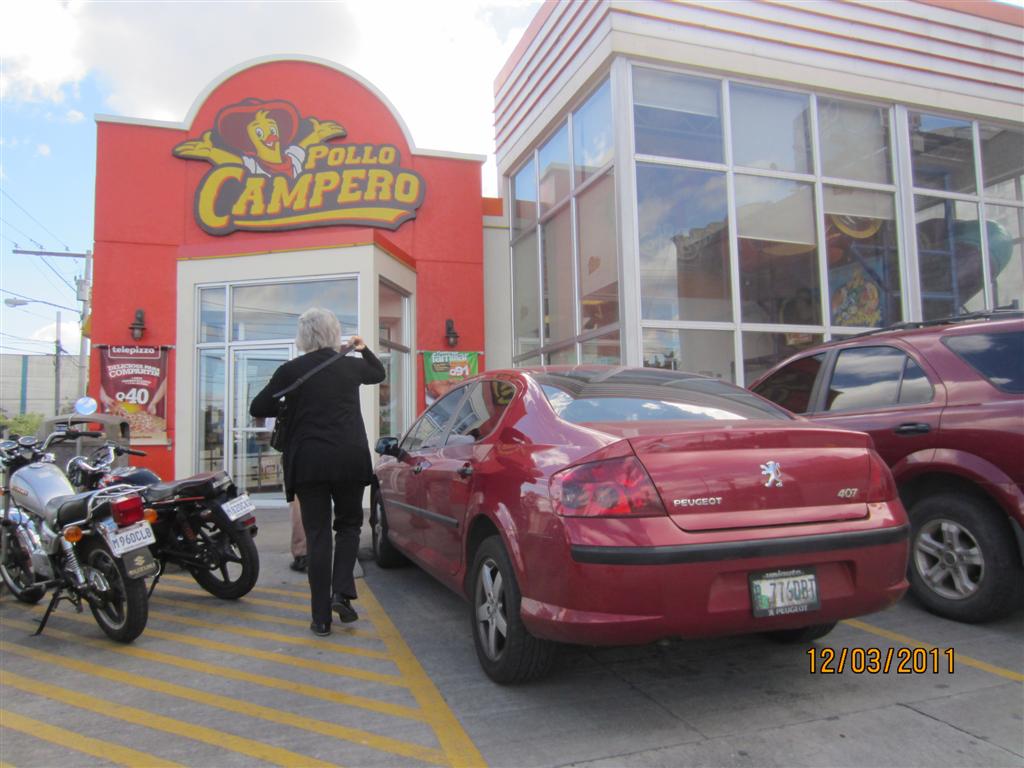 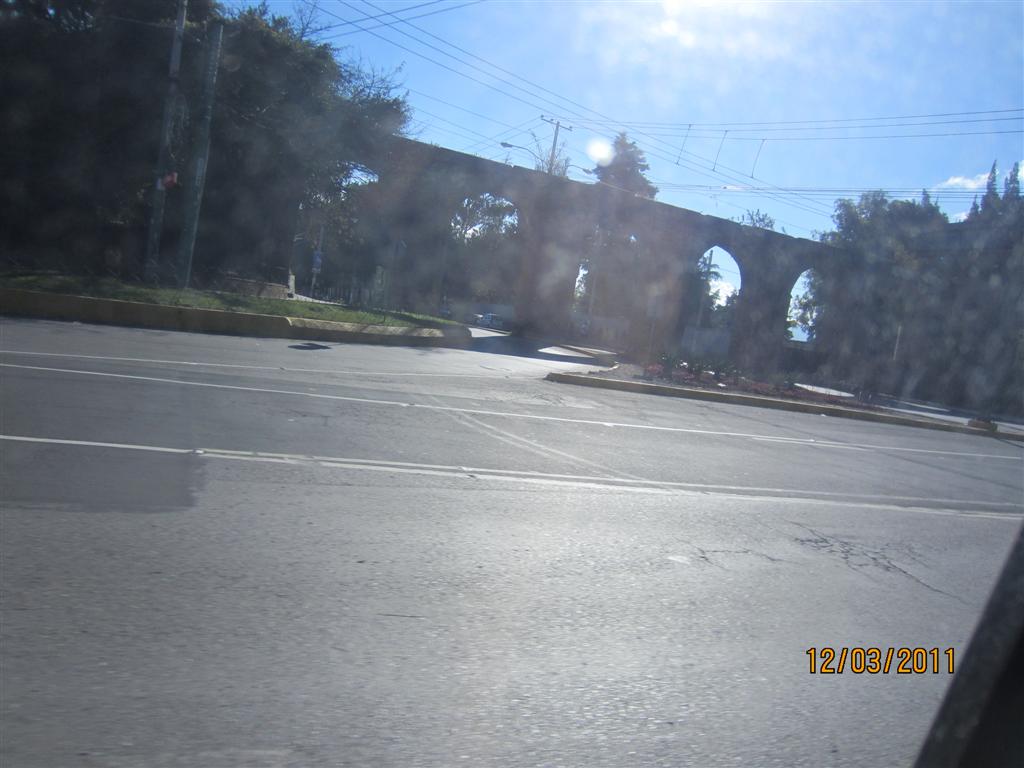 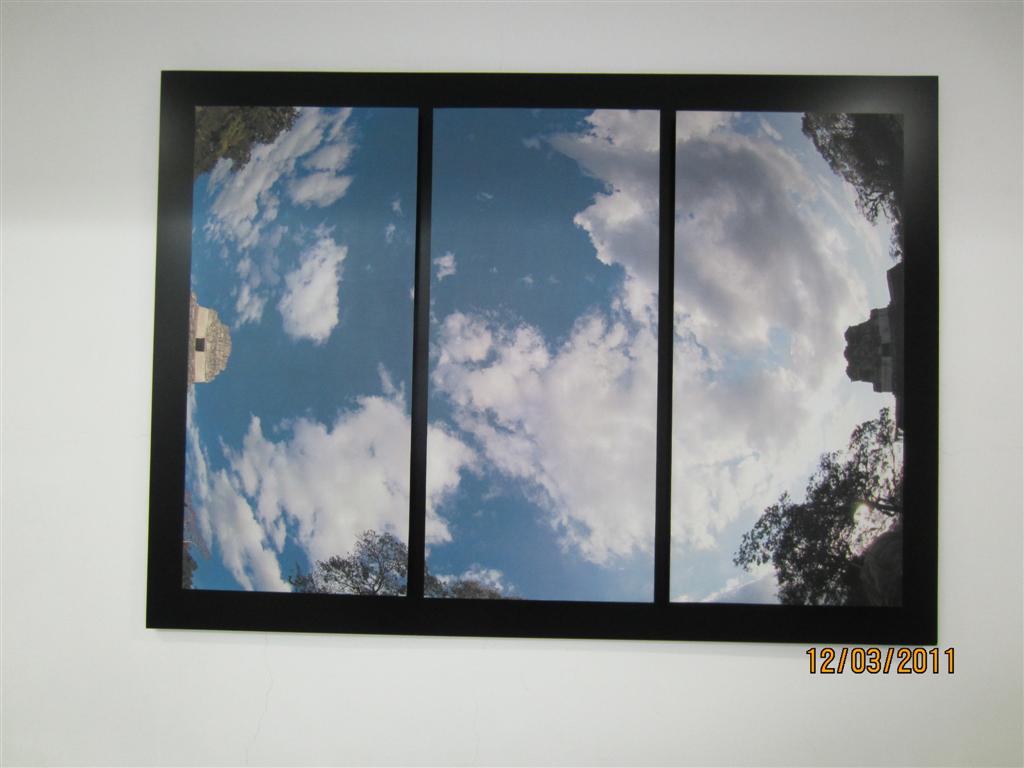 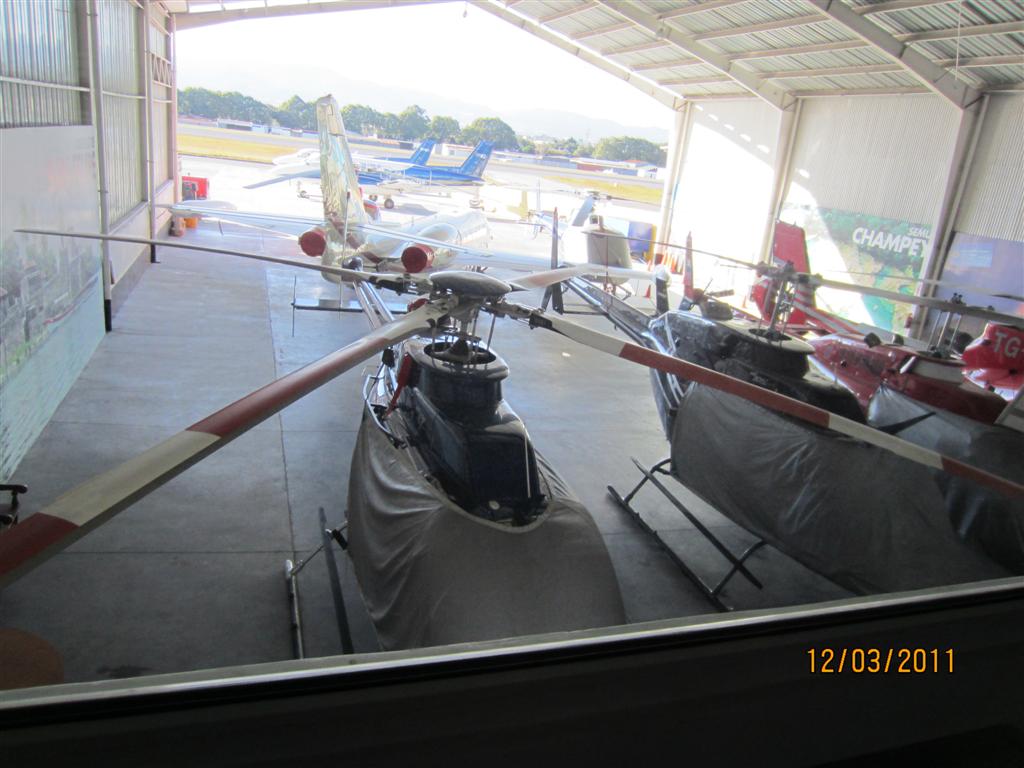 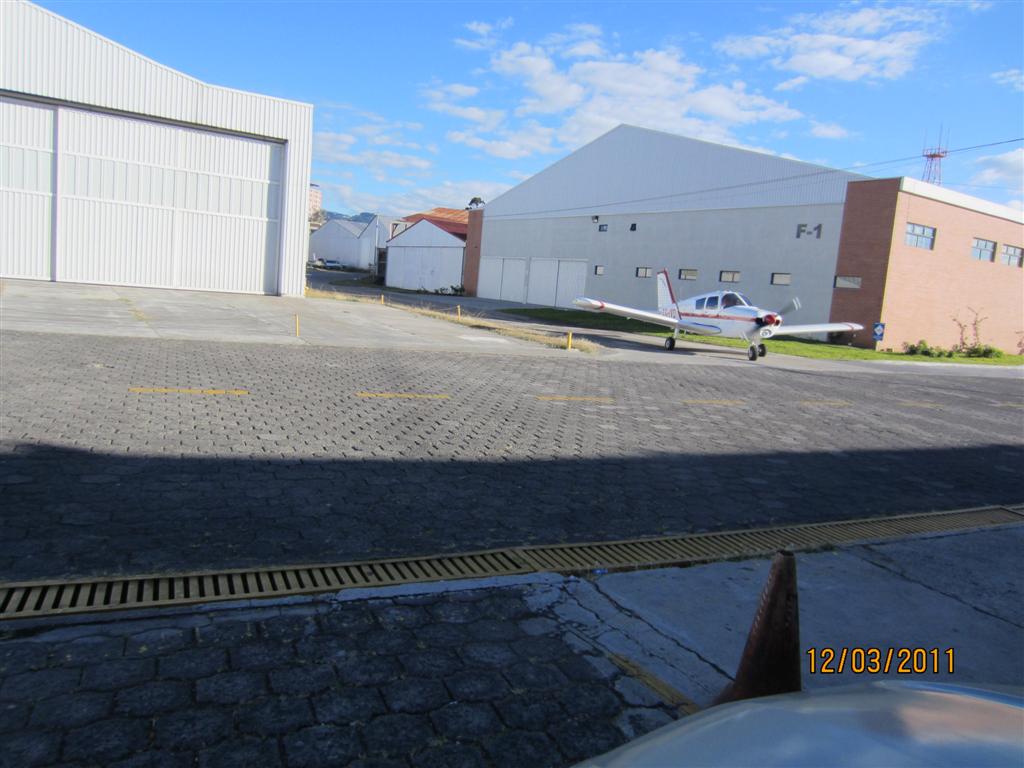 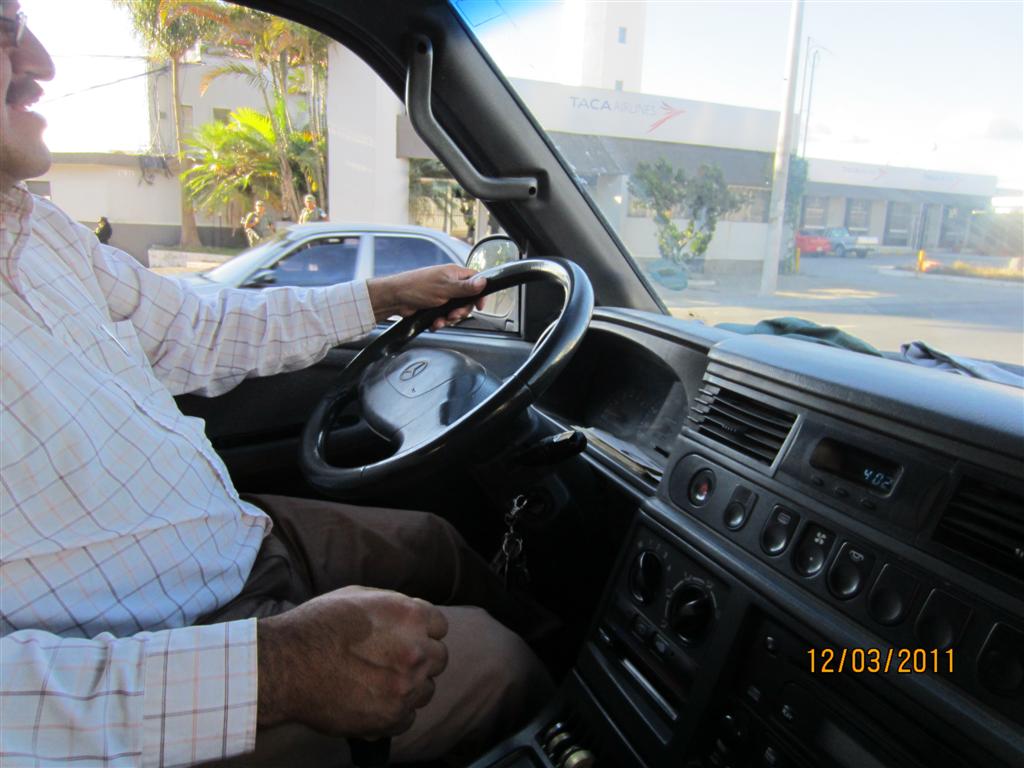 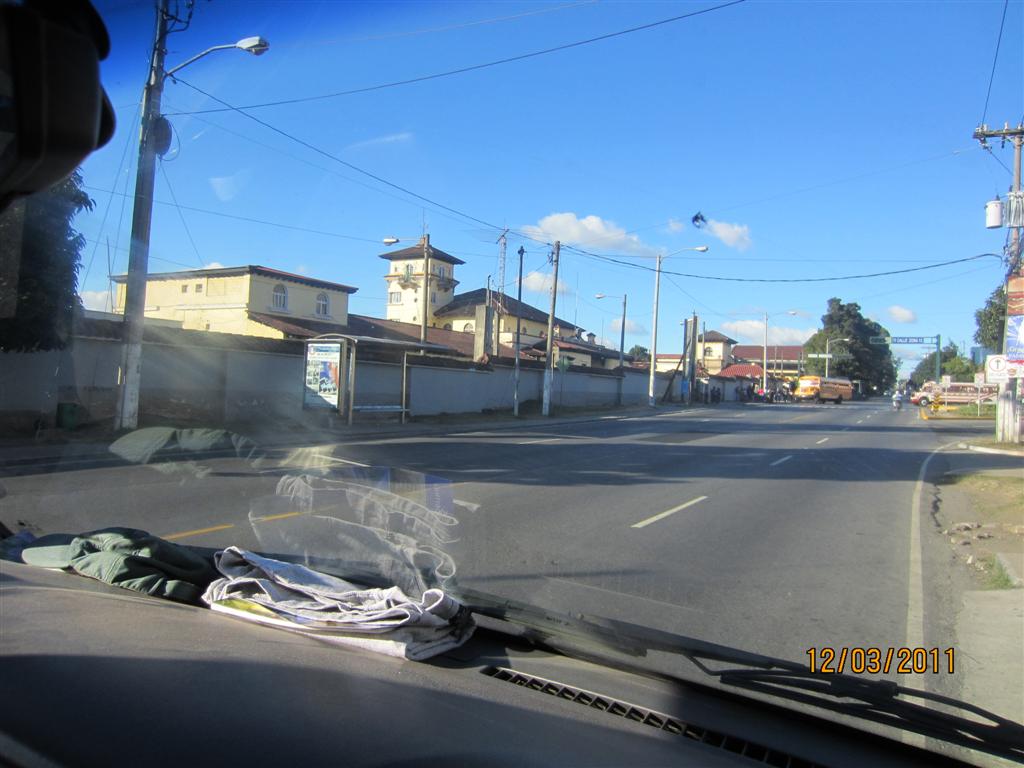 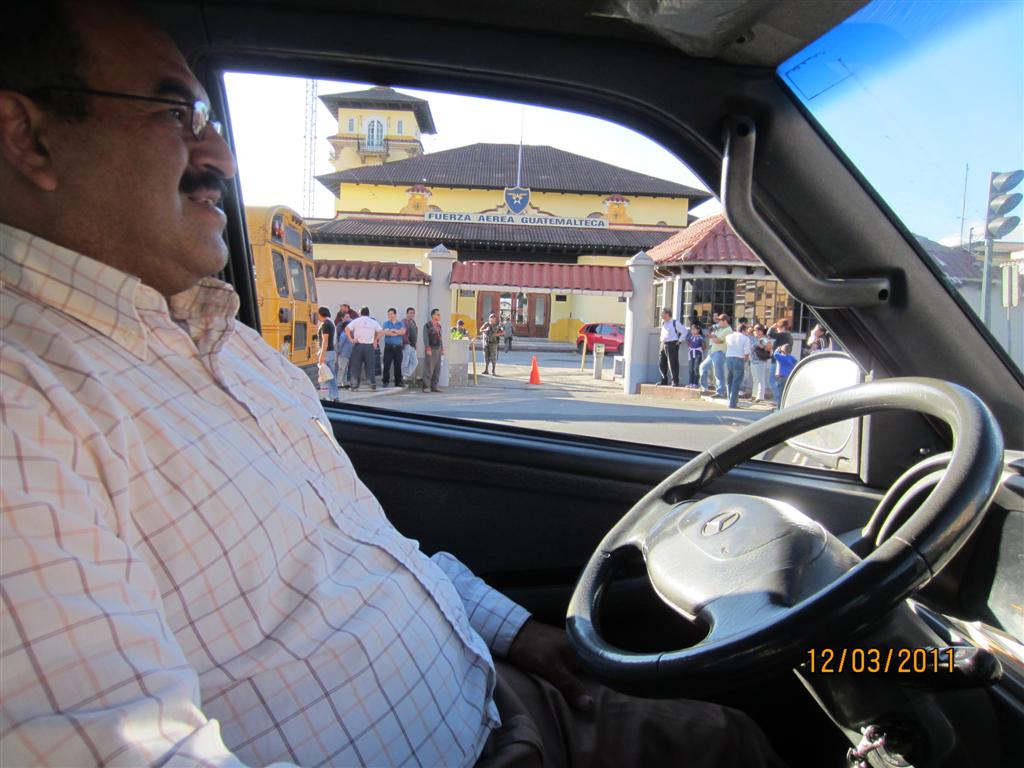 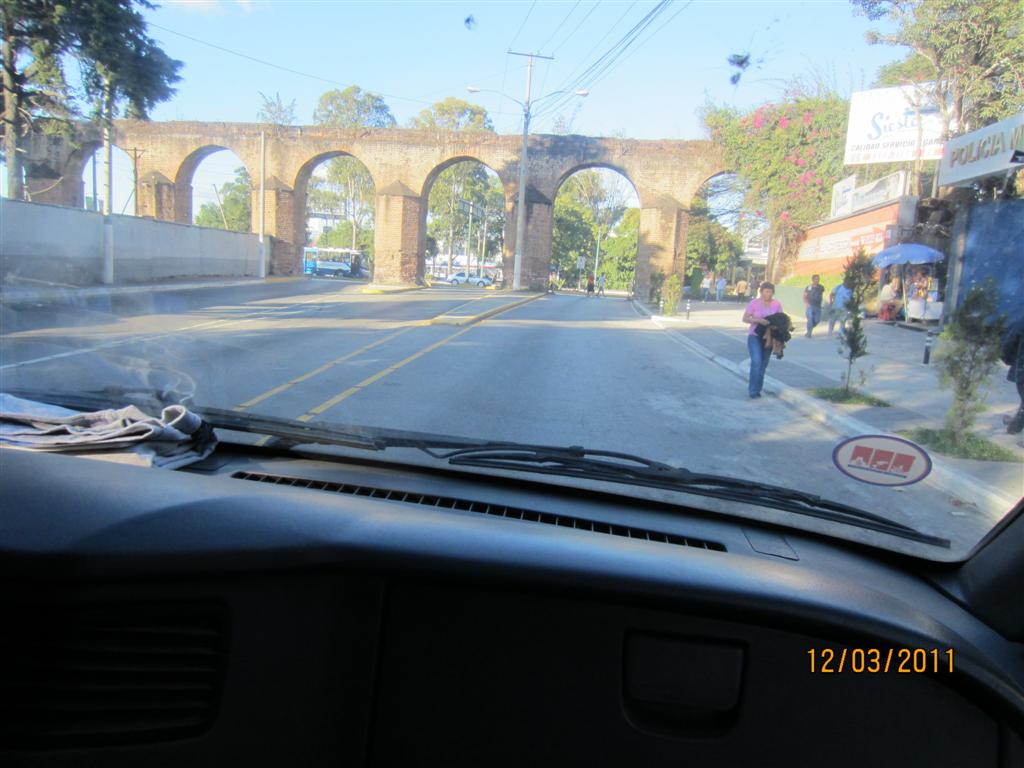 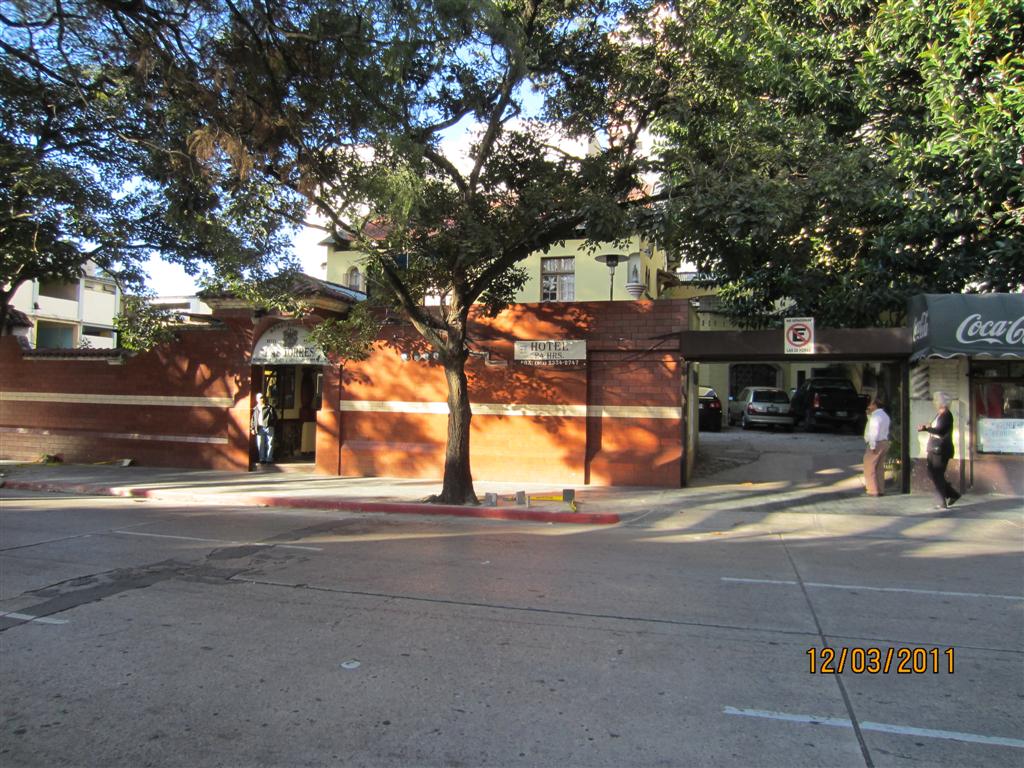 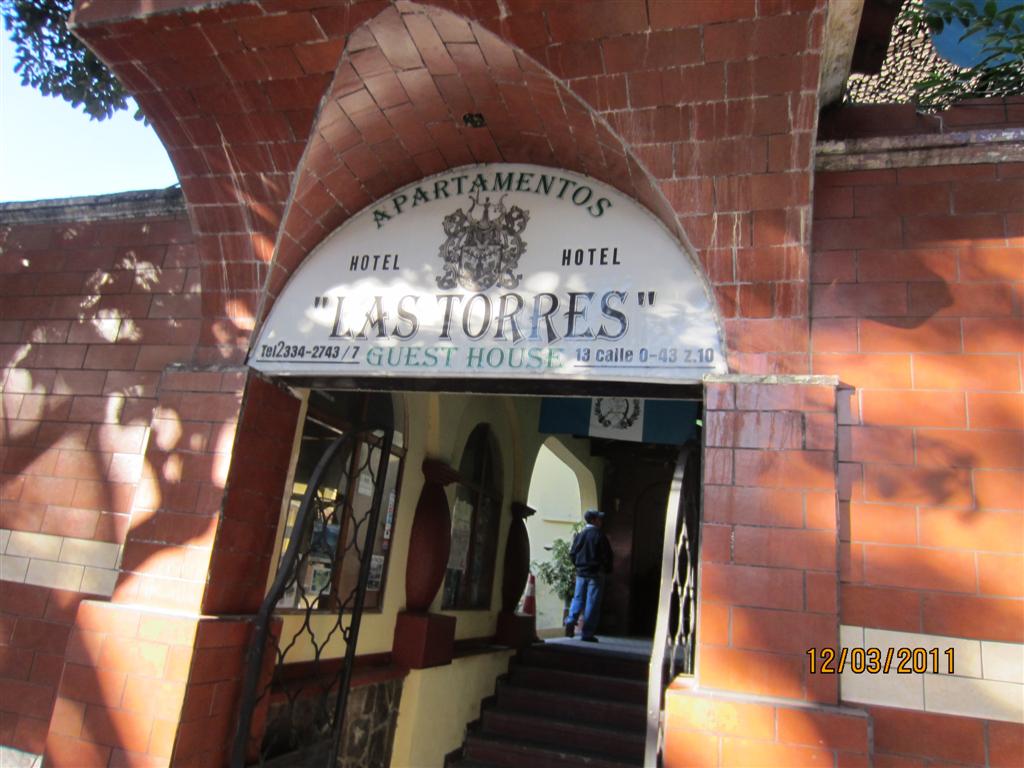 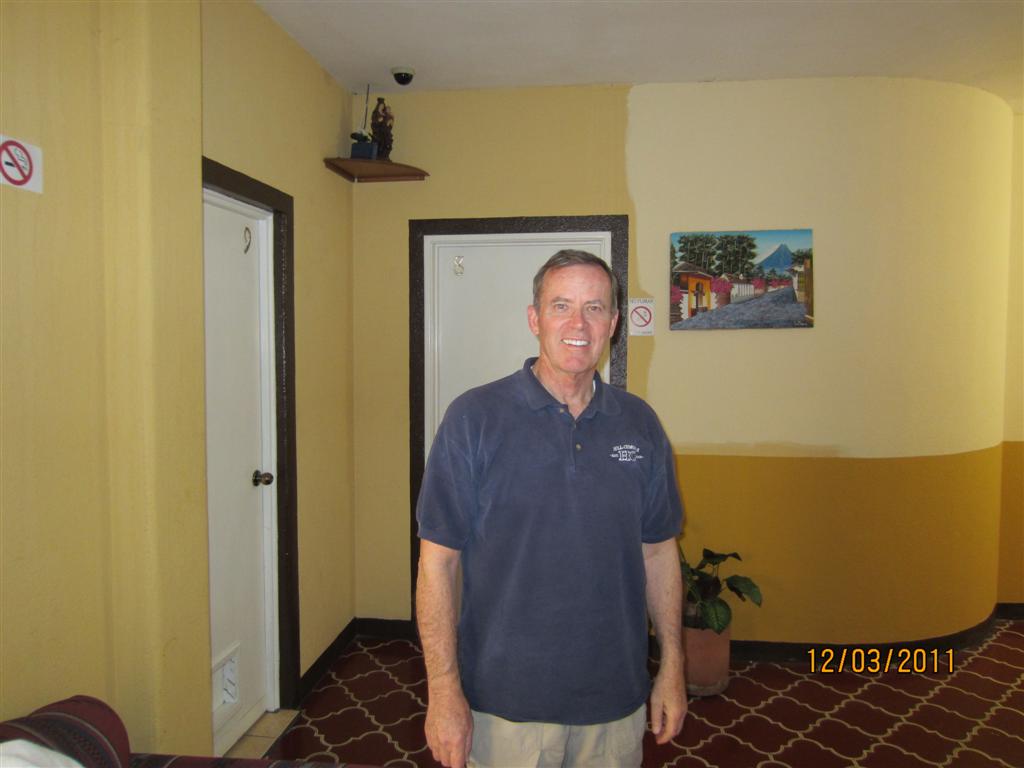 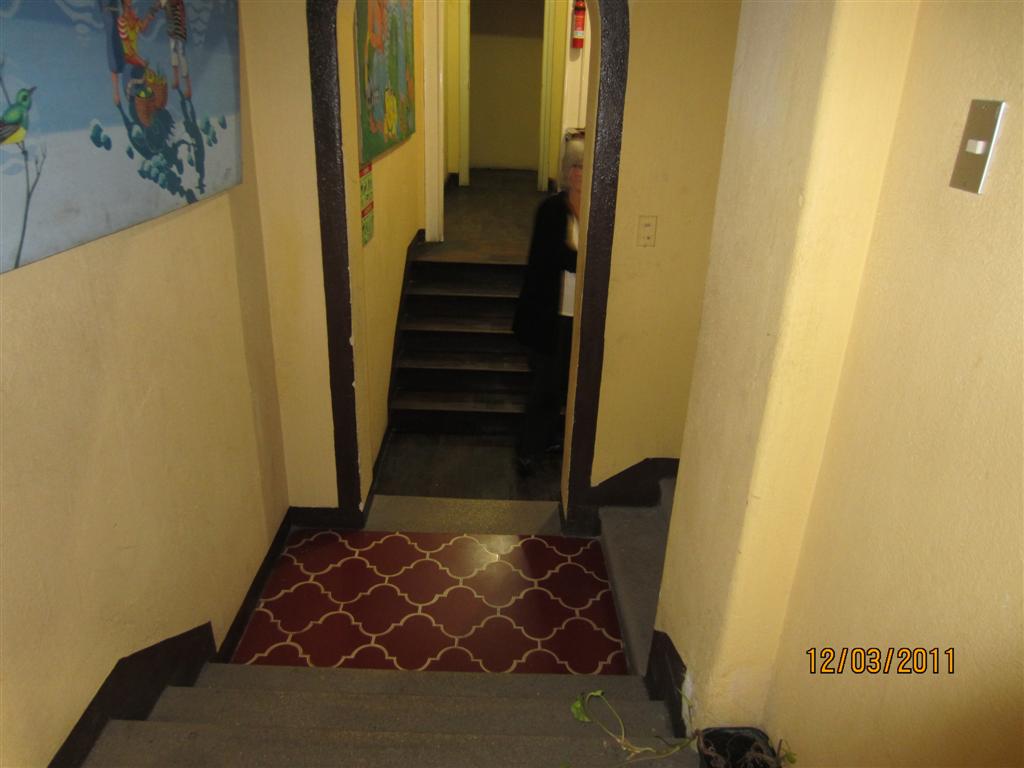 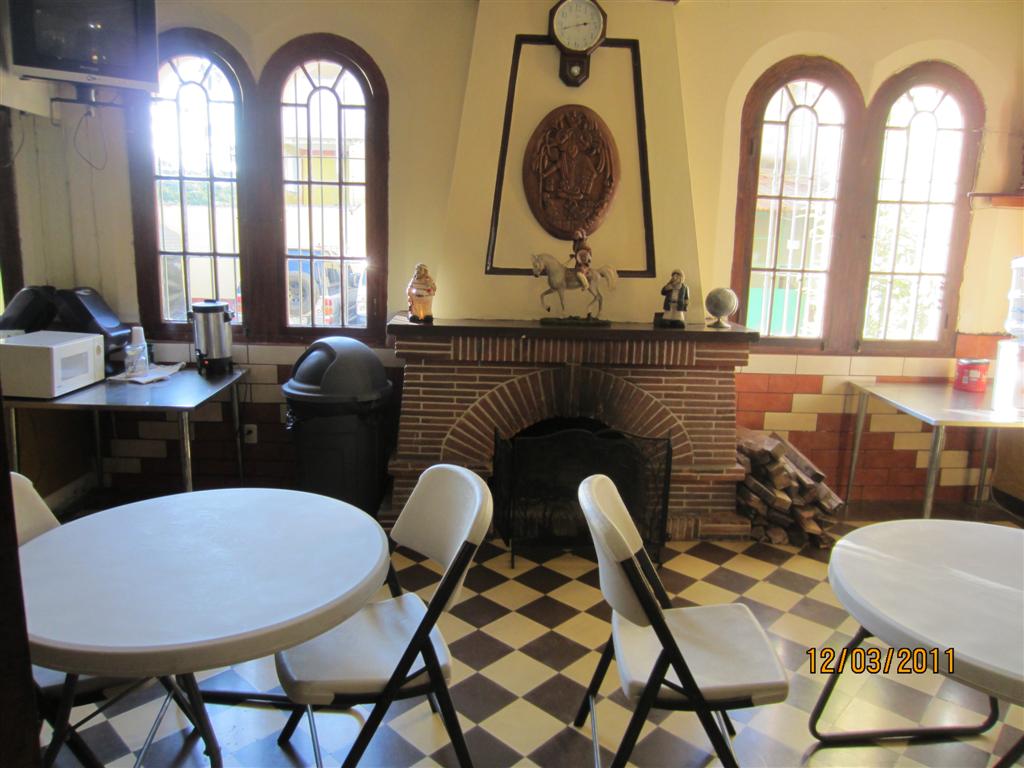 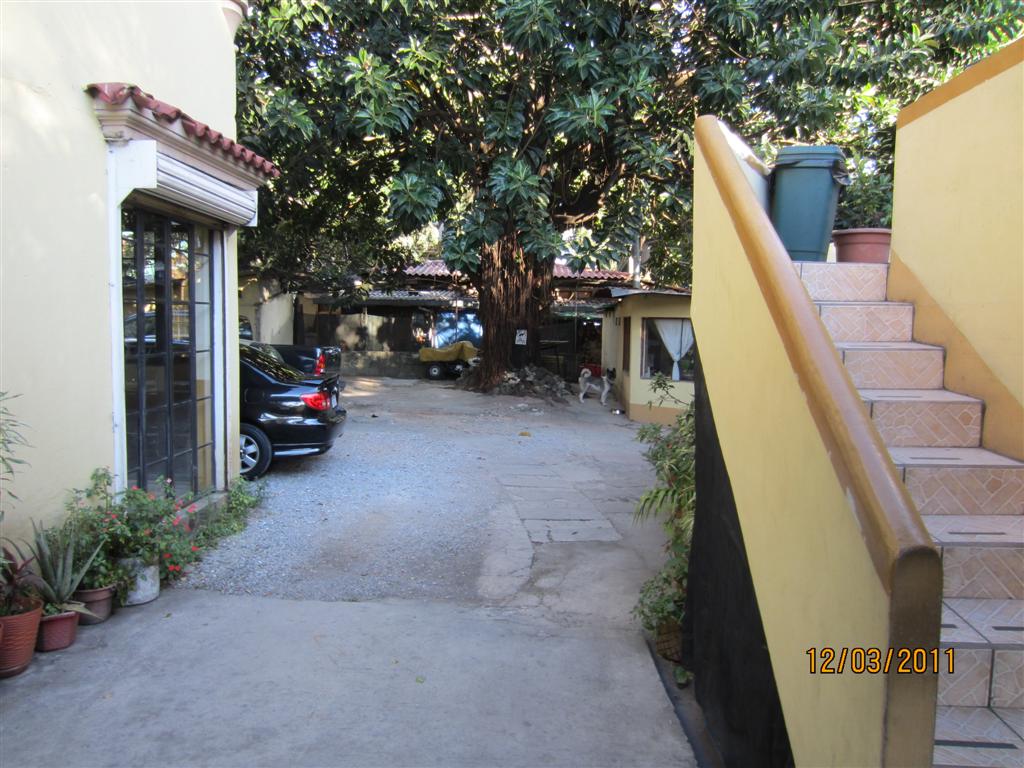 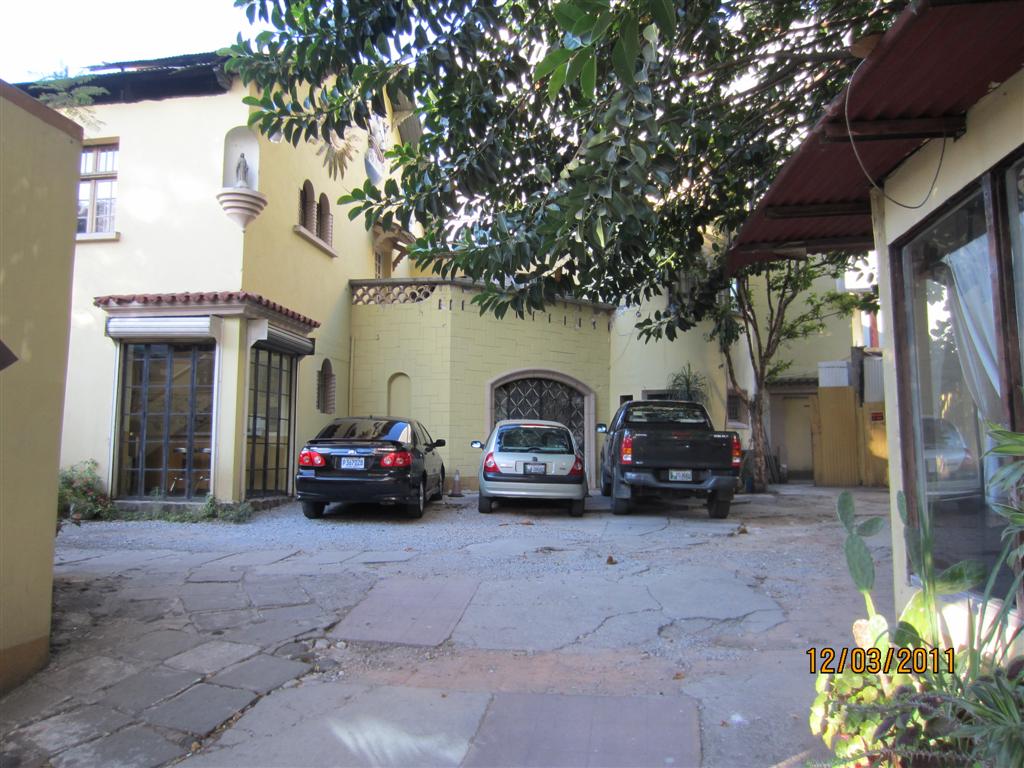 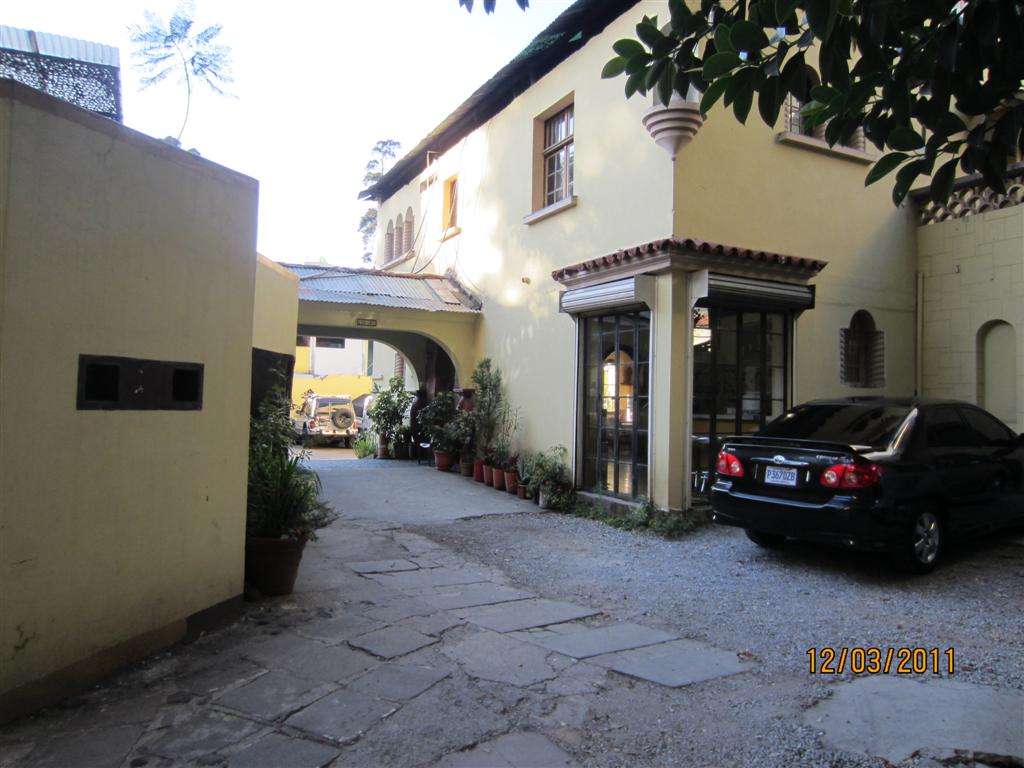 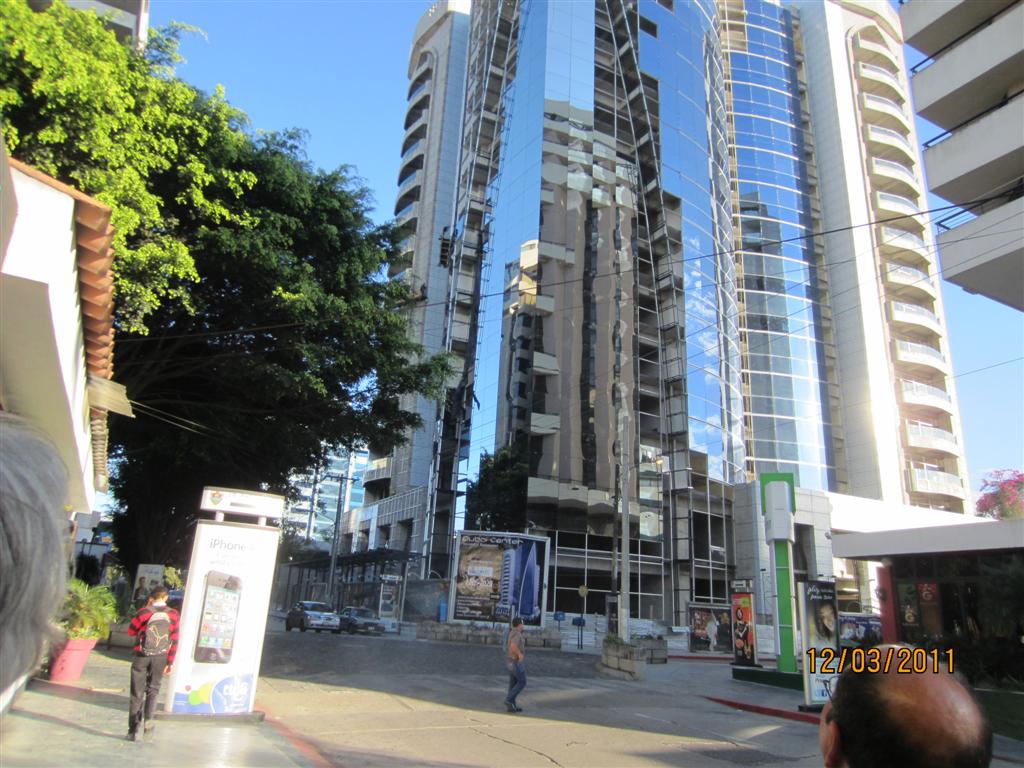 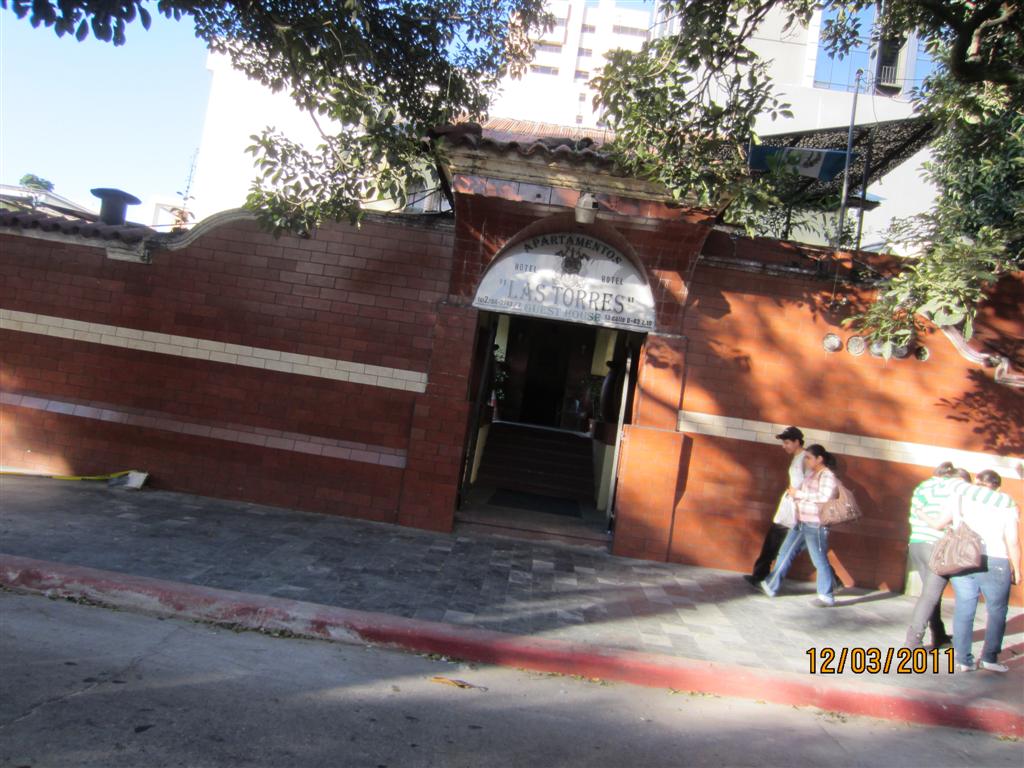 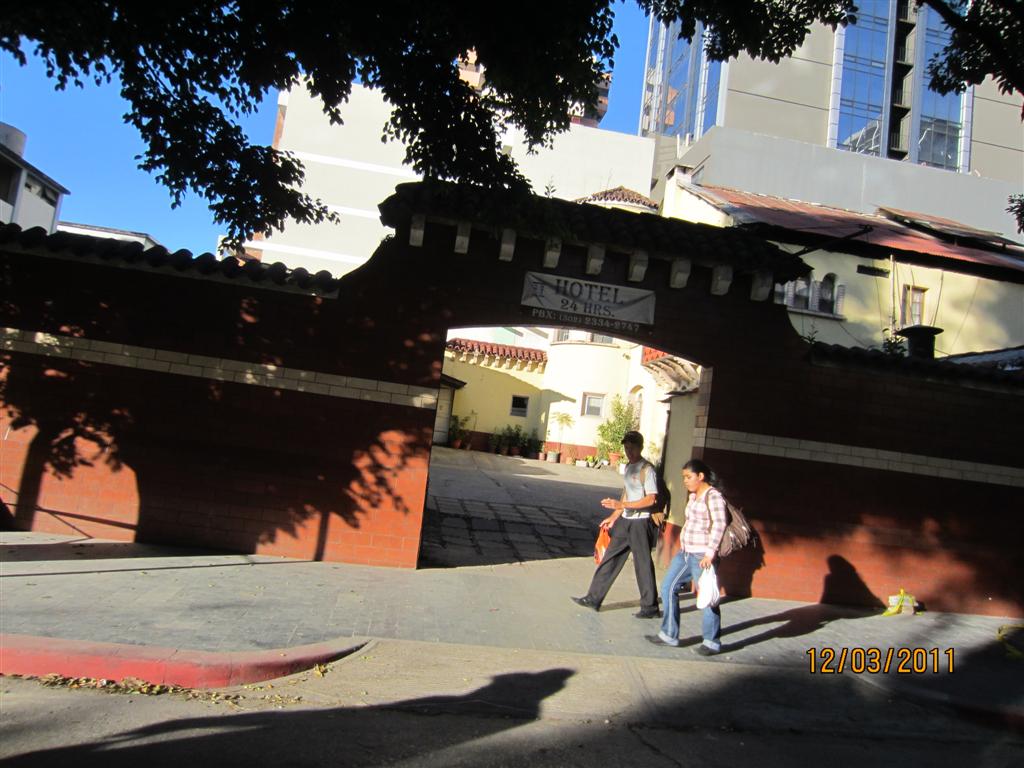 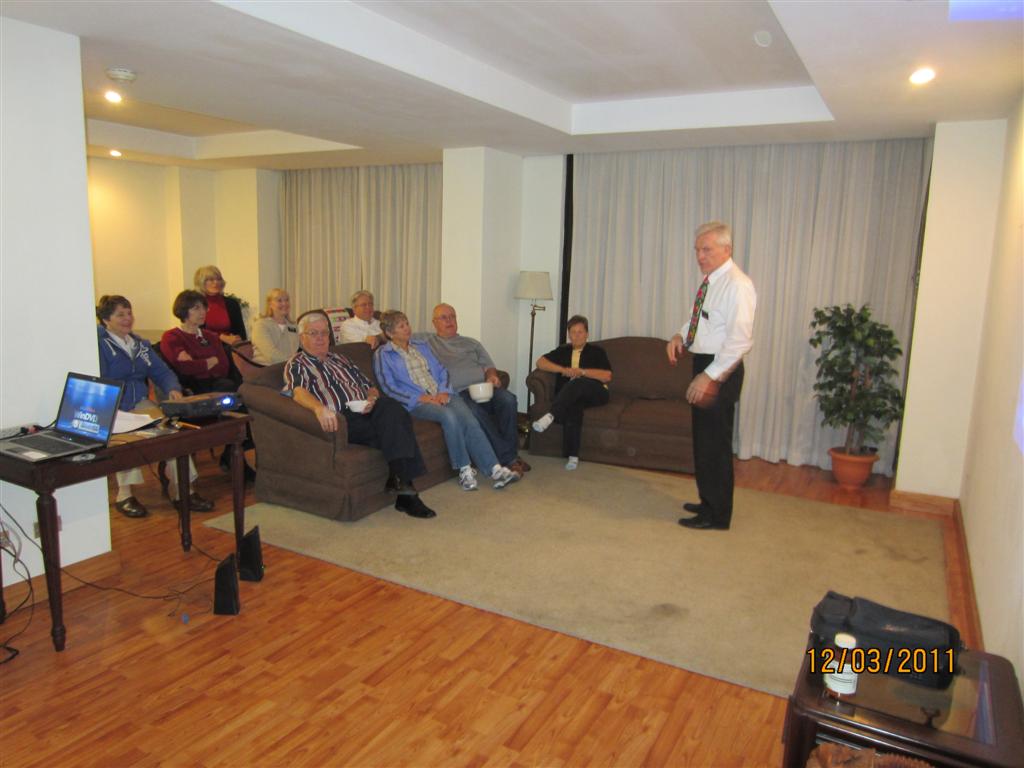 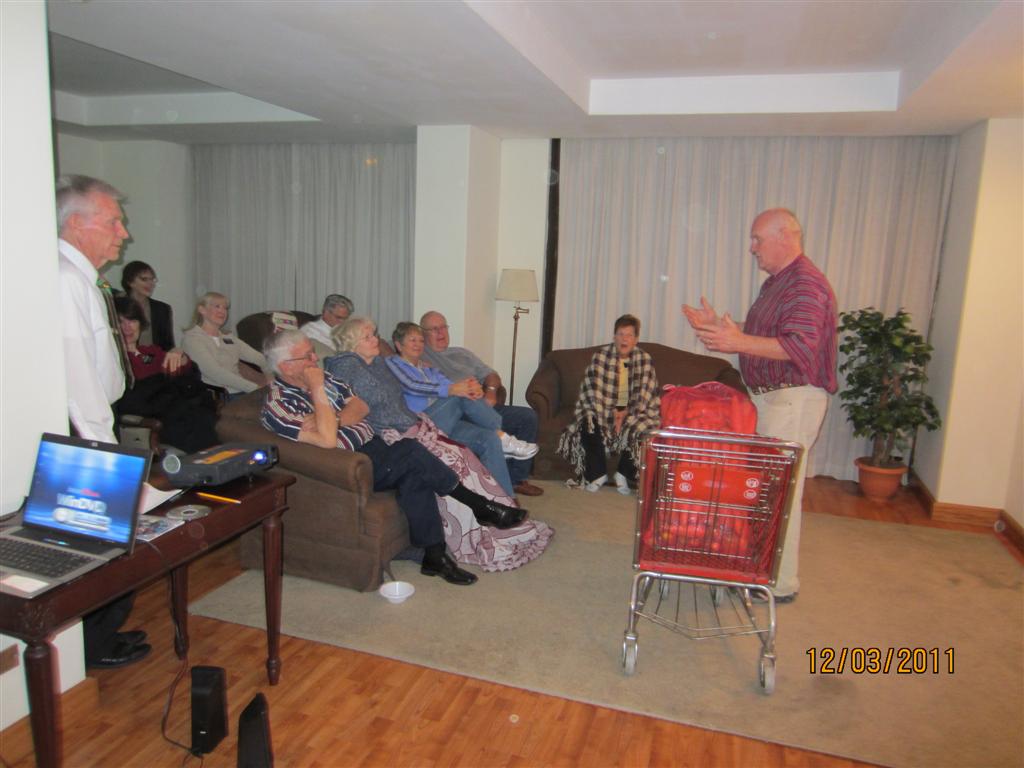 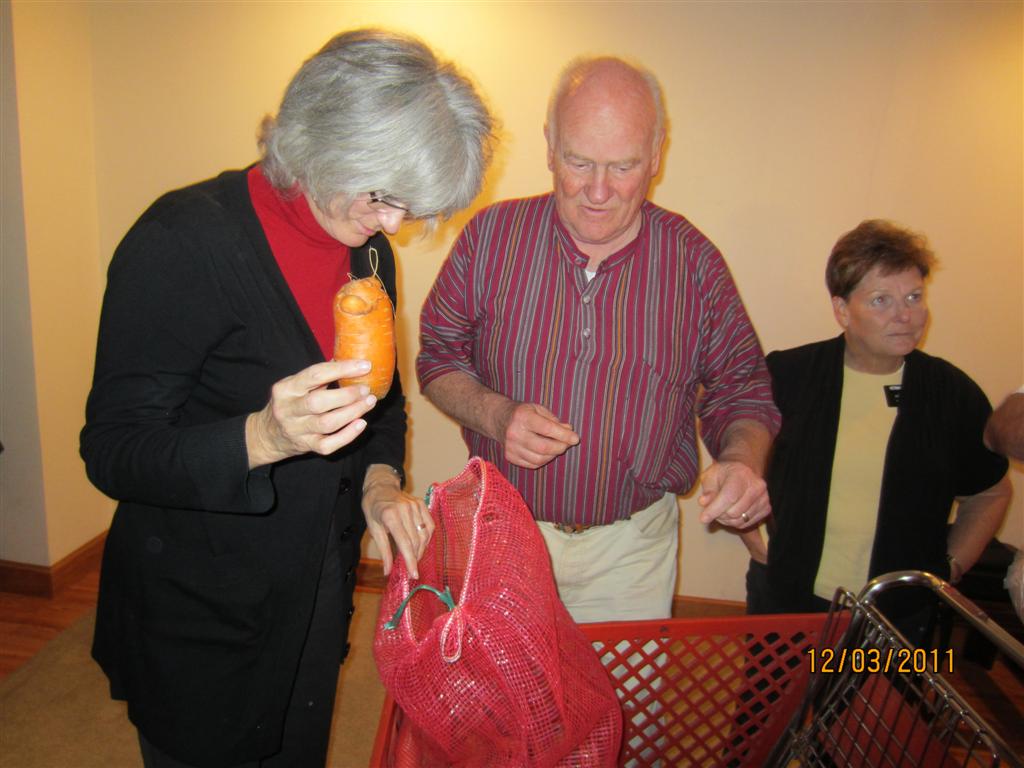 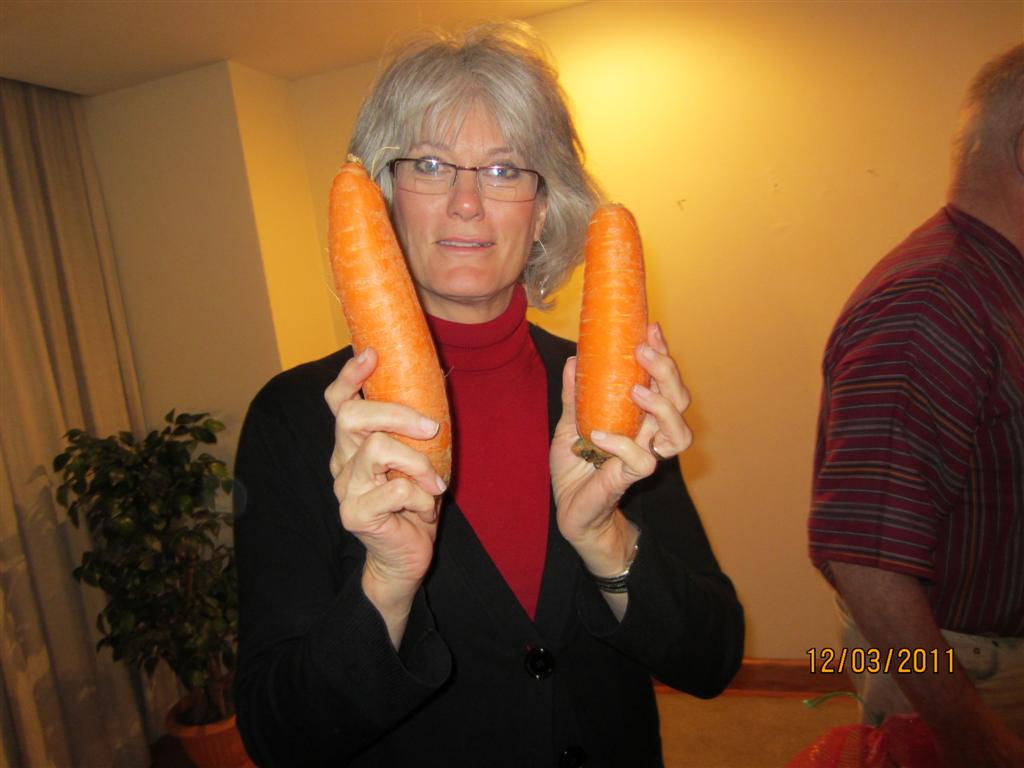 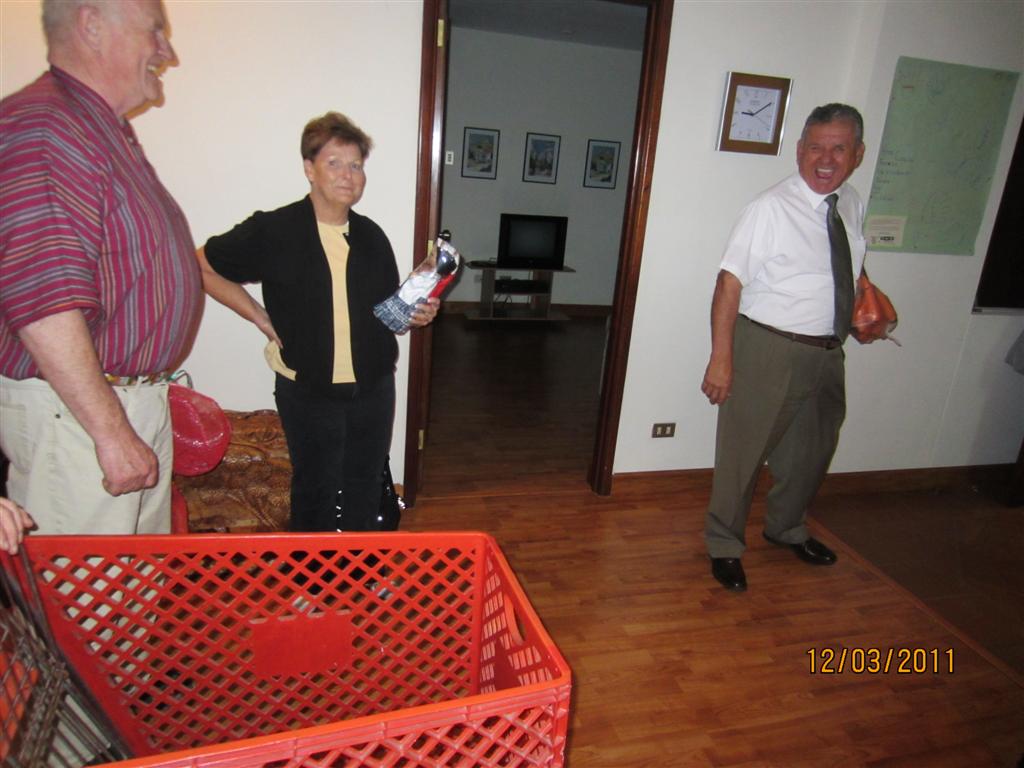